Visualization Analysis & Design
Half-Day Tutorial
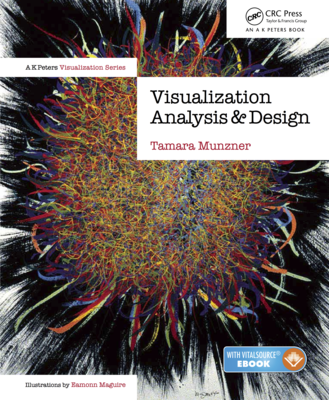 Tamara Munzner
Department of Computer Science
University of British Columbia

IEEE VIS 2020 Tutorial
October 2020, Salt Lake City UT (online)
@tamaramunzner
http://www.cs.ubc.ca/~tmm/talks.html#halfdaycourse20
Visualization Analysis & Design, Half-Day Tutorial
Session 1 
Analysis:  What, Why, How
Marks and Channels
Arrange Tables
Arrange Spatial Data 







Session 2
Arrange Networks and Trees
Map Color and Other Channels
Manipulate: Change, Select, Navigate
Facet: Juxtapose, Partition, Superimpose
Reduce: Filter, Aggregate
@tamaramunzner
http://www.cs.ubc.ca/~tmm/talks.html#halfdaycourse20
Defining visualization (vis)
Computer-based visualization systems provide visual representations of datasets designed to help people carry out tasks more effectively.
Defining visualization (vis)
Computer-based visualization systems provide visual representations of datasets designed to help people carry out tasks more effectively.
Why?...
Why have a human in the loop?
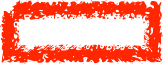 Computer-based visualization systems provide visual representations of datasets designed to help people carry out tasks more effectively.
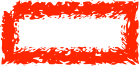 Why have a human in the loop?
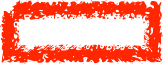 Computer-based visualization systems provide visual representations of datasets designed to help people carry out tasks more effectively.
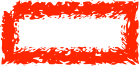 Visualization is suitable when there is a need to augment human capabilities rather than replace people with computational decision-making methods.
Why have a human in the loop?
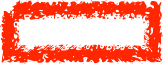 Computer-based visualization systems provide visual representations of datasets designed to help people carry out tasks more effectively.
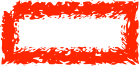 Visualization is suitable when there is a need to augment human capabilities rather than replace people with computational decision-making methods.
don’t need vis when fully automatic solution exists and is trusted 
many analysis problems ill-specified
don’t know exactly what questions to ask in advance
possibilities
long-term use for end users (ex: exploratory analysis of scientific data)
presentation of known results (ex: New York Times Upshot) 
stepping stone to assess requirements before developing models
help automatic solution developers refine & determine parameters
help end users of automatic solutions verify, build trust
Why use an external representation?
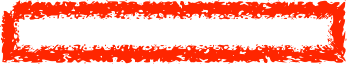 Computer-based visualization systems provide visual representations of datasets designed to help people carry out tasks more effectively.
external representation: replace cognition with perception
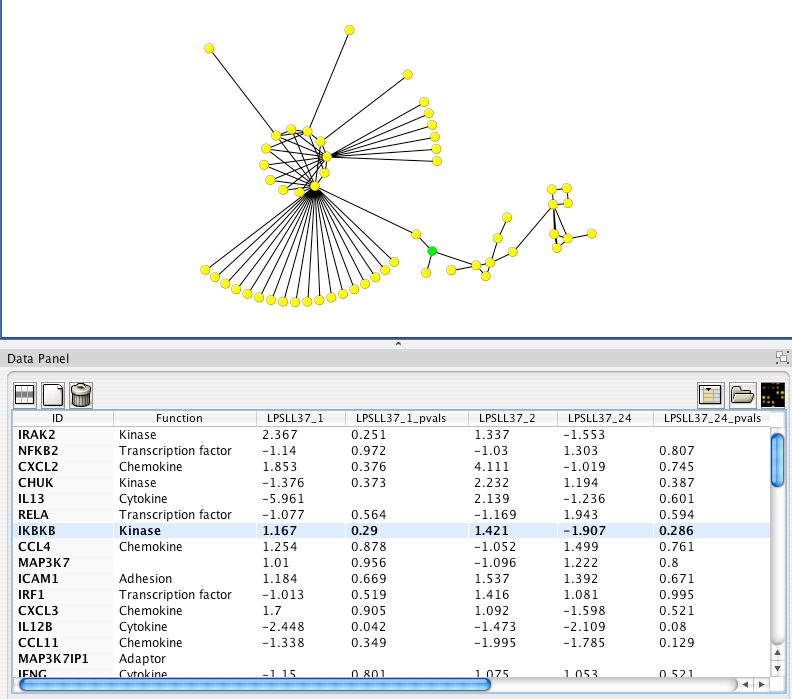 [Cerebral: Visualizing Multiple Experimental Conditions on a Graph with Biological Context. Barsky, Munzner, Gardy, and Kincaid. IEEE TVCG (Proc. InfoVis) 14(6):1253-1260, 2008.]
Why use an external representation?
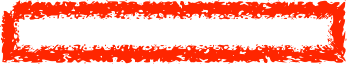 Computer-based visualization systems provide visual representations of datasets designed to help people carry out tasks more effectively.
external representation: replace cognition with perception
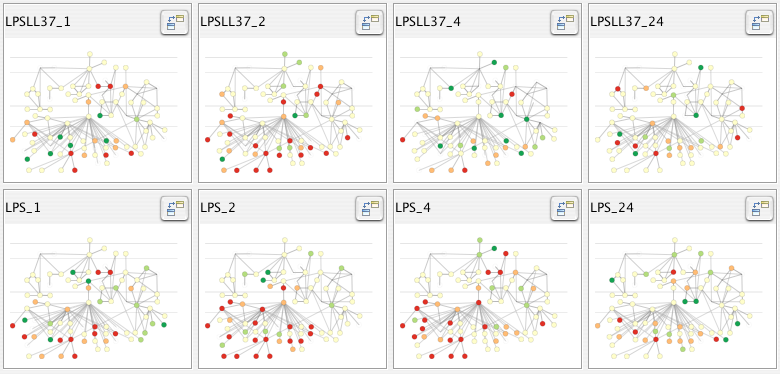 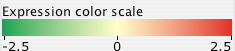 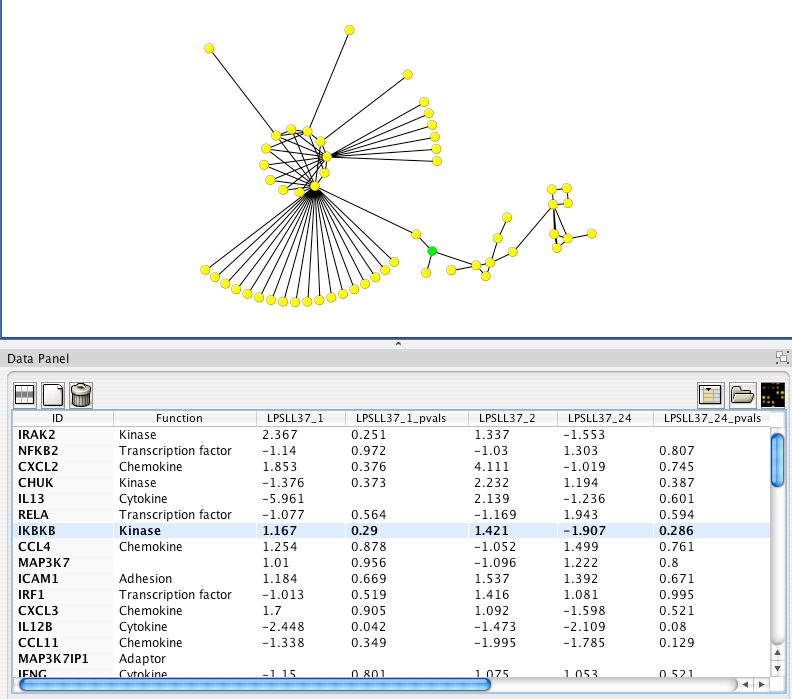 [Cerebral: Visualizing Multiple Experimental Conditions on a Graph with Biological Context. Barsky, Munzner, Gardy, and Kincaid. IEEE TVCG (Proc. InfoVis) 14(6):1253-1260, 2008.]
Anscombe’s Quartet
Why represent all the data?
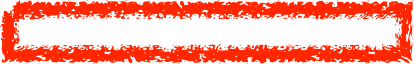 Computer-based visualization systems provide visual representations of datasets designed to help people carry out tasks more effectively.
summaries lose information, details matter 
confirm expected and find unexpected patterns
assess validity of statistical model
Anscombe’s Quartet
Why represent all the data?
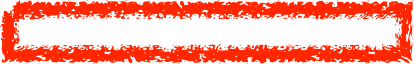 Computer-based visualization systems provide visual representations of datasets designed to help people carry out tasks more effectively.
summaries lose information, details matter 
confirm expected and find unexpected patterns
assess validity of statistical model
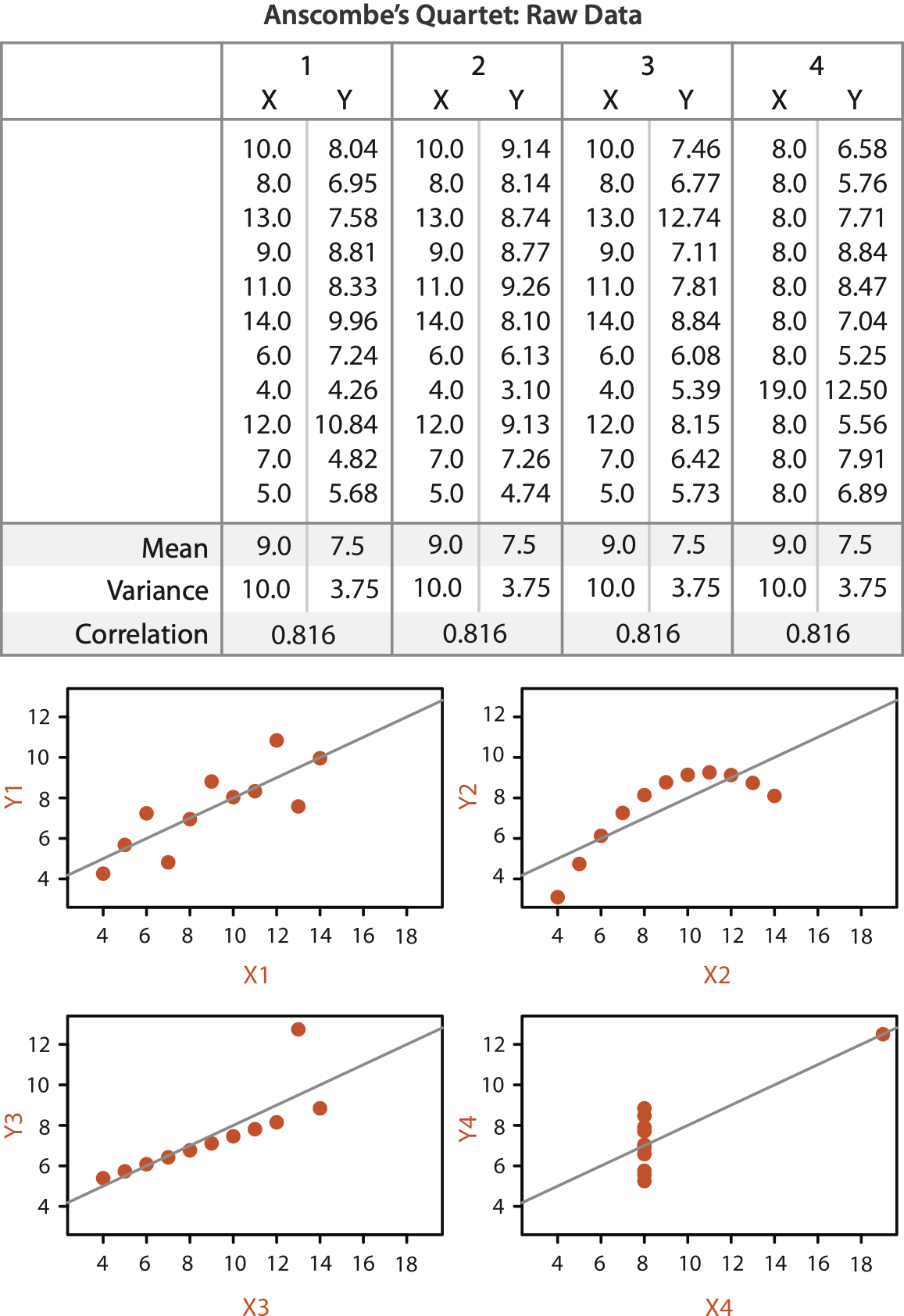 Why analyze?
TreeJuxtaposer
SpaceTree
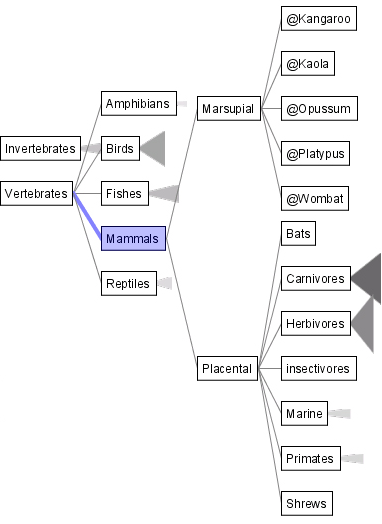 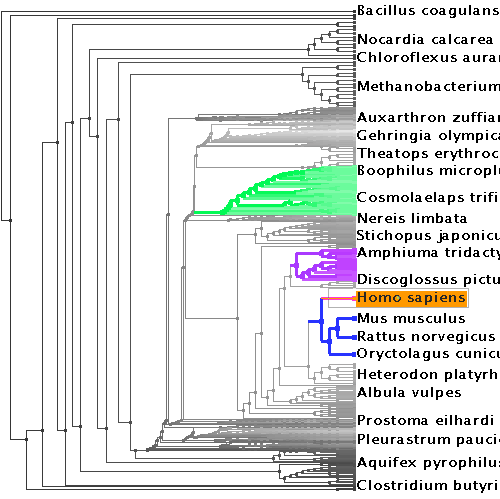 imposes structure on huge design space
scaffold to help you think systematically about choices
analyzing existing as stepping stone to designing new
most possibilities ineffective for particular task/data combination
[SpaceTree: Supporting Exploration in Large Node Link Tree, Design Evolution and Empirical Evaluation. Grosjean, Plaisant, and Bederson. Proc. InfoVis 2002, p 57–64.]
[TreeJuxtaposer: Scalable Tree Comparison Using Focus+Context With Guaranteed Visibility. ACM Trans. on Graphics (Proc. SIGGRAPH) 22:453– 462, 2003.]
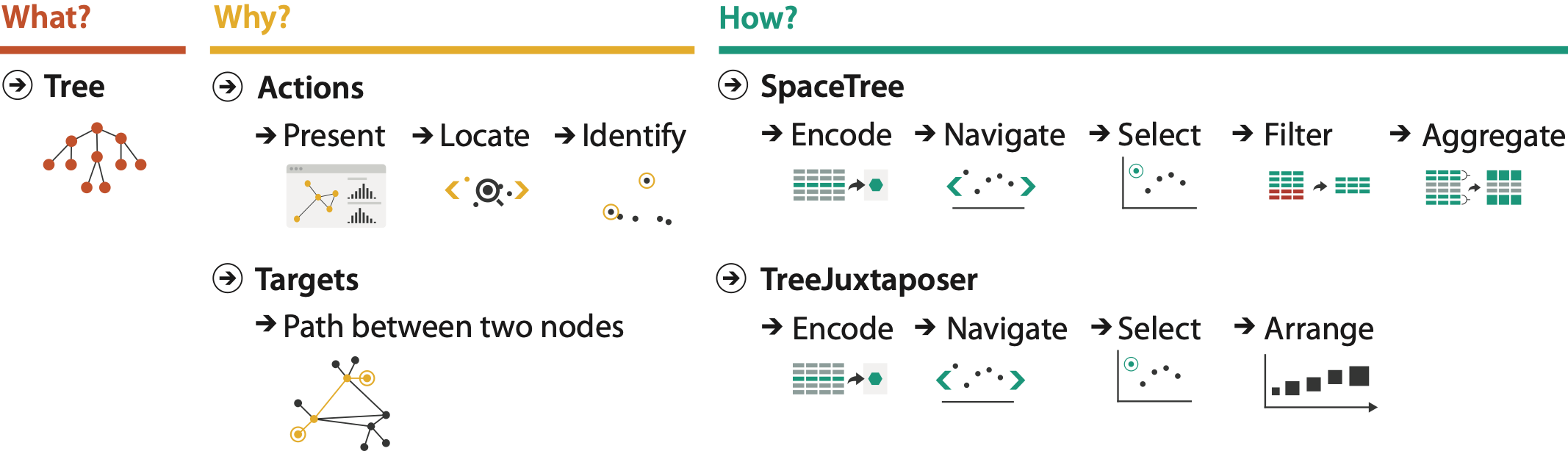 Analysis framework: Four levels, three questions
domain situation
who are the target users?
Analysis framework: Four levels, three questions
domain
abstraction
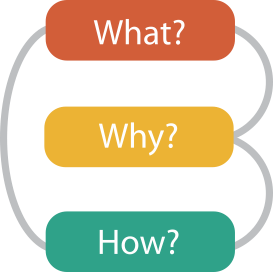 [A Nested Model of Visualization Design and Validation.
Munzner.  IEEE TVCG 15(6):921-928, 2009 (Proc. InfoVis 2009). ]
domain situation
who are the target users?
abstraction
translate from specifics of domain to vocabulary of vis
what is shown? data abstraction
why is the user looking at it? task abstraction
idiom
algorithm
[A Multi-Level Typology of Abstract Visualization Tasks
Brehmer and Munzner.  IEEE TVCG 19(12):2376-2385, 2013 (Proc. InfoVis 2013). ]
Analysis framework: Four levels, three questions
domain
abstraction
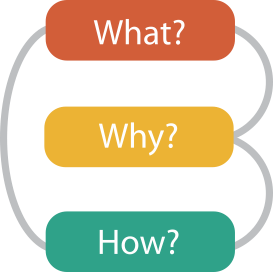 [A Nested Model of Visualization Design and Validation.
Munzner.  IEEE TVCG 15(6):921-928, 2009 (Proc. InfoVis 2009). ]
domain situation
who are the target users?
abstraction
translate from specifics of domain to vocabulary of vis
what is shown? data abstraction
why is the user looking at it? task abstraction
idiom
how is it shown?
visual encoding idiom: how to draw
interaction idiom: how to manipulate
idiom
algorithm
[A Multi-Level Typology of Abstract Visualization Tasks
Brehmer and Munzner.  IEEE TVCG 19(12):2376-2385, 2013 (Proc. InfoVis 2013). ]
Analysis framework: Four levels, three questions
domain
abstraction
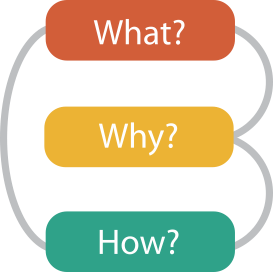 [A Nested Model of Visualization Design and Validation.
Munzner.  IEEE TVCG 15(6):921-928, 2009 (Proc. InfoVis 2009). ]
domain situation
who are the target users?
abstraction
translate from specifics of domain to vocabulary of vis
what is shown? data abstraction
why is the user looking at it? task abstraction
idiom
how is it shown?
visual encoding idiom: how to draw
interaction idiom: how to manipulate
algorithm
efficient computation
idiom
algorithm
[A Multi-Level Typology of Abstract Visualization Tasks
Brehmer and Munzner.  IEEE TVCG 19(12):2376-2385, 2013 (Proc. InfoVis 2013). ]
Why is validation difficult?
different ways to get it wrong at each level
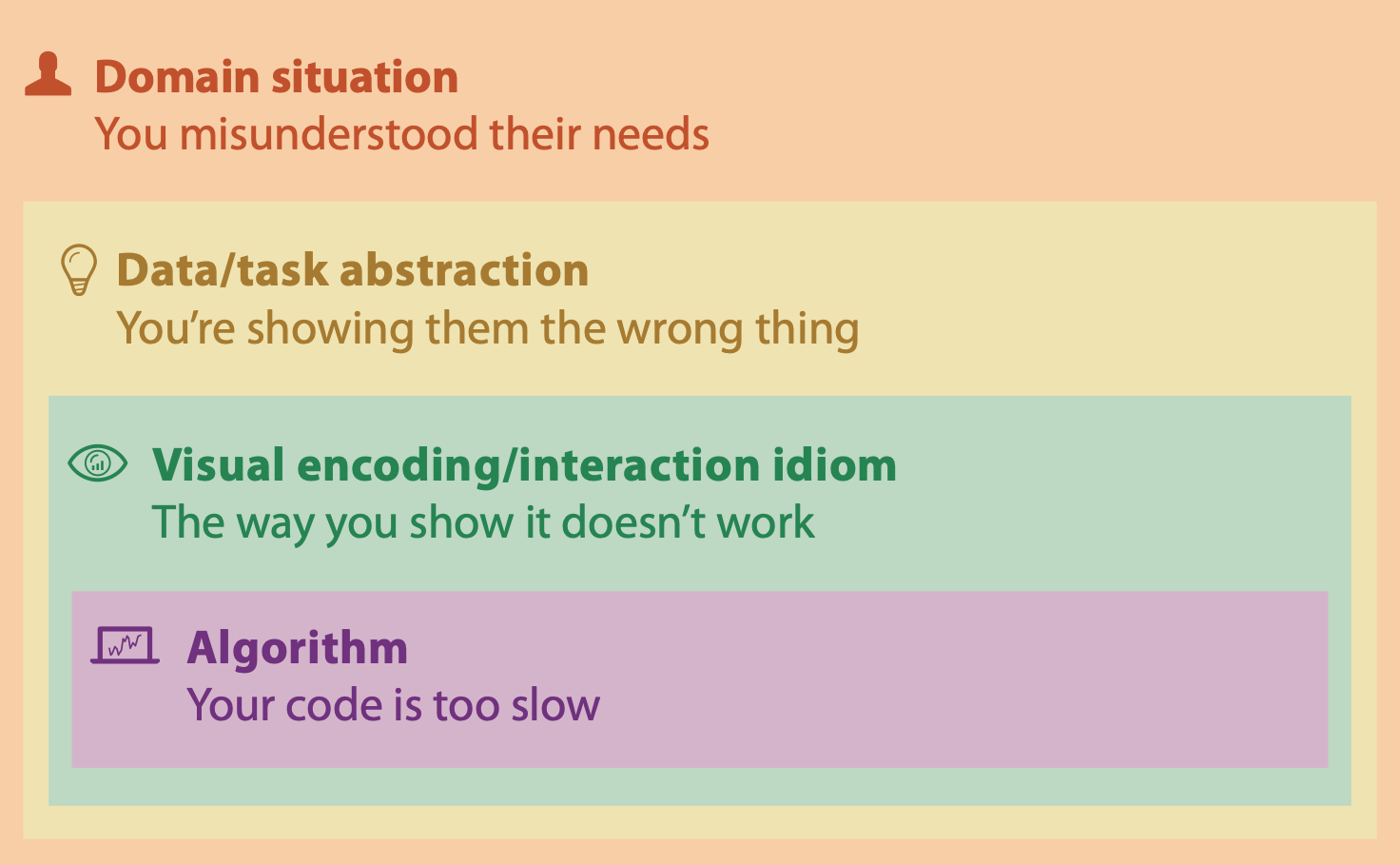 Why is validation difficult?
solution: use methods from different fields at each level
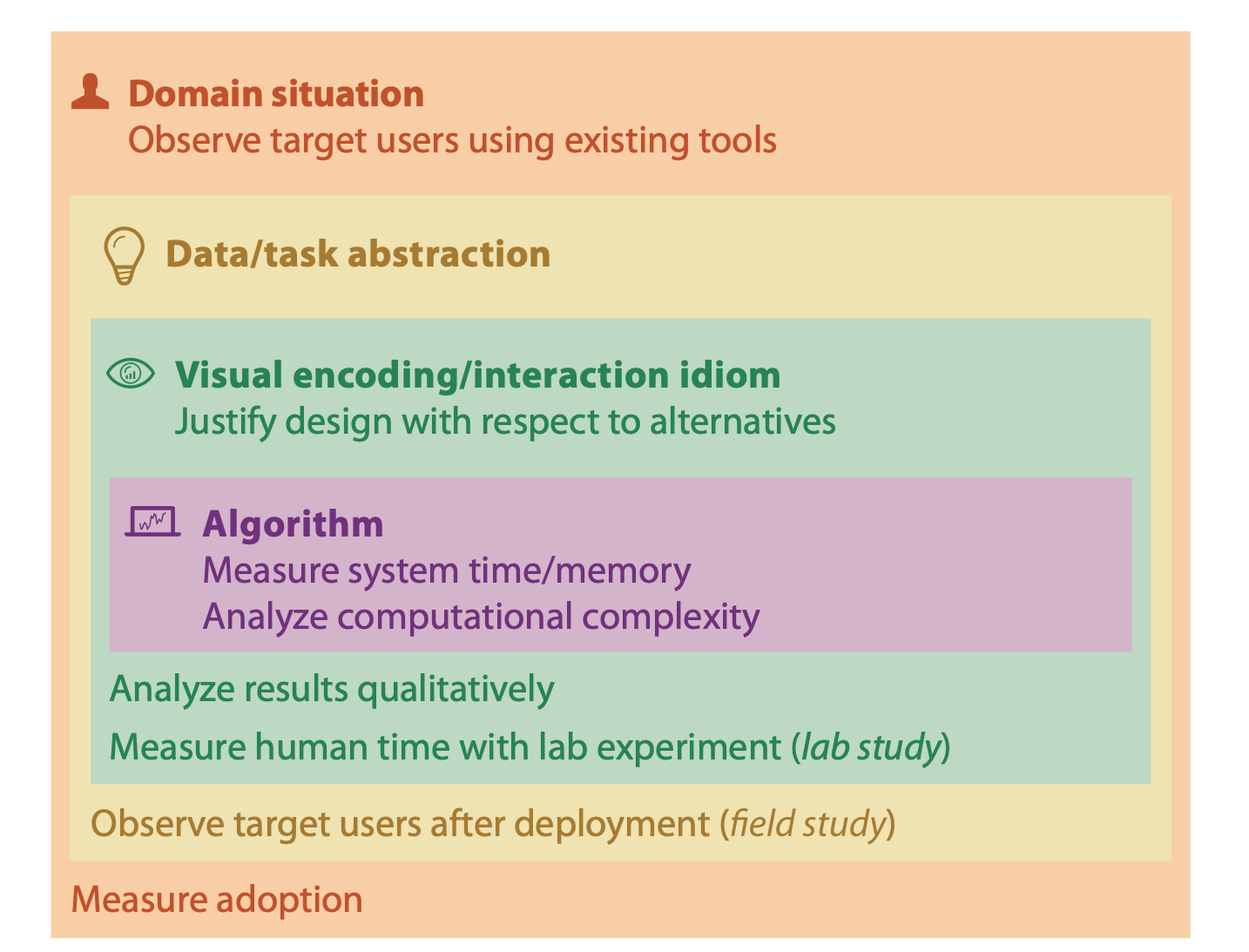 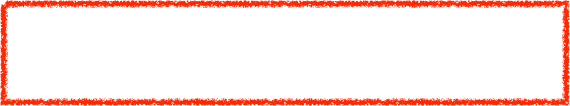 [A Nested Model of Visualization Design and Validation. Munzner.  IEEE TVCG 15(6):921-928, 2009 (Proc. InfoVis 2009). ]
Why is validation difficult?
solution: use methods from different fields at each level
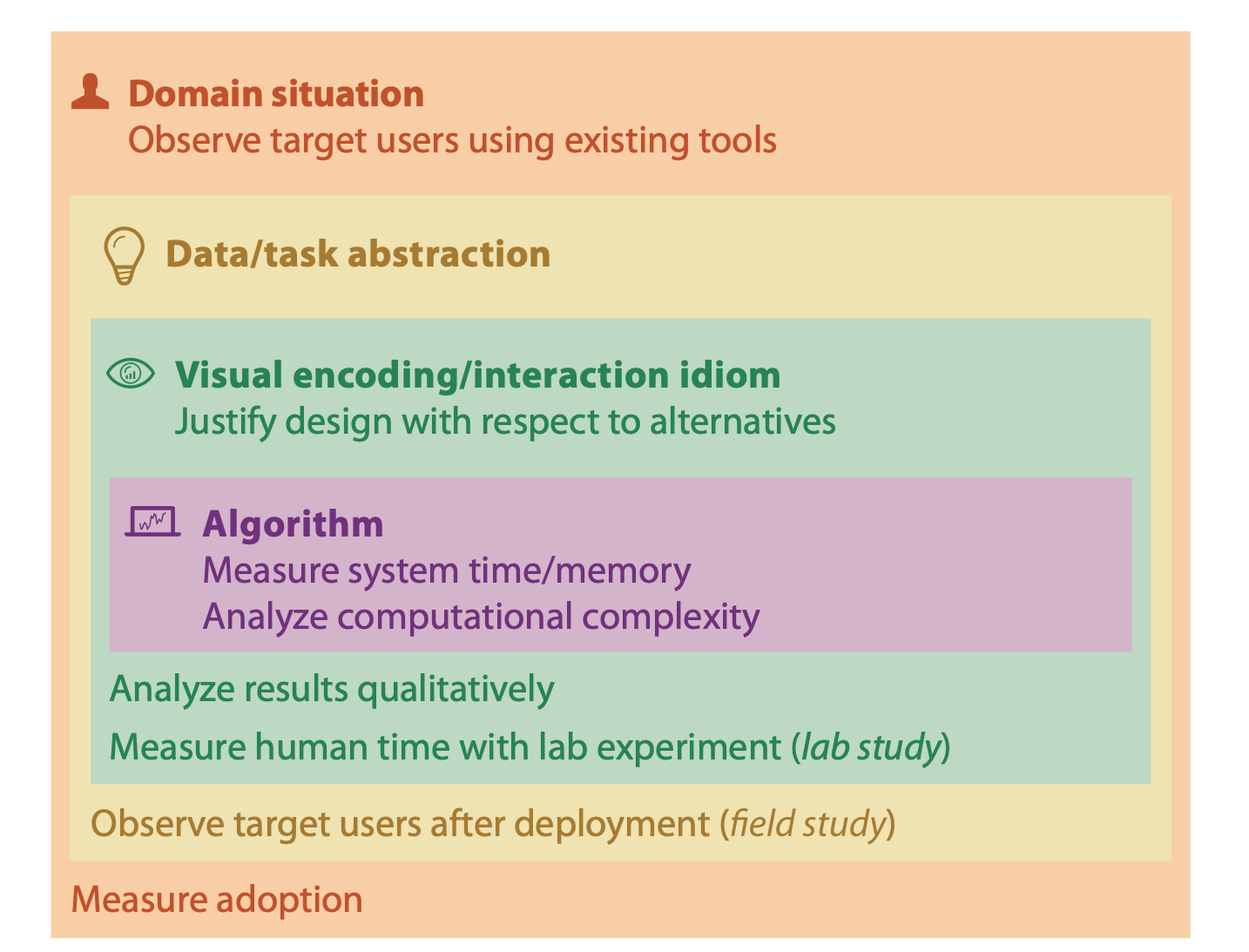 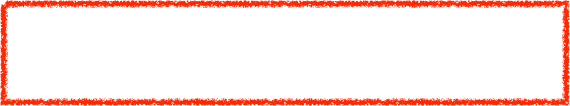 computer science
technique-driven work
[A Nested Model of Visualization Design and Validation. Munzner.  IEEE TVCG 15(6):921-928, 2009 (Proc. InfoVis 2009). ]
design
Why is validation difficult?
solution: use methods from different fields at each level
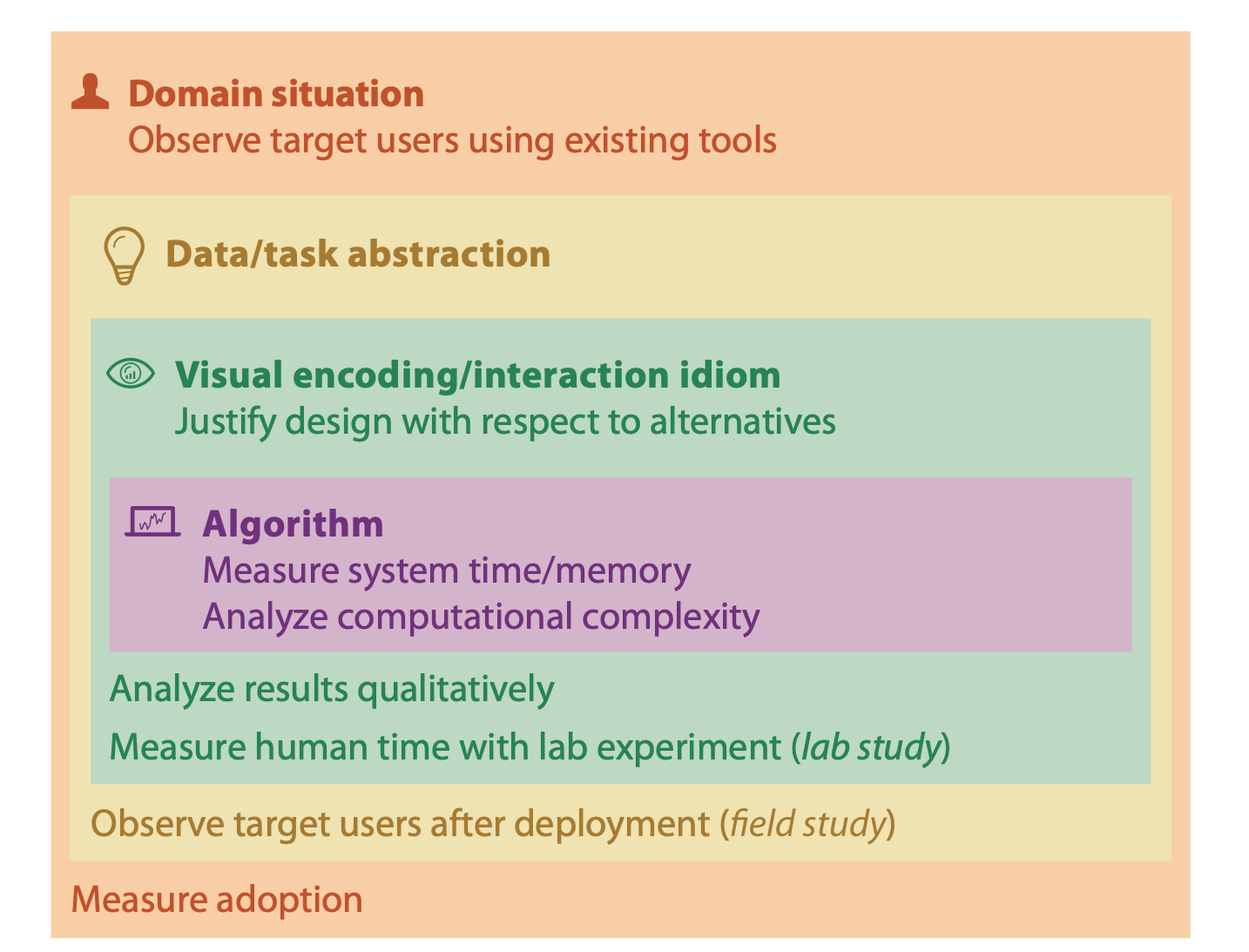 cognitive psychology
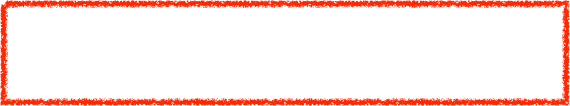 computer science
technique-driven work
[A Nested Model of Visualization Design and Validation. Munzner.  IEEE TVCG 15(6):921-928, 2009 (Proc. InfoVis 2009). ]
design
anthropology/ethnography
Why is validation difficult?
solution: use methods from different fields at each level
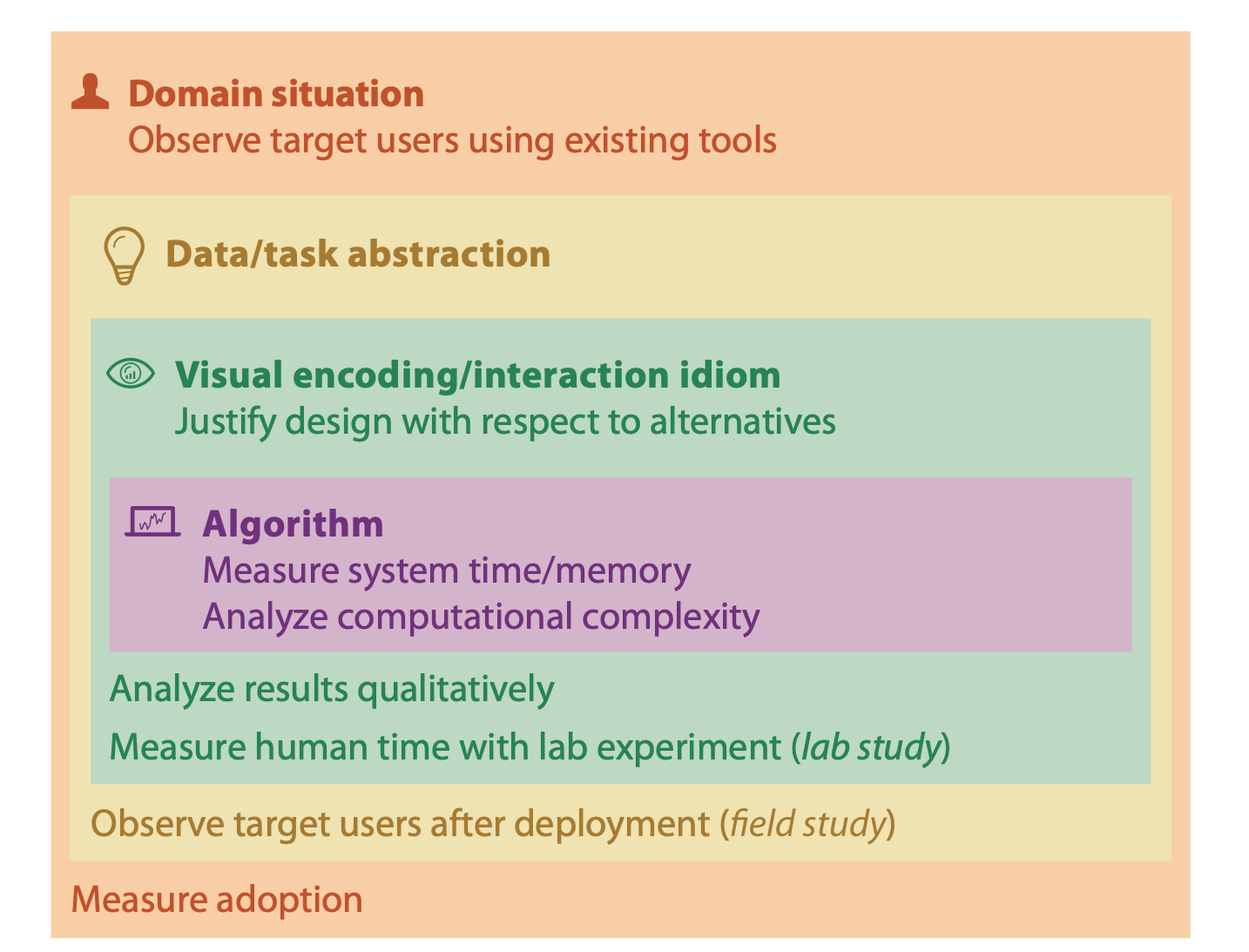 cognitive psychology
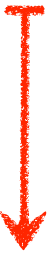 problem-driven work (design study)
anthropology/ethnography
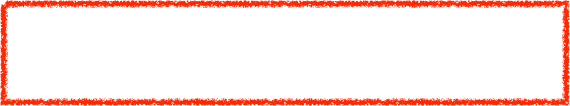 computer science
technique-driven work
[A Nested Model of Visualization Design and Validation. Munzner.  IEEE TVCG 15(6):921-928, 2009 (Proc. InfoVis 2009). ]
Design Studies: Lessons learned after 21 of them
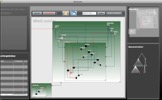 MulteeSum
genomics
Pathline
genomics
WiKeVis
in-car networks
Cerebral
genomics
MizBee
genomics
QuestVis
sustainability
Vismon
fisheries management
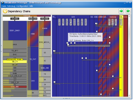 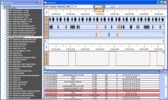 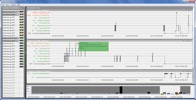 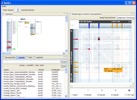 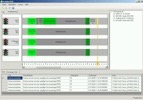 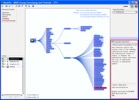 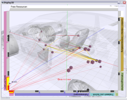 VisTra
in-car networks
Cardiogram
in-car networks
AutobahnVis
in-car networks
RelEx
in-car networks
ProgSpy2010
in-car networks
MostVis
in-car networks
Car-X-Ray
in-car networks
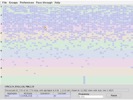 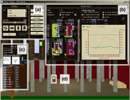 Caidants
multicast
Constellation
linguistics
LibVis
cultural heritage
SessionViewer
web log analysis
PowerSetViewer
data mining
LiveRAC
server hosting
LastHistory
music listening
[Speaker Notes: many domains, and visual representations cross-cut them - some different for same domain, some related representations for very different domains]
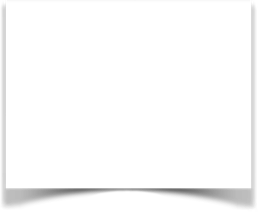 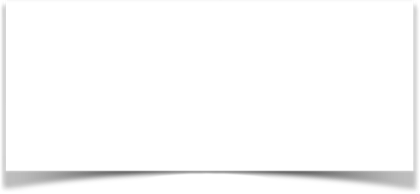 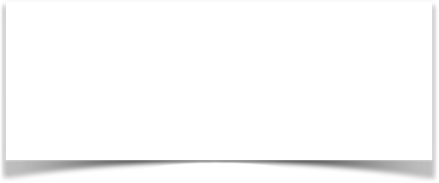 Design Study Methodology: Reflections from the Trenches and the Stacks
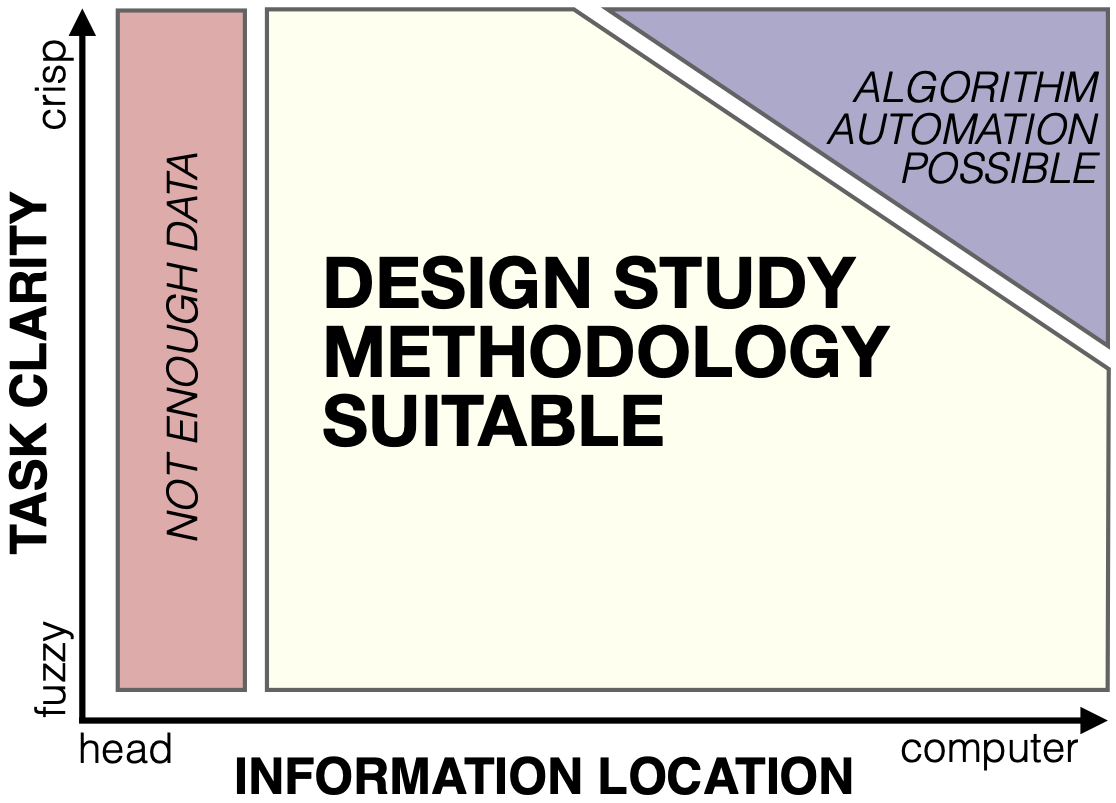 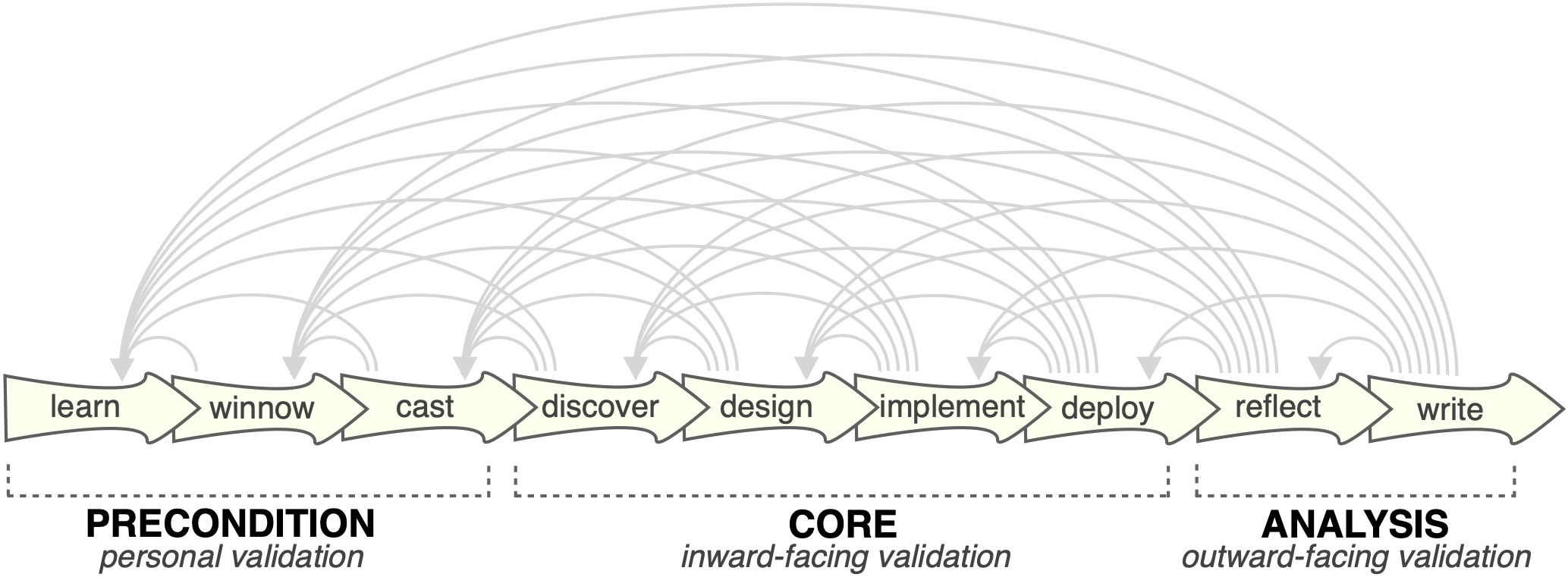 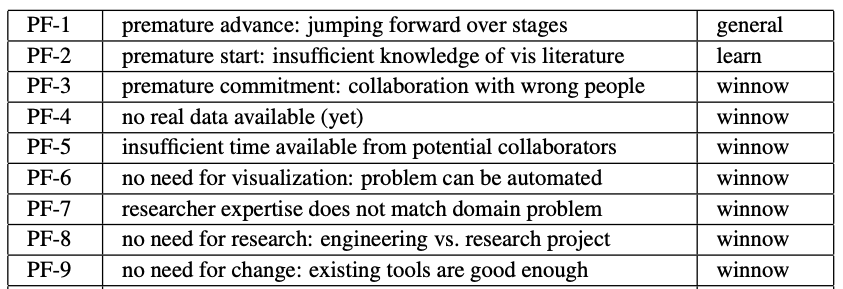 definitions


9-stage framework


32 pitfalls and how to avoid them
[Sedlmair, Meyer, Munzner. IEEE Trans. Visualization and Computer Graphics 18(12): 2431-2440, 2012 (Proc. InfoVis 2012).]
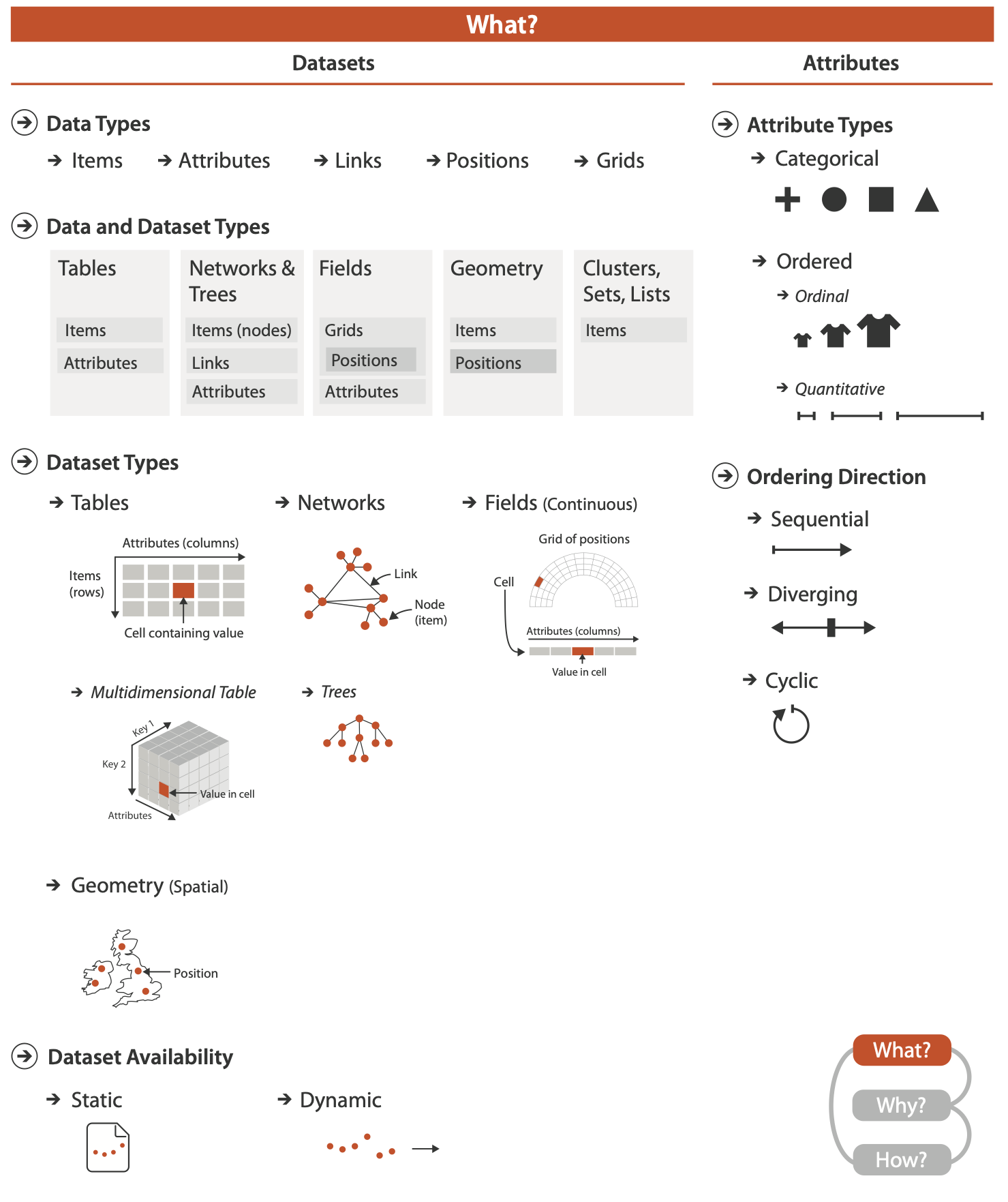 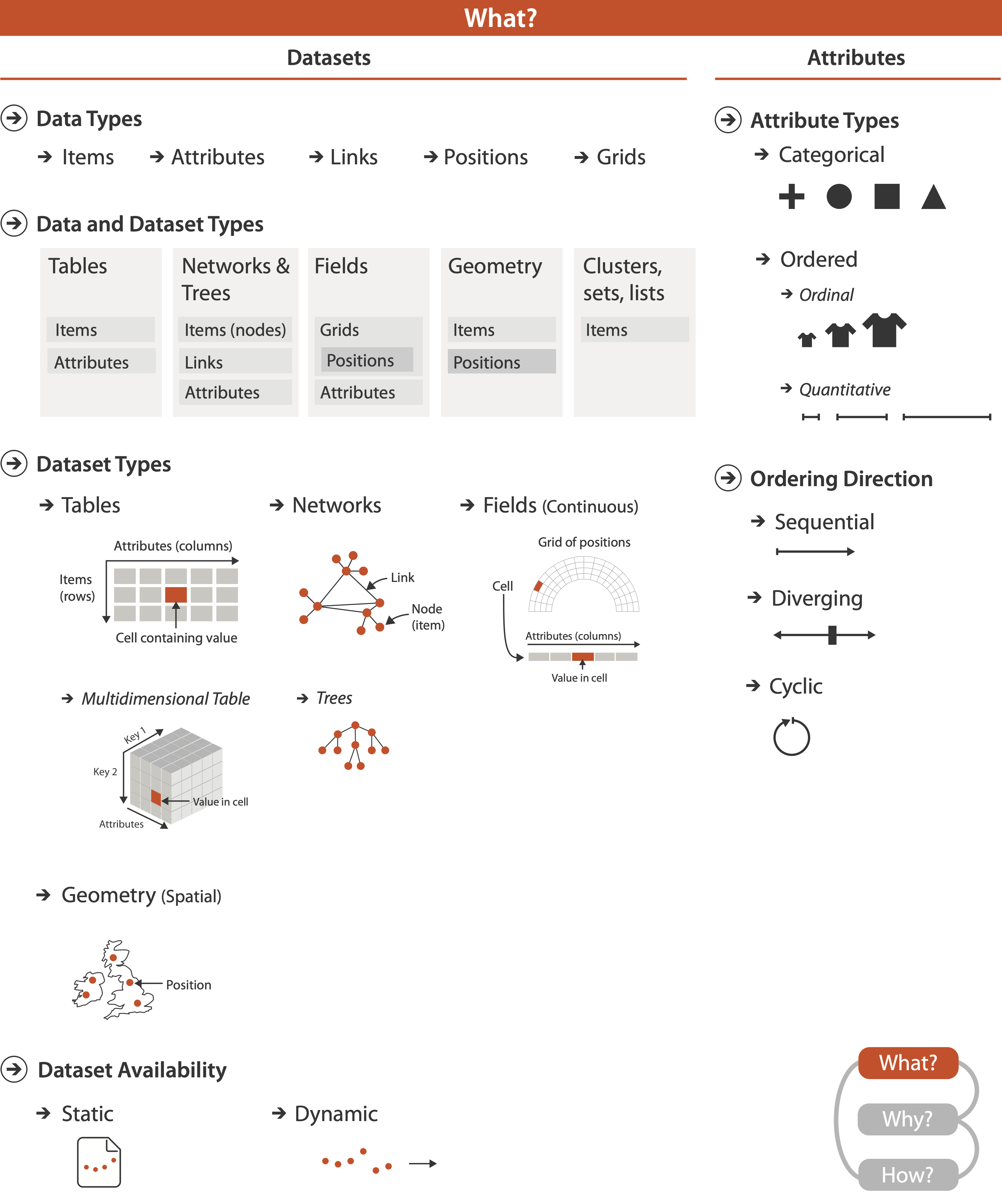 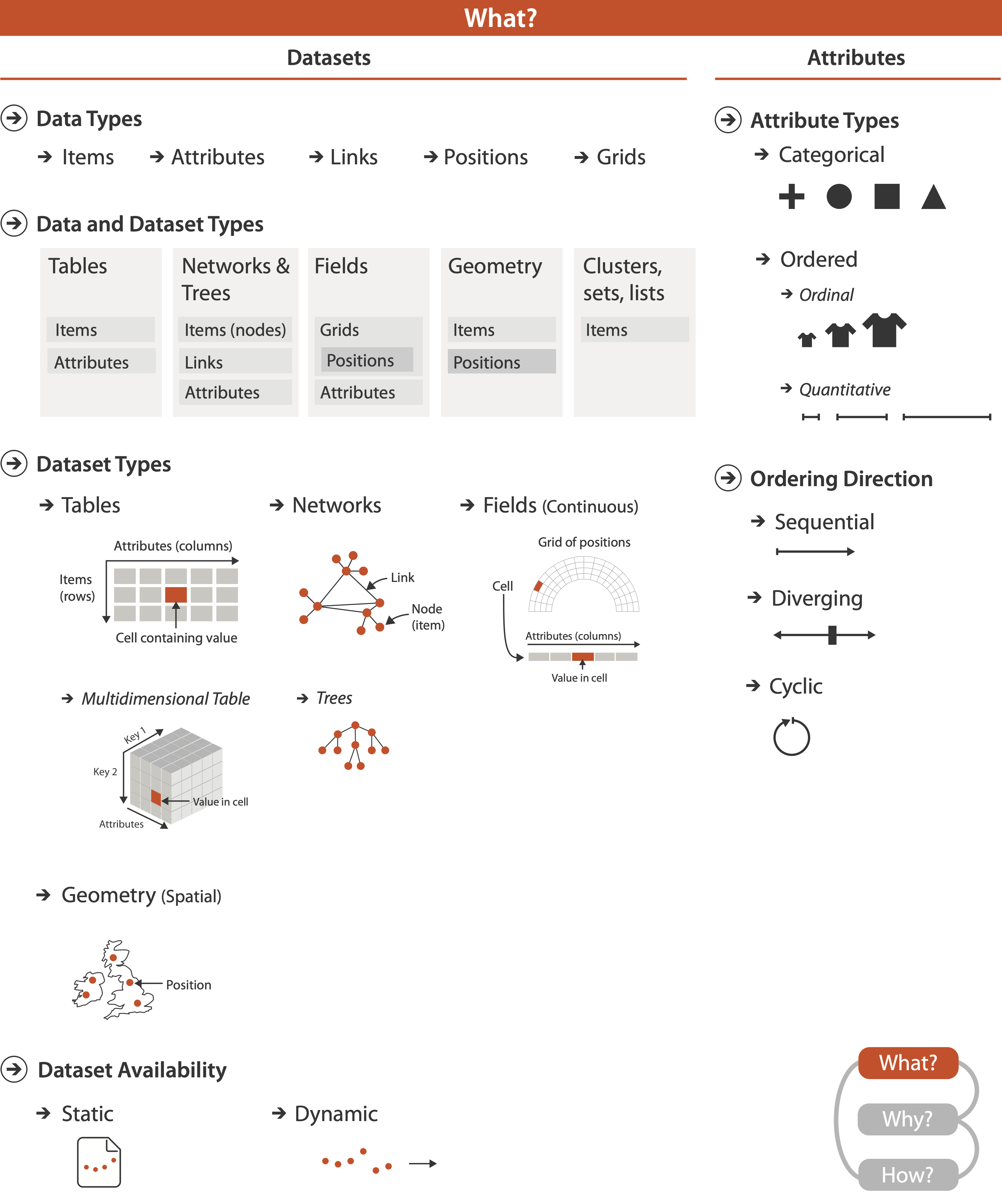 Three major datatypes
Three major datatypes
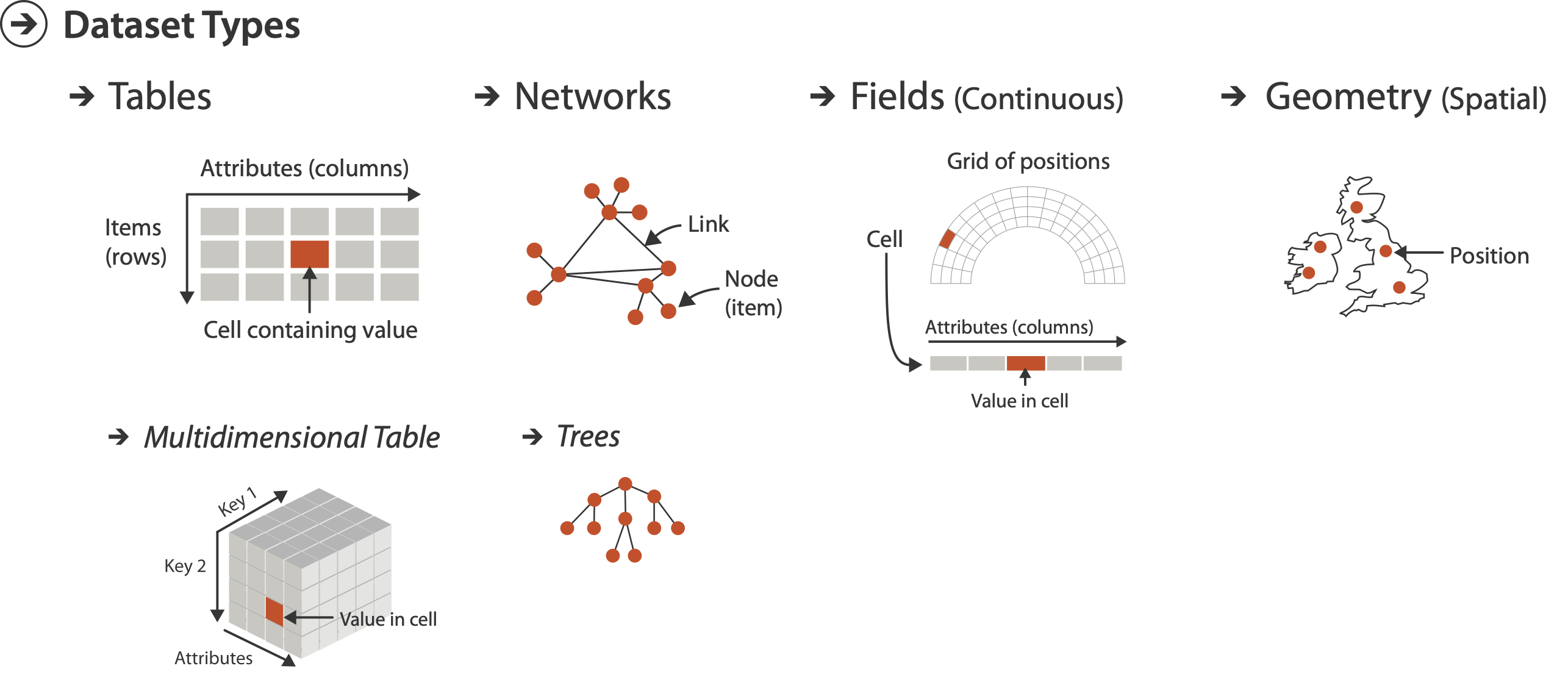 Three major datatypes
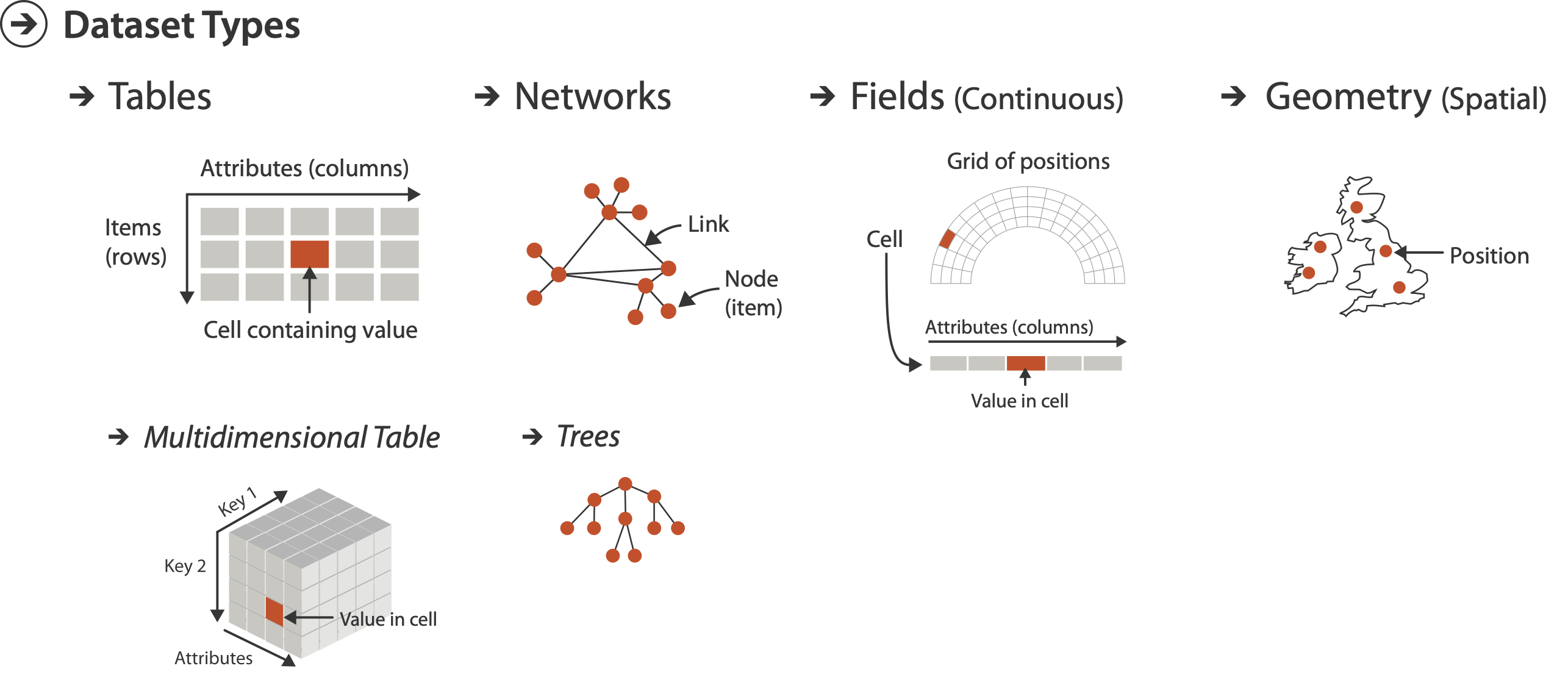 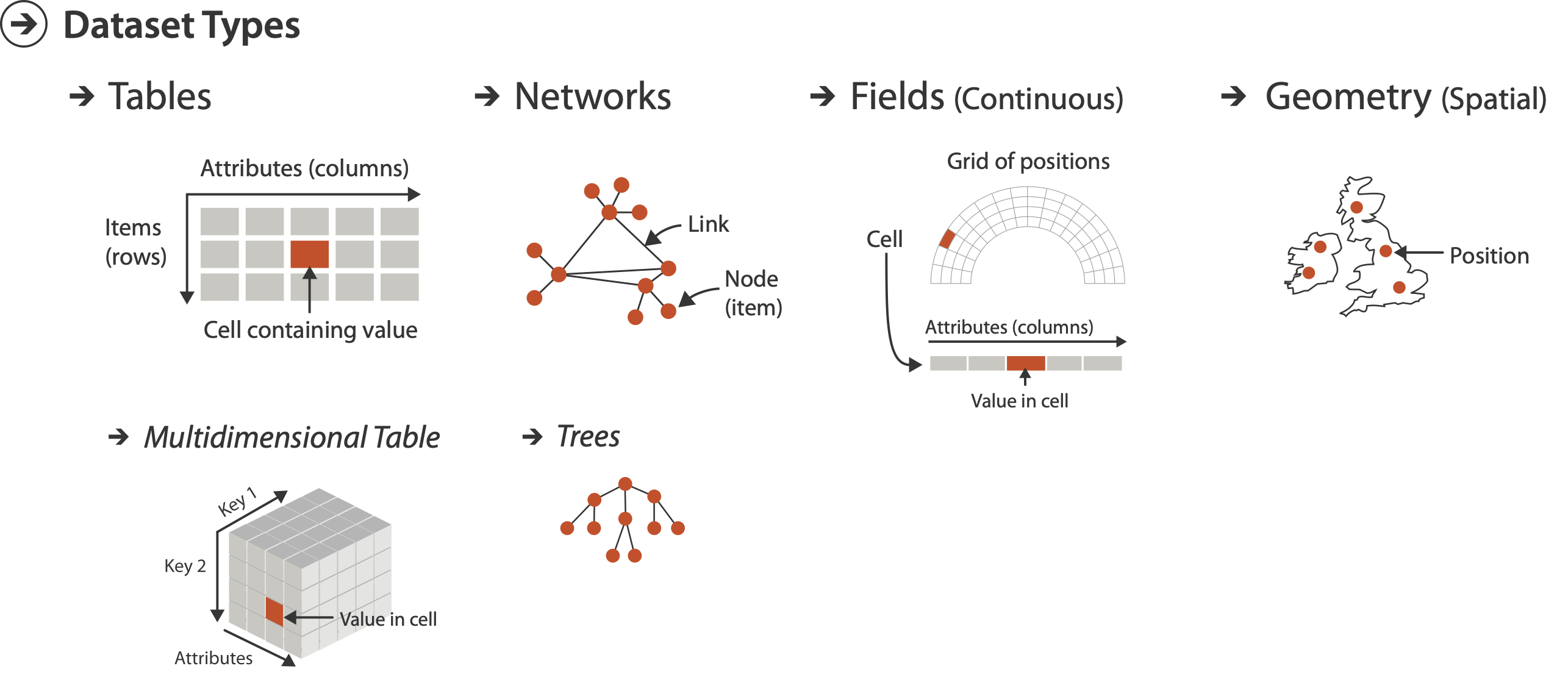 Three major datatypes
Spatial
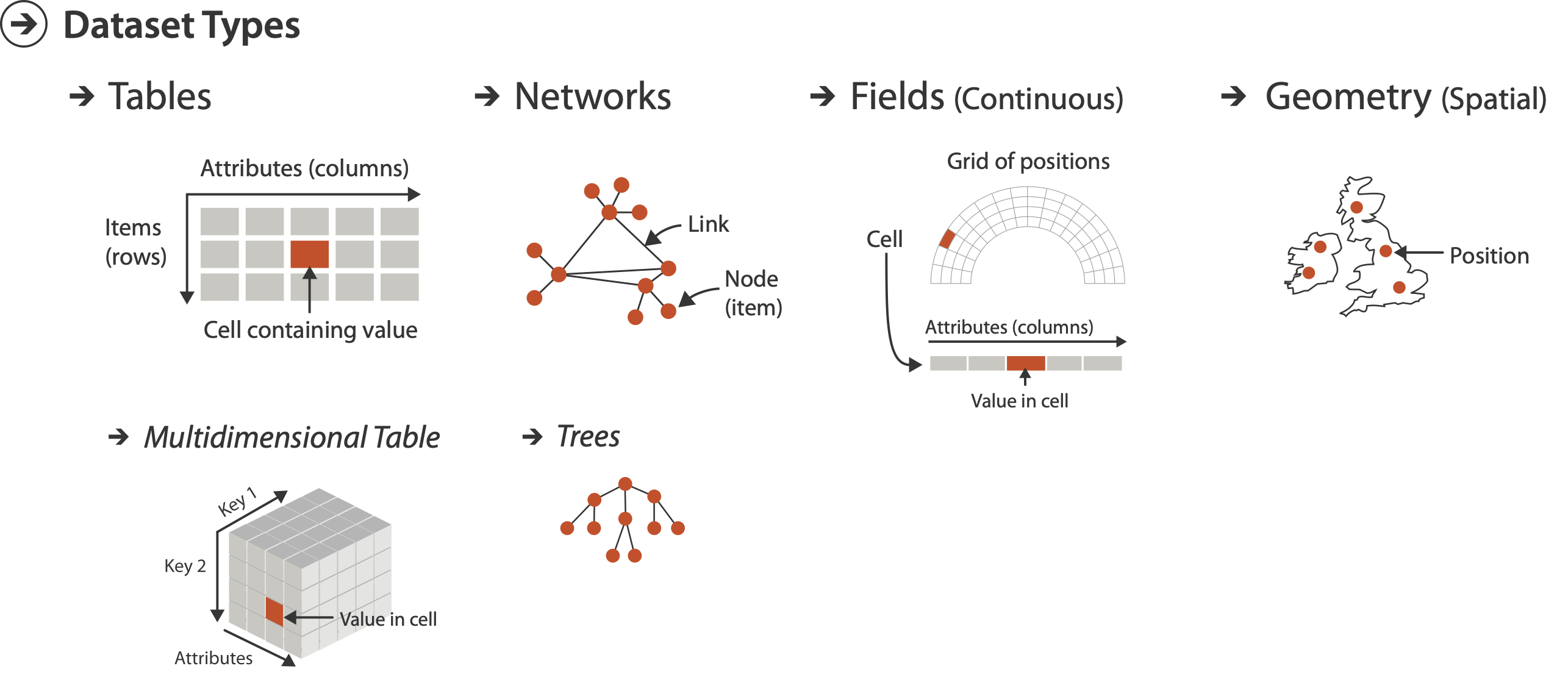 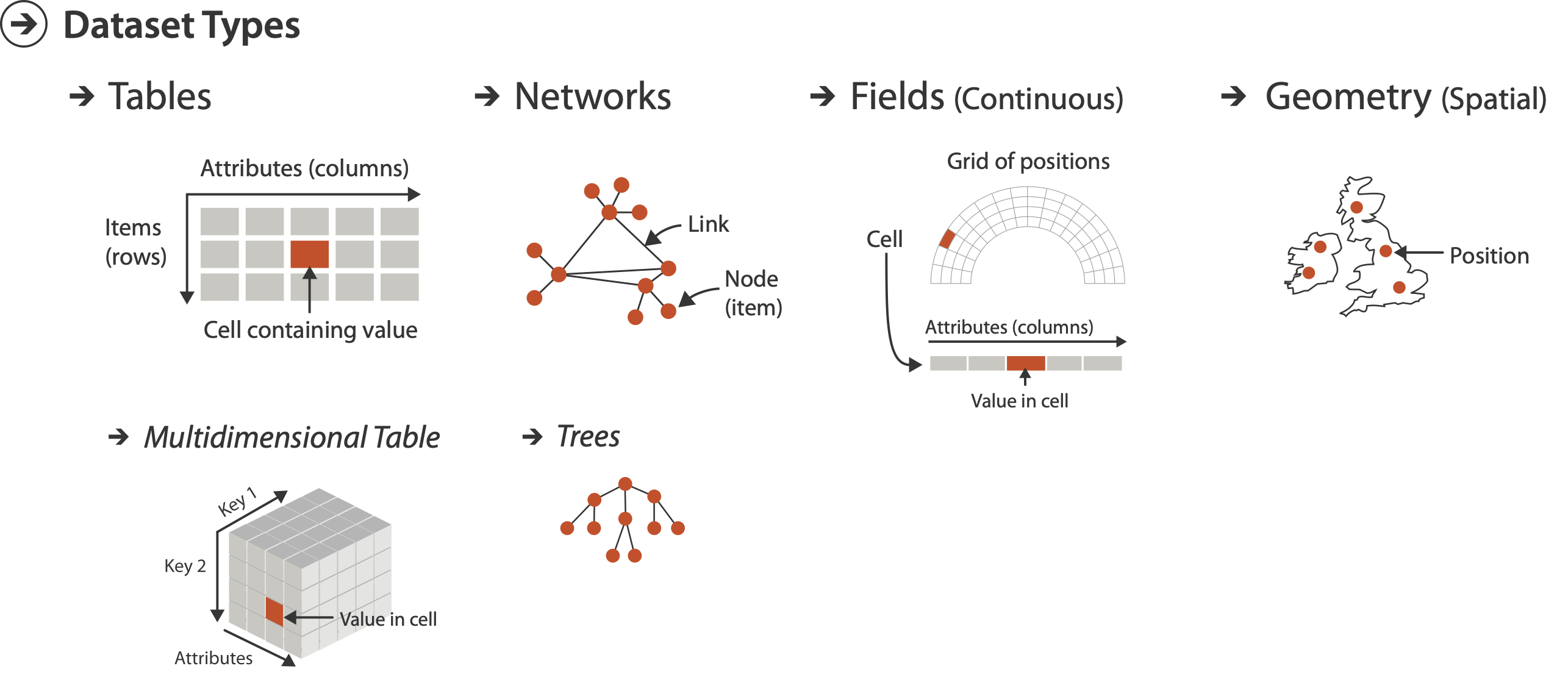 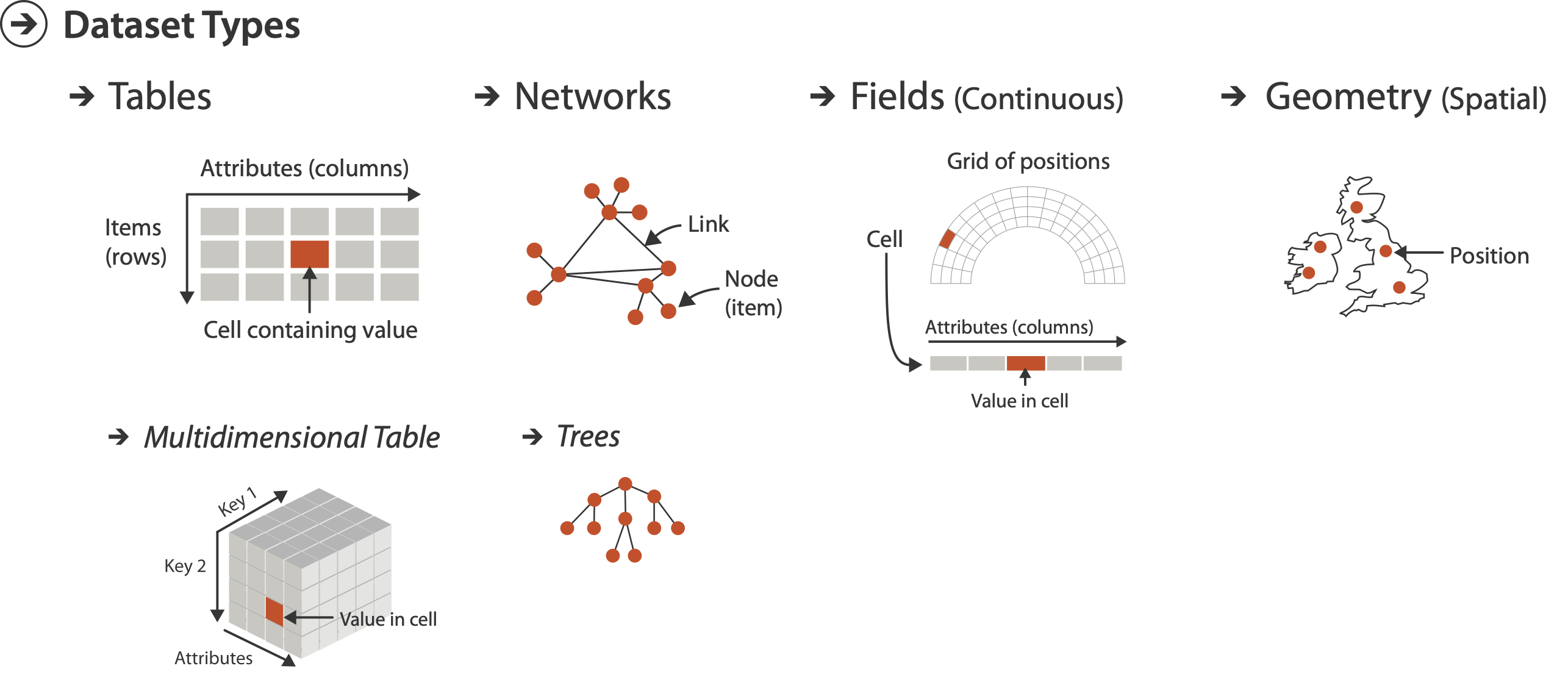 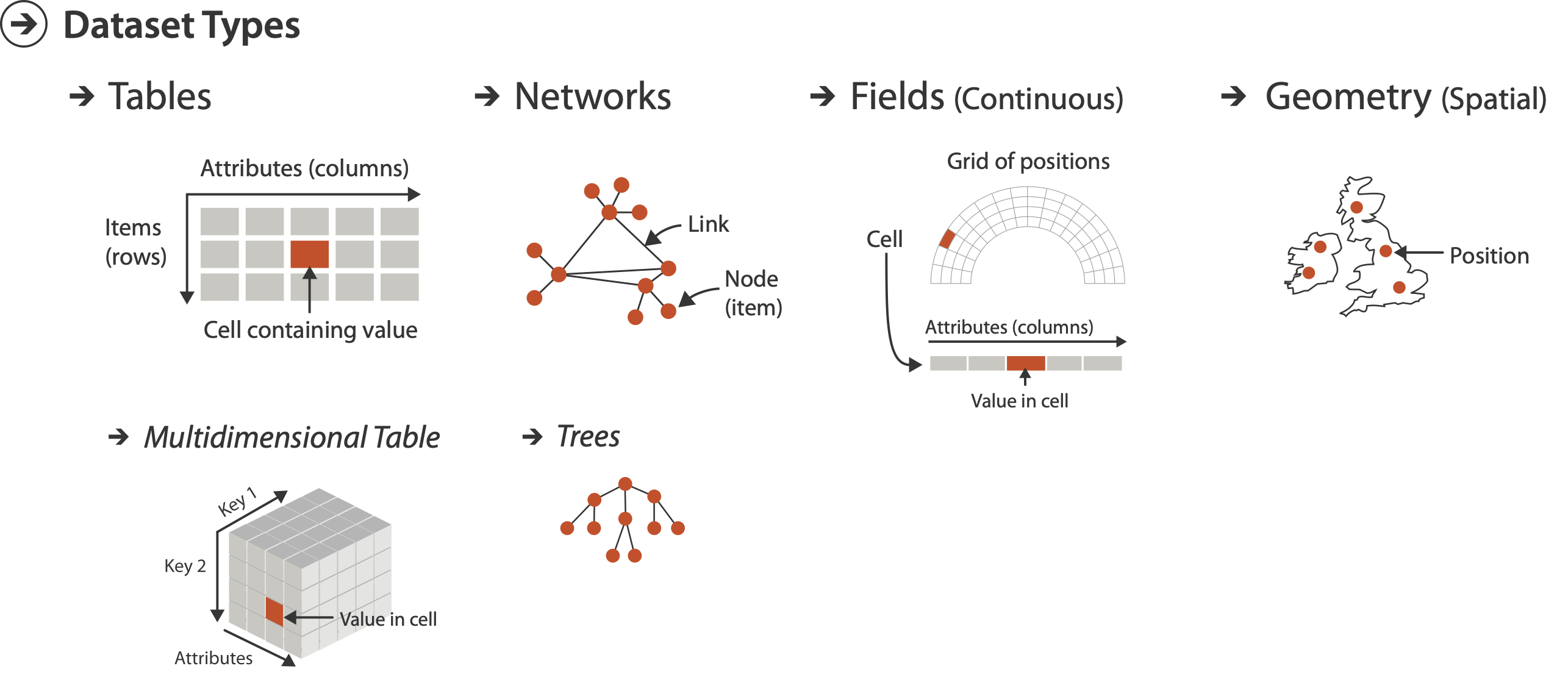 Three major datatypes
Spatial
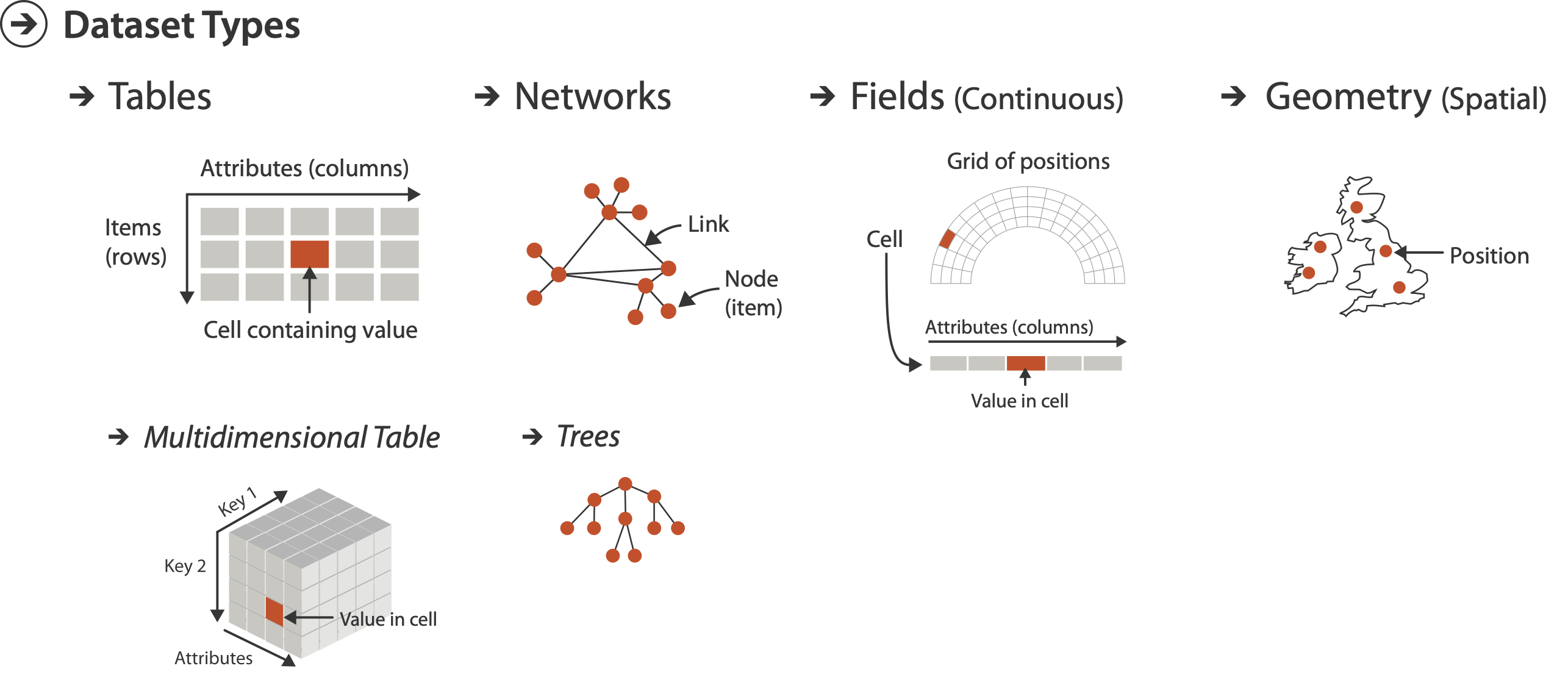 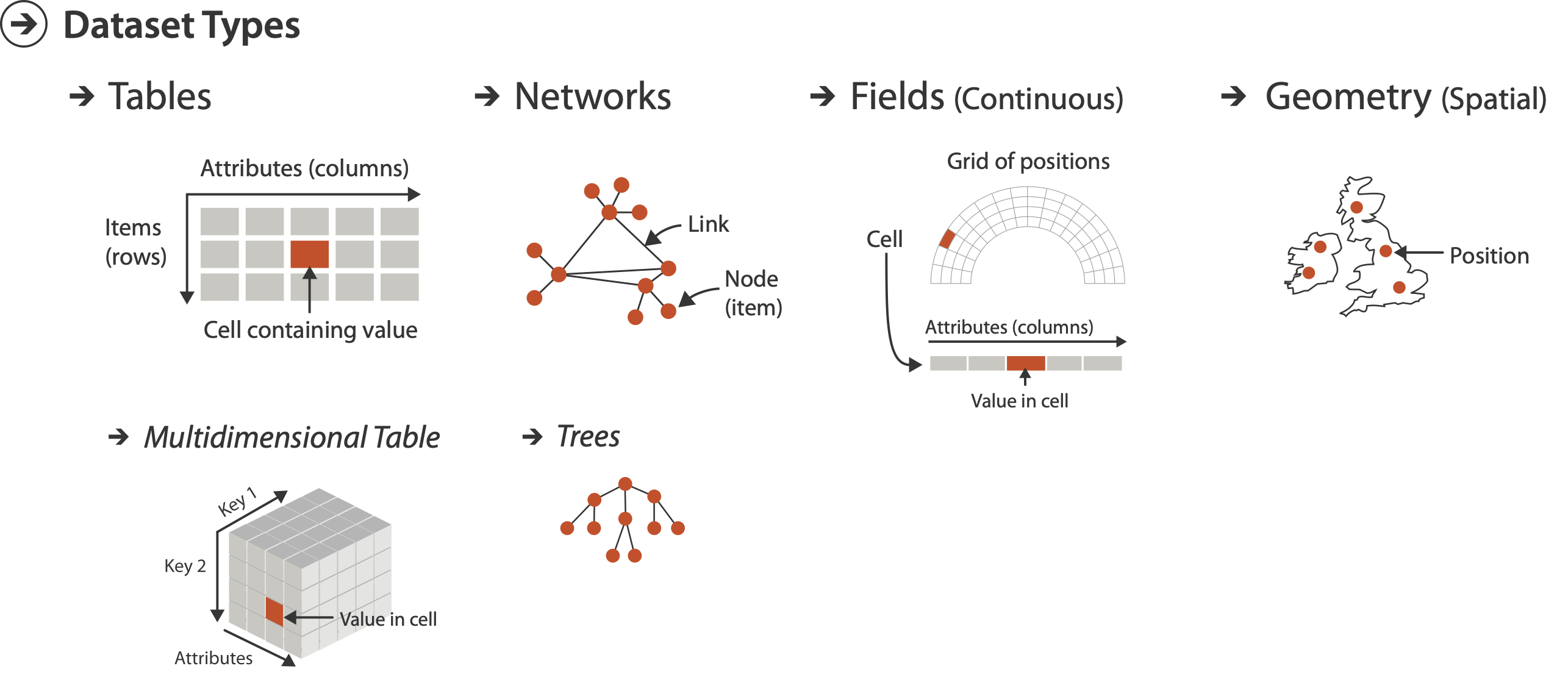 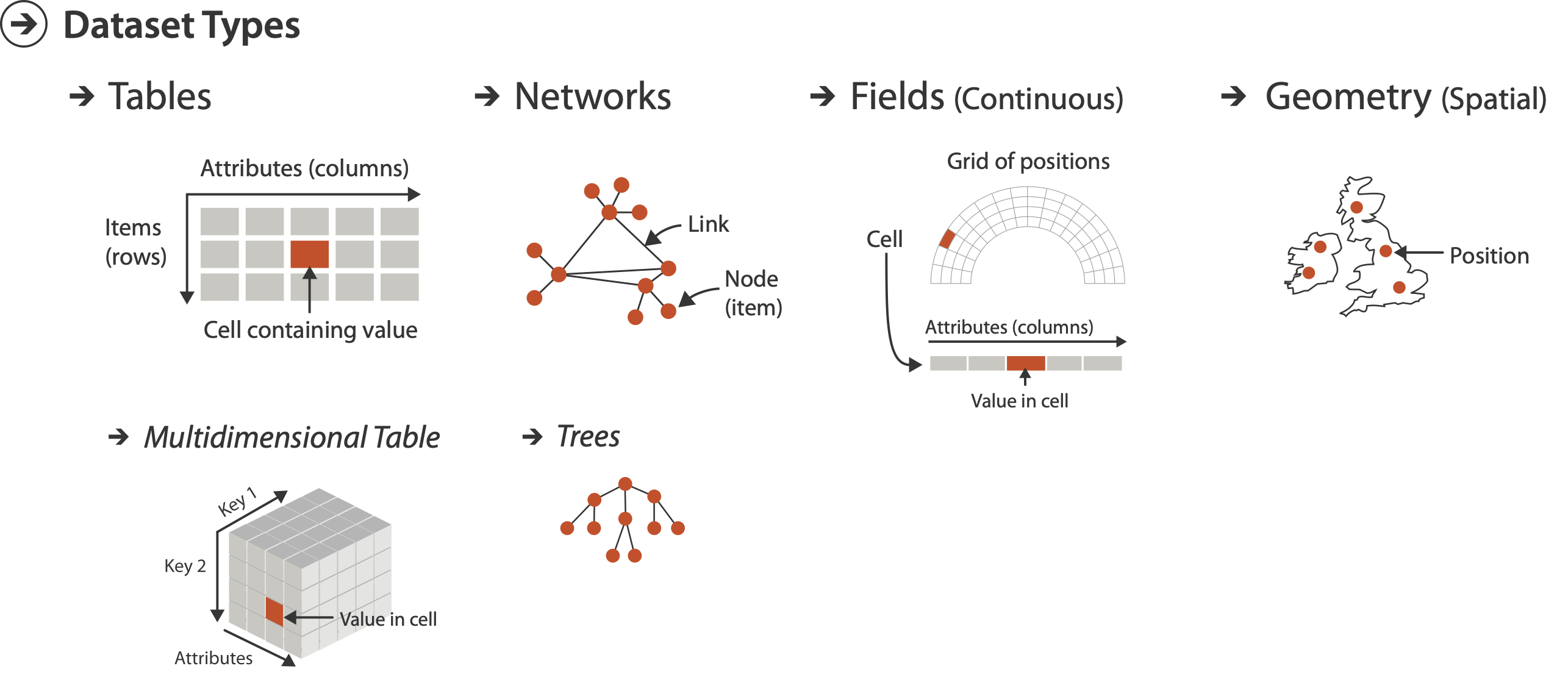 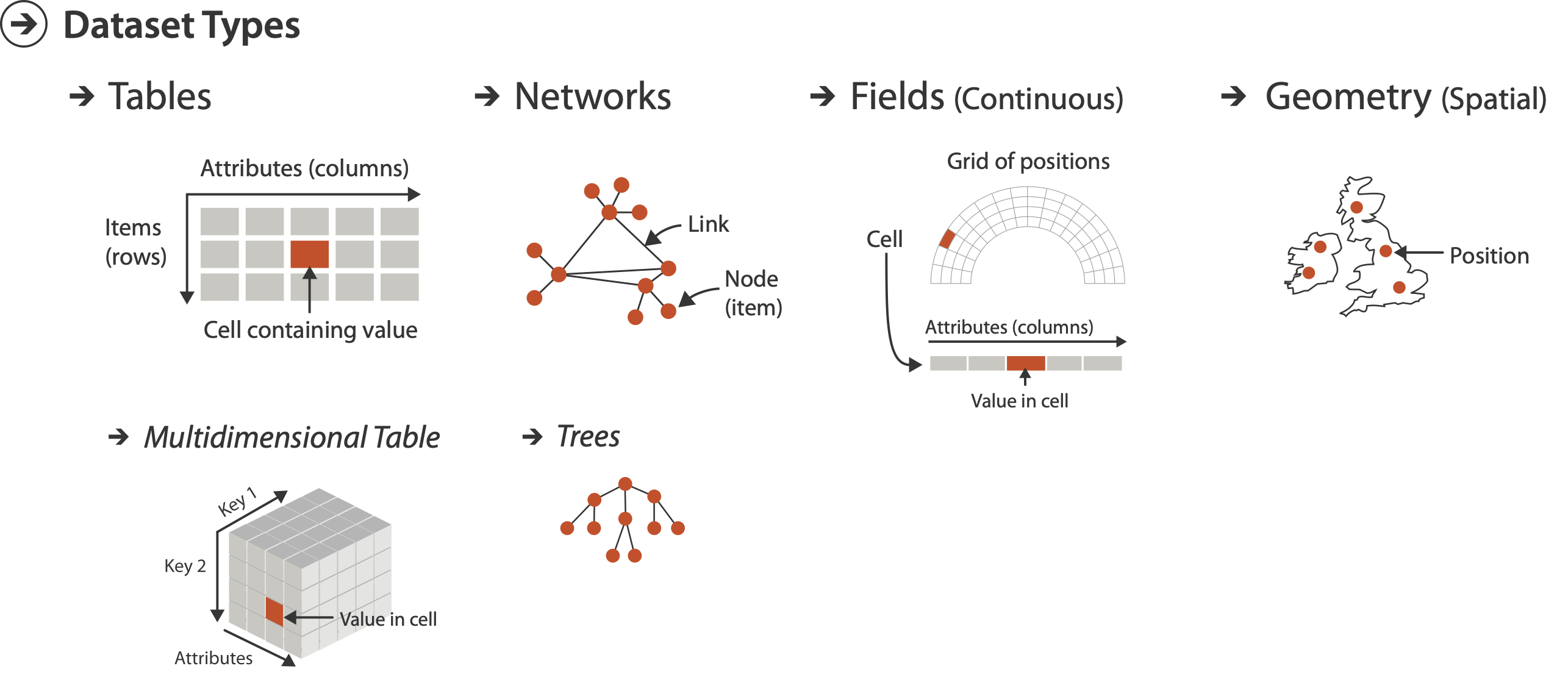 visualization vs computer graphics
geometry is design decision
Attribute types
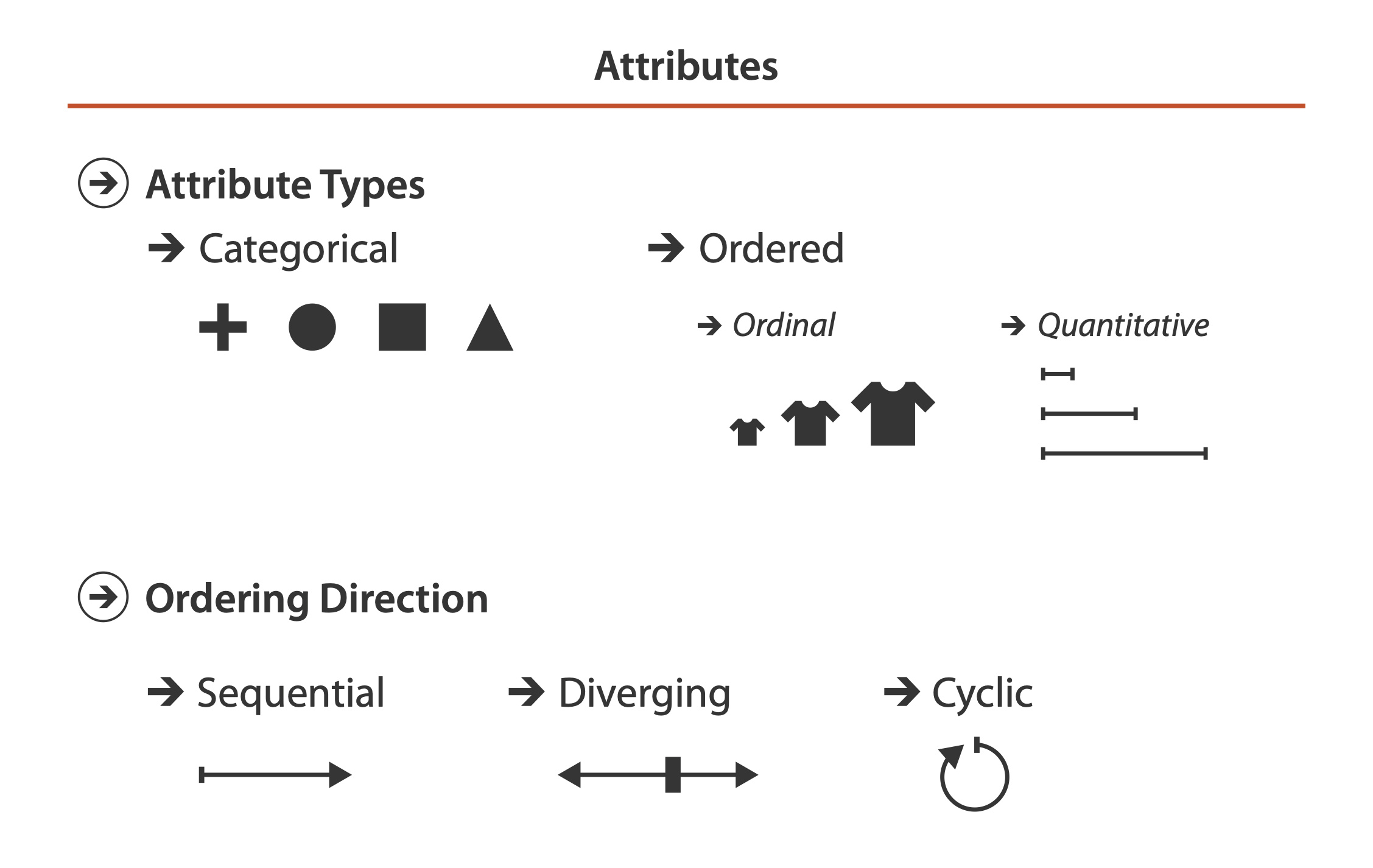 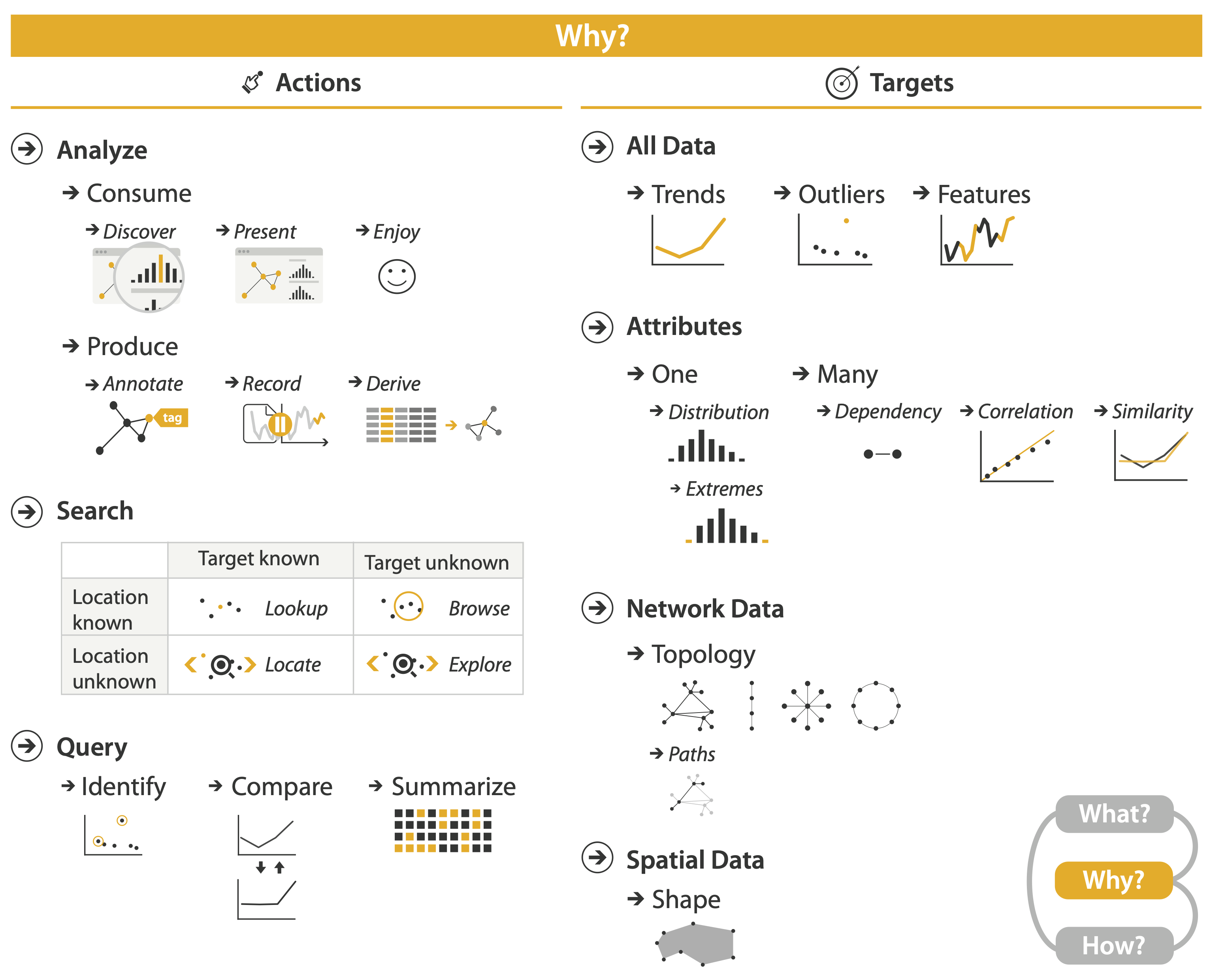 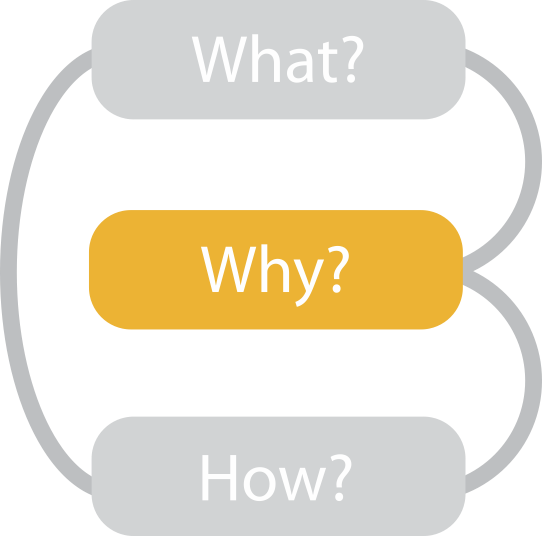 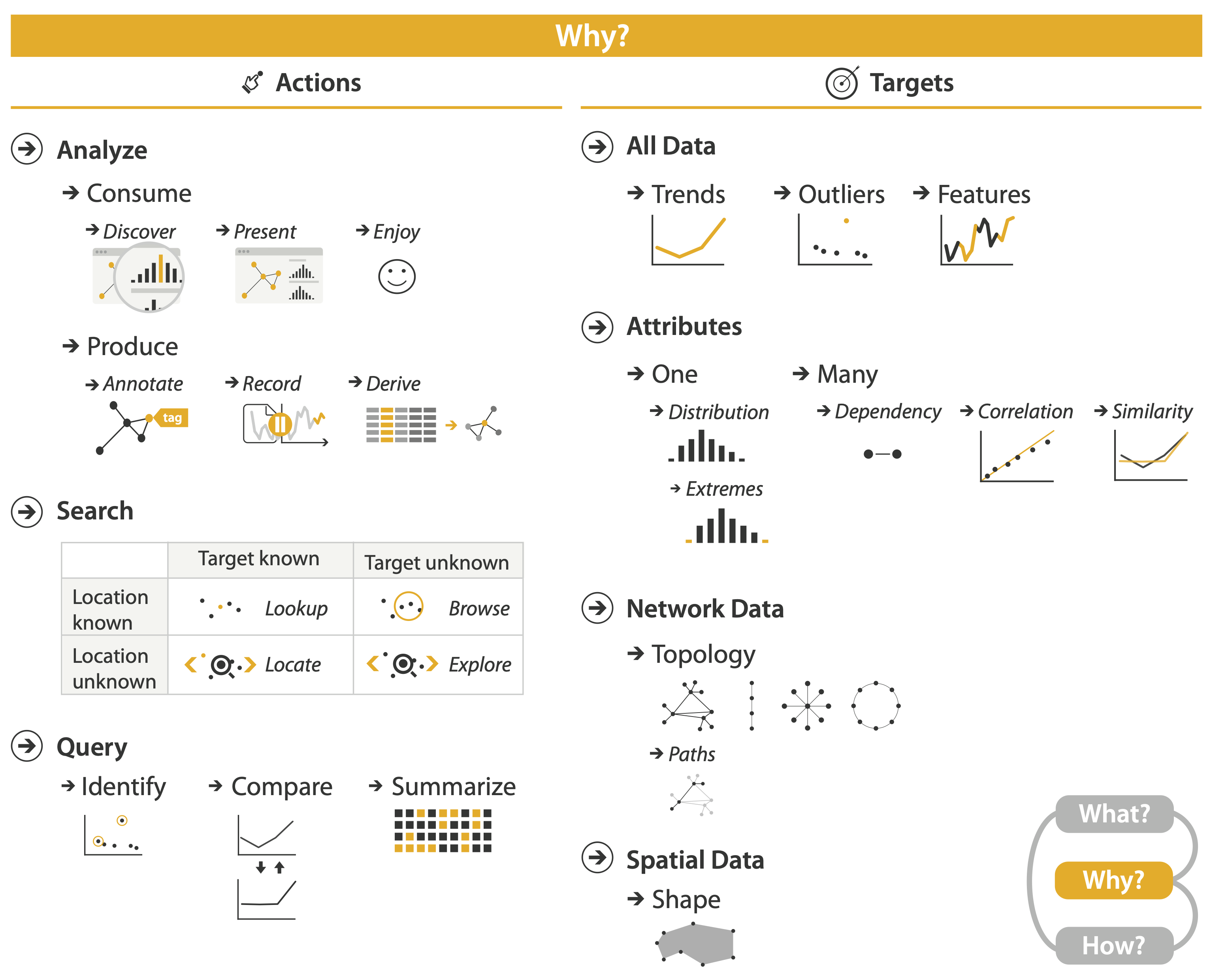 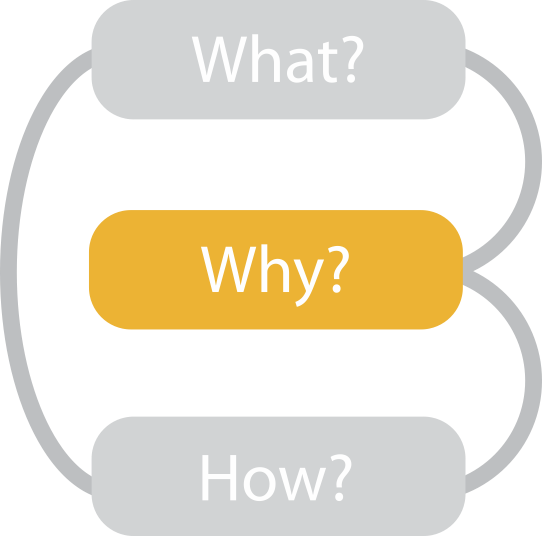 {action, target} pairs
discover distribution
compare trends
locate outliers
browse topology
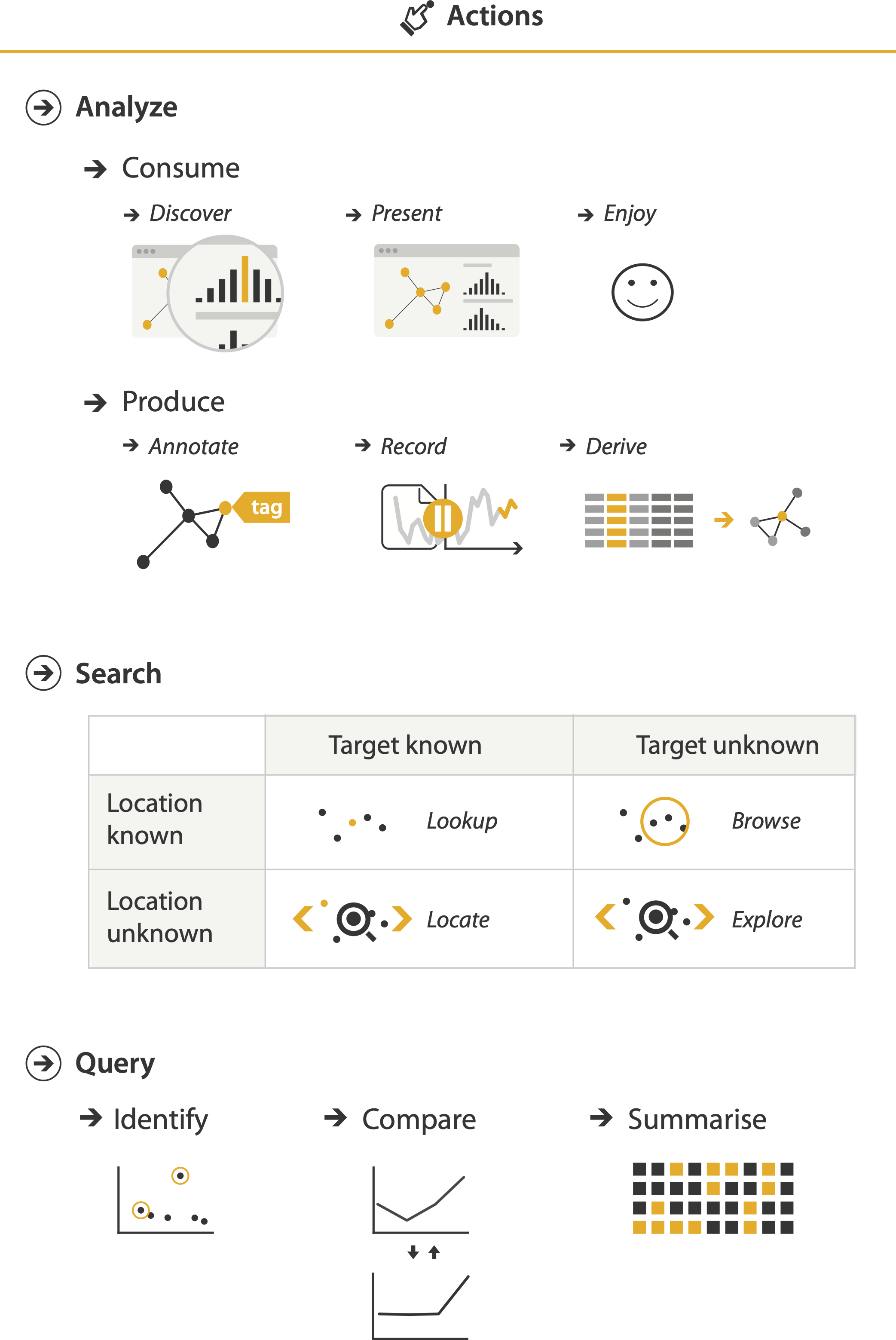 Actions: Analyze, Query
analyze
consume
discover vs present
aka explore vs explain
enjoy
aka casual, social 
produce
annotate, record, derive
query
how much data matters?
one, some, all
independent choices
analyze, query, (search)
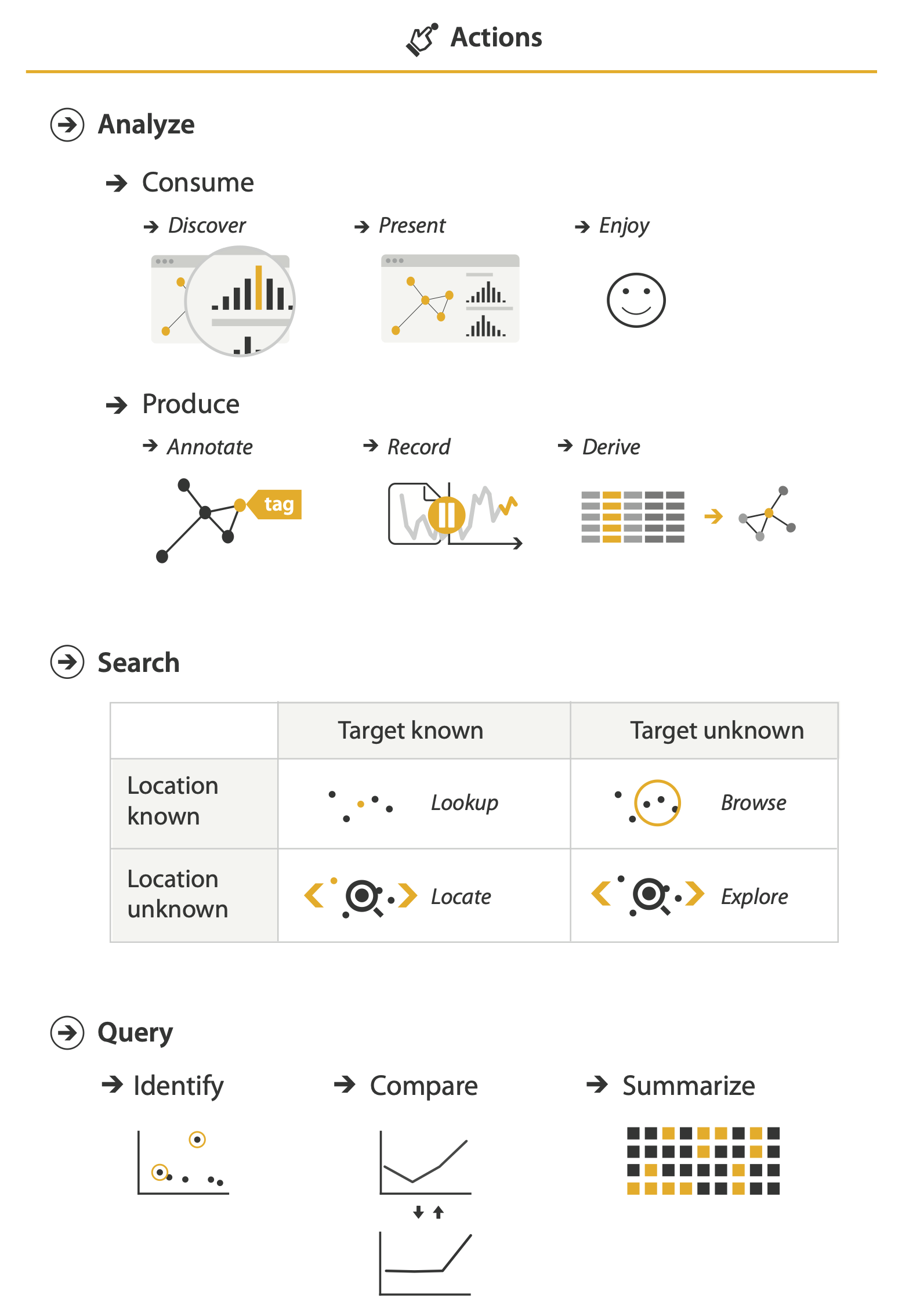 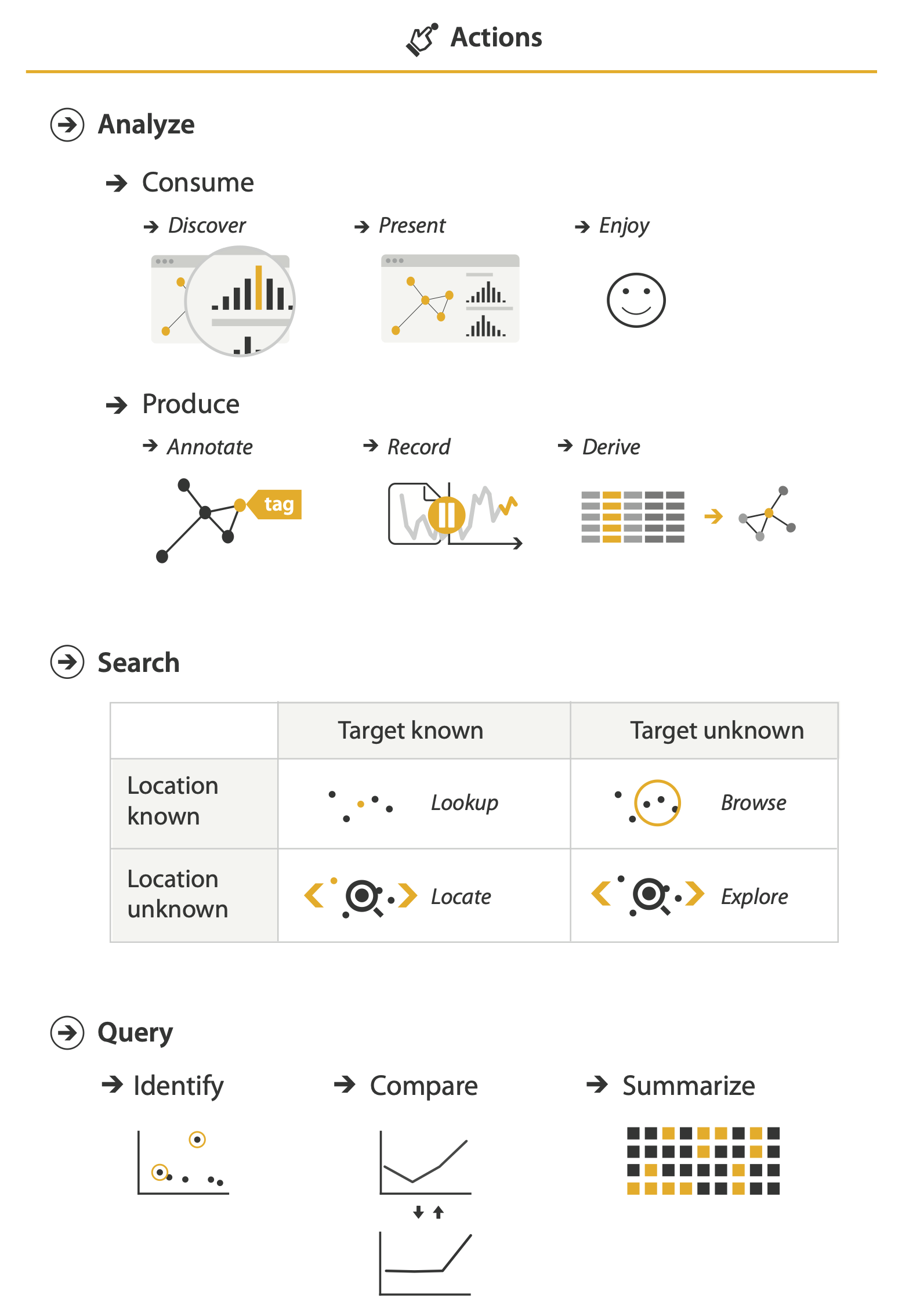 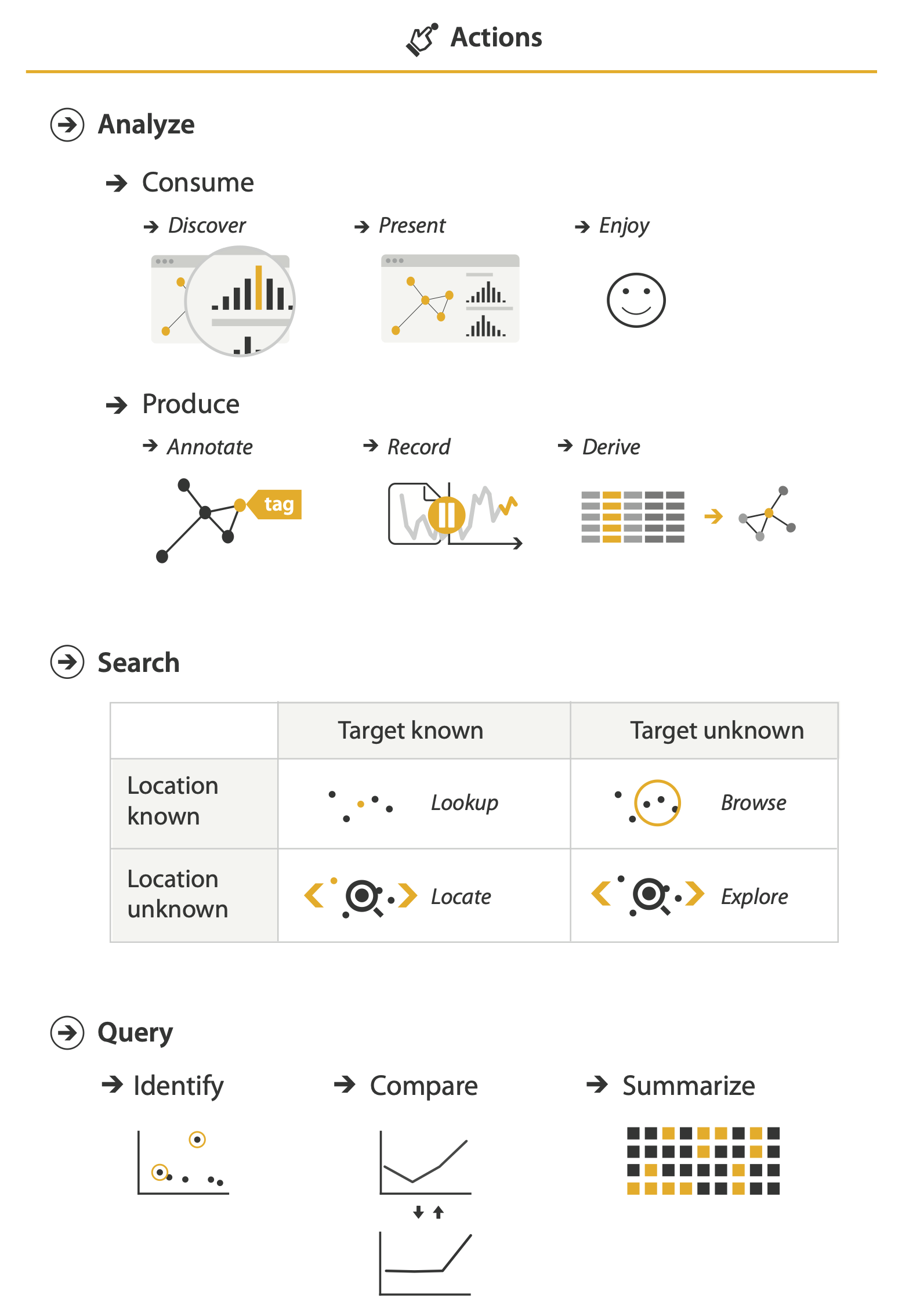 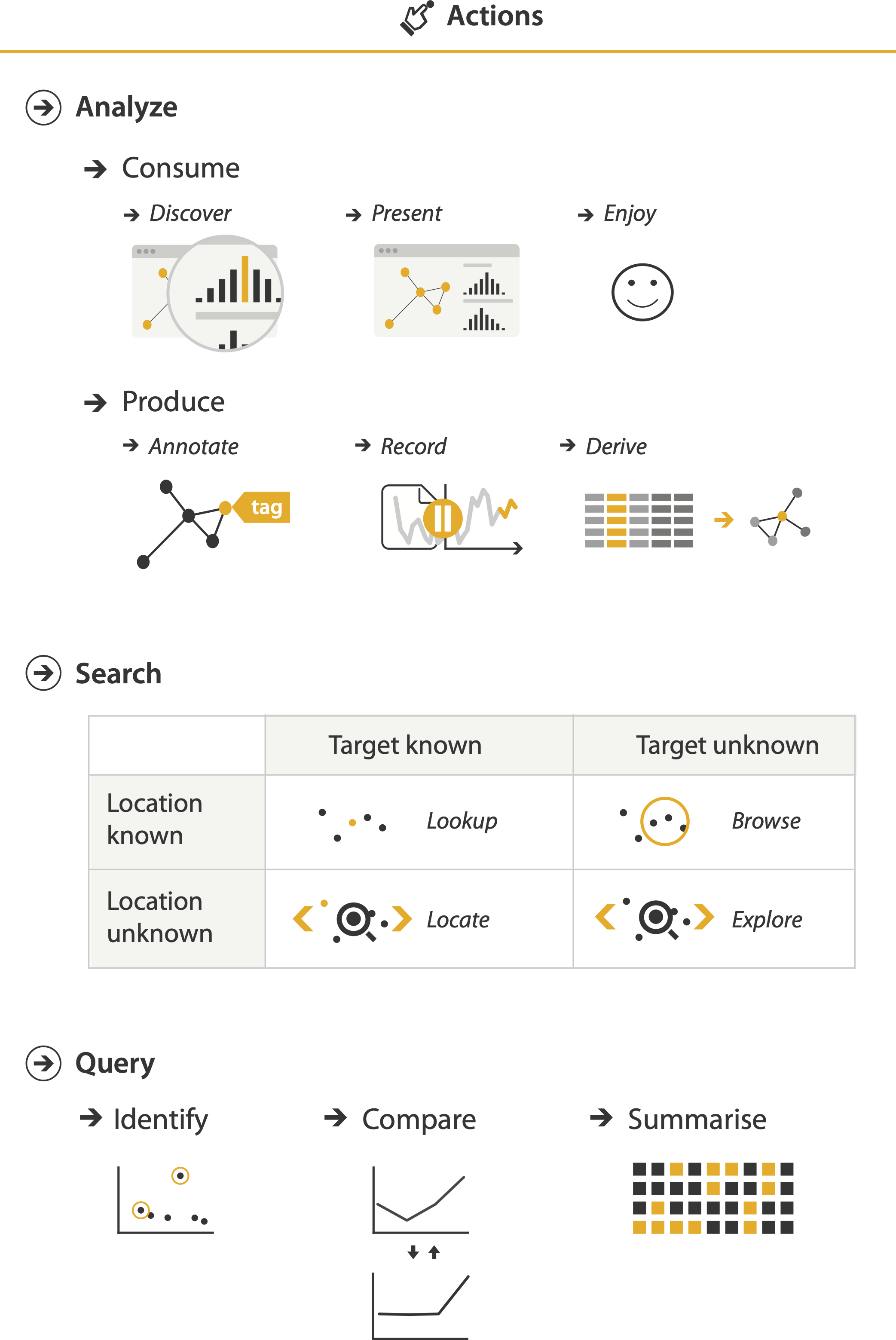 Actions: Analyze, Query
analyze
consume
discover vs present
aka explore vs explain
enjoy
aka casual, social 
produce
annotate, record, derive
query
how much data matters?
one, some, all
independent choices
analyze, query, (search)
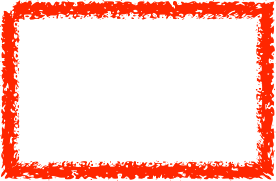 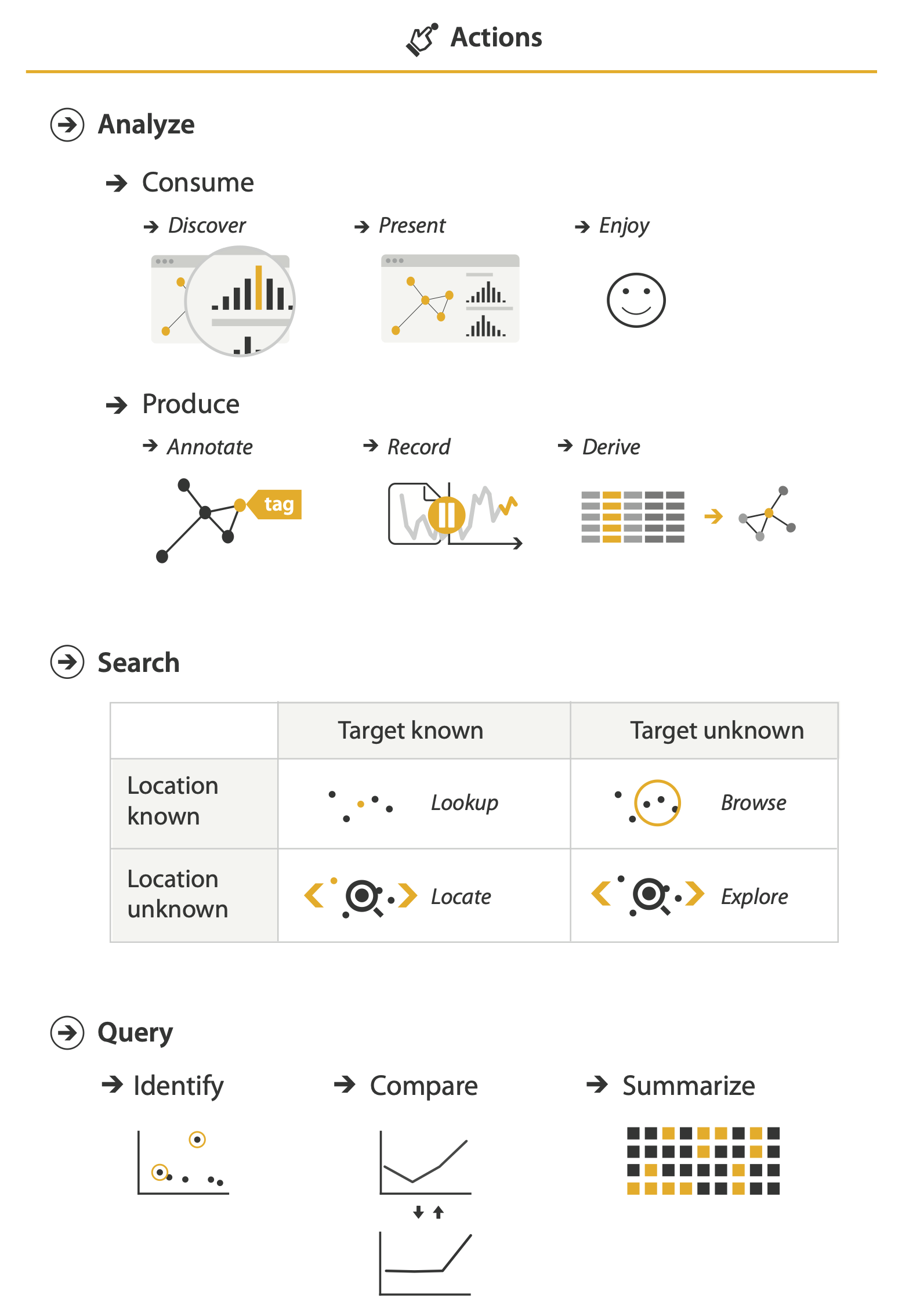 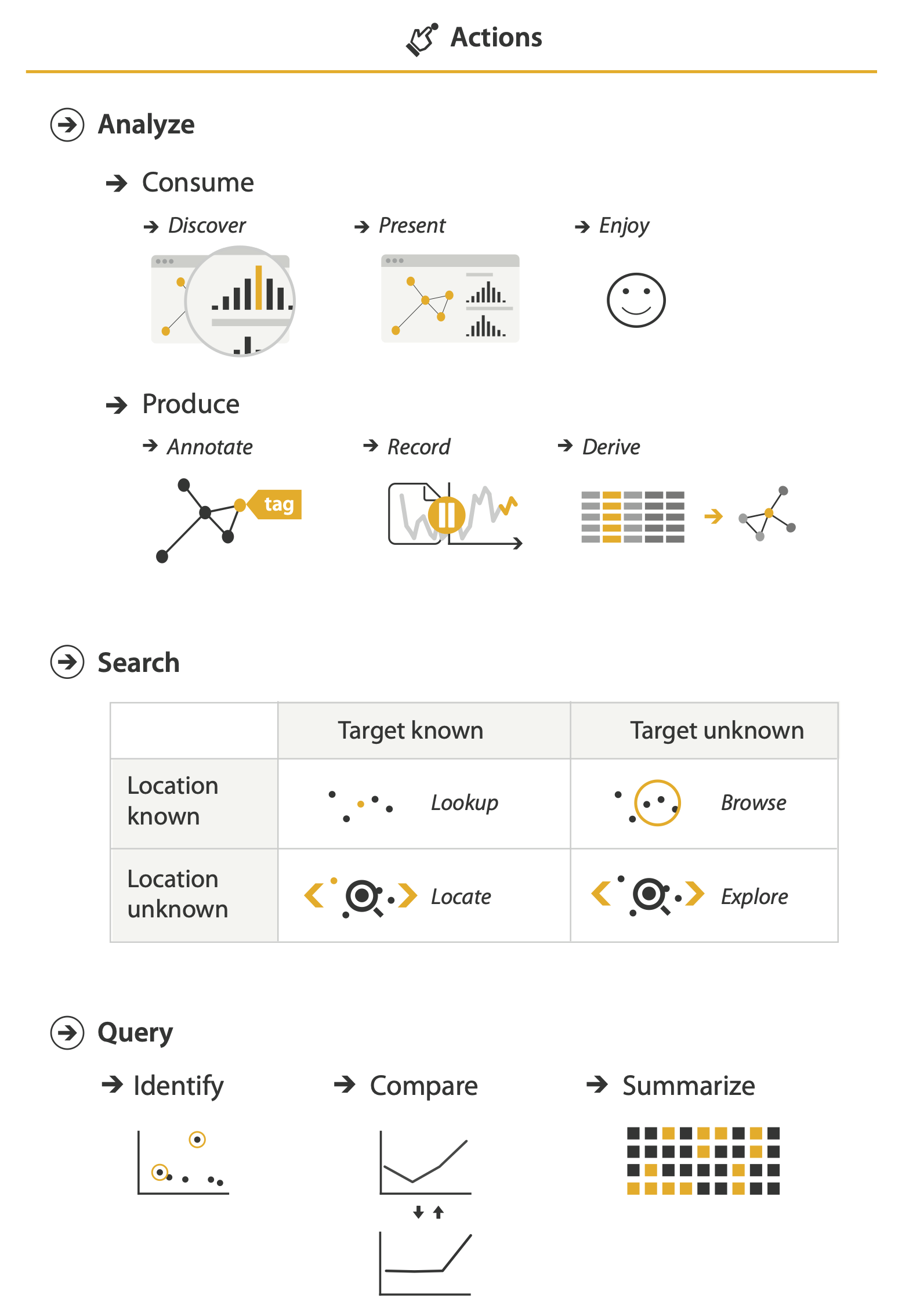 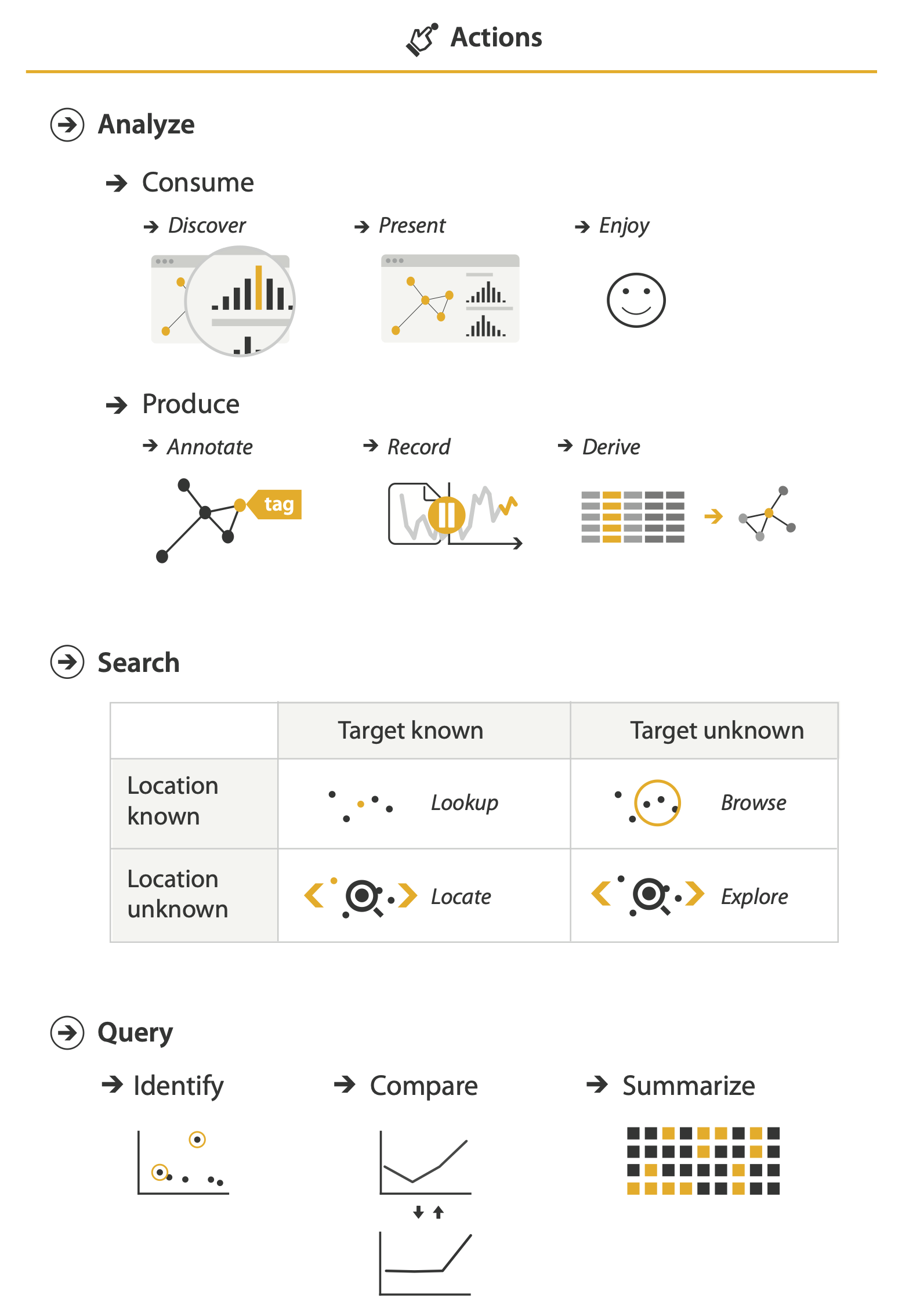 Derive
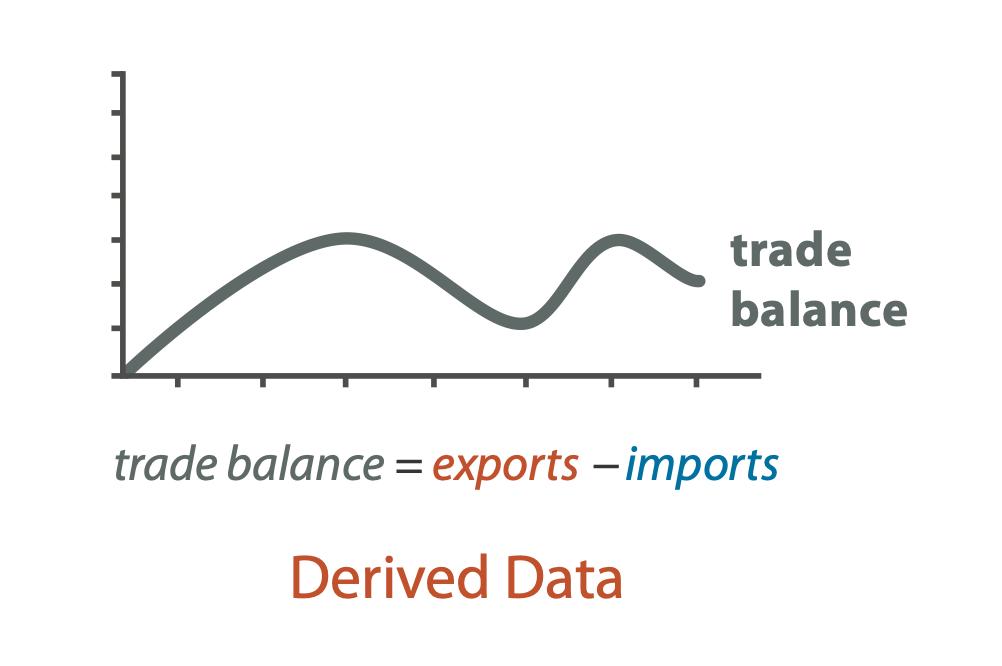 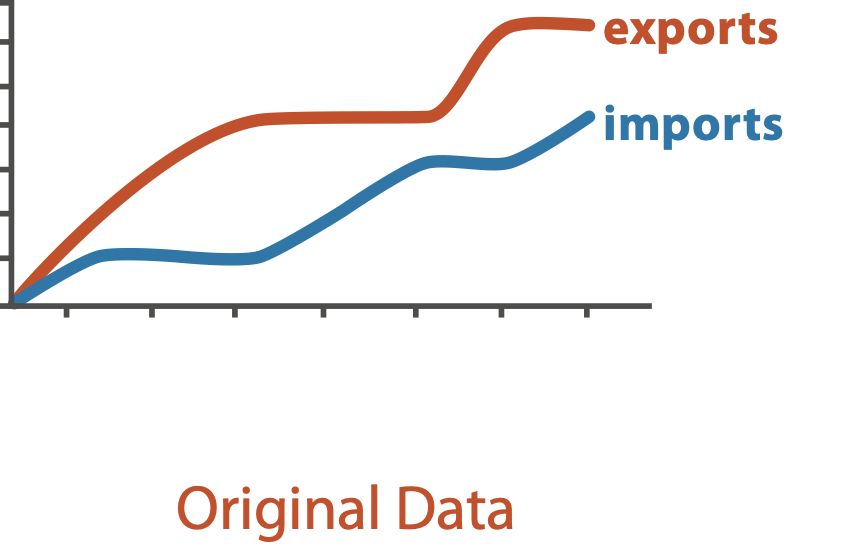 don’t necessarily just draw what you’re given!
decide what the right thing to show is
create it with a series of transformations from the original dataset
draw that
one of the four major strategies for handling complexity
Analysis example: Derive one attribute
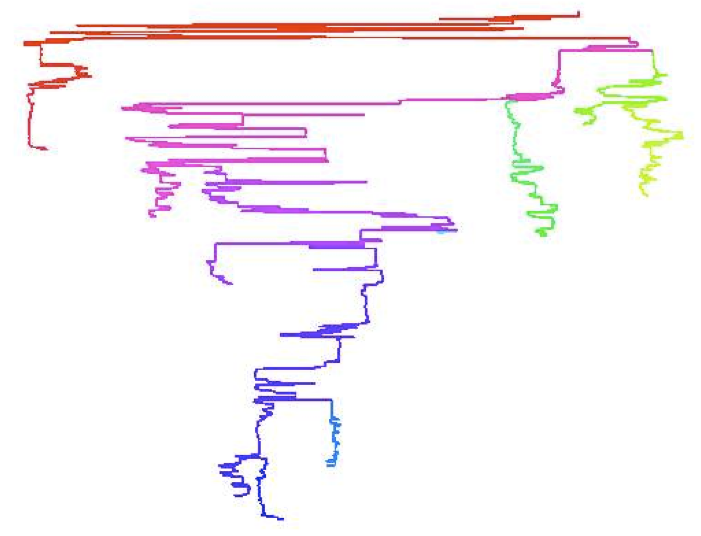 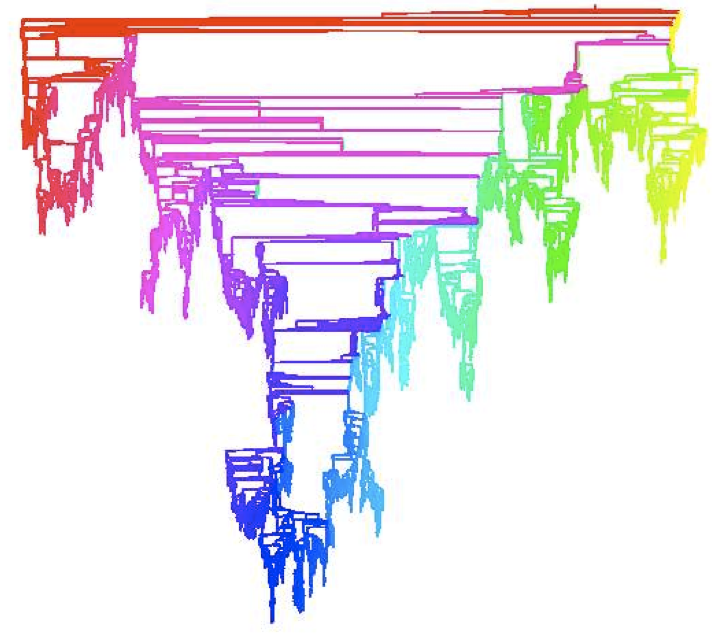 Strahler number
centrality metric for trees/networks
derived quantitative attribute
draw top 5K of 500K for good skeleton
[Using Strahler numbers for real time visual exploration of huge graphs. Auber. Proc. Intl. Conf. Computer Vision and Graphics, pp. 56–69, 2002.]
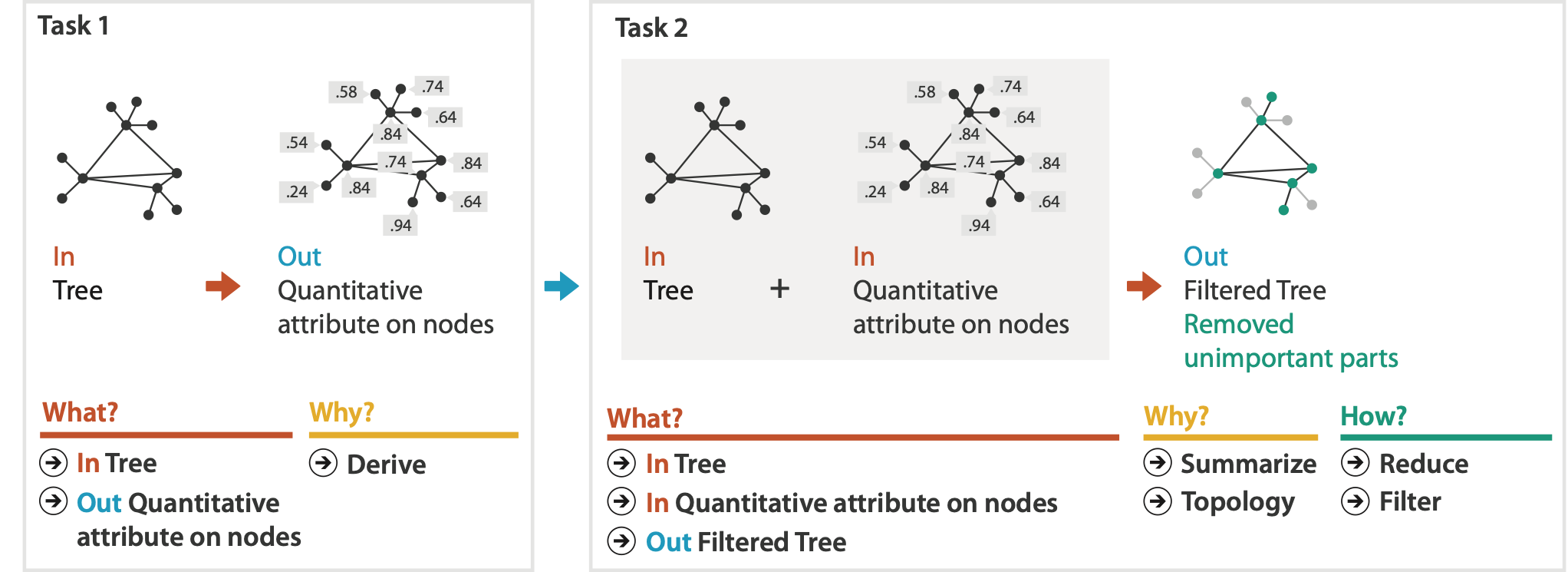 Why: Targets
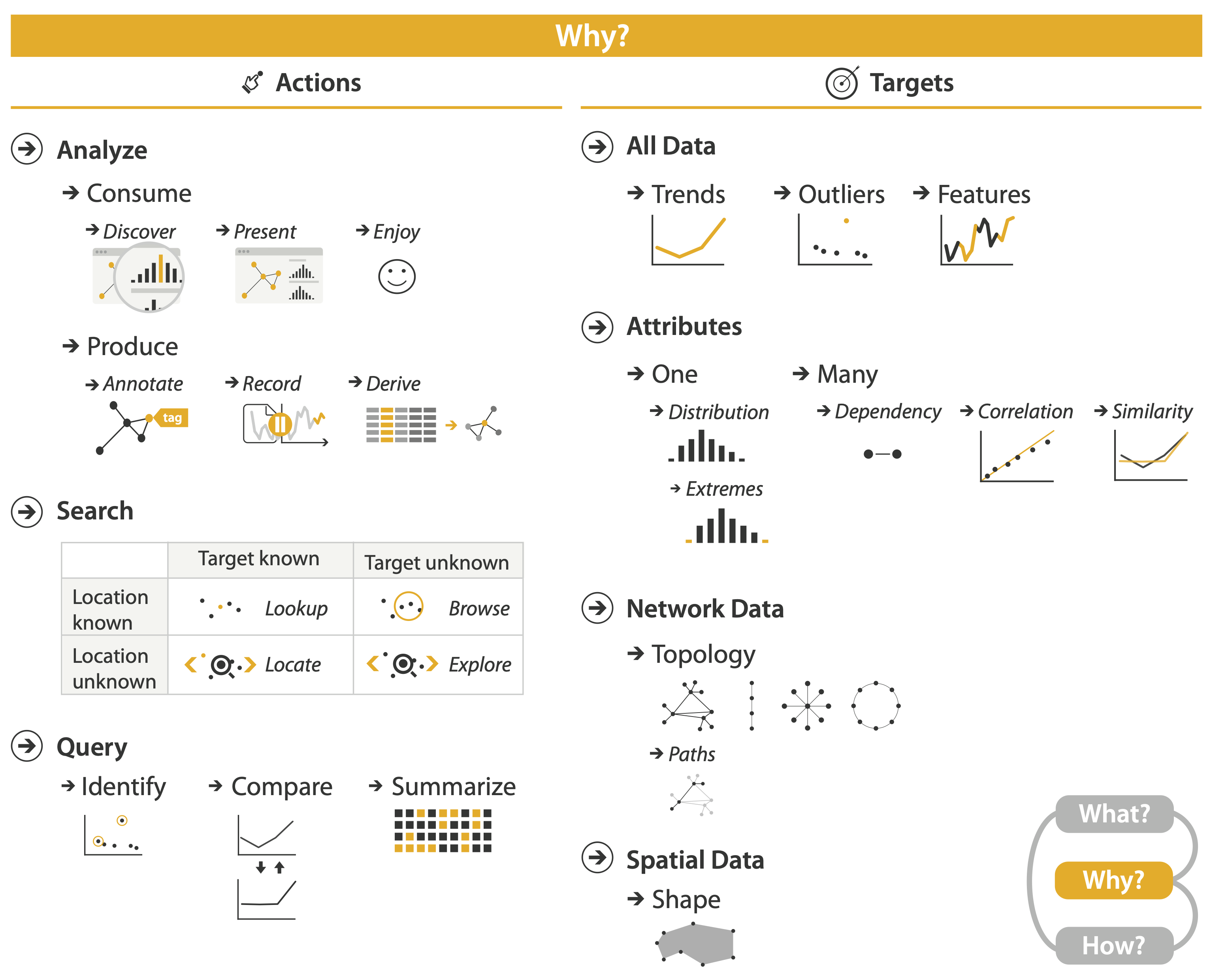 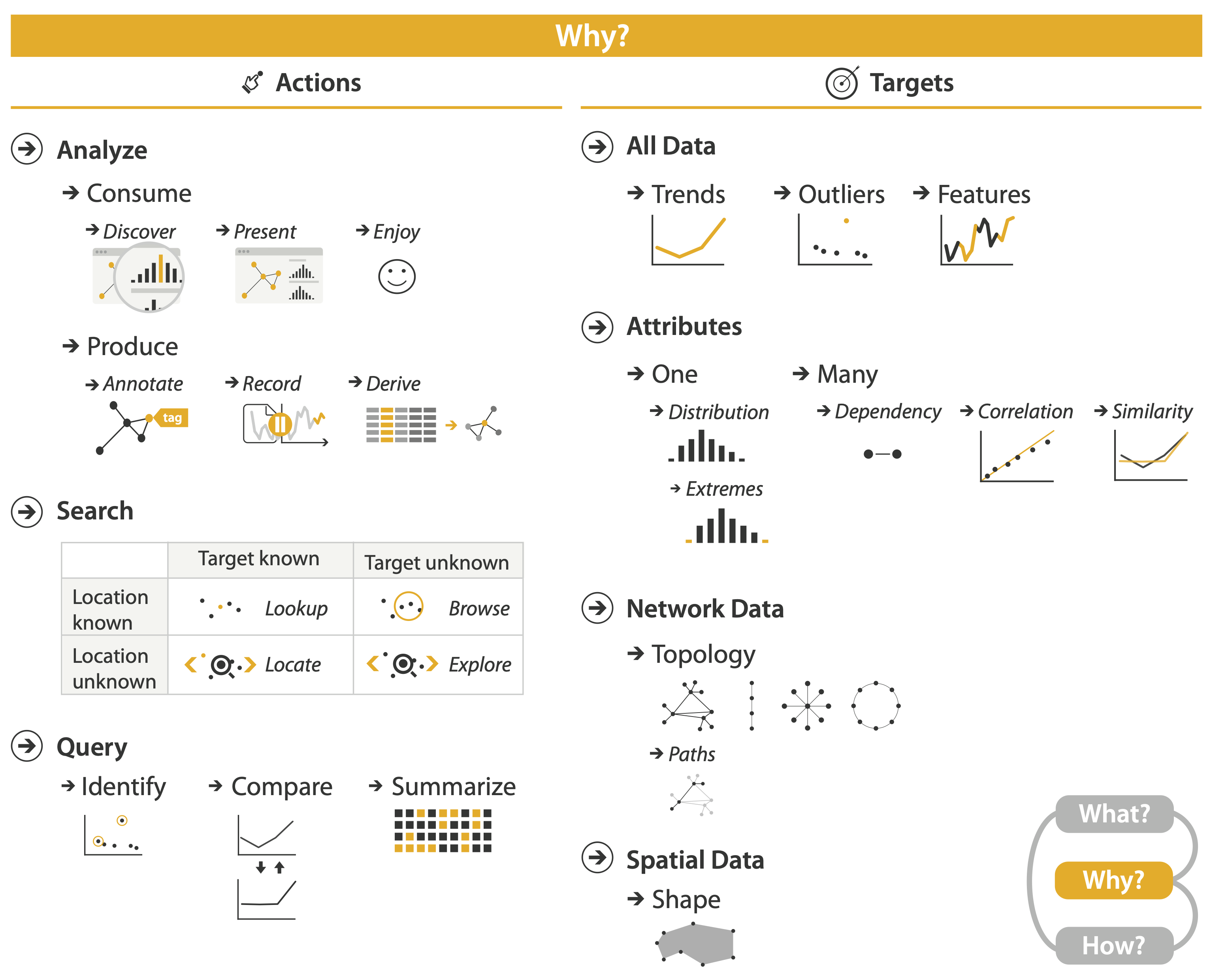 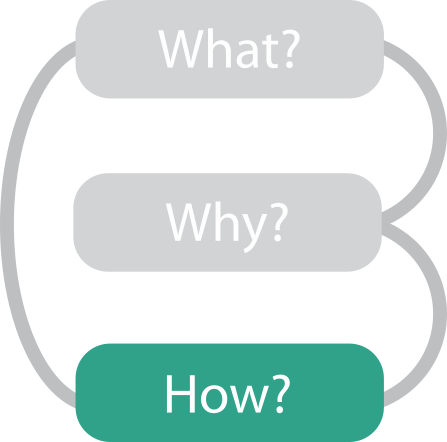 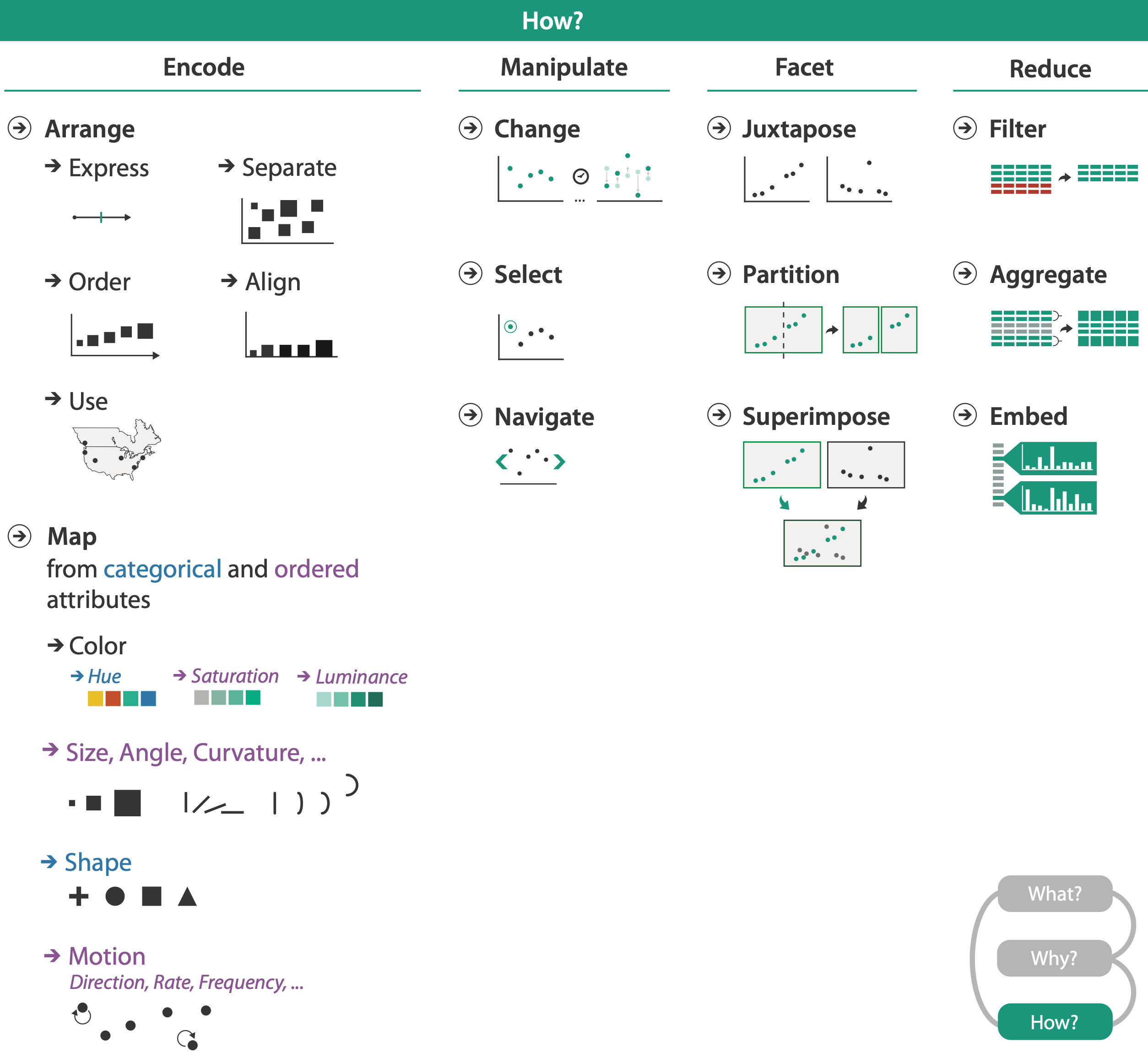 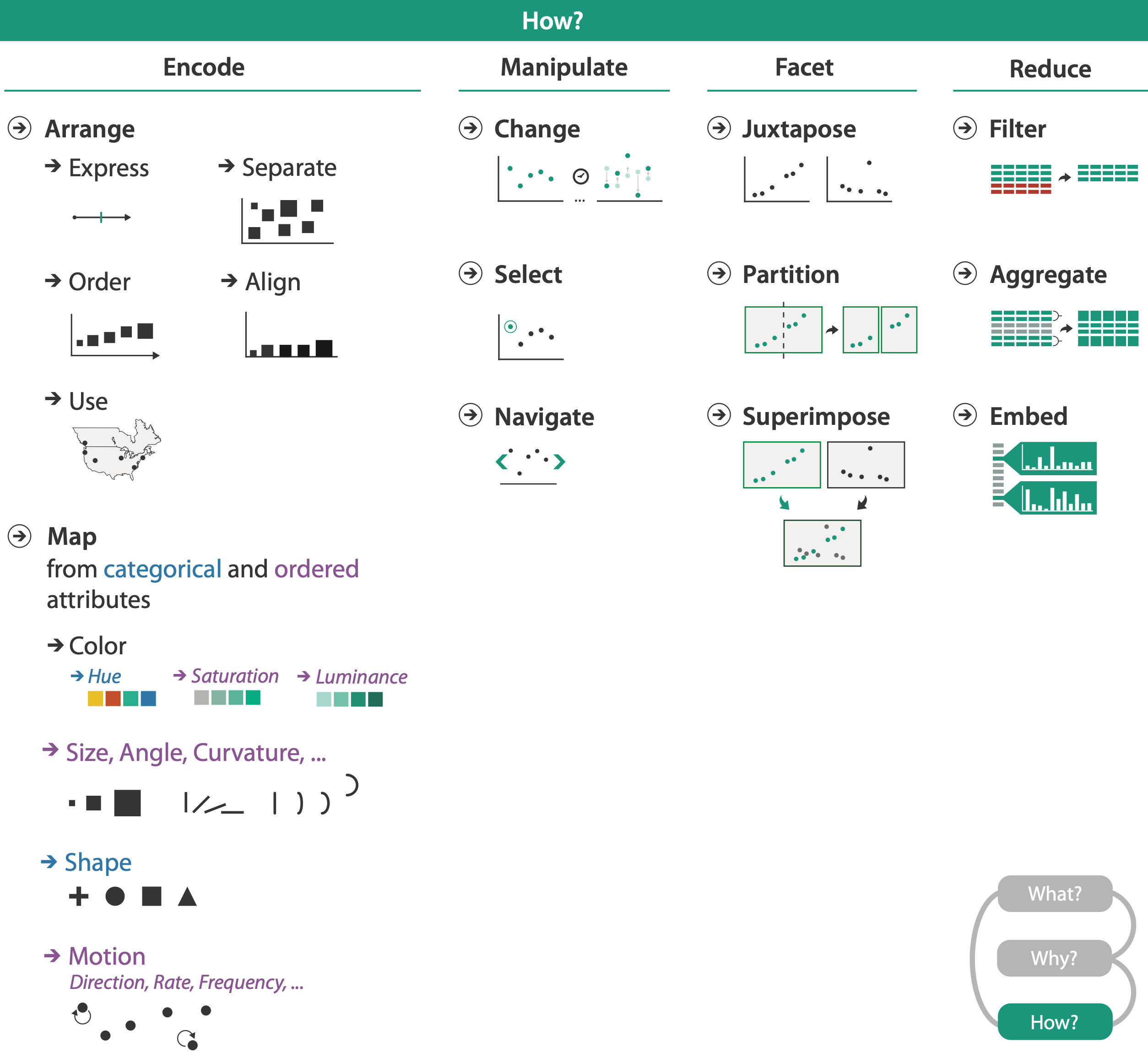 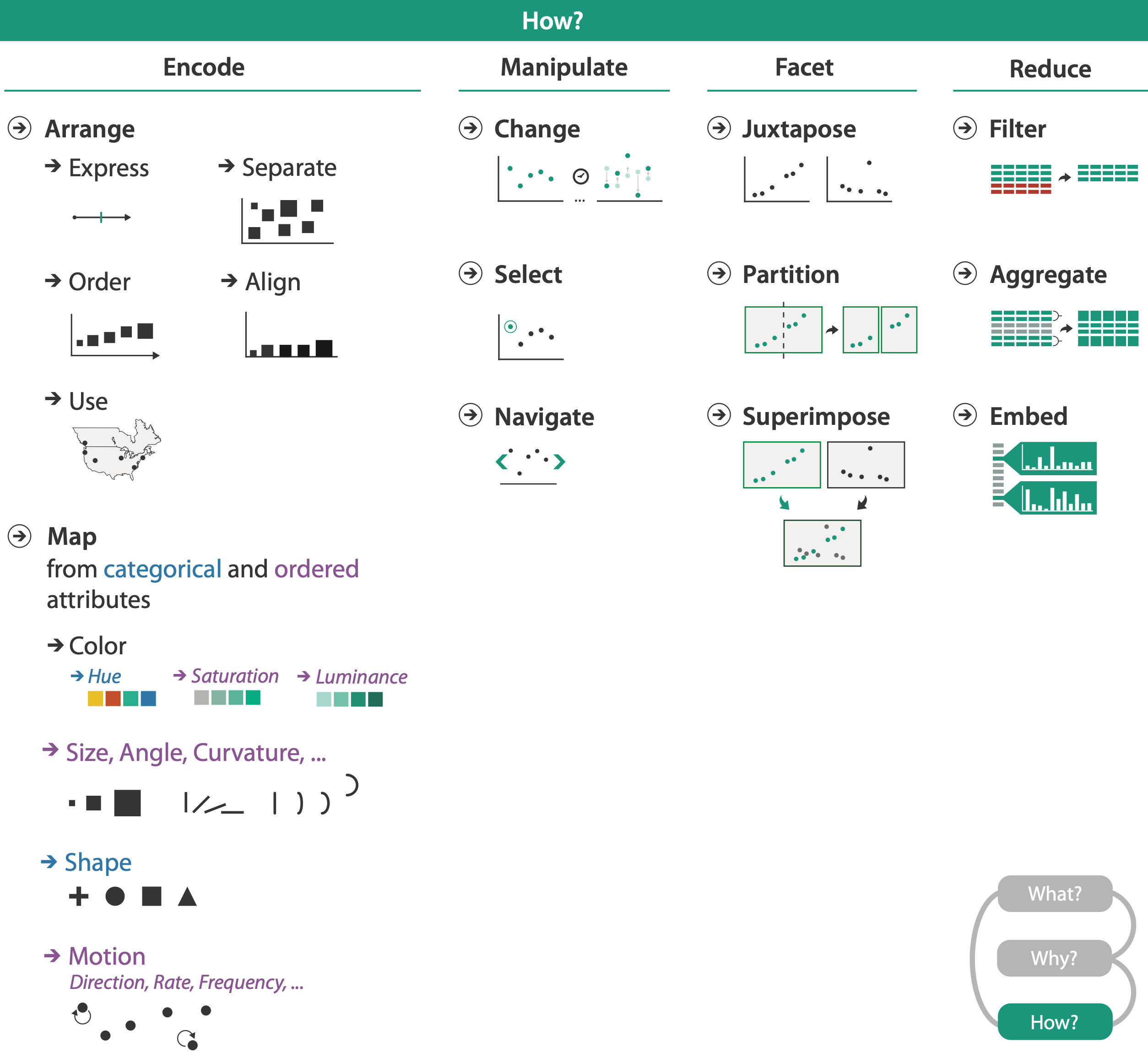 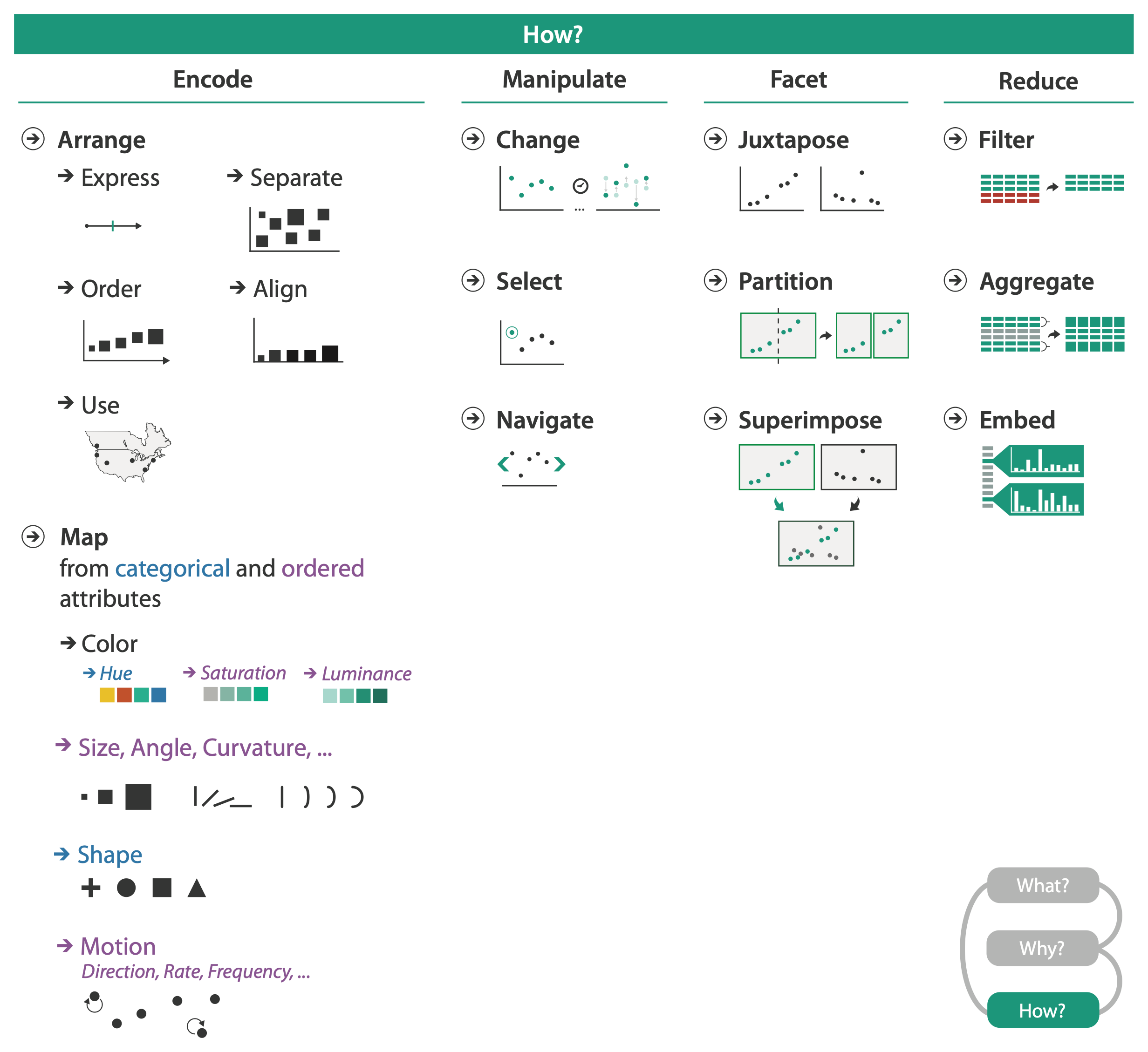 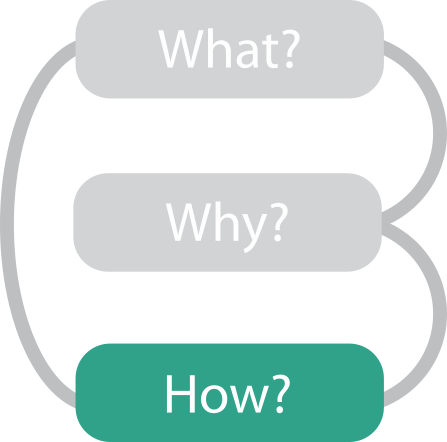 Further reading
Visualization Analysis and Design. Munzner.  AK Peters Visualization Series, CRC Press, Nov 2014.
Chap 1: What’s Vis, and Why Do It?
Chap 2: What: Data Abstraction
Chap 3: Why: Task Abstraction
A Multi-Level Typology of Abstract Visualization Tasks. Brehmer and Munzner. IEEE Trans. Visualization and Computer Graphics (Proc. InfoVis) 19:12 (2013), 2376–2385.
Low-Level Components of Analytic Activity in Information Visualization. Amar, Eagan, and Stasko. Proc. IEEE InfoVis 2005, p 111–117.
A taxonomy of tools that support the fluent and flexible use of visualizations. Heer and Shneiderman. Communications of the ACM 55:4 (2012), 45–54.
Rethinking Visualization: A High-Level Taxonomy. Tory and Möller. Proc. IEEE InfoVis 2004, p 151–158.
Visualization of Time-Oriented Data.  Aigner, Miksch, Schumann, and Tominski. Springer, 2011.
Visualization Analysis & Design, Half-Day Tutorial
Session 1 
Analysis:  What, Why, How
Marks and Channels
Arrange Tables
Arrange Spatial Data 







Session 2 
Arrange Networks and Trees
Map Color and Other Channels
Manipulate: Change, Select, Navigate
Facet: Juxtapose, Partition, Superimpose
Reduce: Filter, Aggregate
@tamaramunzner
http://www.cs.ubc.ca/~tmm/talks.html#halfdaycourse20
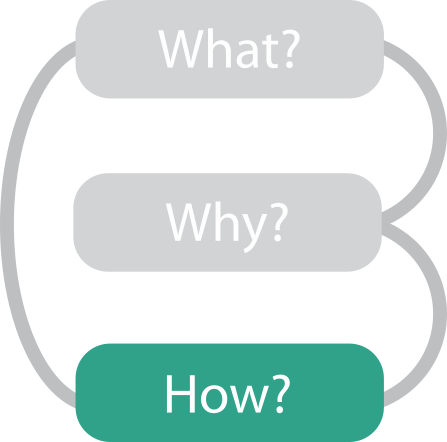 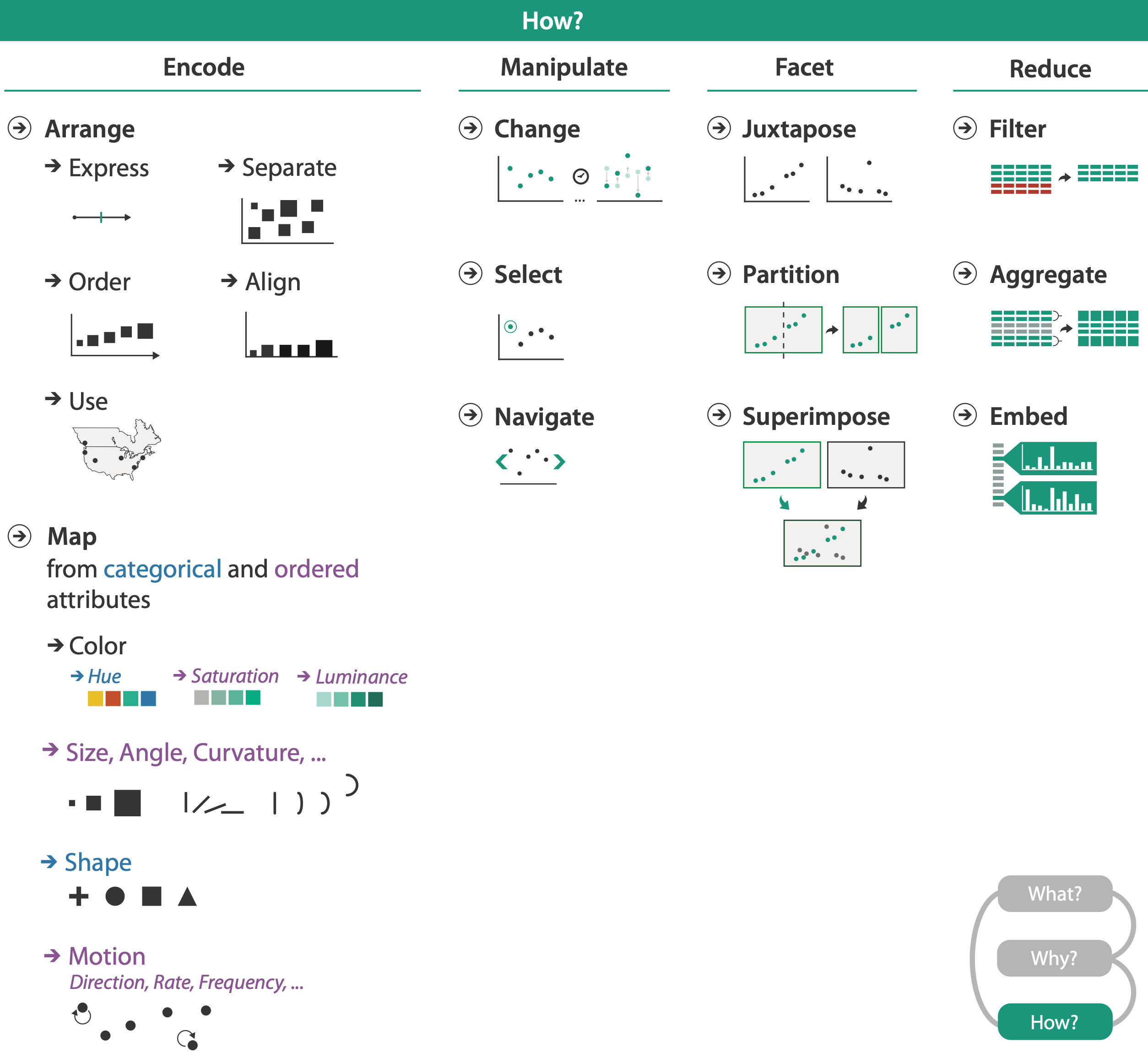 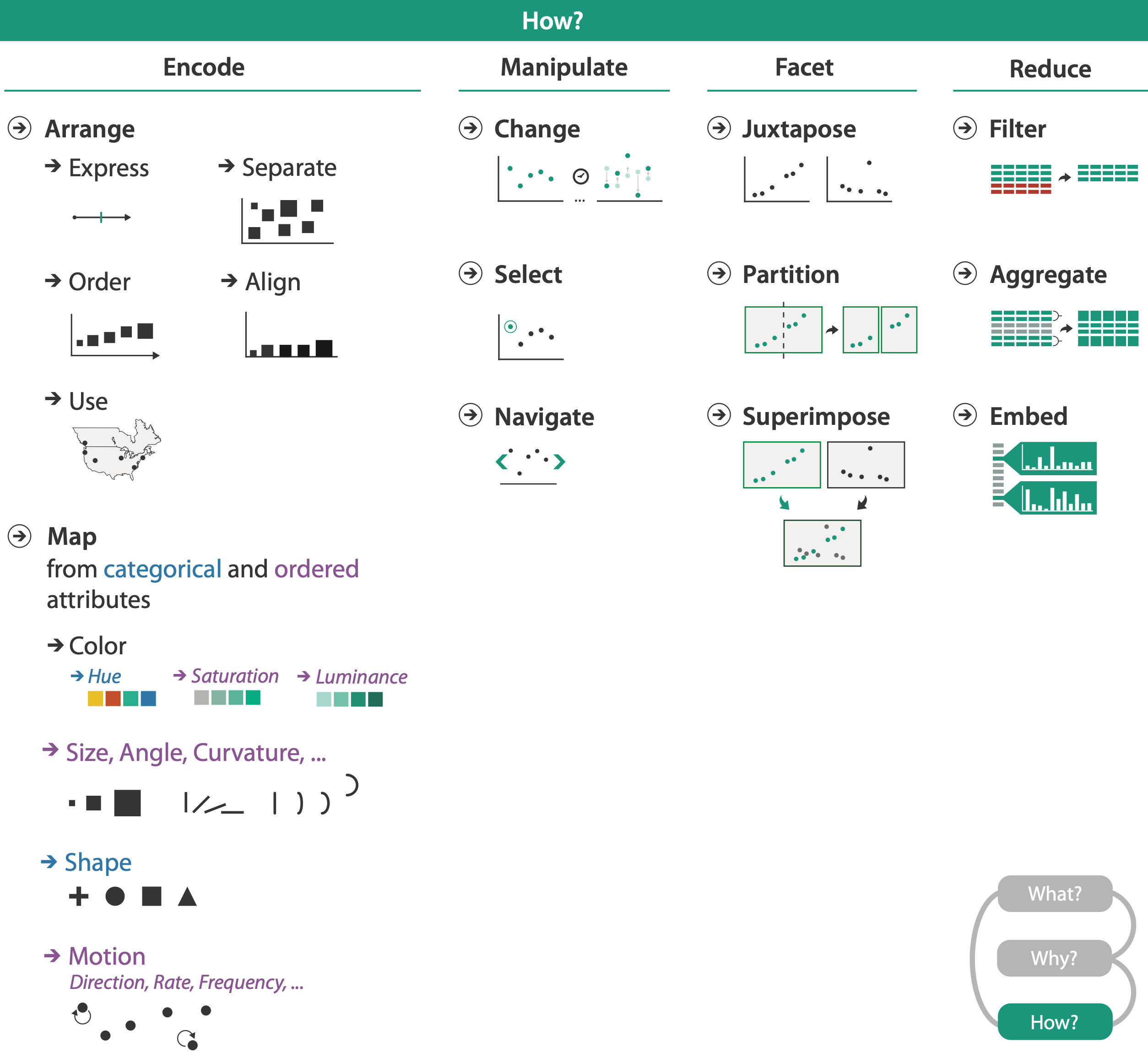 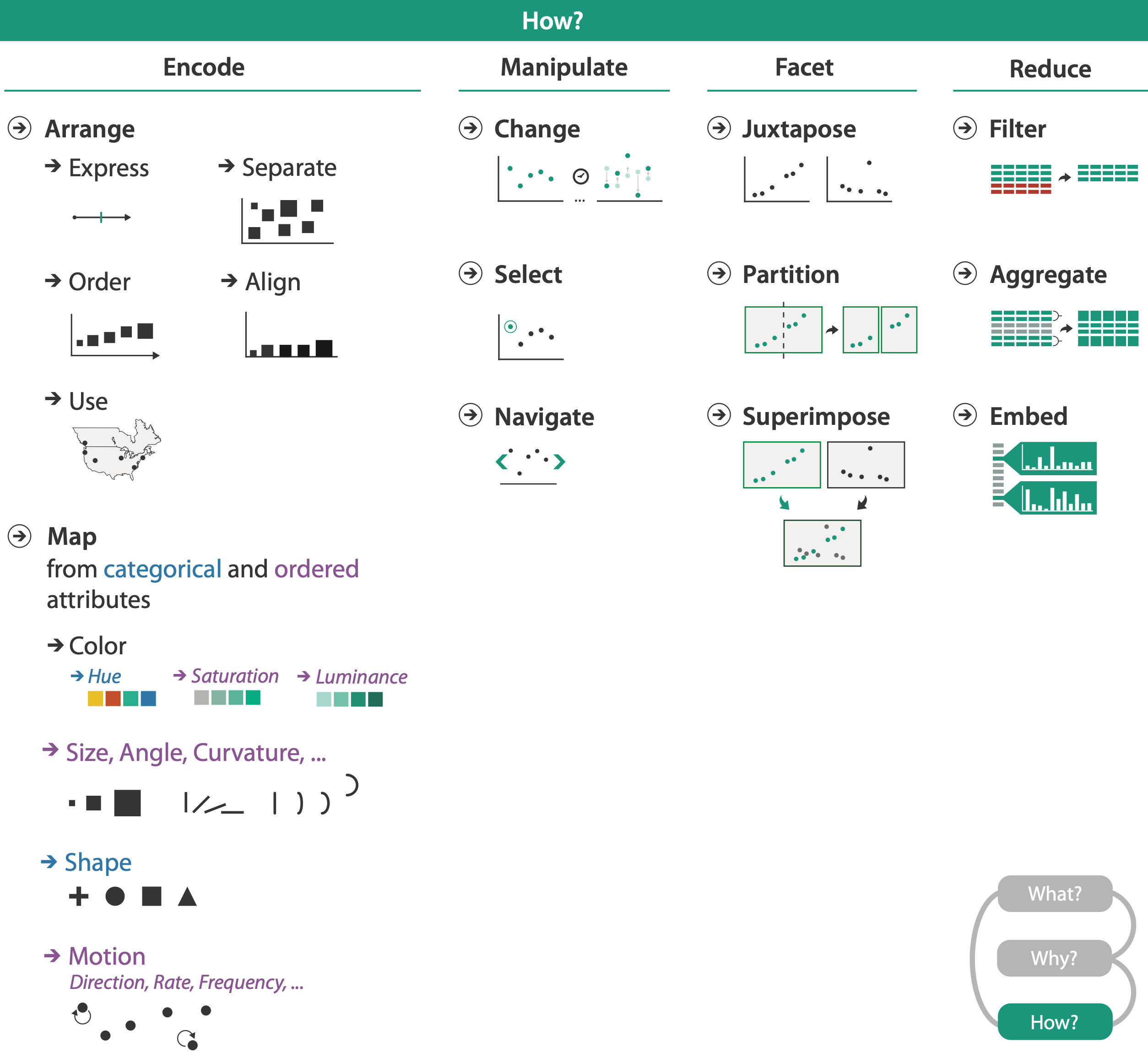 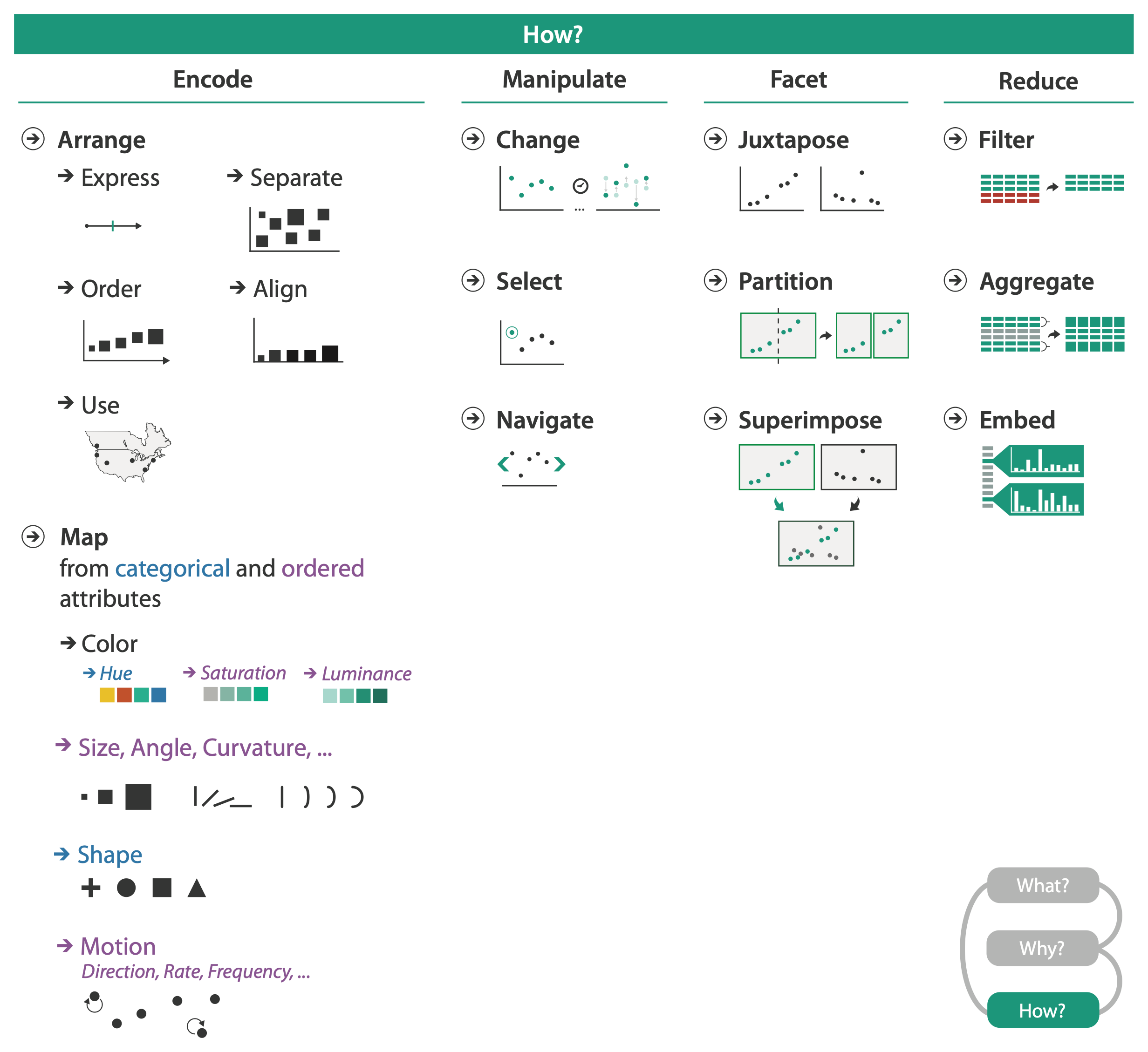 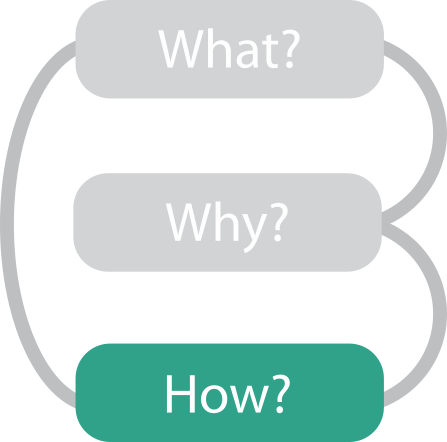 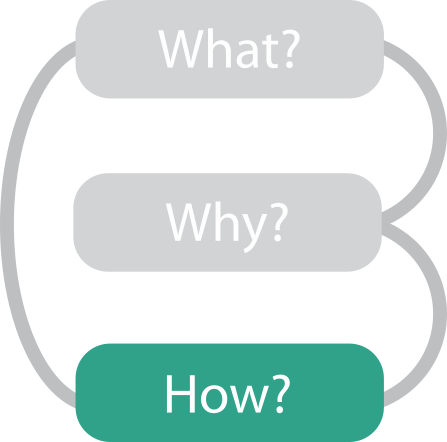 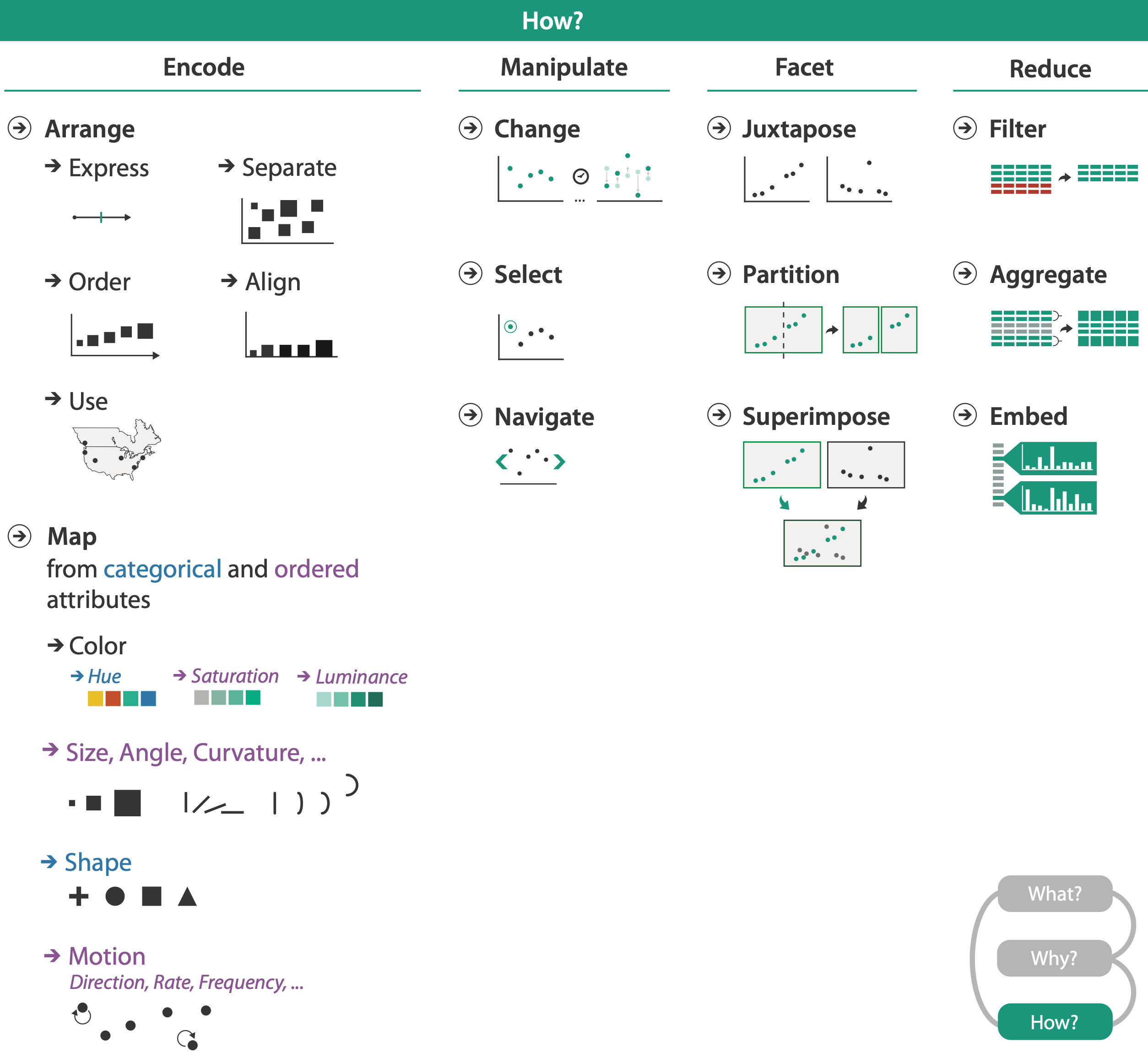 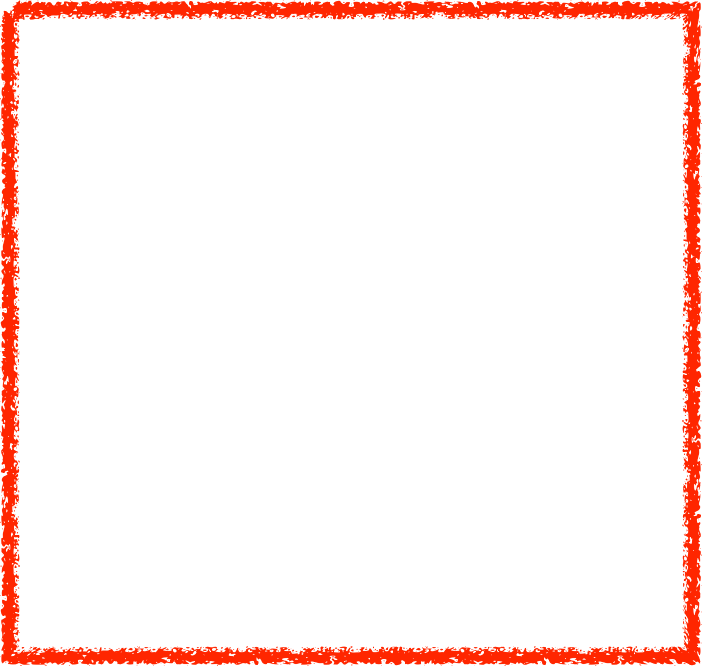 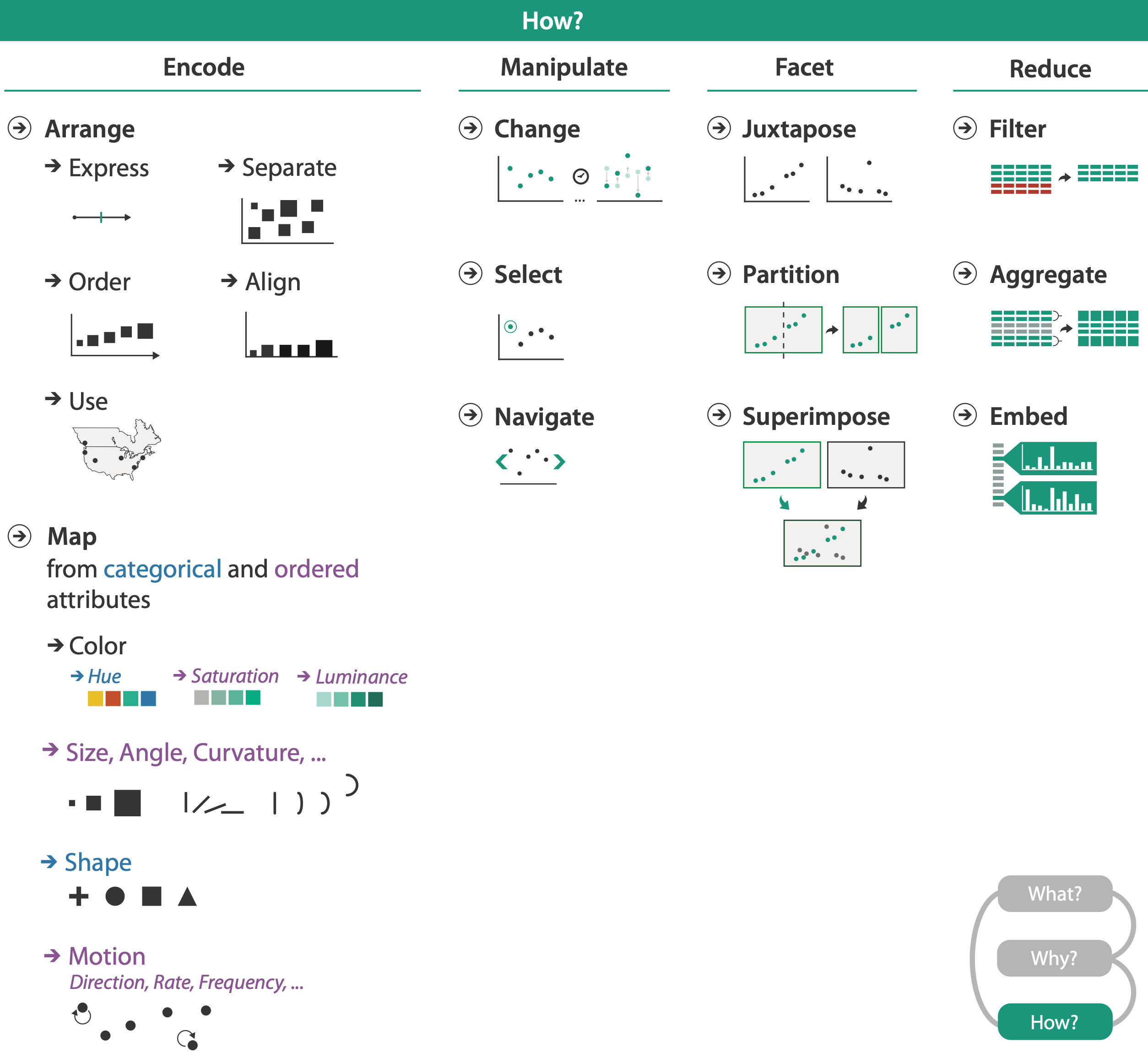 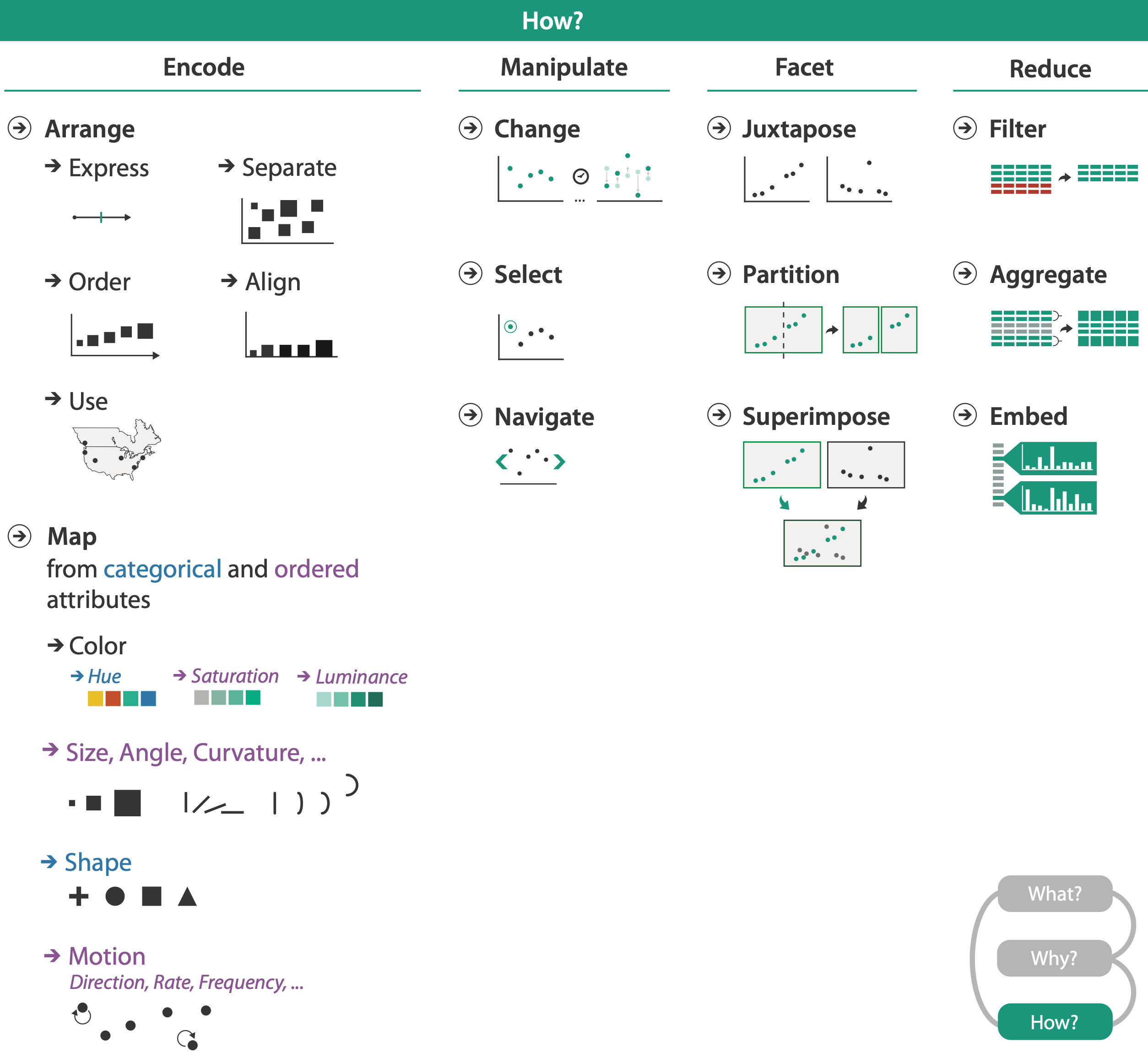 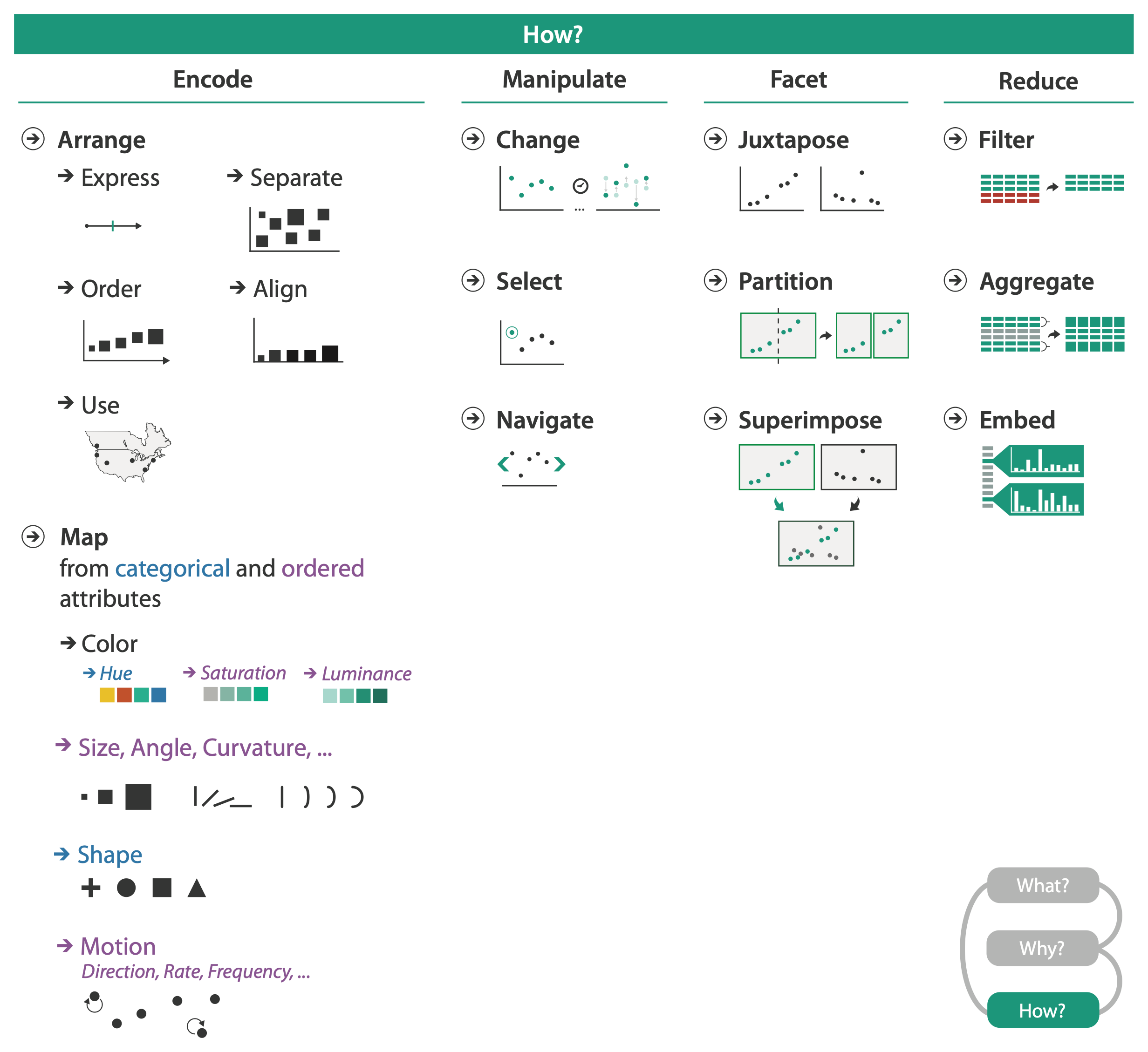 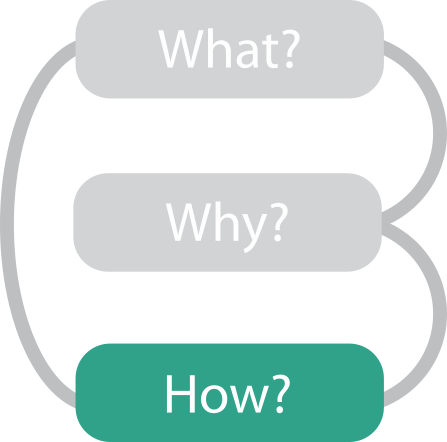 Visual encoding
analyze idiom structure
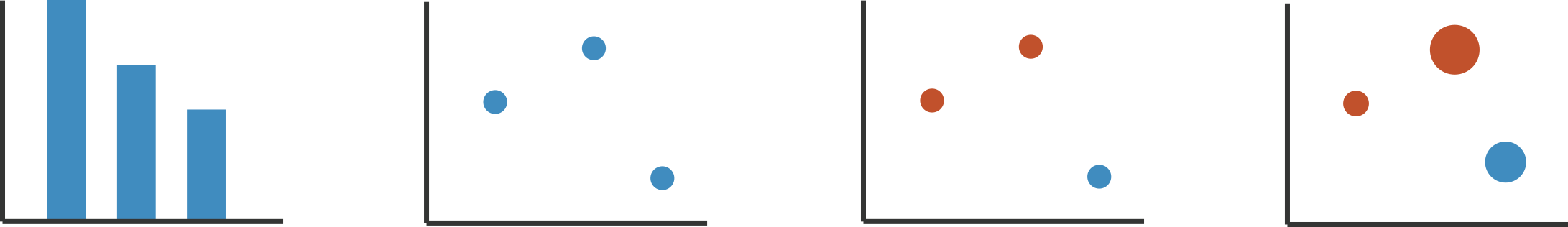 [Speaker Notes: How did we decide to use those particular visual channels? How many more visual channels are there? What kinds of information and how much information can each channel encode? Are some channels better than others? Can all of the channels be used independently or do they interfere with each other?]
Definitions: Marks and channels
Definitions: Marks and channels
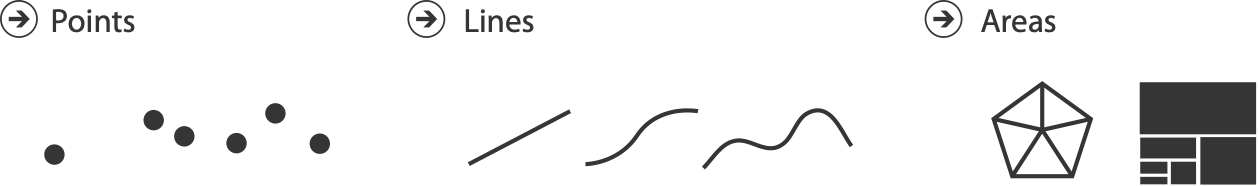 marks
geometric primitives
Definitions: Marks and channels
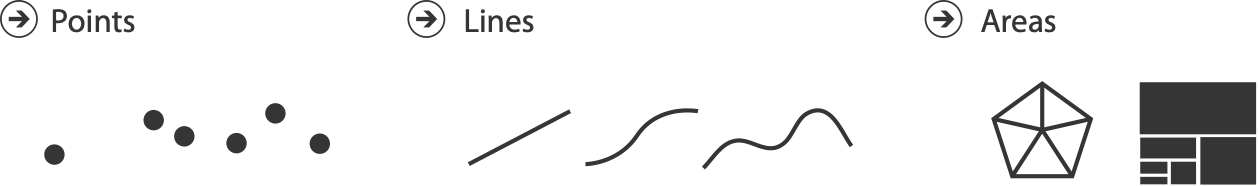 marks
geometric primitives

channels
control appearance of marks
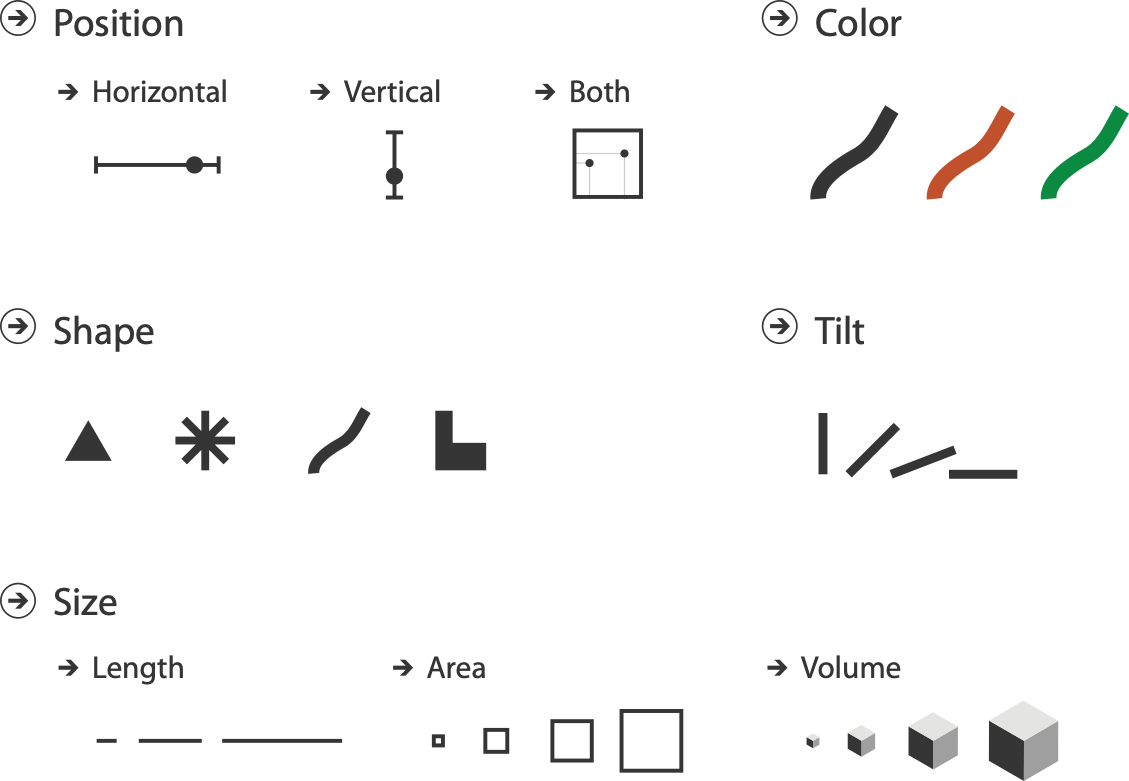 Definitions: Marks and channels
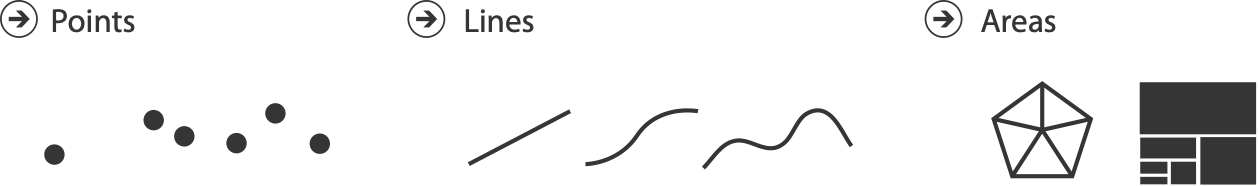 marks
geometric primitives

channels
control appearance of marks

channel properties differ
type & amount of information that can be conveyed to human perceptual system
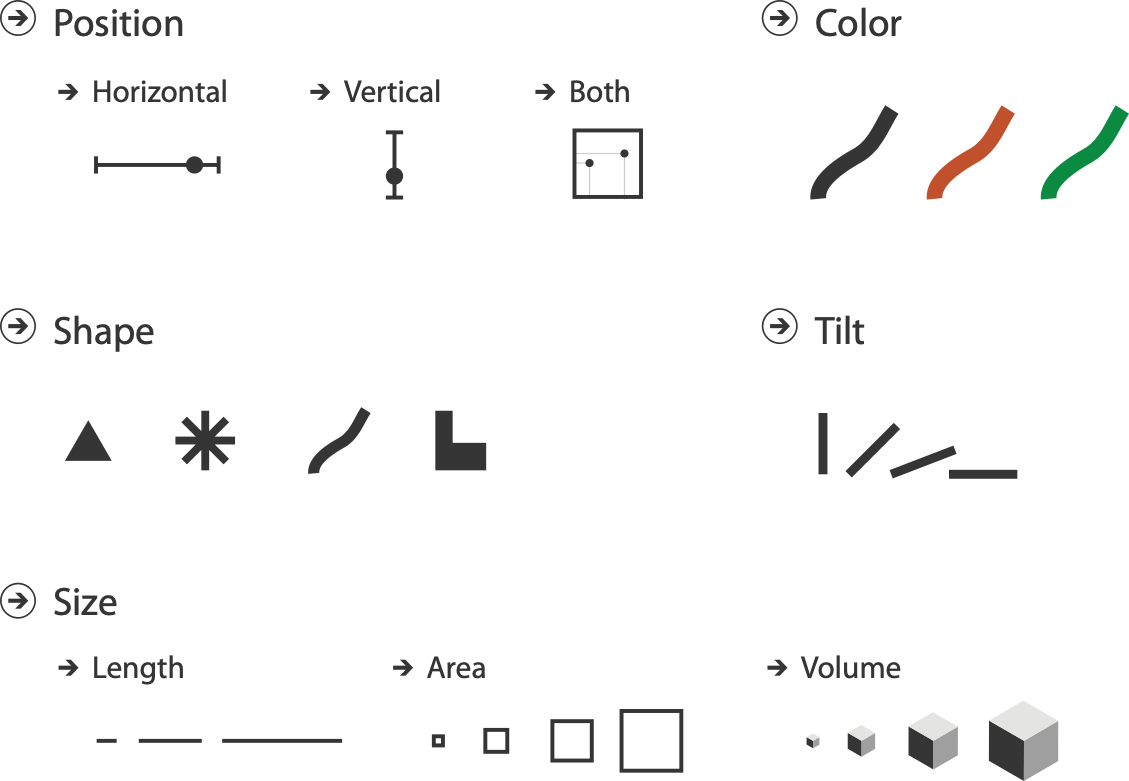 1: vertical position
Visual encoding
analyze idiom structure as combination of marks and channels
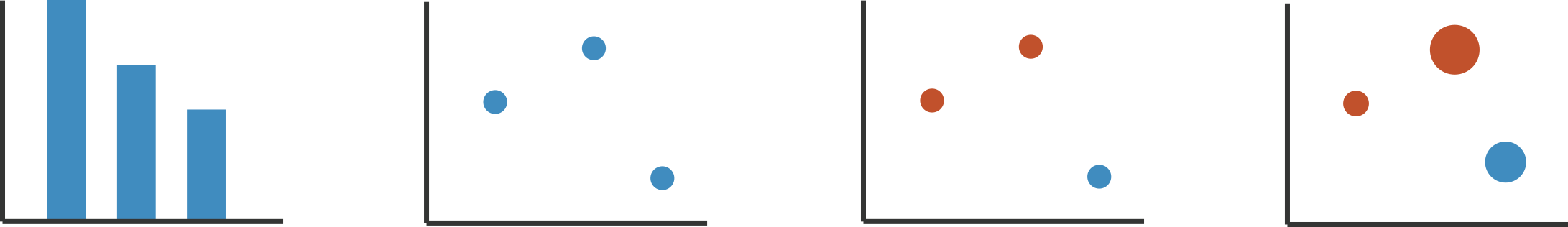 mark: line
1: vertical position
2: vertical position
horizontal position
Visual encoding
analyze idiom structure as combination of marks and channels
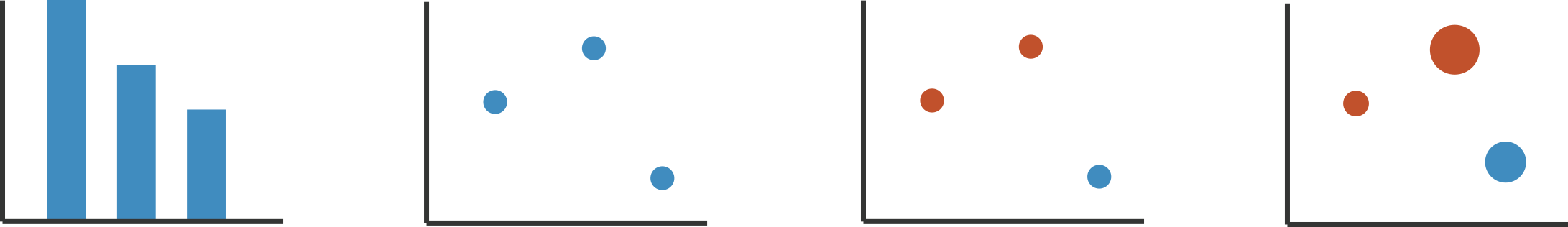 mark: line
mark: point
1: vertical position
3: vertical position
horizontal position
color hue
2: vertical position
horizontal position
Visual encoding
analyze idiom structure as combination of marks and channels
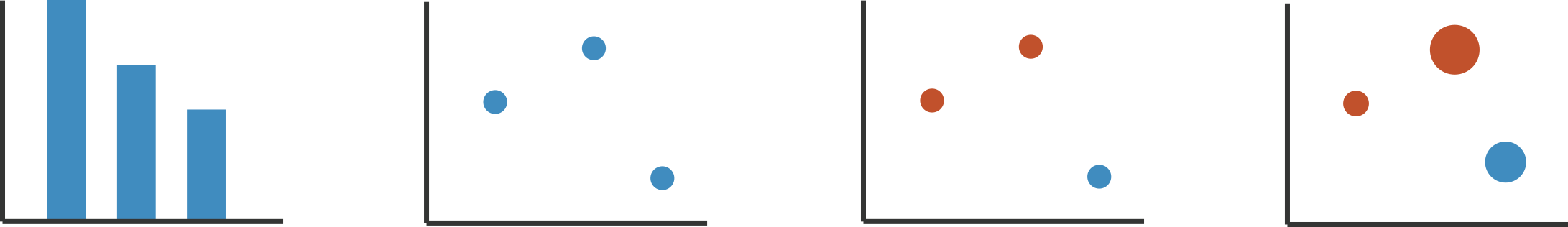 mark: line
mark: point
mark: point
1: vertical position
4: vertical position
horizontal position
color hue
size (area)
3: vertical position
horizontal position
color hue
2: vertical position
horizontal position
Visual encoding
analyze idiom structure as combination of marks and channels
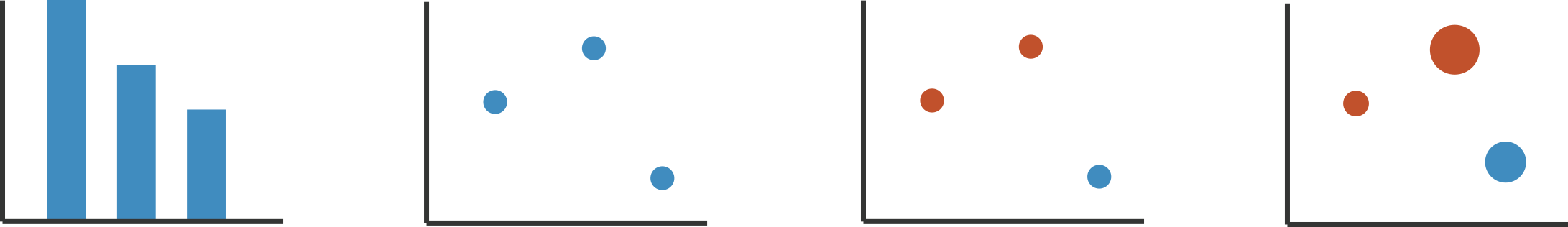 mark: line
mark: point
mark: point
mark: point
Channels: Rankings
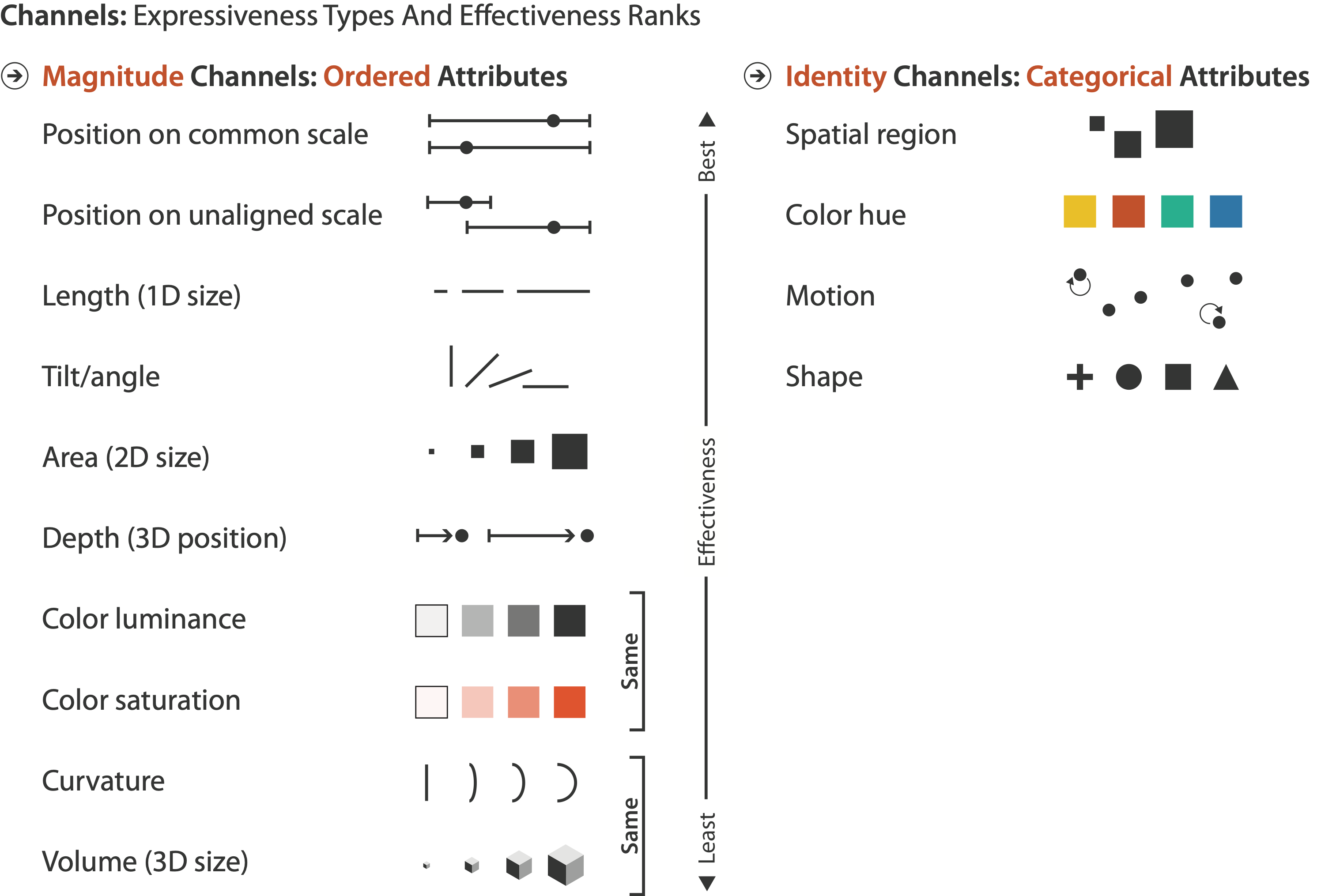 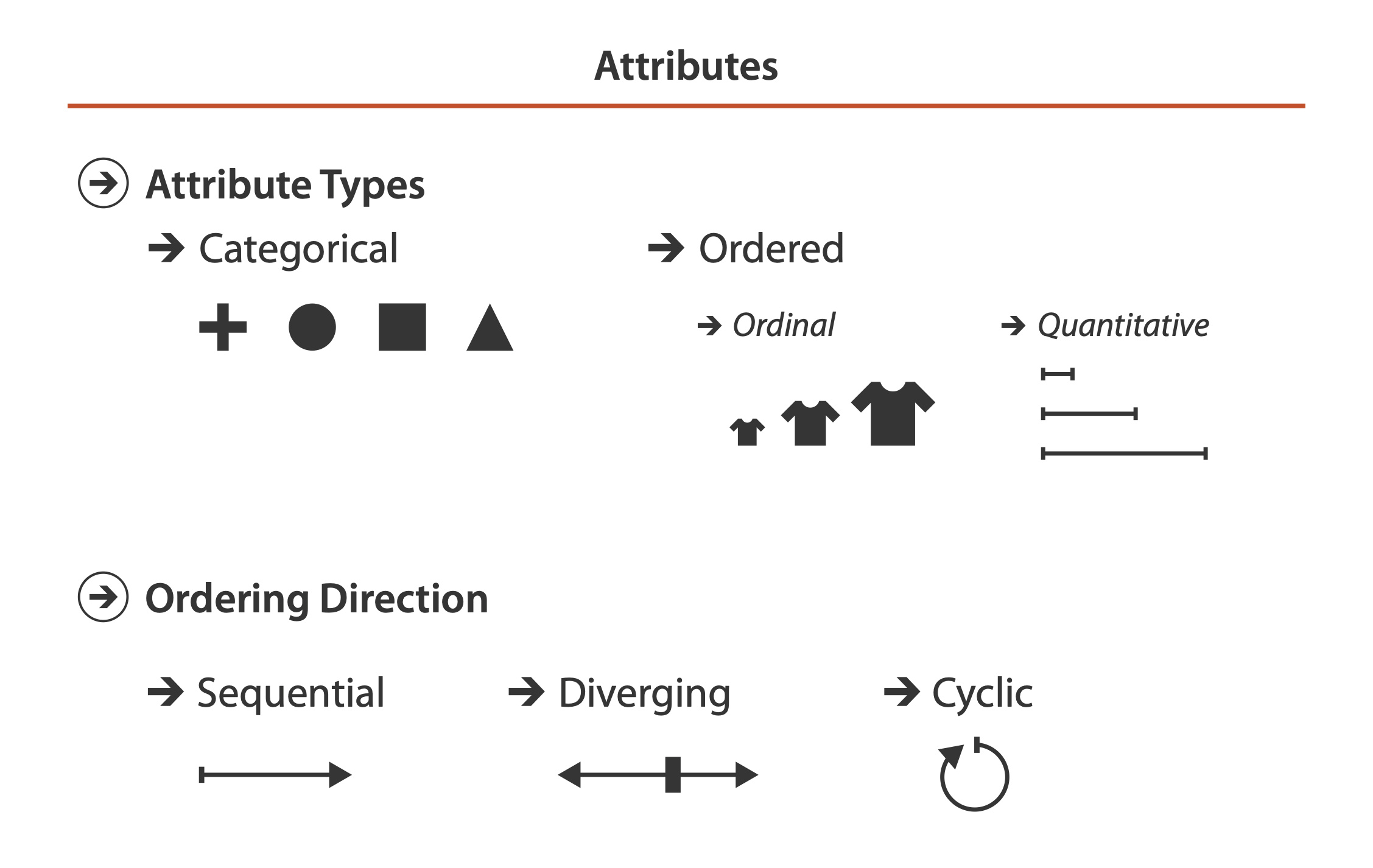 Channels: Rankings
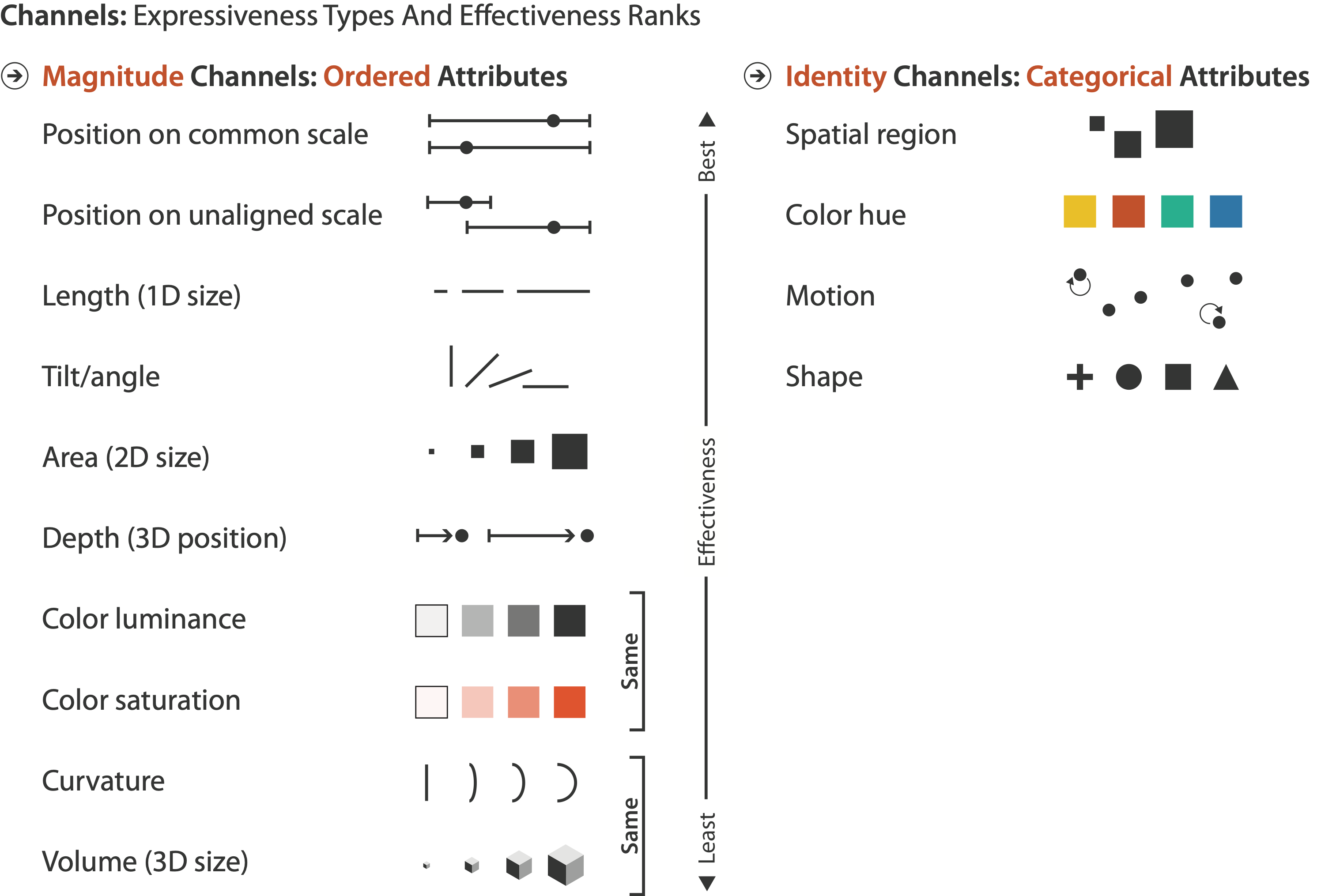 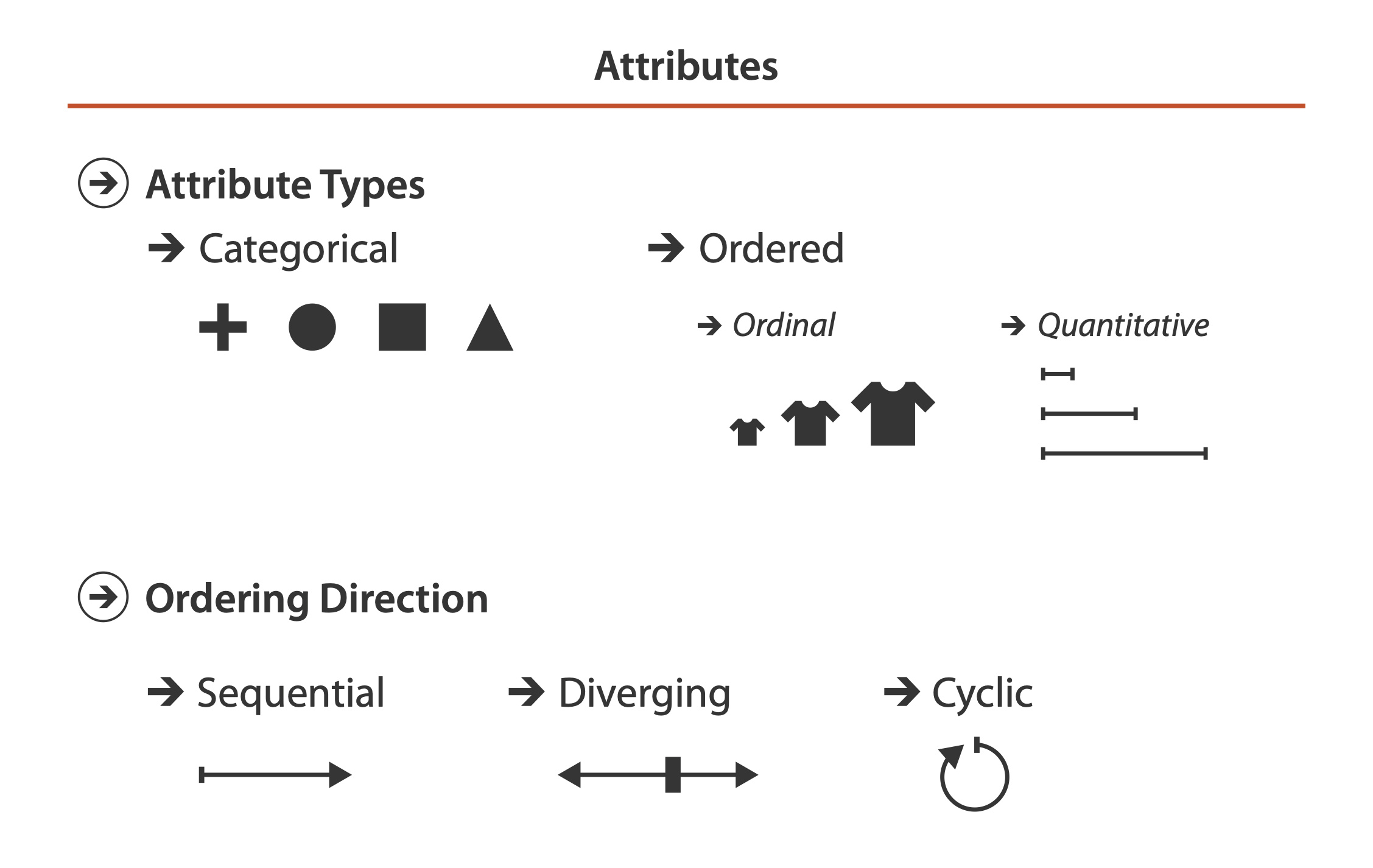 expressiveness
match channel and data characteristics
Channels: Rankings
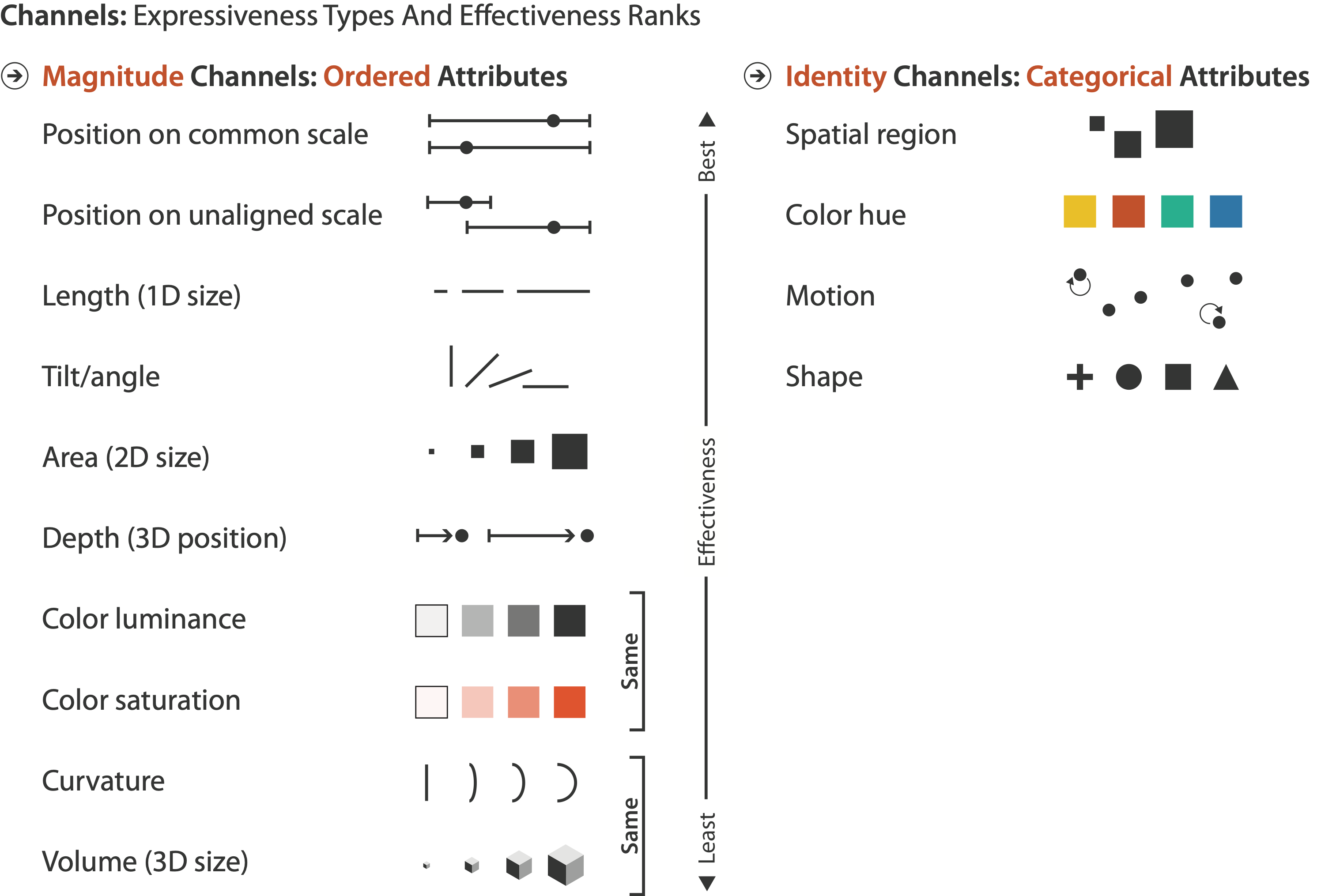 expressiveness
match channel and data characteristics
effectiveness
channels differ in accuracy of perception
Accuracy: Fundamental Theory
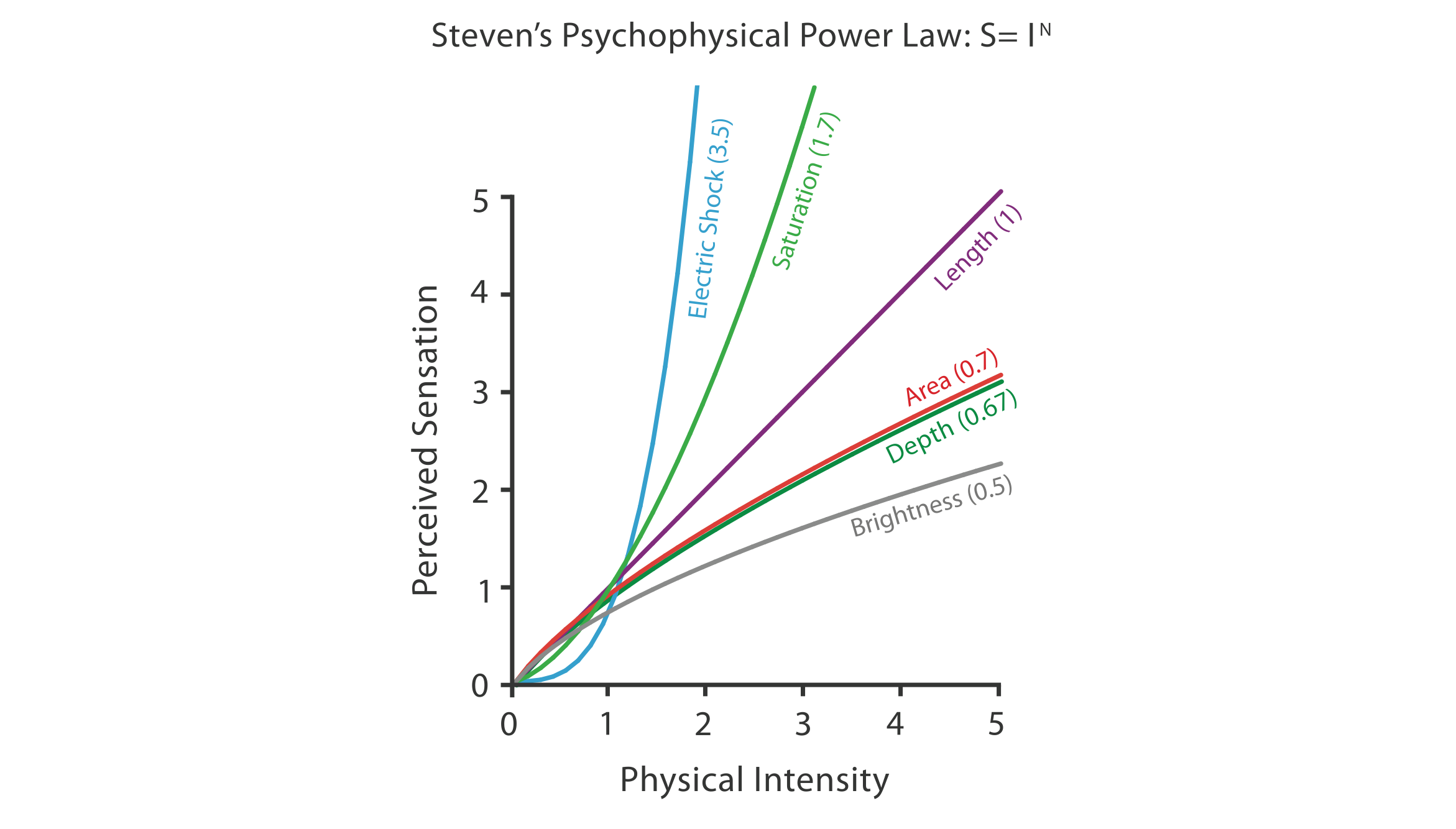 Accuracy: Vis experiments
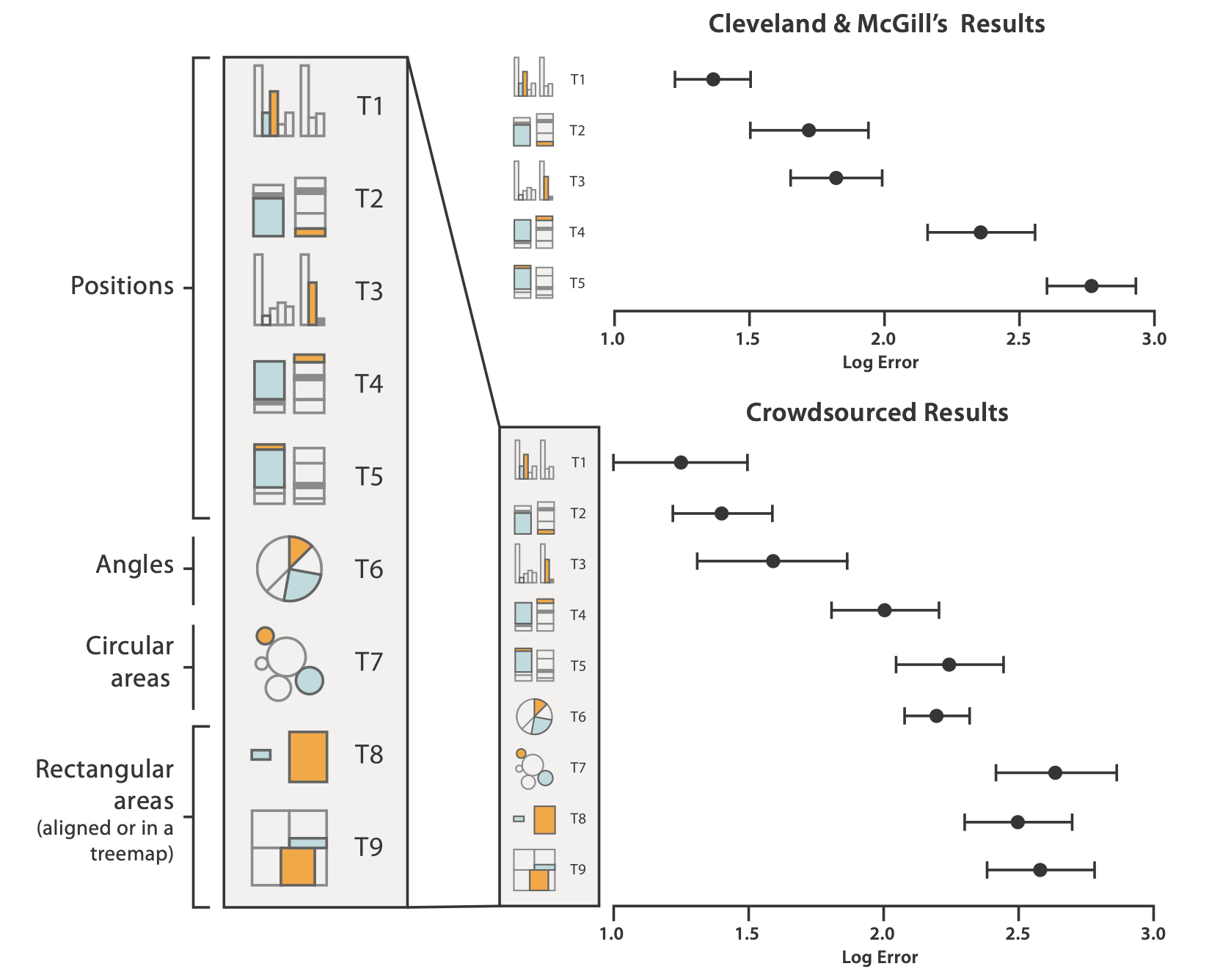 [Crowdsourcing Graphical Perception: Using Mechanical Turk to Assess Visualization Design. Heer and Bostock. Proc ACM Conf. Human Factors in Computing Systems (CHI) 2010, p. 203–212.]
after Michael McGuffin course slides, http://profs.etsmtl.ca/mmcguffin/
Discriminability: How many usable steps?
must be sufficient for number of attribute levels to show
linewidth: few bins
[mappa.mundi.net/maps/maps 014/telegeography.html]
Separability vs. Integrality
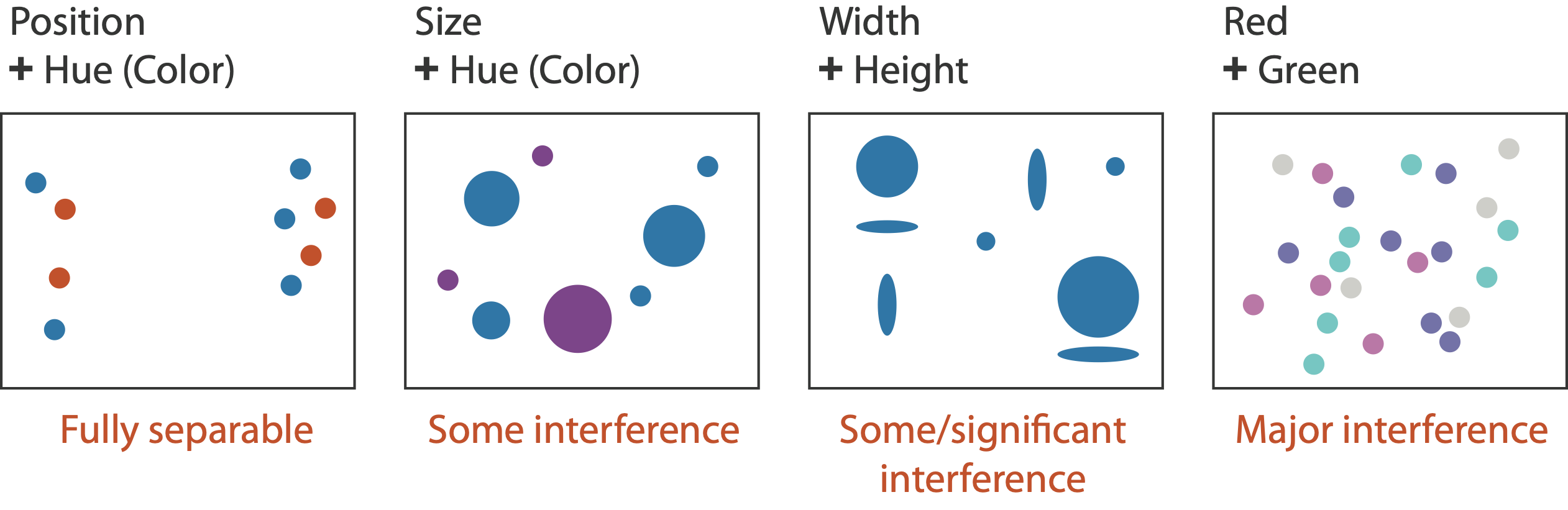 2 groups each
2 groups each
3 groups total:
integral area
4 groups total:
integral hue
[Speaker Notes: Fig 5.10
fonts are fine]
Popout
find the red dot
how long does it take?
[Speaker Notes: Fig 5.11
just fine, no fonts :-)]
Popout
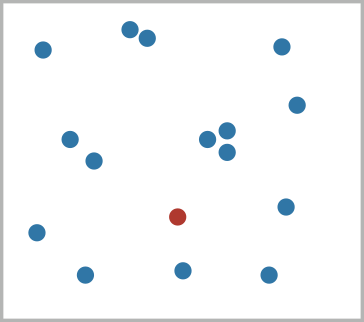 find the red dot
how long does it take?
[Speaker Notes: Fig 5.11
just fine, no fonts :-)]
Popout
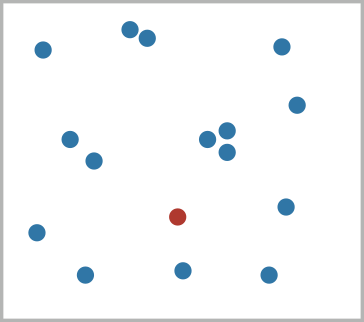 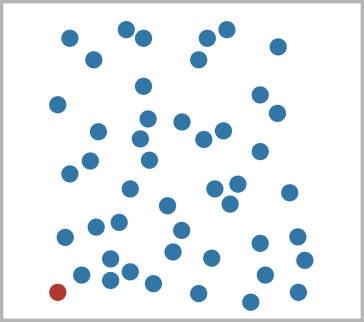 find the red dot
how long does it take?
[Speaker Notes: Fig 5.11
just fine, no fonts :-)]
Popout
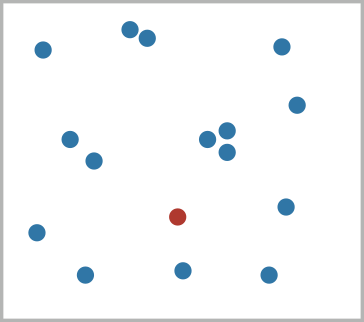 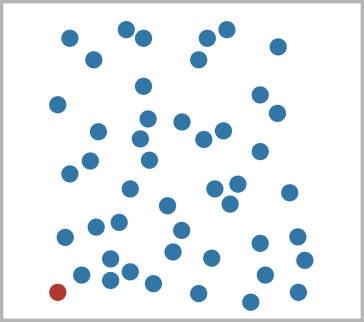 find the red dot
how long does it take?
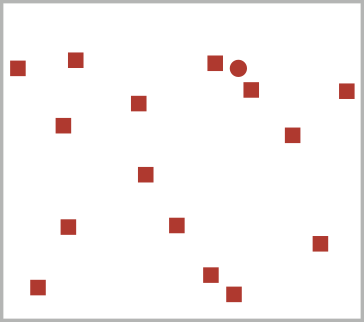 [Speaker Notes: Fig 5.11
just fine, no fonts :-)]
Popout
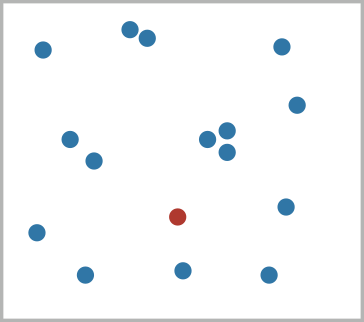 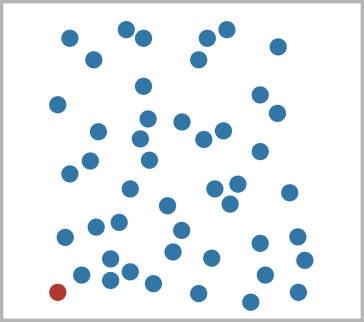 find the red dot
how long does it take?
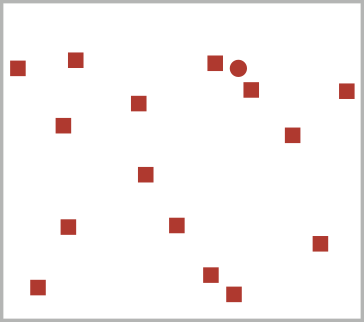 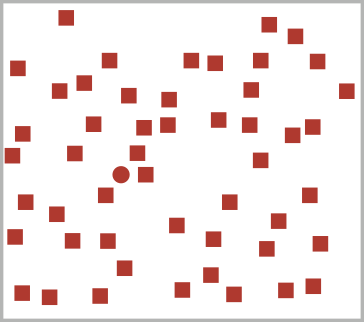 [Speaker Notes: Fig 5.11
just fine, no fonts :-)]
Popout
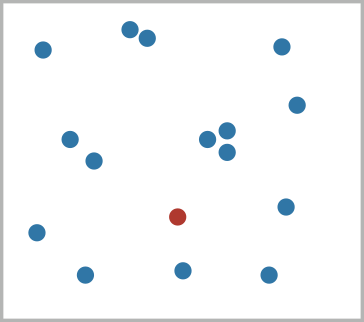 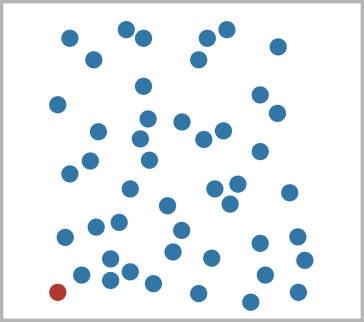 find the red dot
how long does it take?
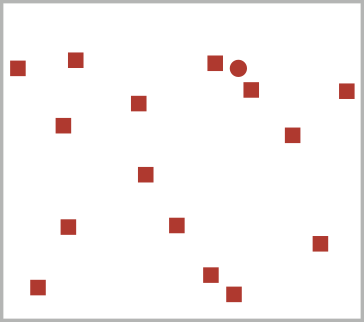 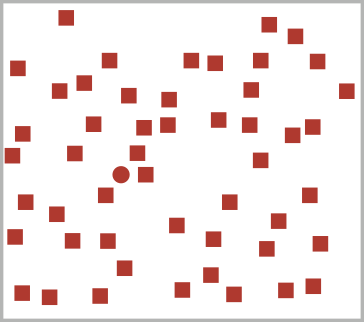 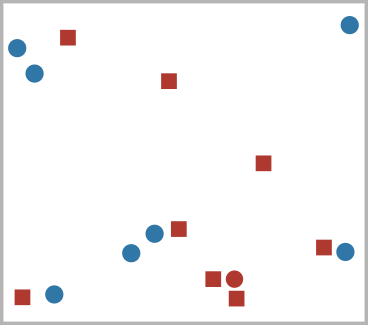 [Speaker Notes: Fig 5.11
just fine, no fonts :-)]
Popout
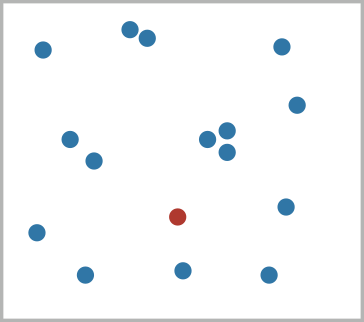 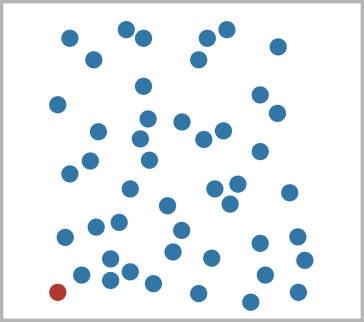 find the red dot
how long does it take?
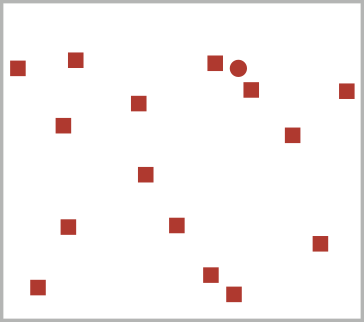 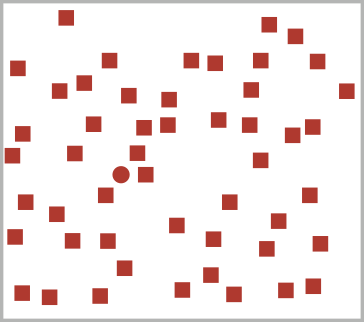 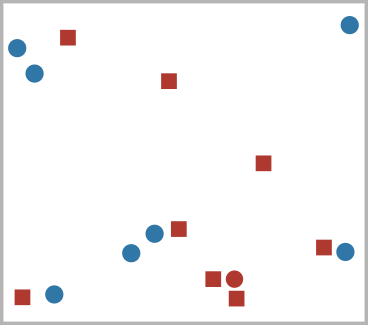 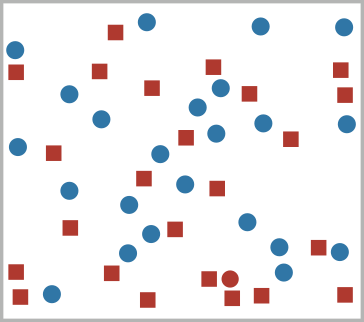 [Speaker Notes: Fig 5.11
just fine, no fonts :-)]
Popout
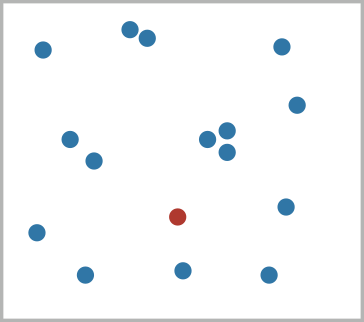 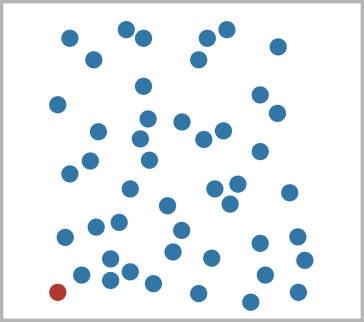 find the red dot
how long does it take?
parallel processing on many individual channels
speed independent of distractor count
speed depends on channel and amount of difference from distractors
serial search for (almost all) combinations
speed depends on number of distractors
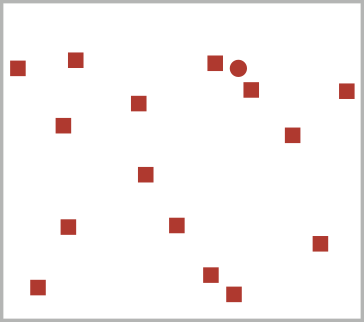 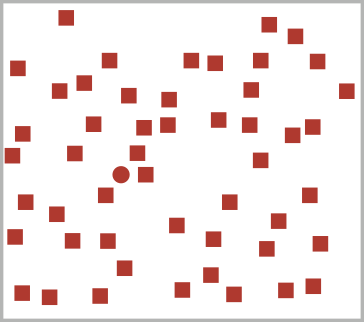 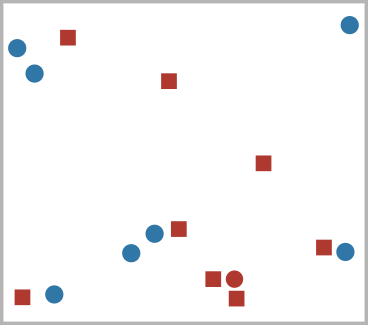 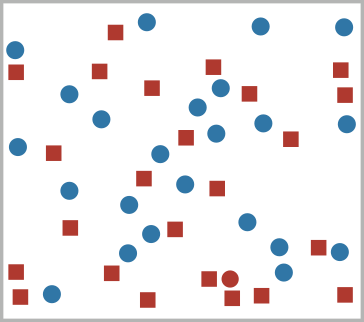 [Speaker Notes: Fig 5.11
just fine, no fonts :-)]
Popout
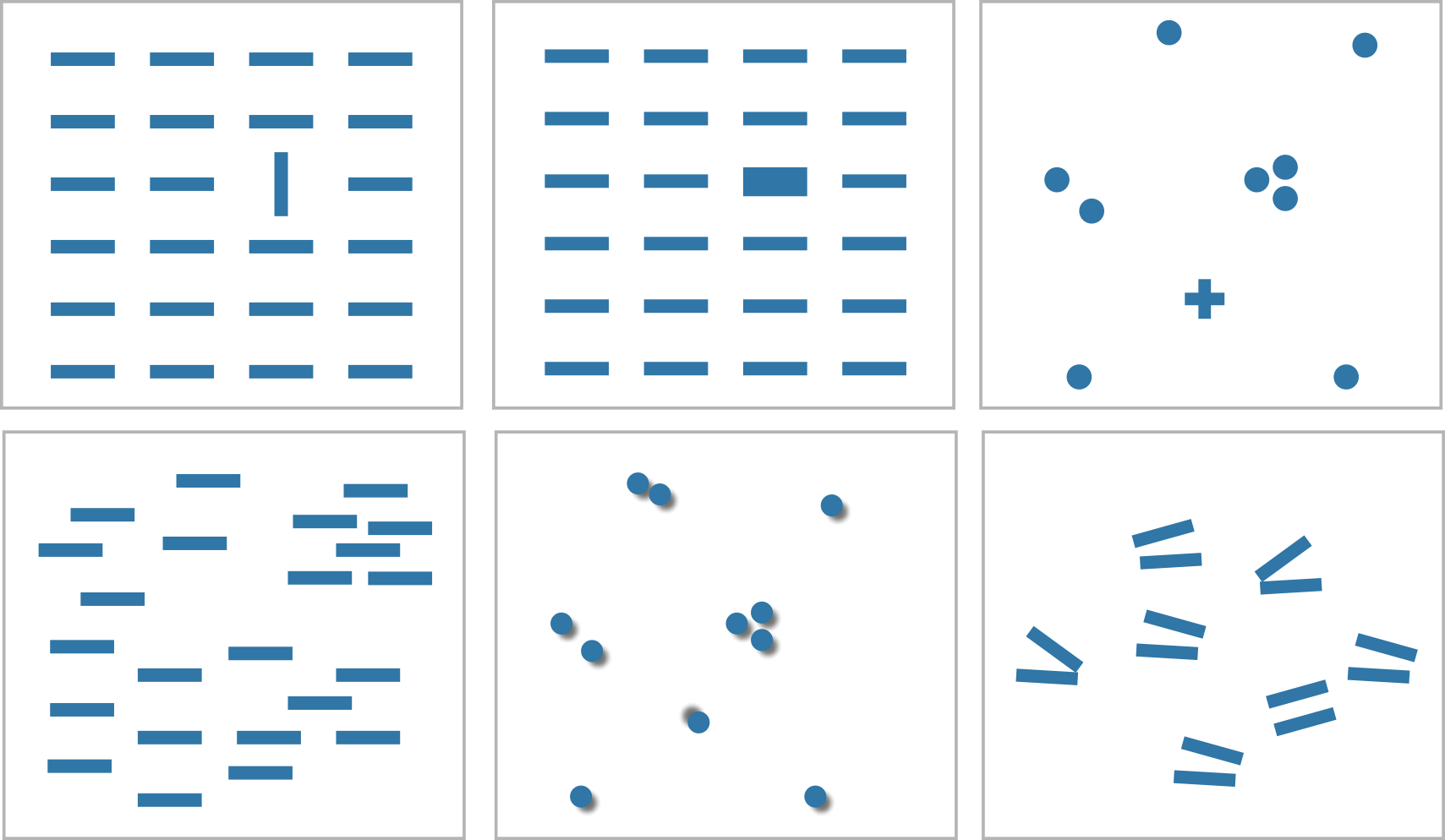 many channels
tilt, size, shape, proximity, shadow direction, ...
[Speaker Notes: Fig 5.12]
Popout
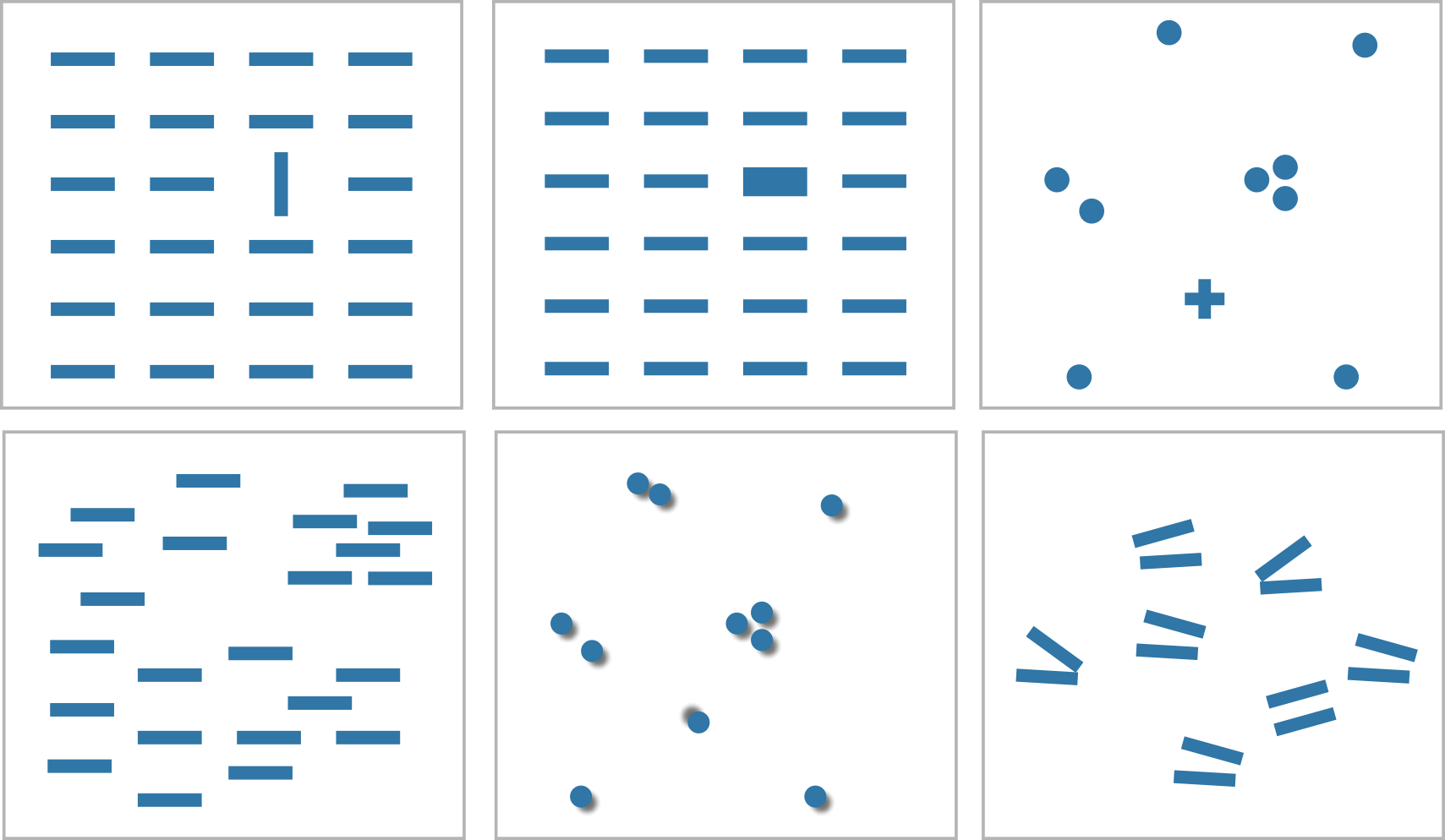 many channels
tilt, size, shape, proximity, shadow direction, ...
but not all!
 parallel line pairs do not pop out from tilted pairs
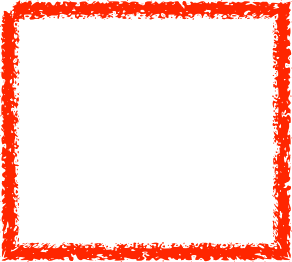 [Speaker Notes: Fig 5.12]
Grouping
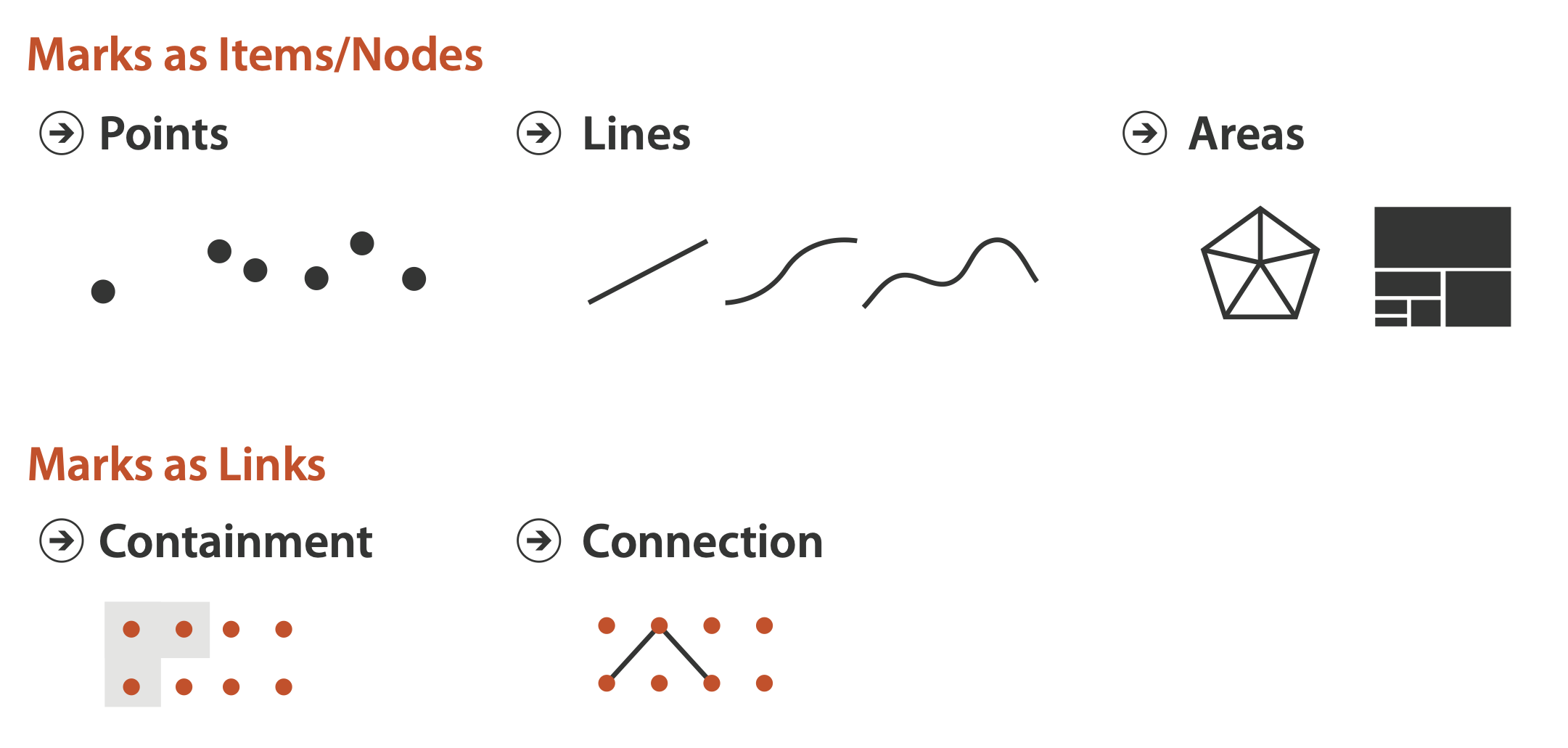 containment
connection


proximity
same spatial region
similarity
same values as other categorical channels
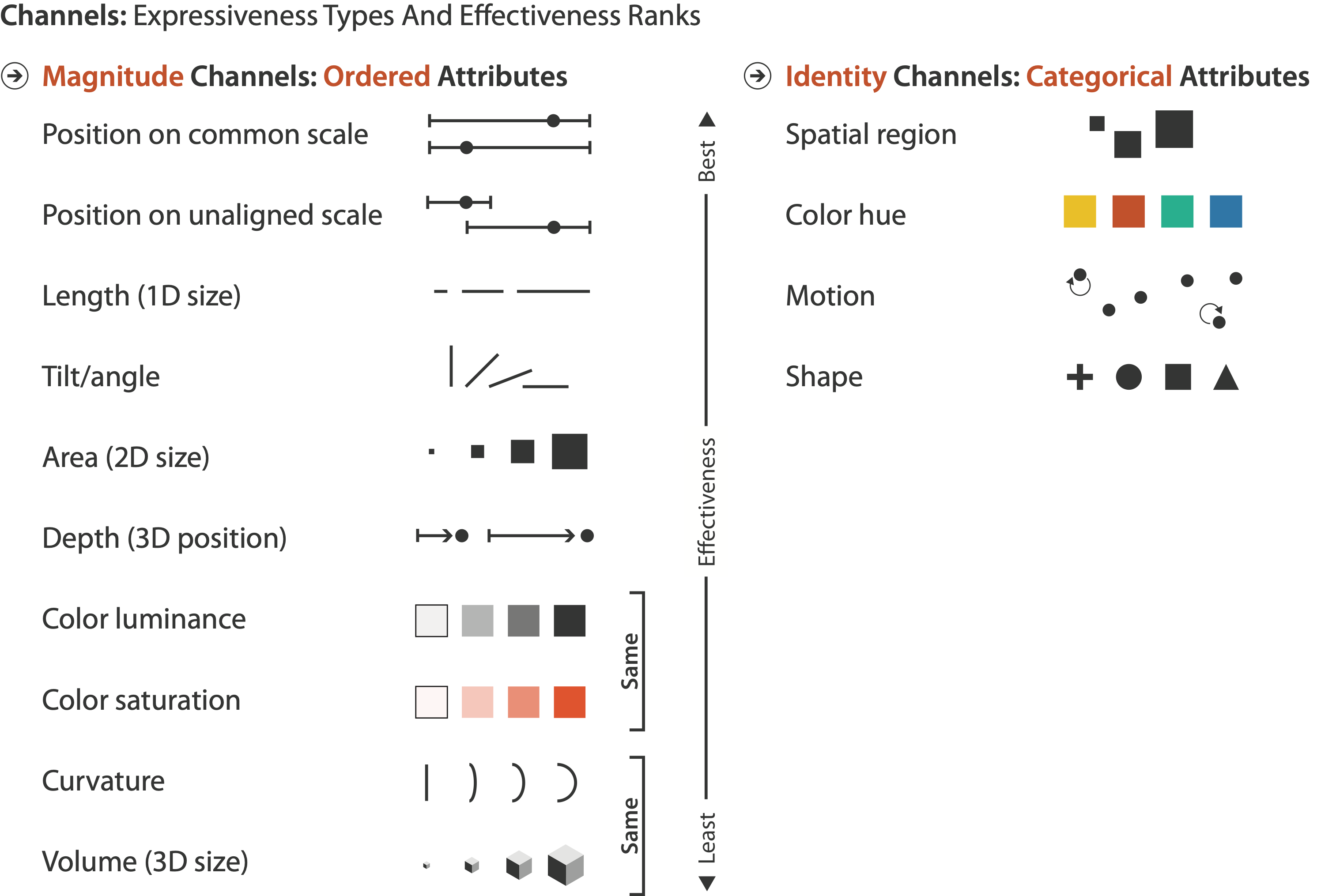 Further reading
Visualization Analysis and Design. Munzner.  AK Peters Visualization Series, CRC Press, Nov 2014.
Chap 5: Marks and Channels
On the Theory of Scales of Measurement. Stevens. Science 103:2684 (1946), 677–680.
Psychophysics: Introduction to its Perceptual, Neural, and Social Prospects. Stevens. Wiley, 1975.
Graphical Perception: Theory, Experimentation, and Application to the Development of Graphical Methods. Cleveland and McGill. Journ.  American Statistical Association 79:387 (1984), 531–554.
Perception in Vision. Healey. http://www.csc.ncsu.edu/faculty/healey/PP 
Visual Thinking for Design. Ware. Morgan Kaufmann, 2008.
Information Visualization: Perception for Design, 3rd edition. Ware. Morgan Kaufmann /Academic Press, 2004.
Visualization Analysis & Design, Half-Day Tutorial
Session 1 
Analysis:  What, Why, How
Marks and Channels
Arrange Tables
Arrange Spatial Data 







Session 2
Arrange Networks and Trees
Map Color and Other Channels
Manipulate: Change, Select, Navigate
Facet: Juxtapose, Partition, Superimpose
Reduce: Filter, Aggregate
@tamaramunzner
http://www.cs.ubc.ca/~tmm/talks.html#halfdaycourse20
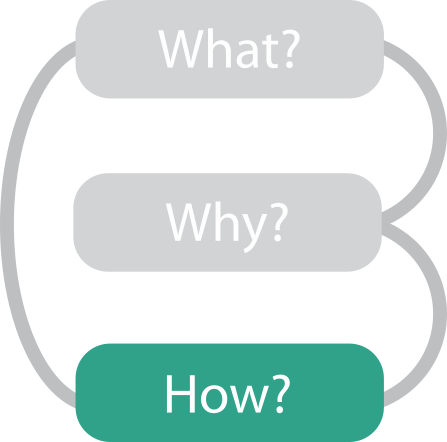 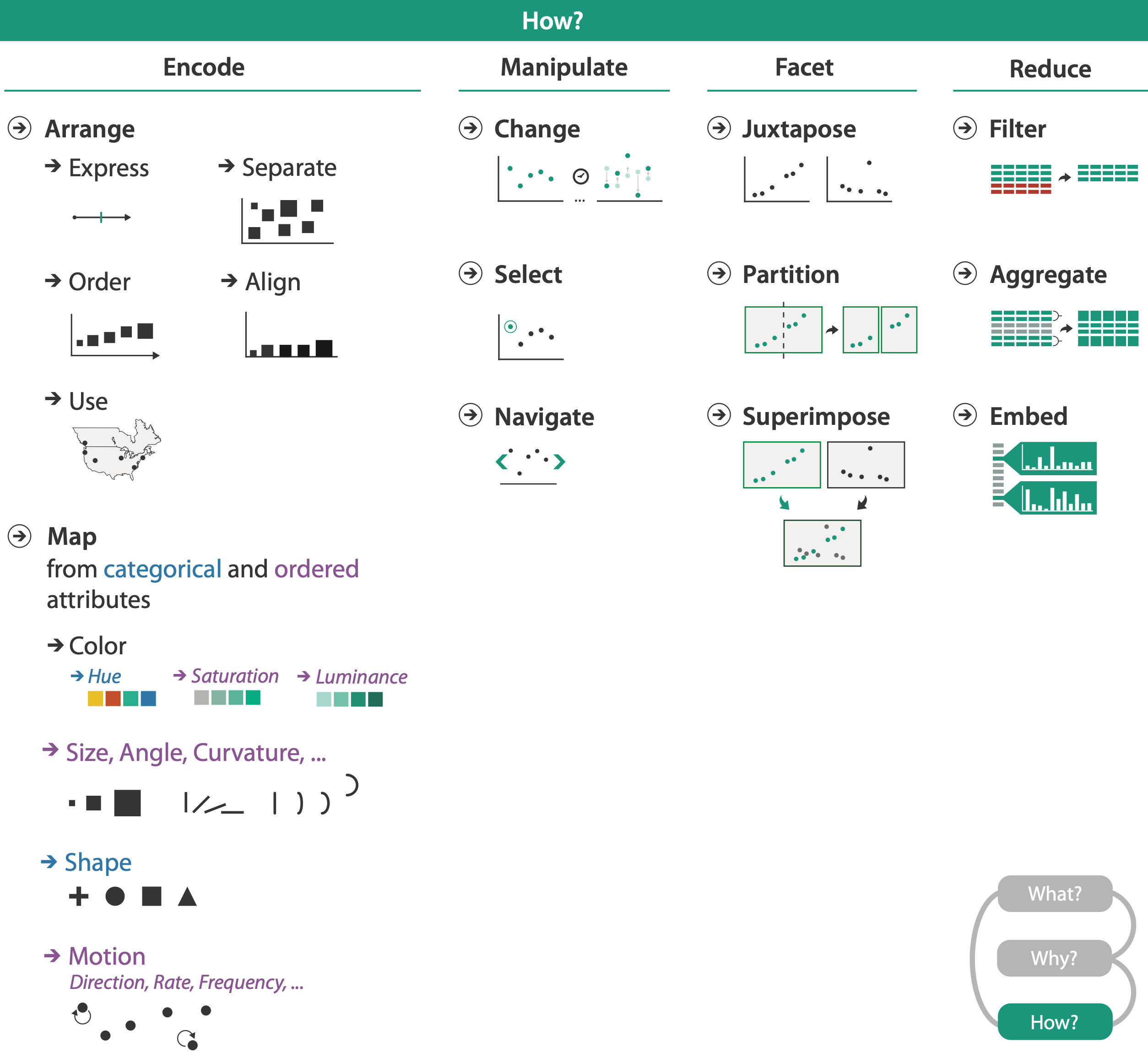 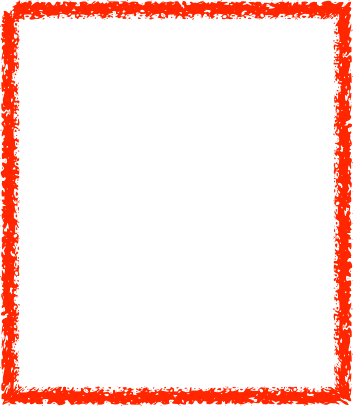 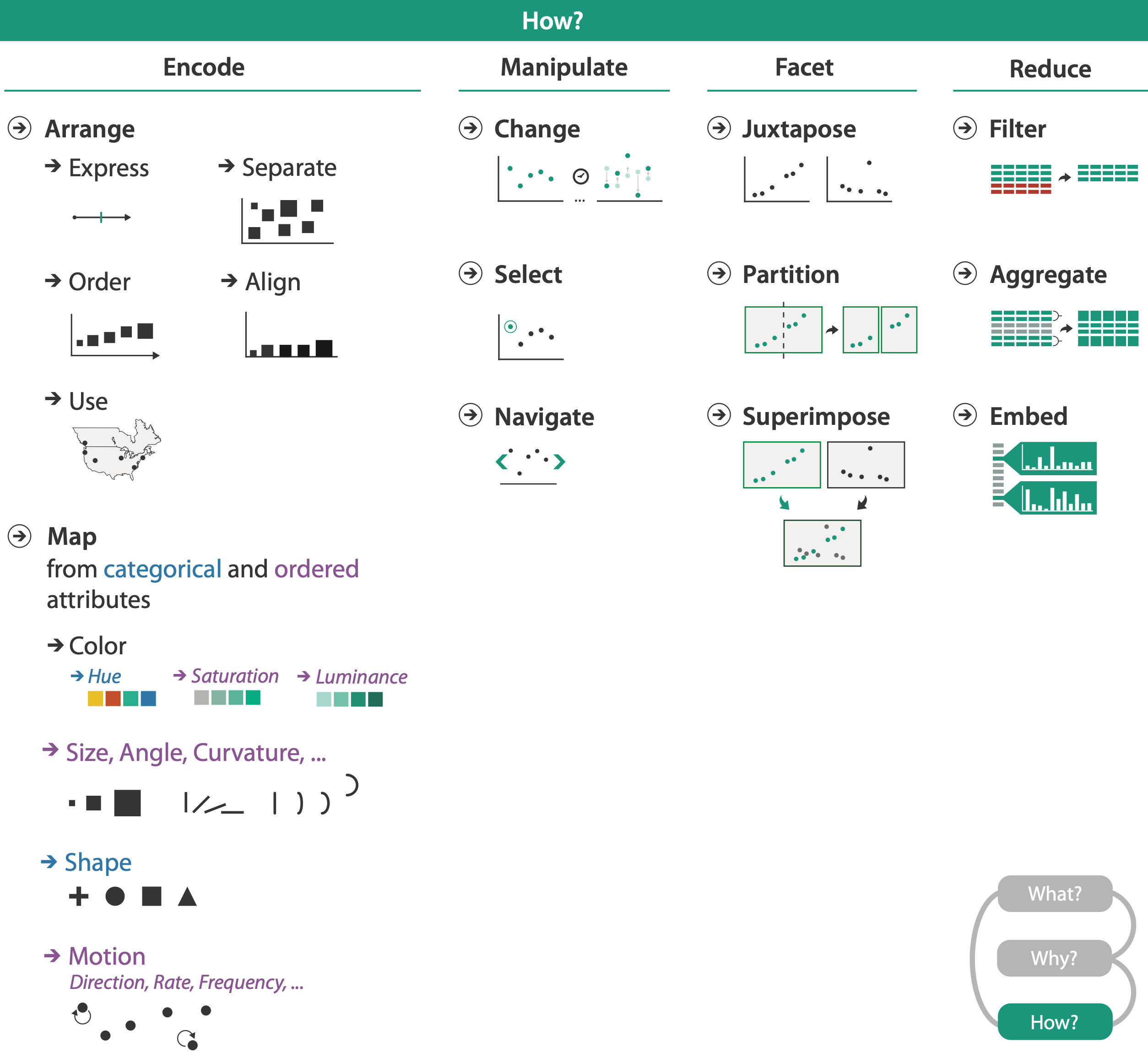 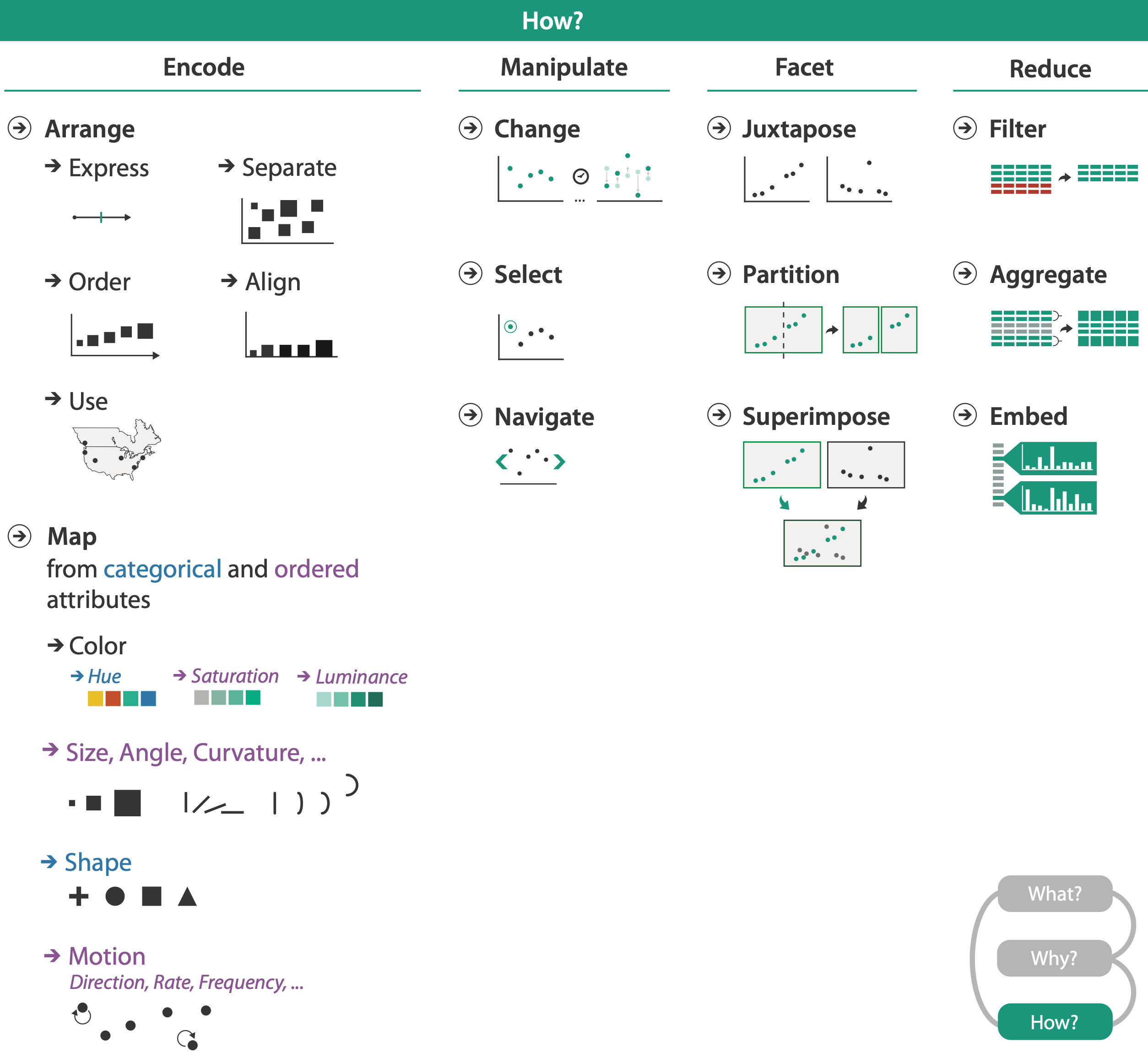 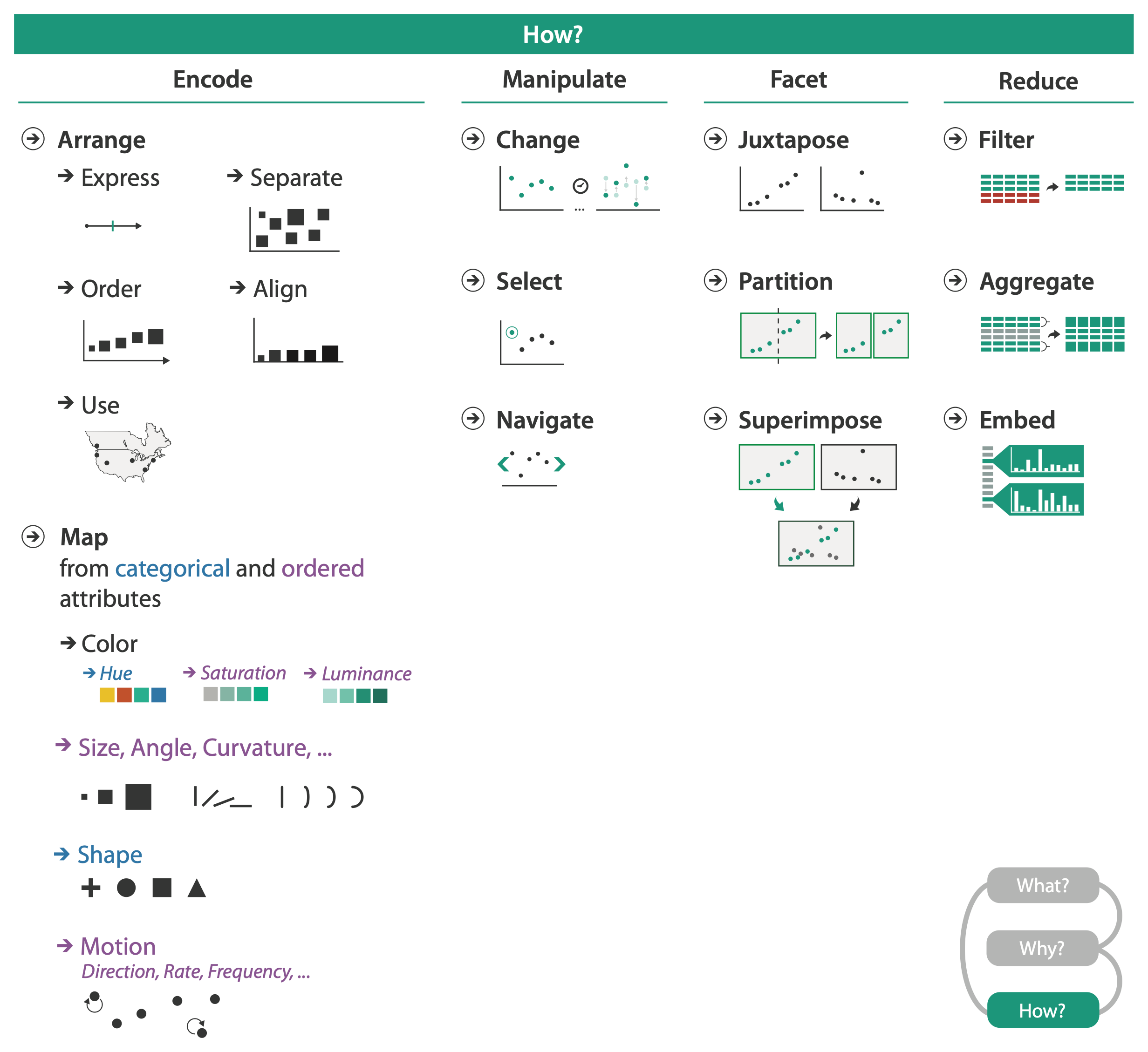 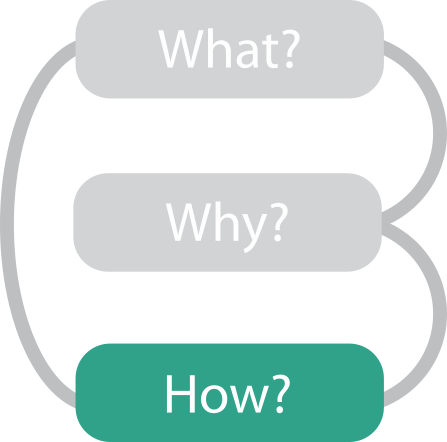 Arrange tables
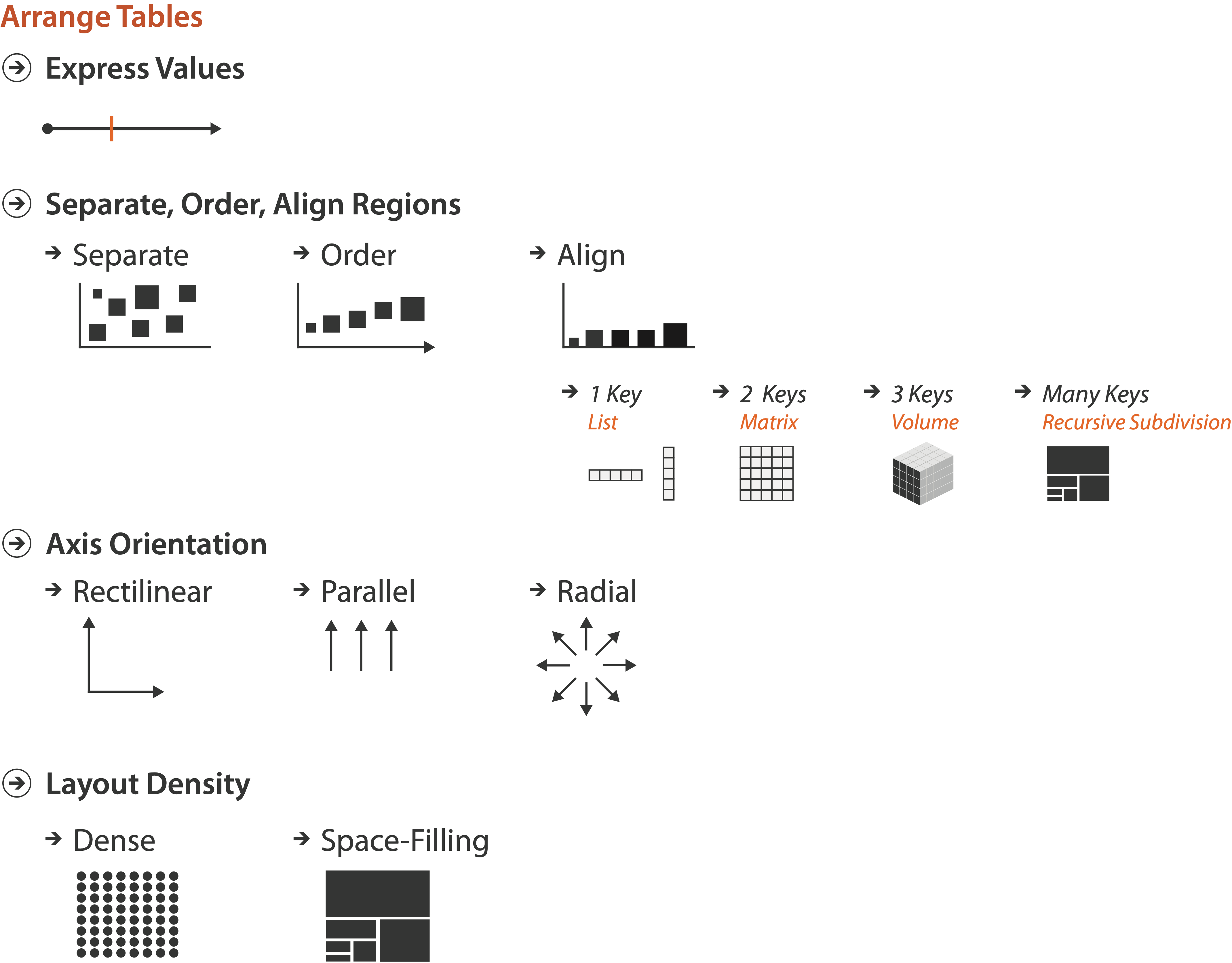 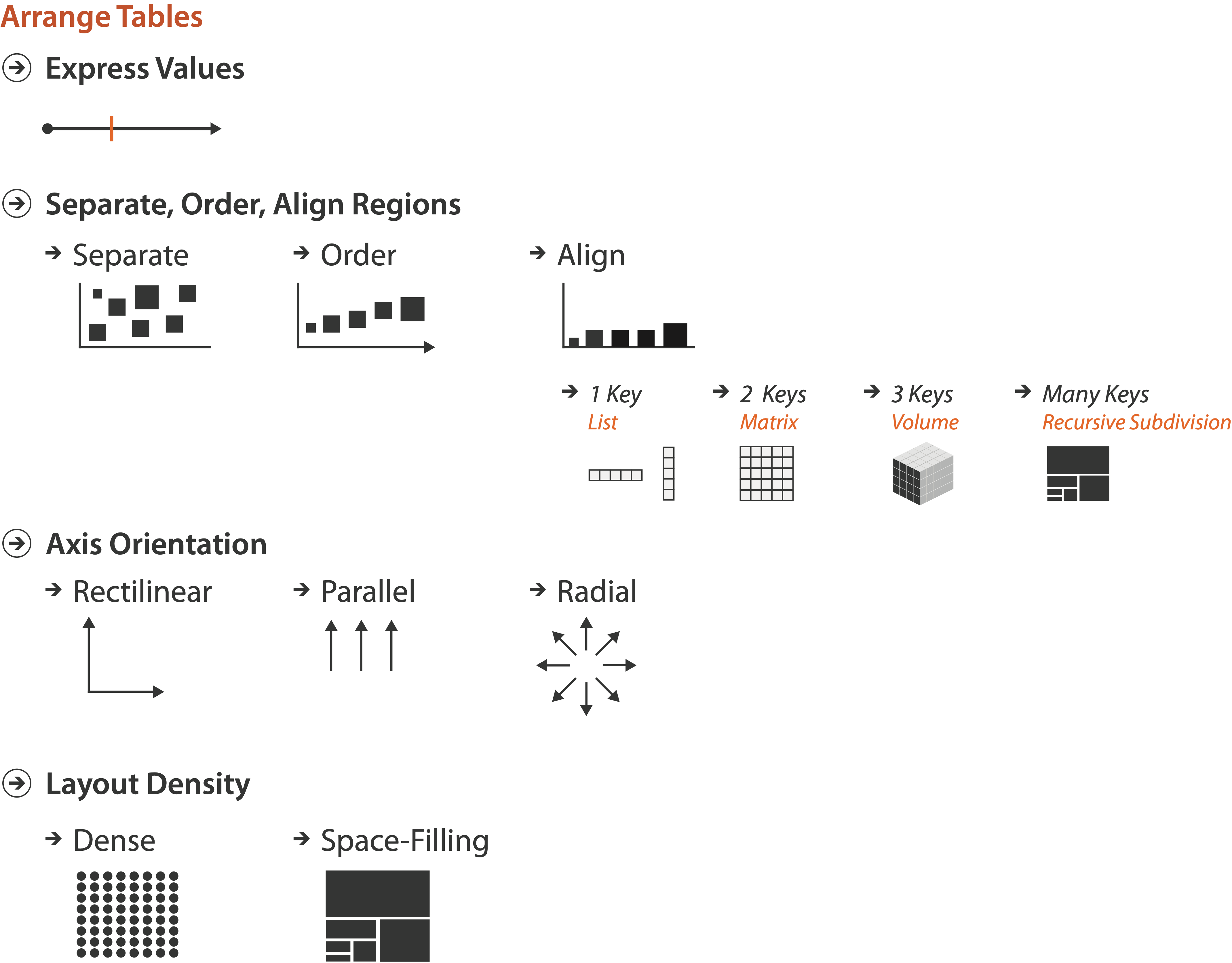 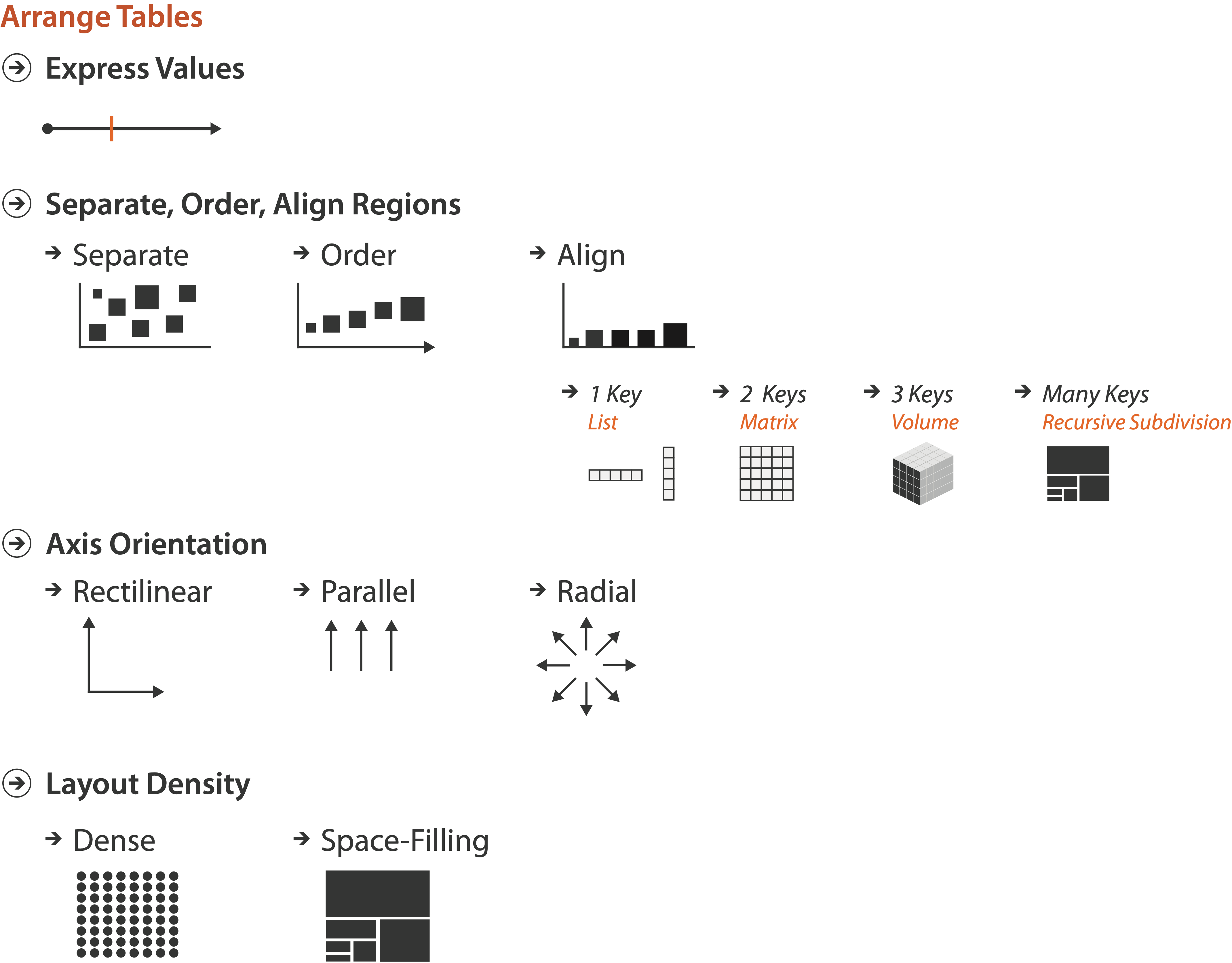 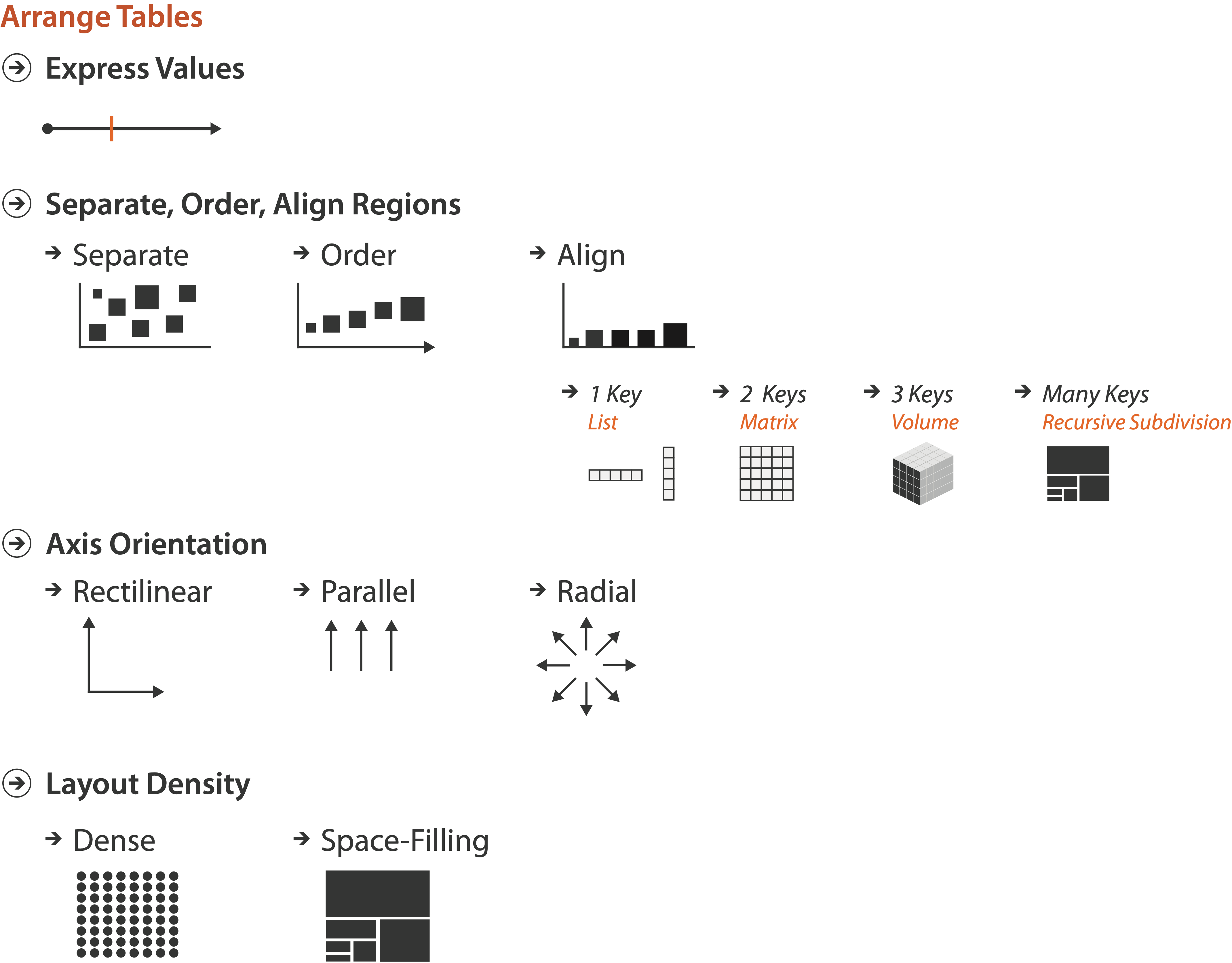 Keys and values
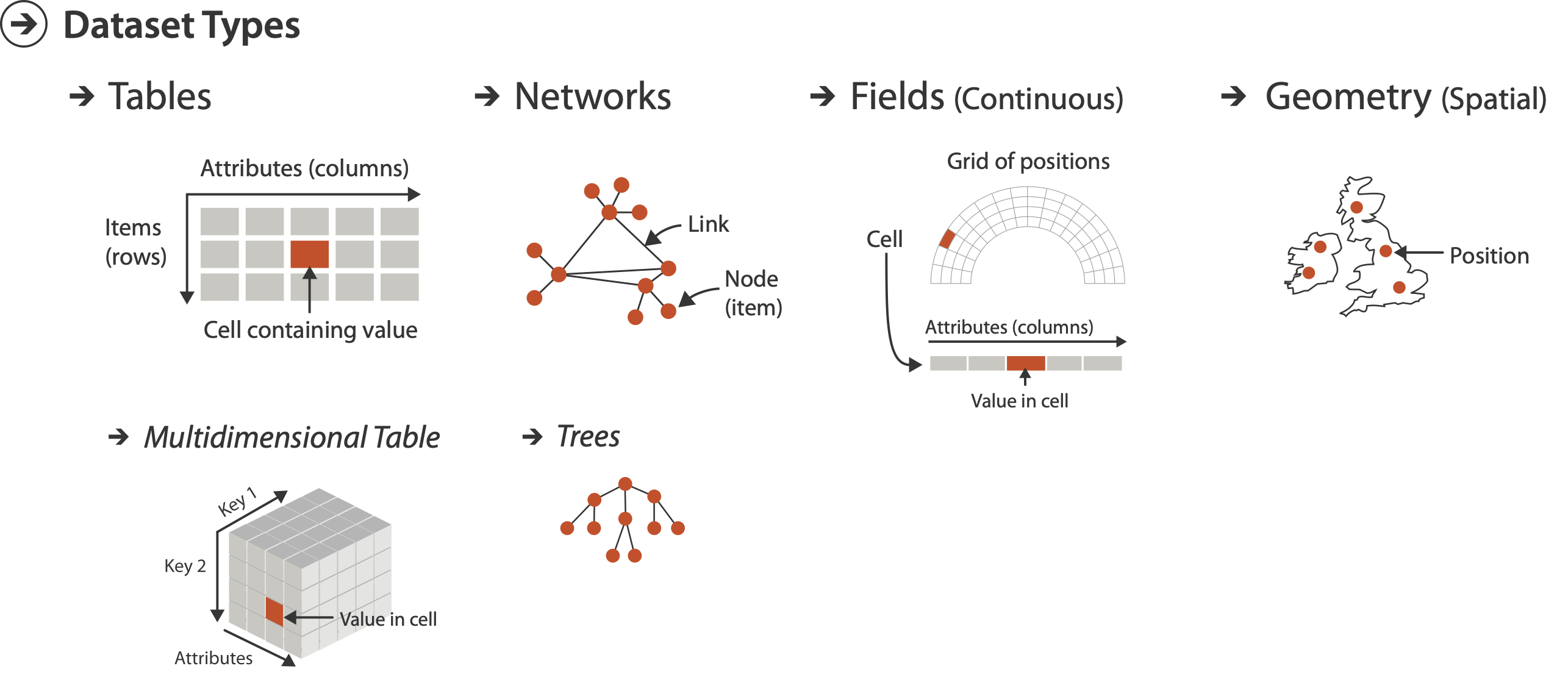 key
independent attribute
used as unique index to look up items
simple tables: 1 key
multidimensional tables: multiple keys
value
dependent attribute, value of cell
classify arrangements by key count
0, 1, 2, many...
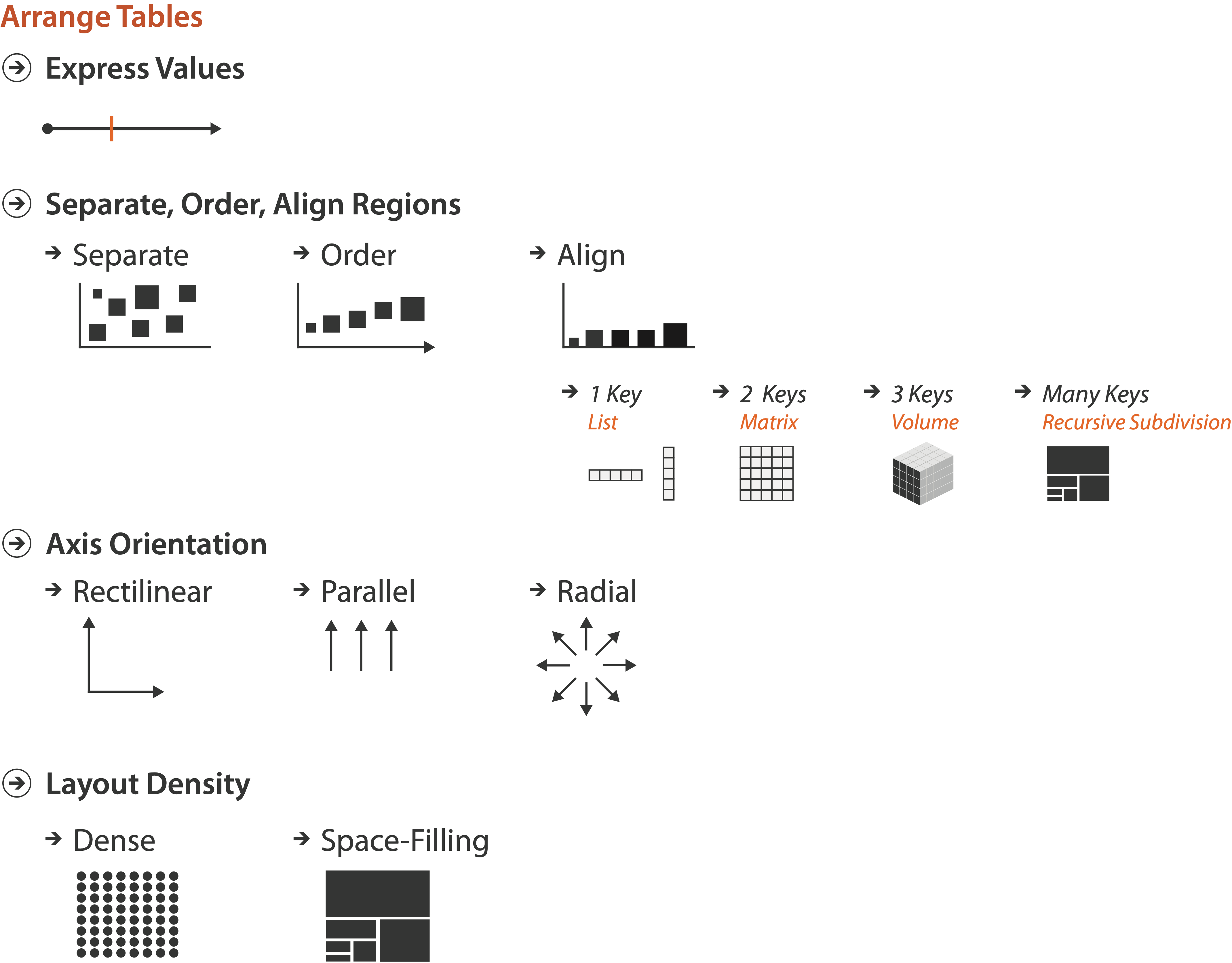 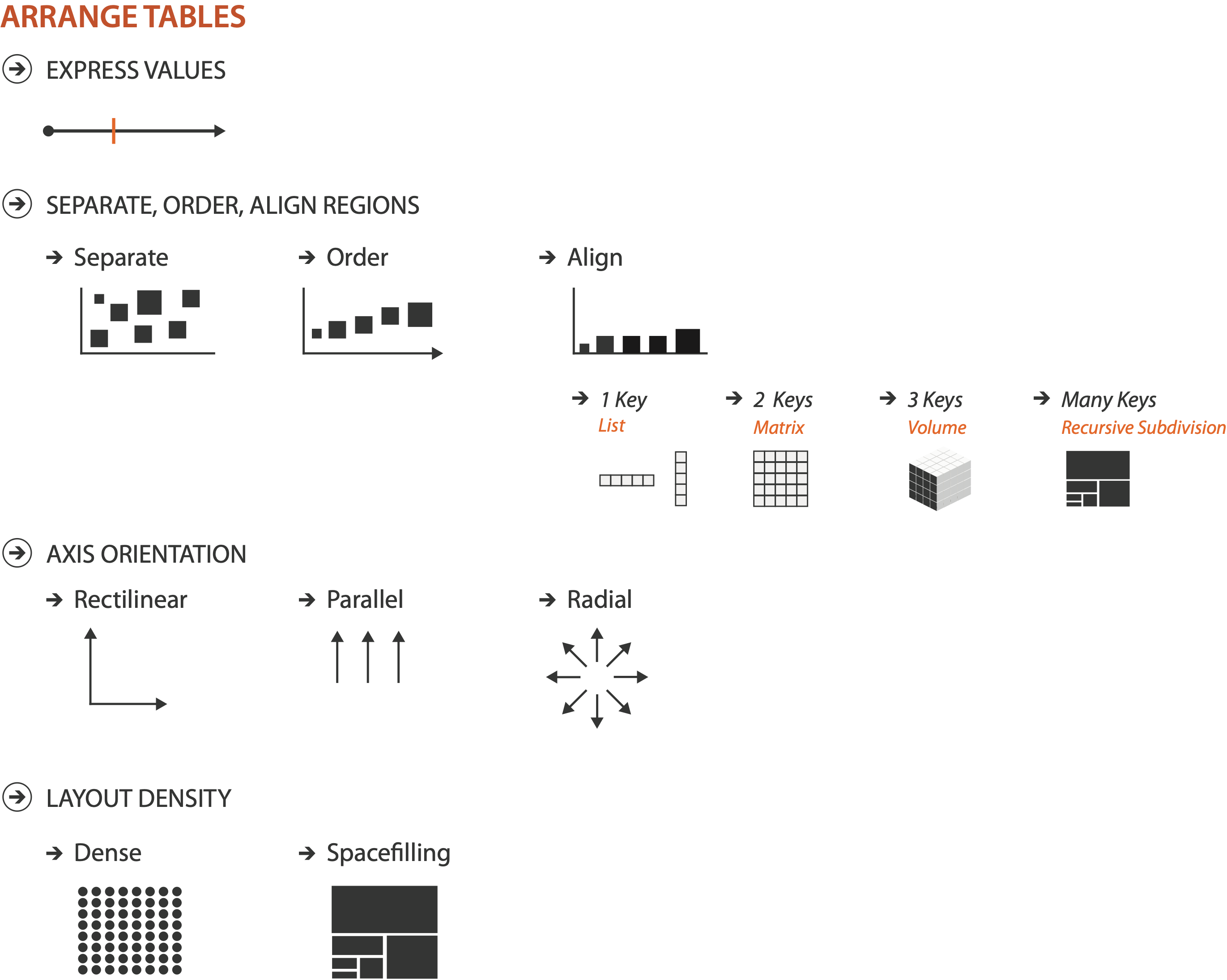 [Speaker Notes: Figs 7.1, 2.2
same small font problem as above]
Idiom: scatterplot
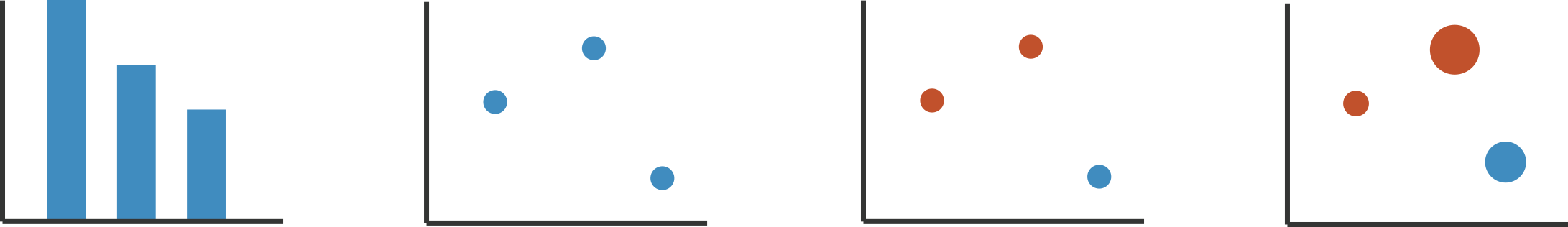 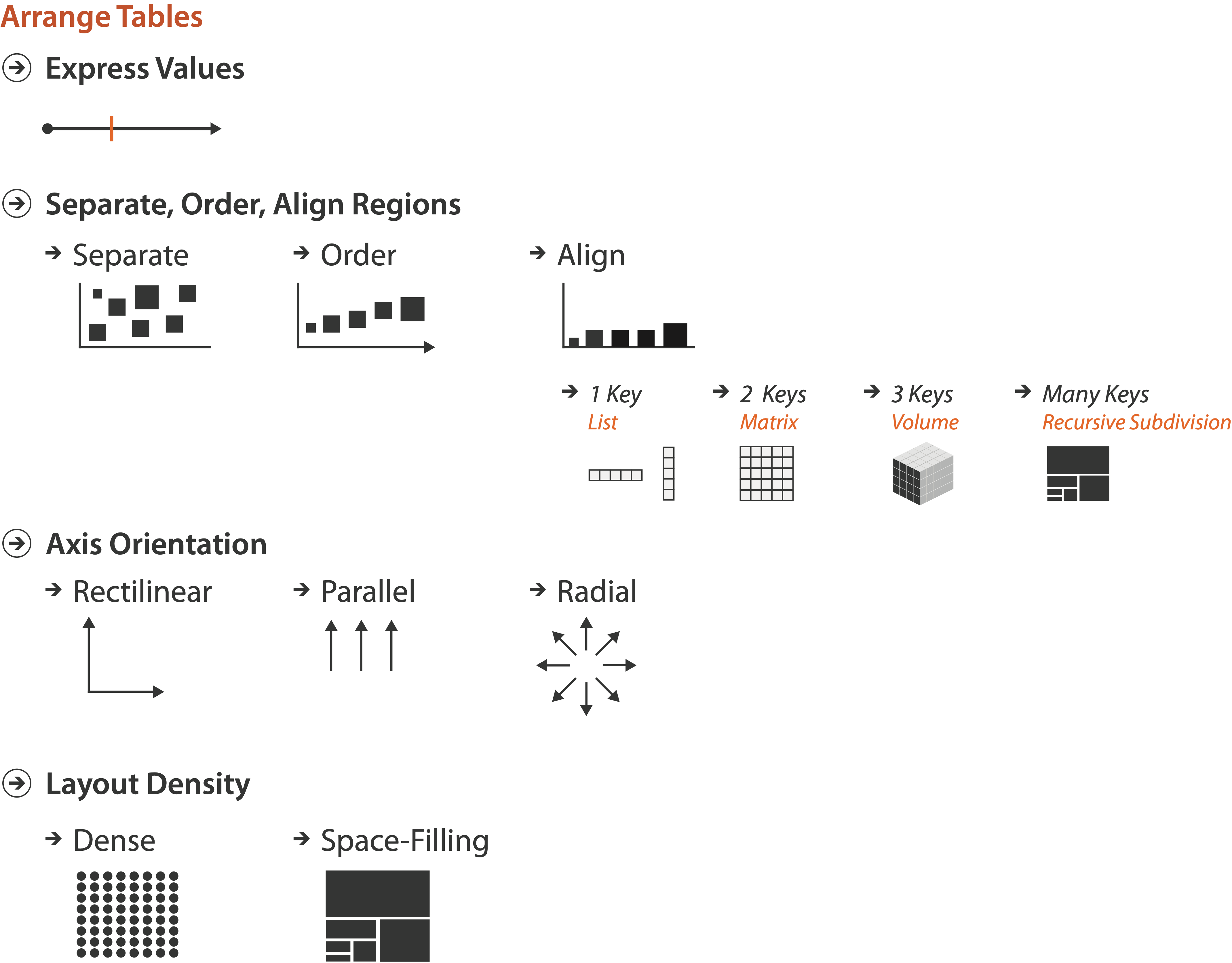 express values
quantitative attributes
no keys, only values
data
2 quant attribs
mark: points
channels
horiz + vert position
tasks
find trends, outliers, distribution, correlation, clusters
scalability
hundreds of items
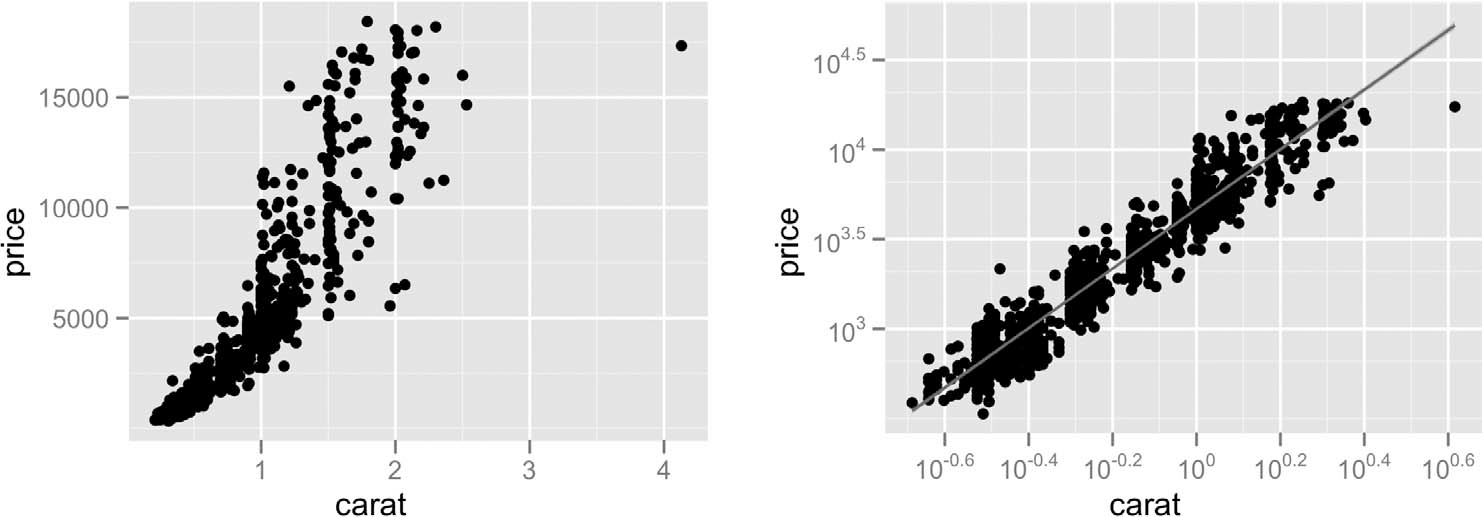 [A layered grammar of graphics. Wickham. Journ. Computational and Graphical Statistics 19:1 (2010), 3–28.]
Some keys: Categorical regions
regions: contiguous bounded areas distinct from each other
using space to separate (proximity)
following expressiveness principle for categorical attributes
use ordered attribute to order and align regions
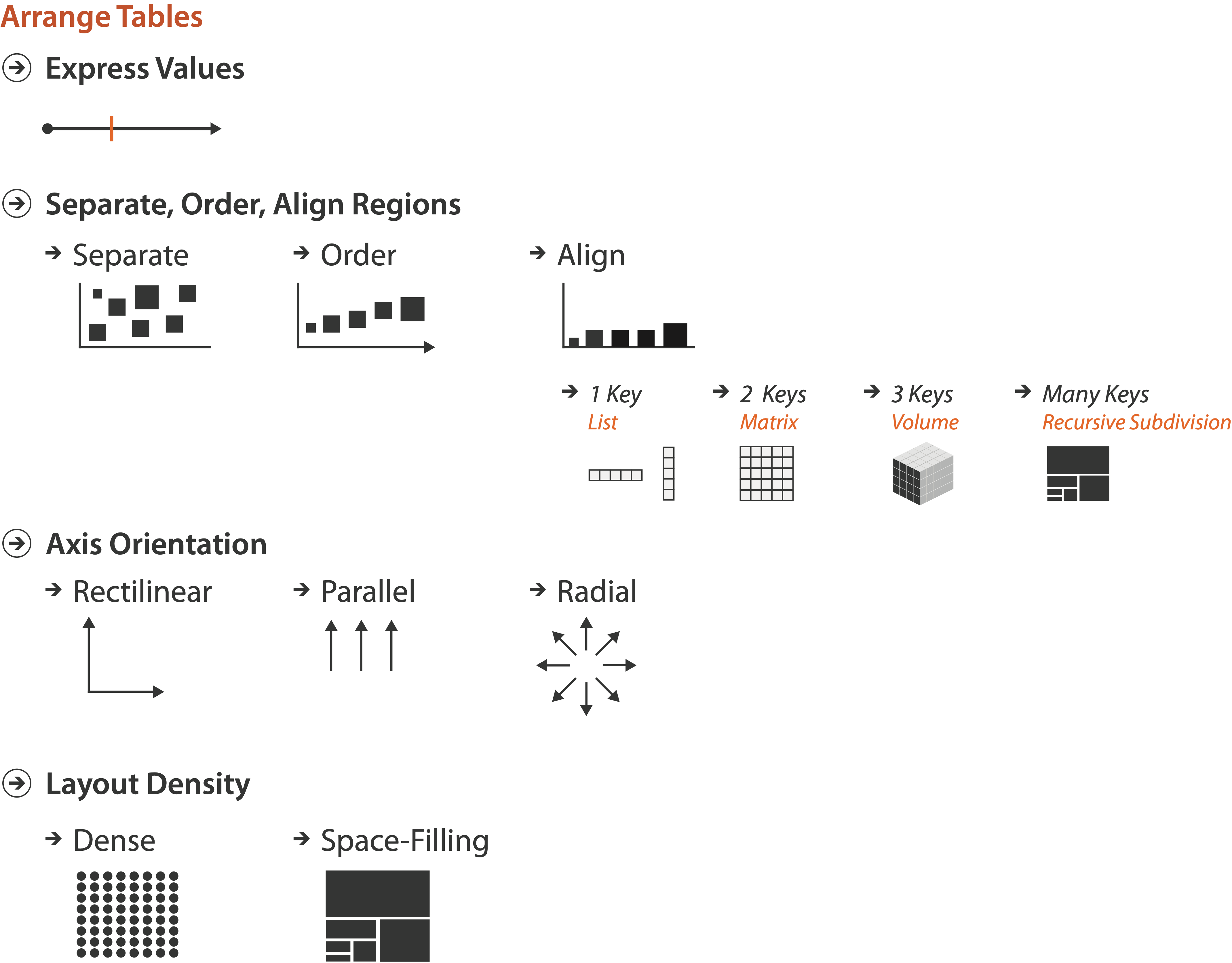 Idiom: bar chart
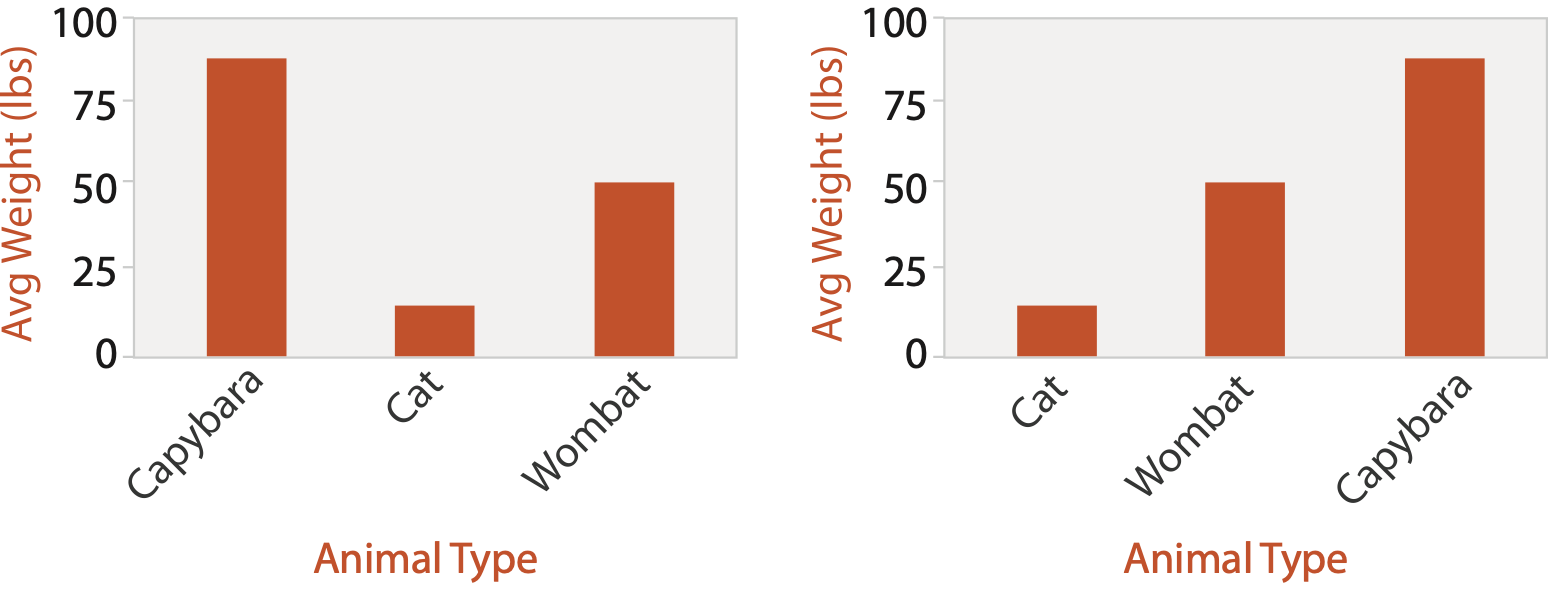 one key, one value
data
1 categ attrib, 1 quant attrib
mark: lines
channels
length to express quant value
spatial regions: one per mark
separated horizontally, aligned vertically
ordered by quant attrib
by label (alphabetical), by length attrib (data-driven)
task
compare, lookup values
scalability
dozens to hundreds of levels for key attrib
Idiom: stacked bar chart
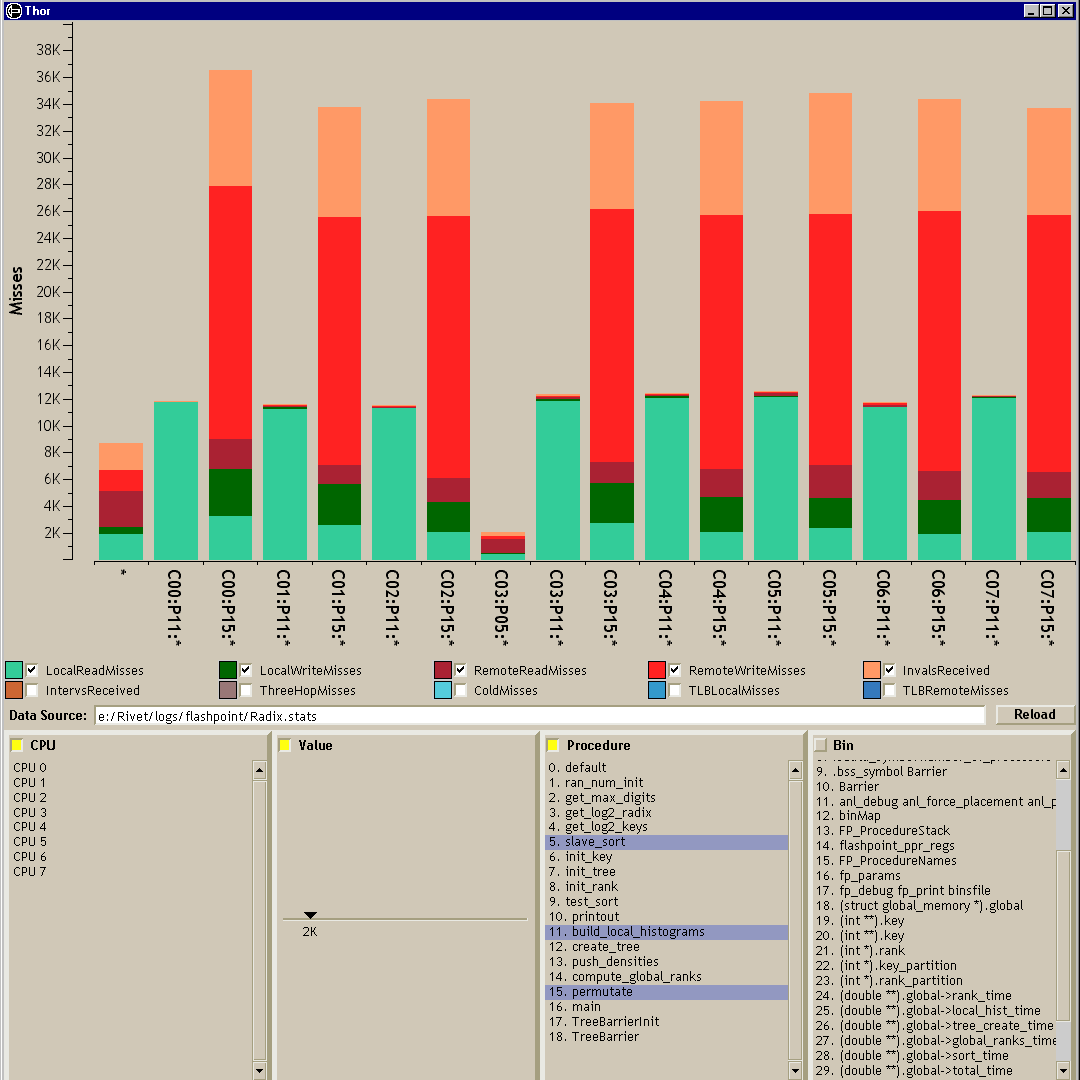 one more key
data
2 categ attrib, 1 quant attrib
mark: vertical stack of line marks
glyph: composite object, internal structure from multiple marks
channels
length and color hue
spatial regions: one per glyph
aligned: full glyph, lowest bar component
unaligned: other bar components
task
part-to-whole relationship
scalability
several to one dozen levels for stacked attrib
[Using Visualization to Understand the Behavior of Computer Systems. Bosch. Ph.D. thesis, Stanford Computer Science, 2001.]
[Speaker Notes: Thor computer memory profiler. The key used to distribute composite bars along the axis is the combination of a processor and a procedure. The key used to stack and color the glyph subcomponents is the type of cache miss; the height of each full bar encodes all cache misses for each processor-procedure combination.]
Idiom: streamgraph
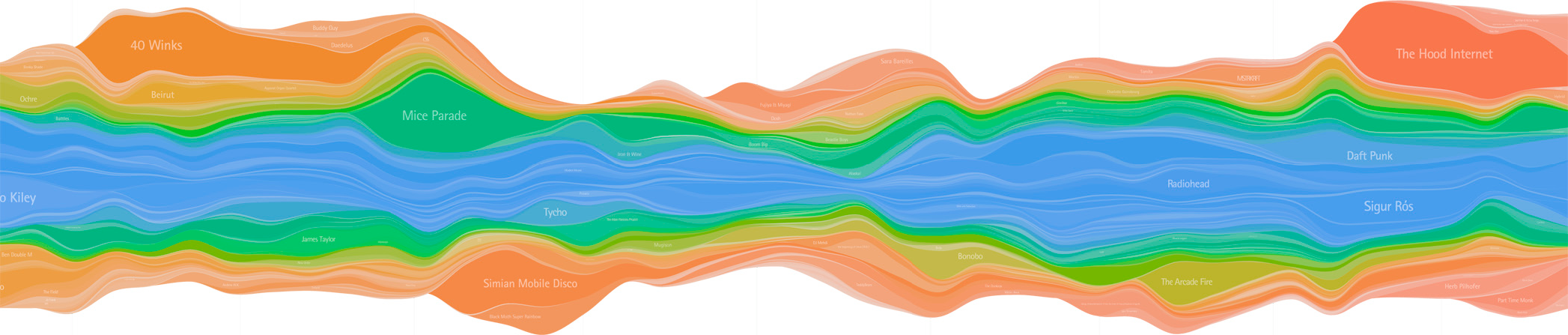 generalized stacked graph
emphasizing horizontal continuity
vs vertical items
data
1 categ key attrib (artist)
1 ordered key attrib (time)
1 quant value attrib (counts)
derived data
geometry: layers, where height encodes counts
1 quant attrib (layer ordering)
scalability
hundreds of time keys
dozens to hundreds of artist keys
more than stacked bars: most layers don’t extend across whole chart
[Stacked Graphs Geometry & Aesthetics. Byron and Wattenberg. IEEE Trans. Visualization and Computer Graphics (Proc. InfoVis 2008) 14(6): 1245–1252, (2008).]
Idiom: line chart / dot plot
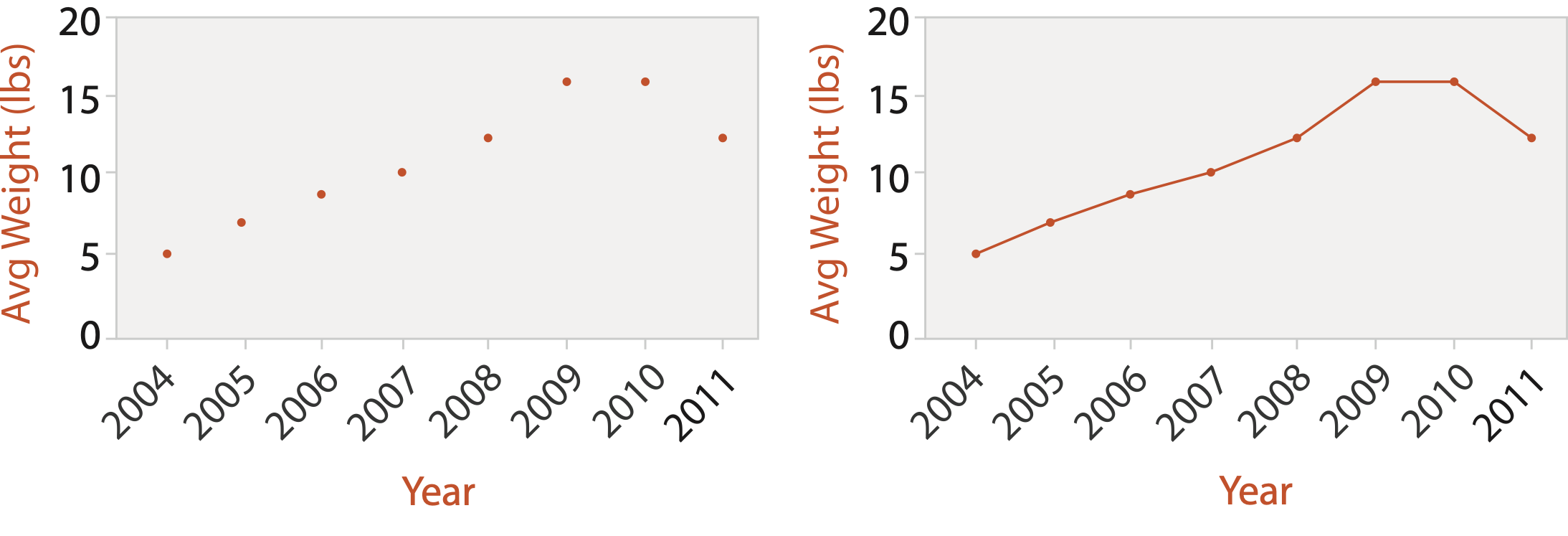 one key, one value
data
2 quant attribs
mark: points
line connection marks between them
channels
aligned lengths to express quant value
separated and ordered by key attrib into horizontal regions
task
find trend
connection marks emphasize ordering of items along key axis by explicitly showing relationship between one item and the next
Choosing bar vs line charts
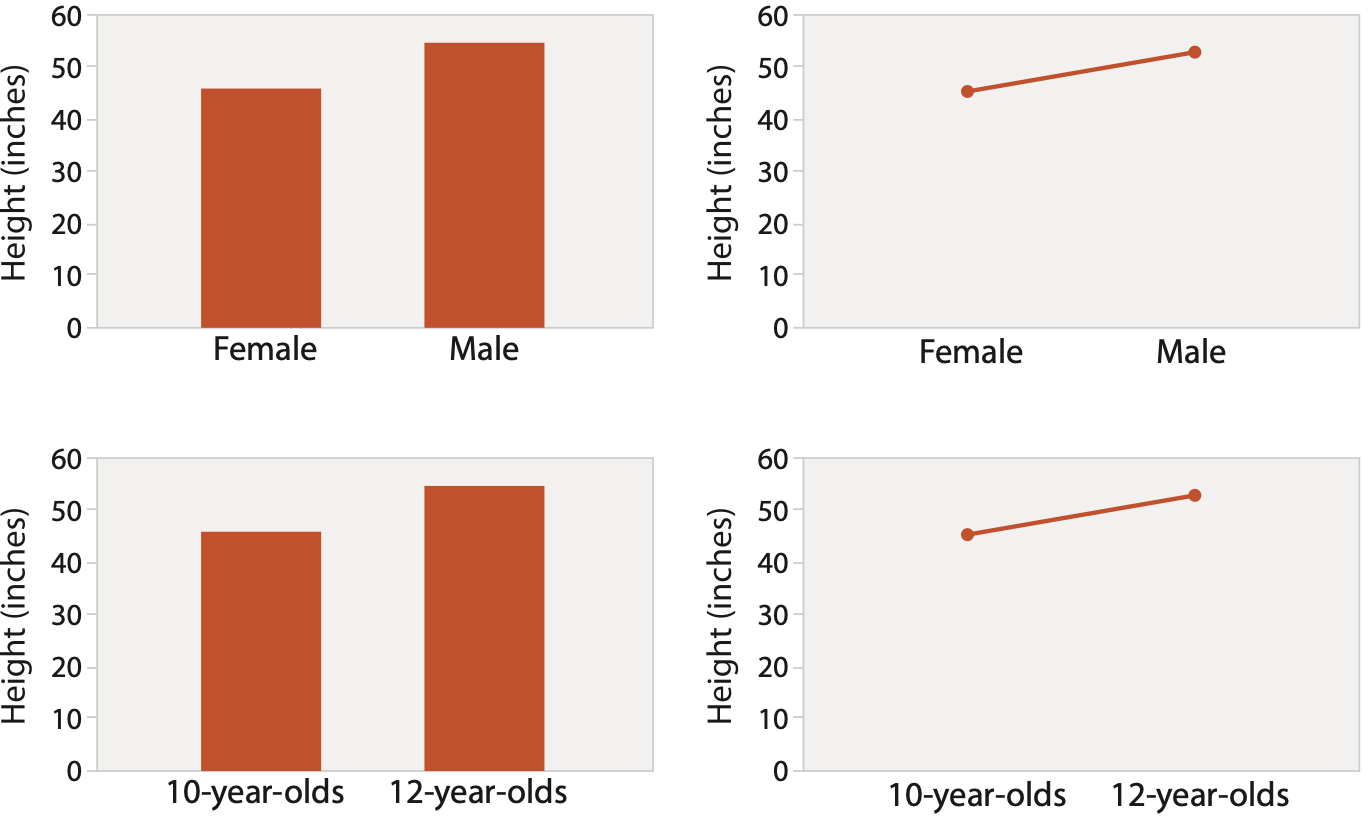 depends on type of key attrib
bar charts if categorical
line charts if ordered
do not use line charts for categorical key attribs
violates expressiveness principle
implication of trend so strong that it overrides semantics!
“The more male a person is, the taller he/she is”
after [Bars and Lines: A Study of Graphic Communication. Zacks and Tversky. Memory and Cognition 27:6 (1999), 1073–1079.]
[Speaker Notes: good: height increases with age, 12 year olds are taller than 10 year olds
bad: the more male a person is, the taller he or she is]
Idiom: heatmap
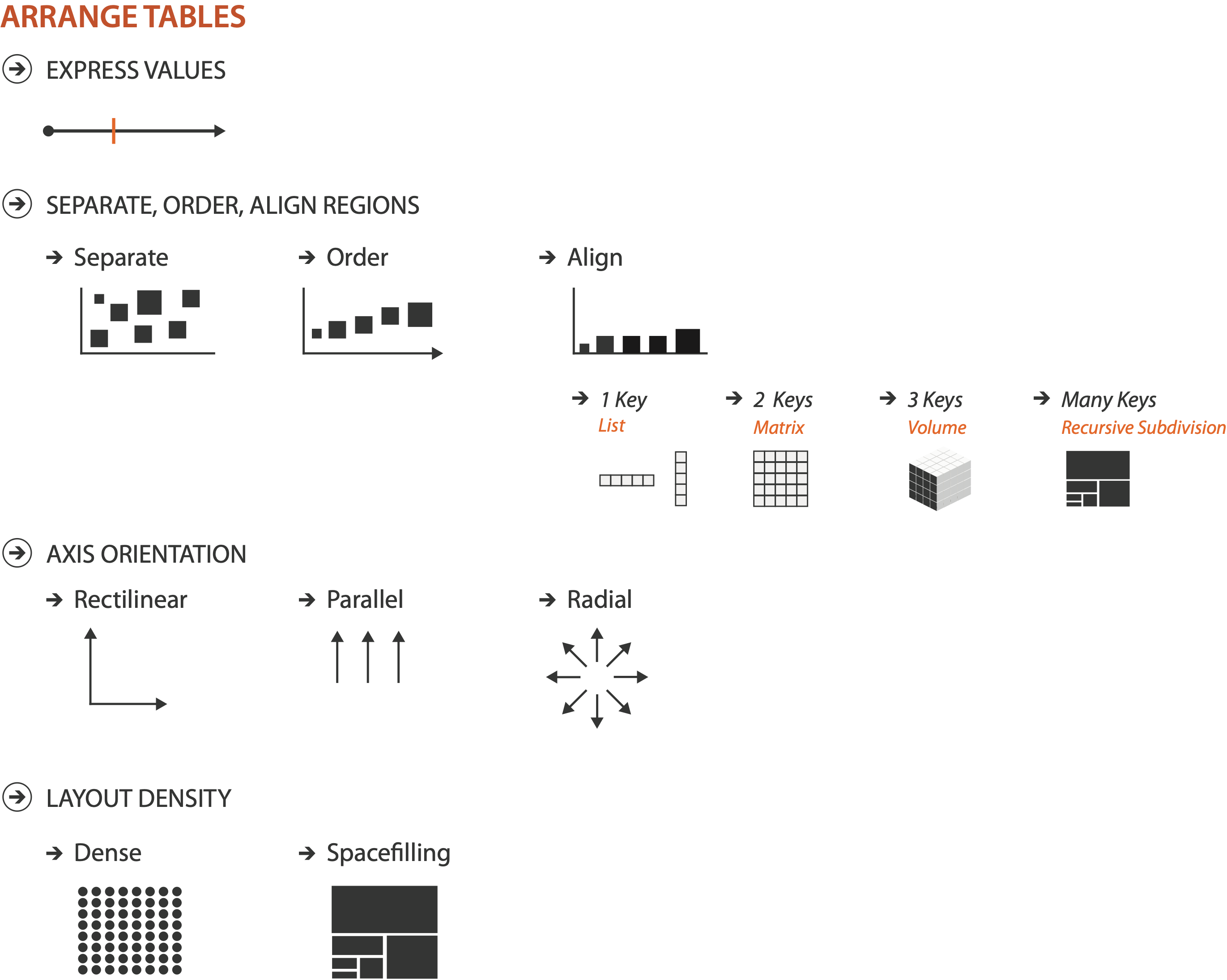 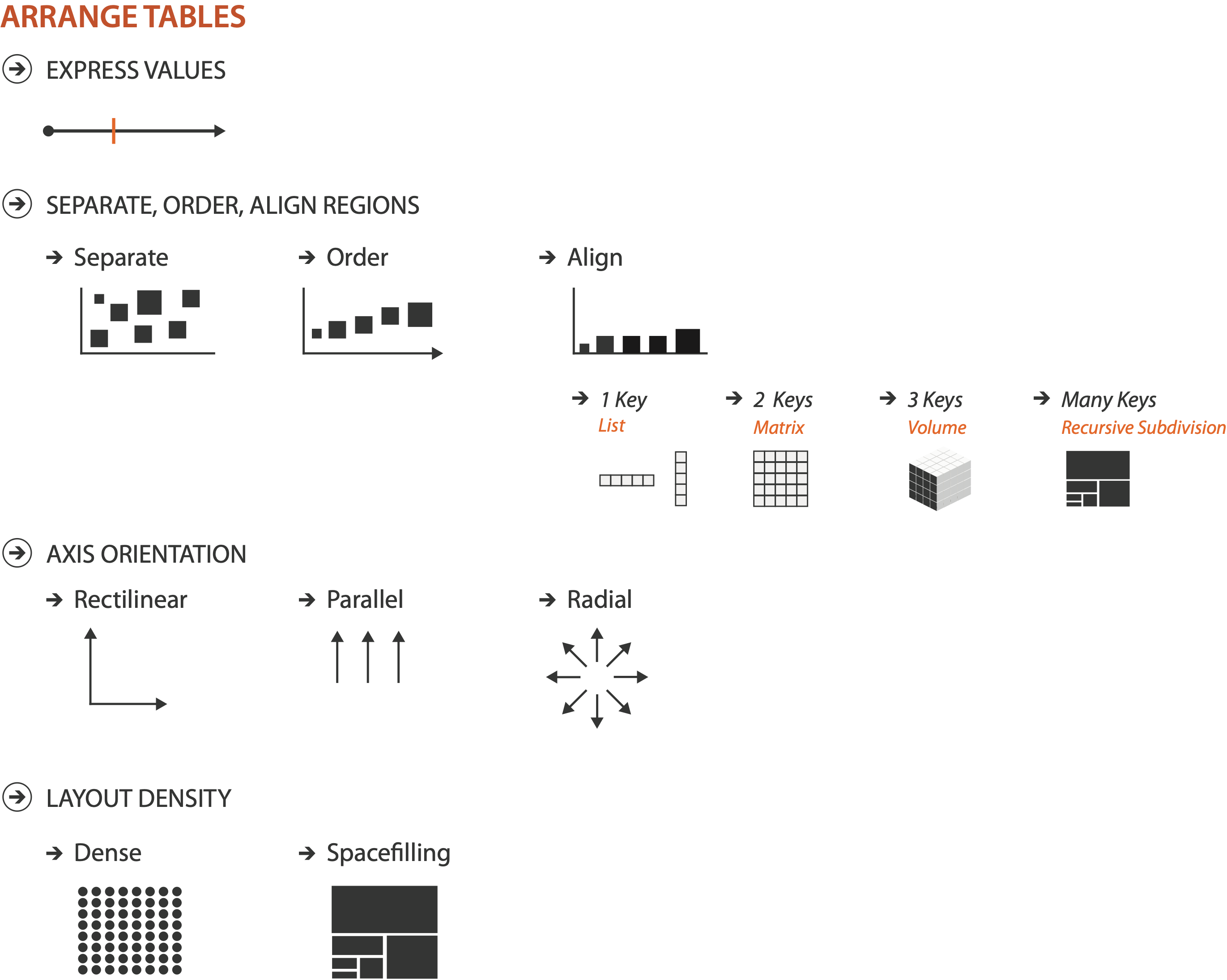 two keys, one value
data
2 categ attribs (gene, experimental condition)
1 quant attrib (expression levels)
marks: area
separate and align in 2D matrix
indexed by 2 categorical attributes
channels
color by quant attrib
(ordered diverging colormap)
task
find clusters, outliers
scalability
1K categorical levels, 1M items; ~10 quantitative attribute levels
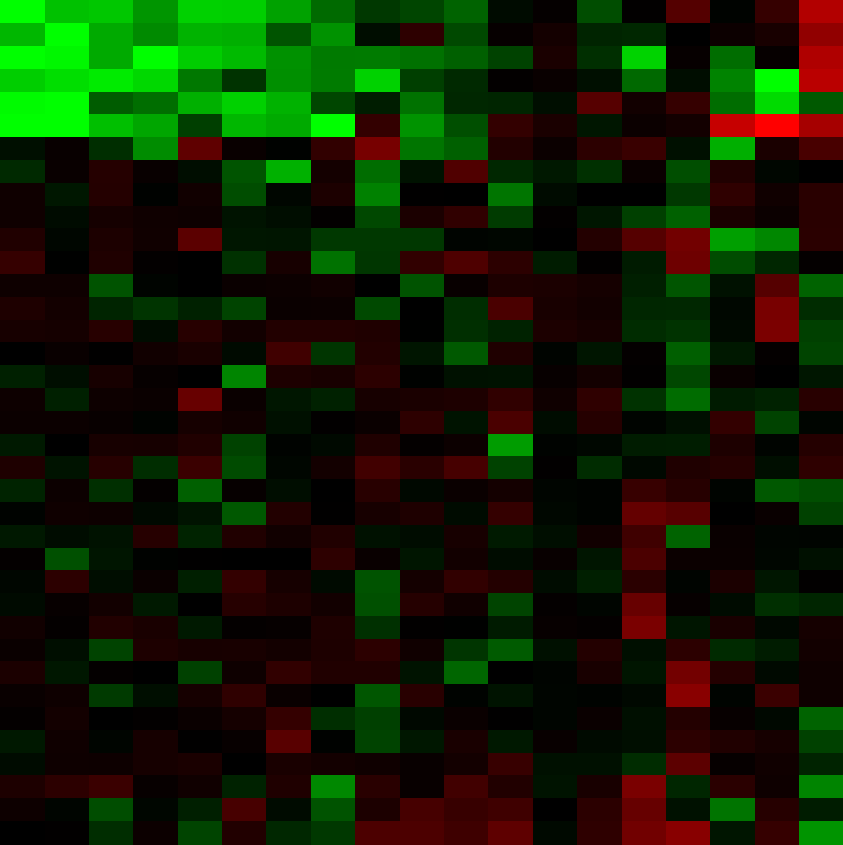 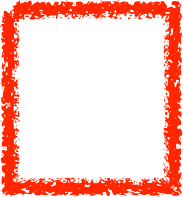 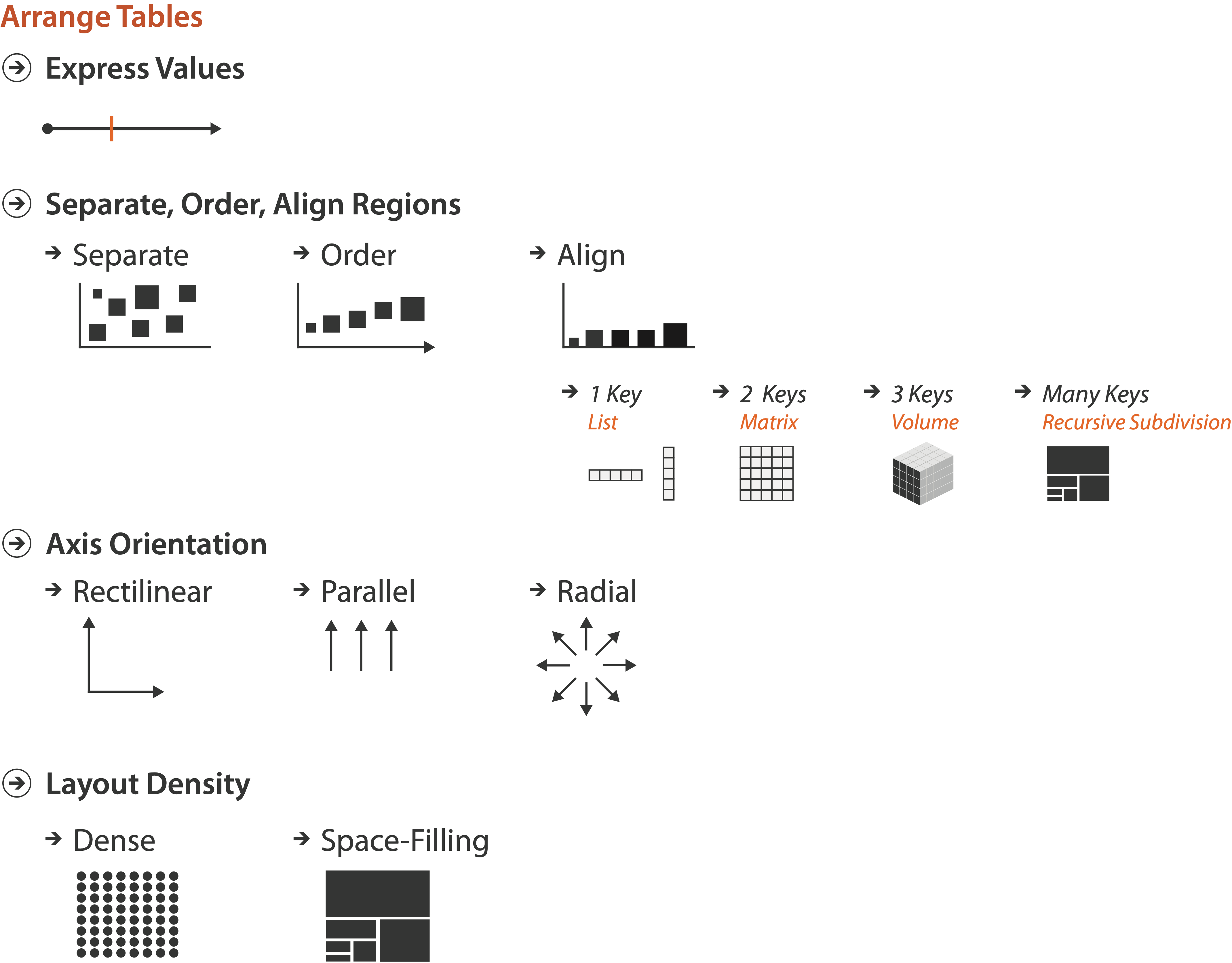 Idioms: scatterplot matrix, parallel coordinates
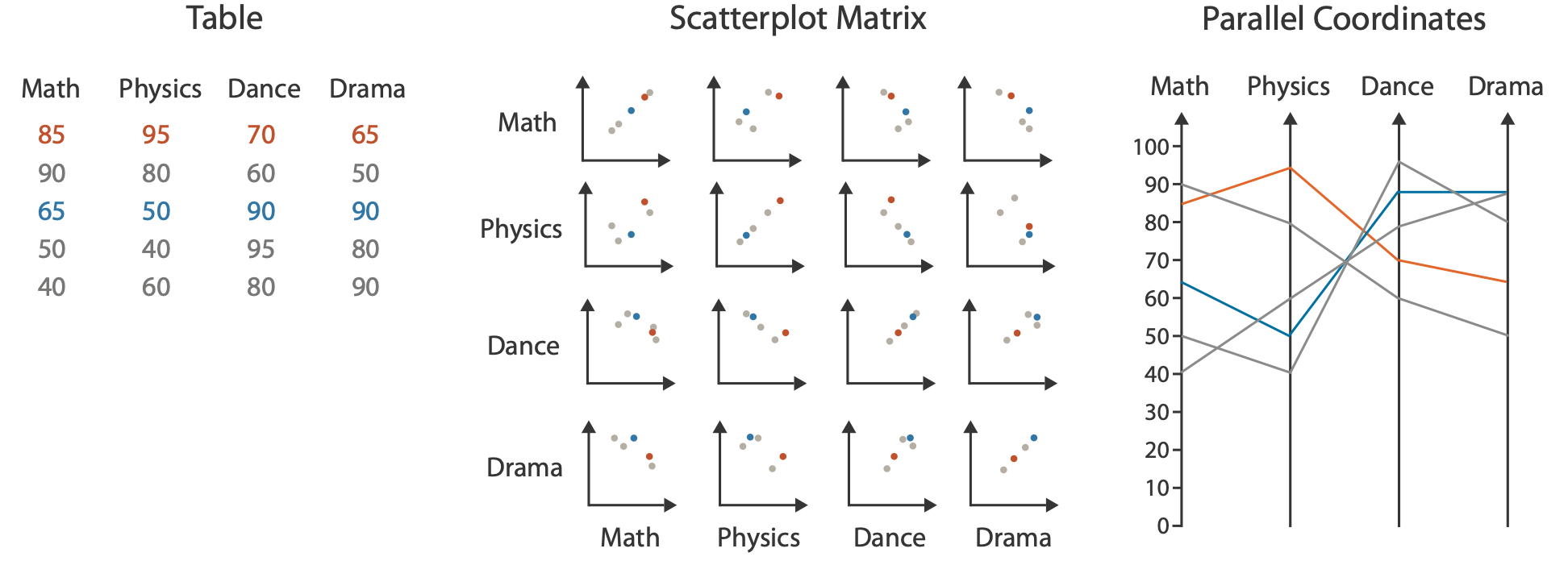 scatterplot matrix (SPLOM)
rectilinear axes, point mark
all possible pairs of axes
scalability
one dozen attribs
dozens to hundreds of items 
parallel coordinates
parallel axes, jagged line representing item
rectilinear axes, item as point
axis ordering is major challenge
scalability
dozens of attribs
hundreds of items
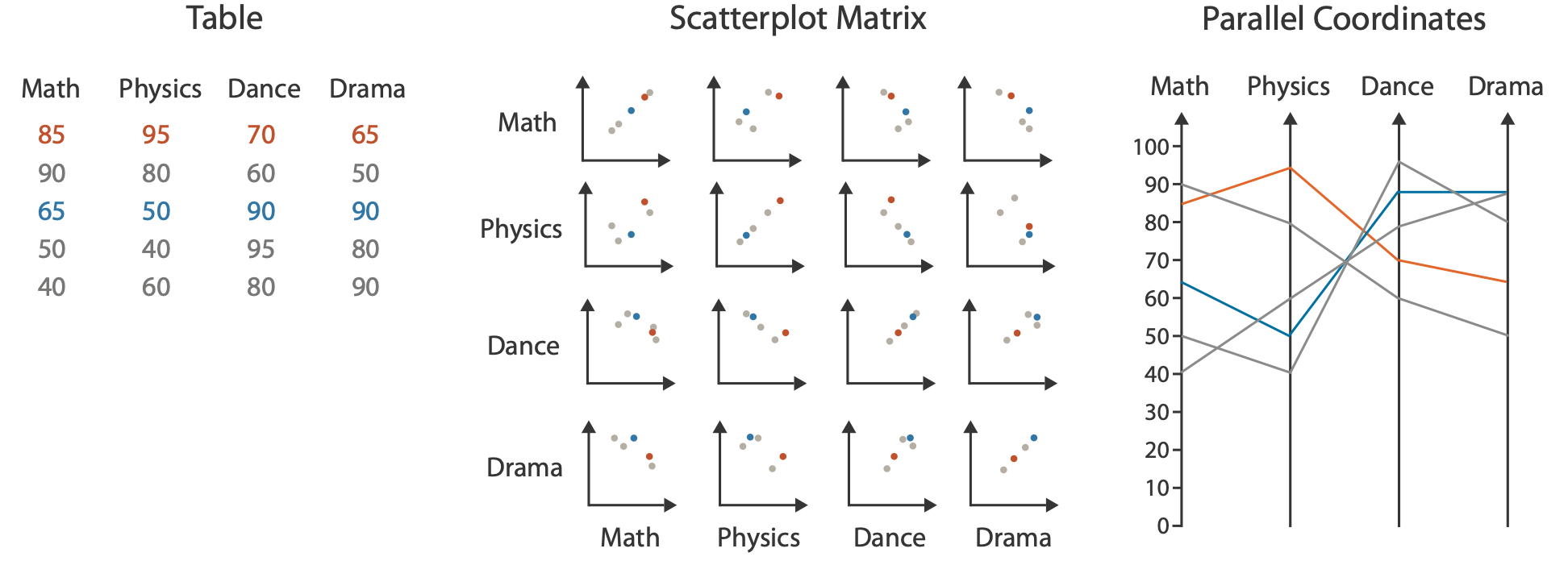 after [Visualization Course Figures. McGuffin, 2014. http://www.michaelmcguffin.com/courses/vis/]
Task: Correlation
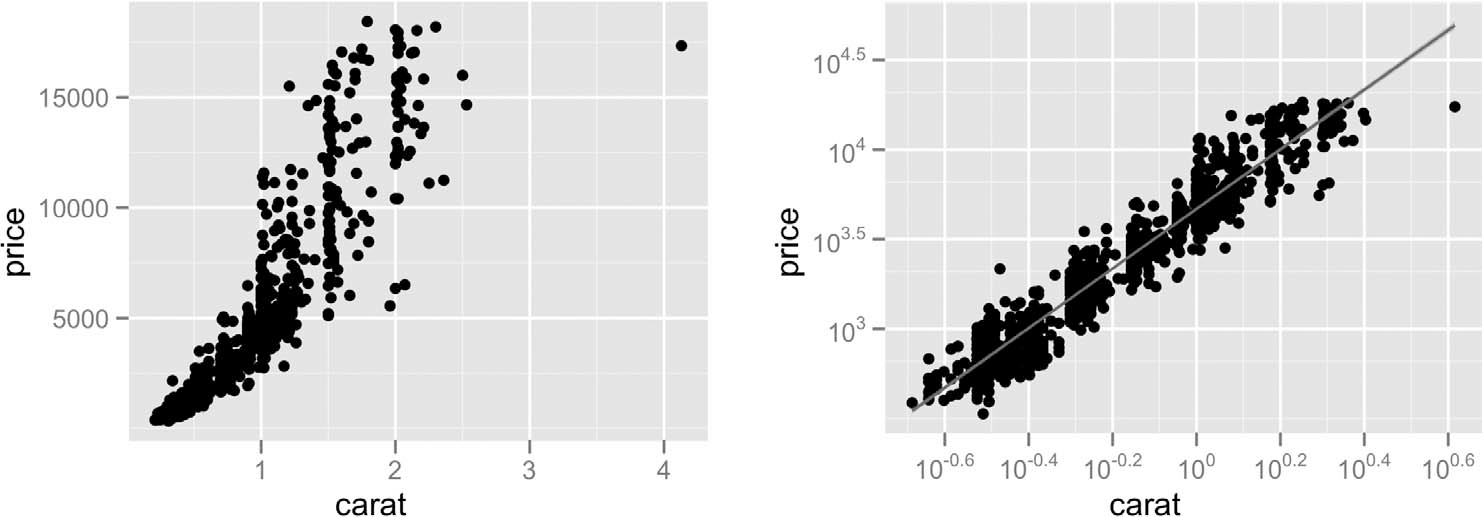 scatterplot matrix
positive correlation
diagonal low-to-high
negative correlation
diagonal high-to-low
uncorrelated
parallel coordinates
positive correlation
parallel line segments
negative correlation
all segments cross at halfway point
uncorrelated
scattered crossings
[A layered grammar of graphics. Wickham. Journ. Computational and Graphical Statistics 19:1 (2010), 3–28.]
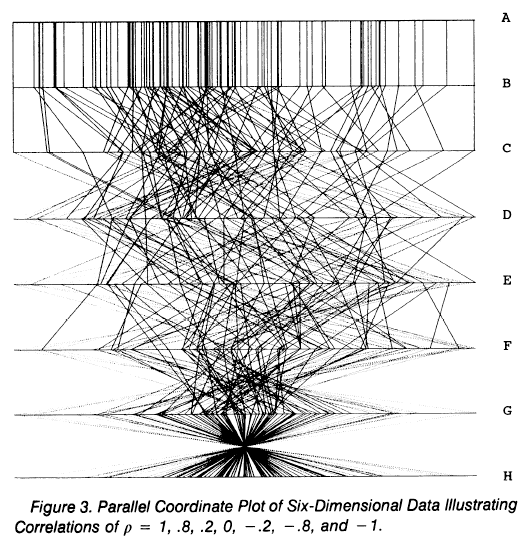 [Hyperdimensional Data Analysis Using Parallel Coordinates. Wegman. Journ. American Statistical Association 85:411 (1990), 664–675.]
Idioms: pie chart, polar area chart
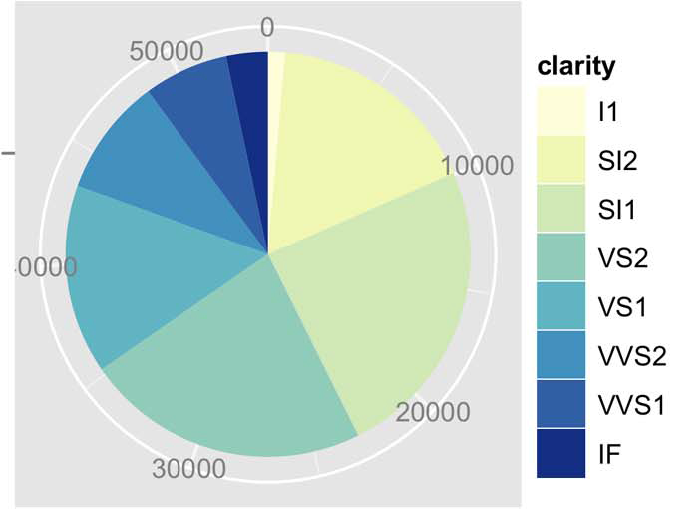 pie chart
area marks with angle channel
accuracy: angle/area much less accurate than line length
arclength also less accurate than line length
polar area chart
area marks with length channel
more direct analog to bar charts

data
1 categ key attrib, 1 quant value attrib
task
part-to-whole judgements
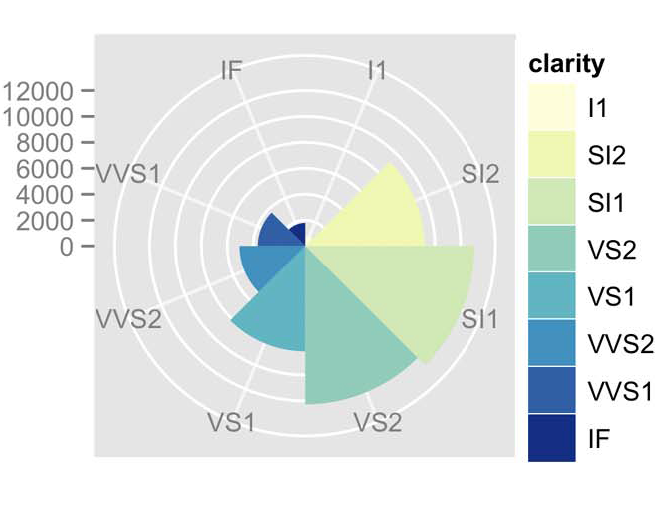 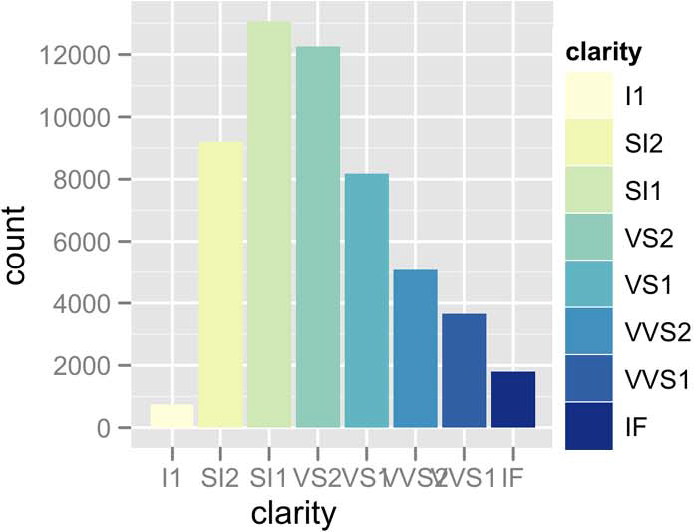 [A layered grammar of graphics. Wickham. Journ. Computational and Graphical Statistics 19:1 (2010), 3–28.]
Idioms: normalized stacked bar chart
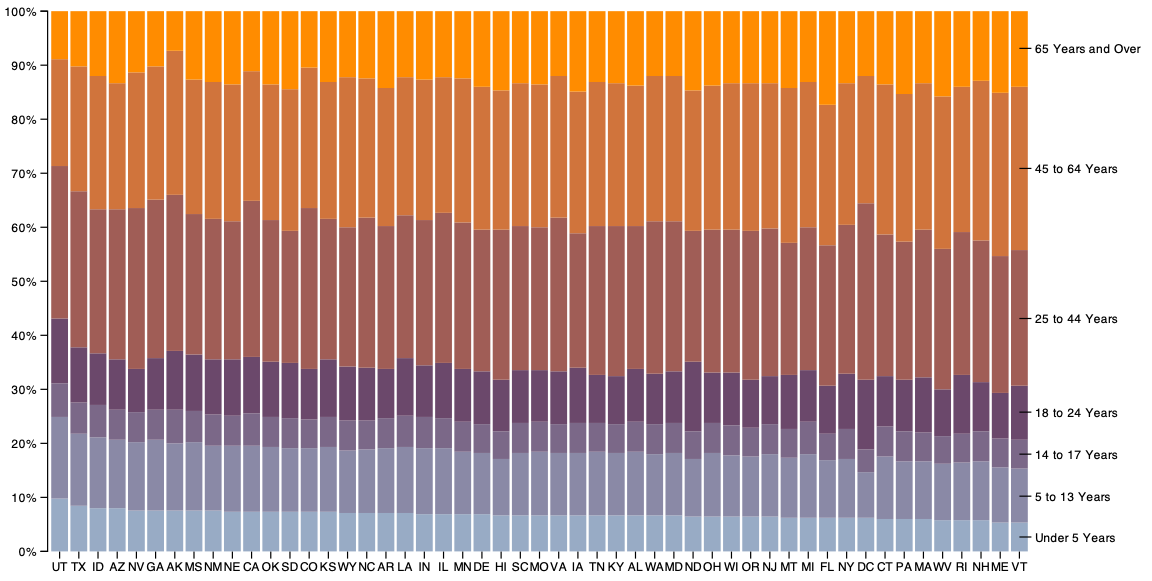 task
part-to-whole judgements

normalized stacked bar chart
stacked bar chart, normalized to full vert height
single stacked bar equivalent to full pie
high information density: requires narrow rectangle

pie chart
information density: requires large circle
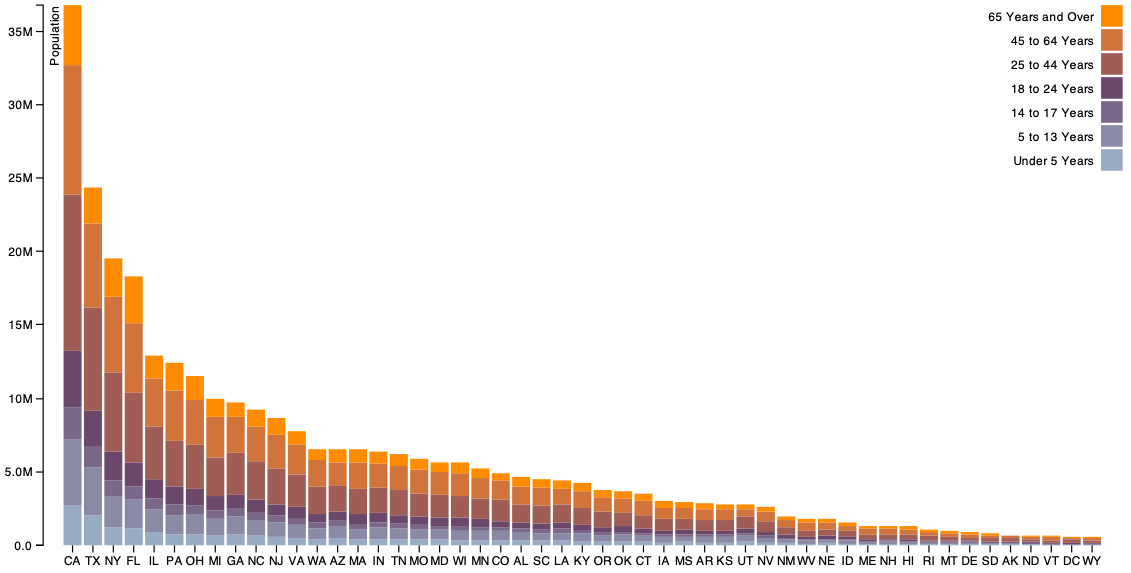 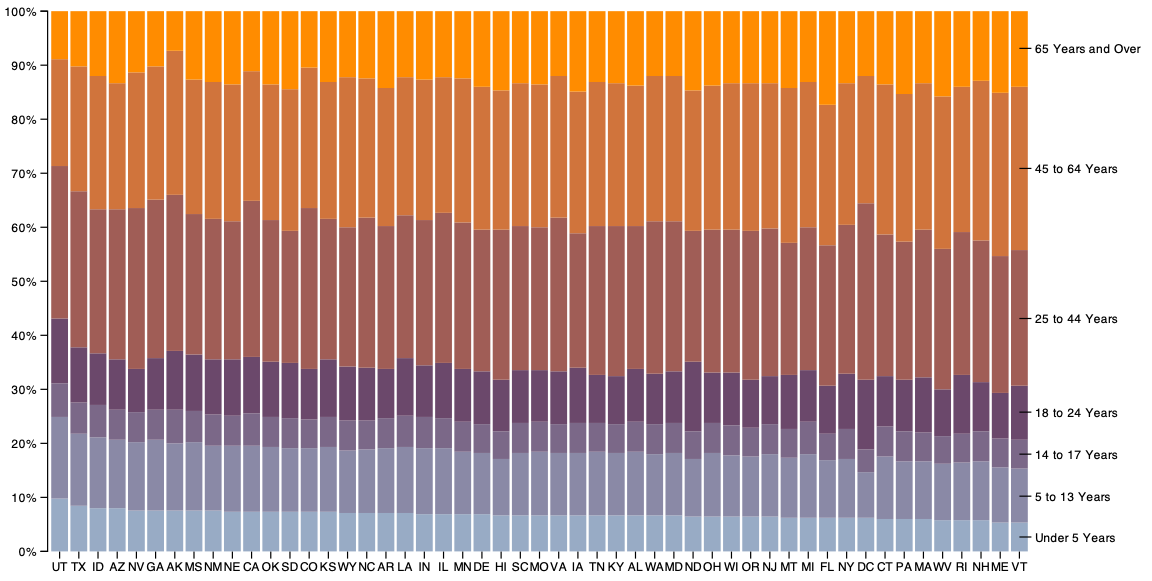 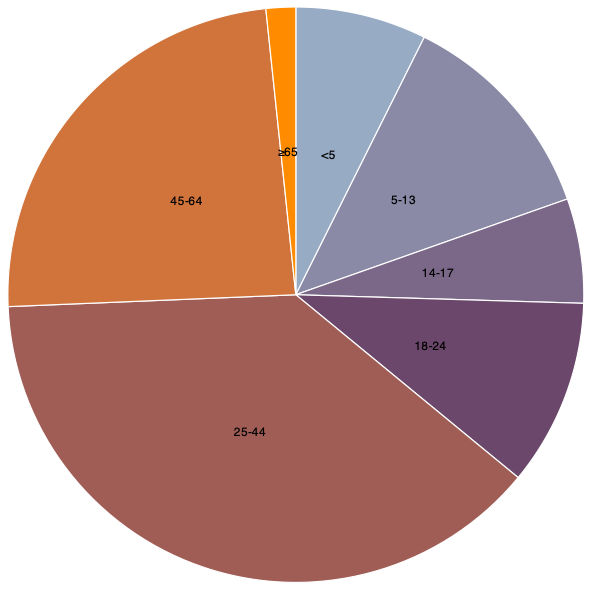 http://bl.ocks.org/mbostock/3887235,
http://bl.ocks.org/mbostock/3886208, 
http://bl.ocks.org/mbostock/3886394.
Idiom: glyphmaps
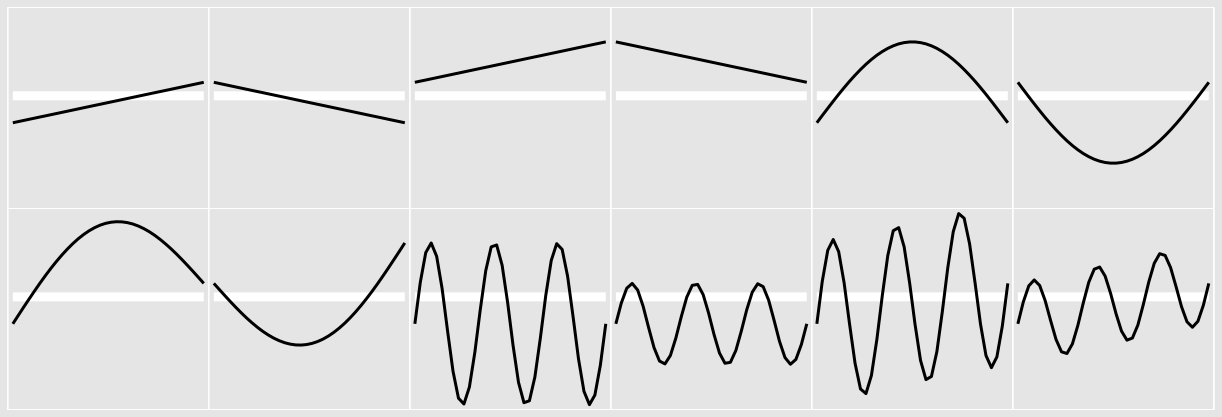 rectilinear good for linear vs nonlinear trends


radial good for cyclic patterns
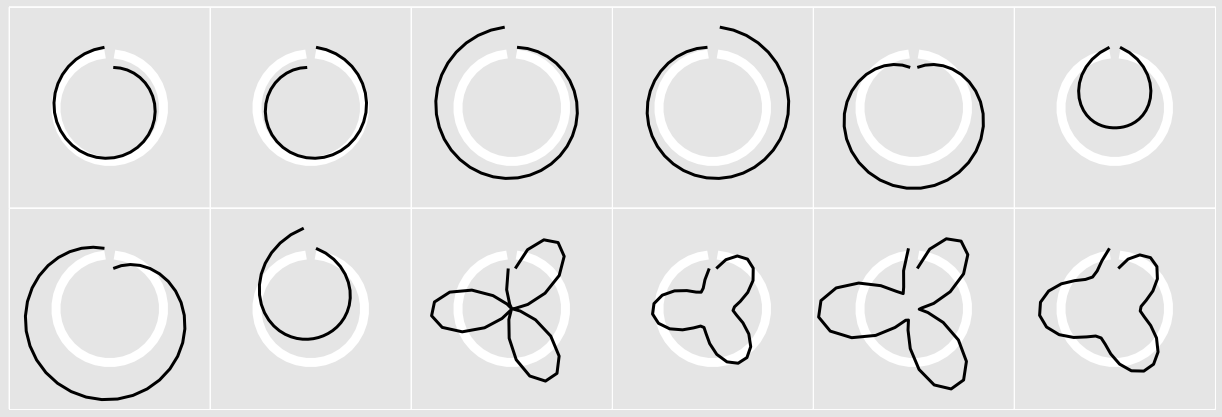 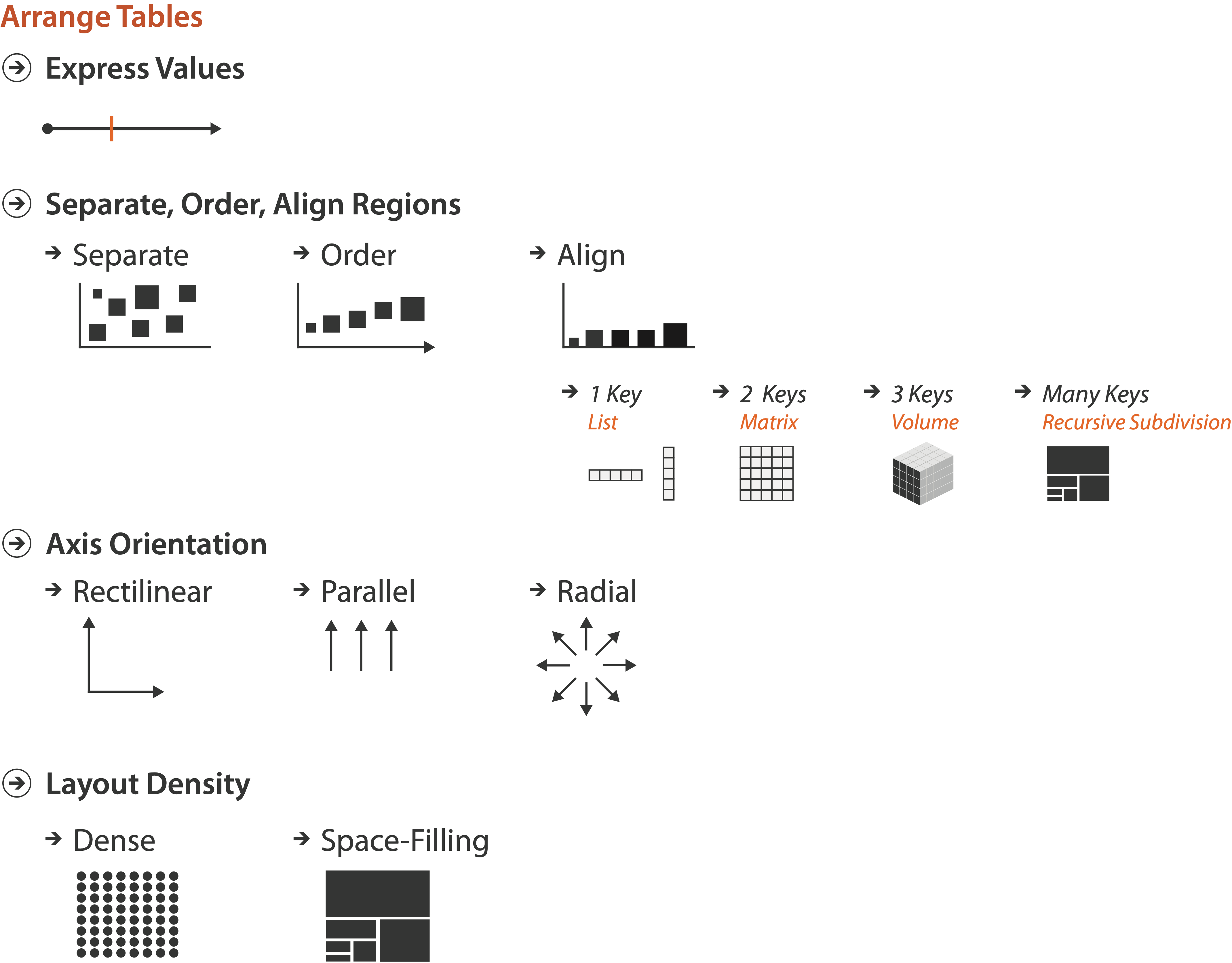 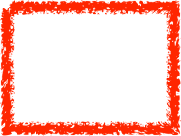 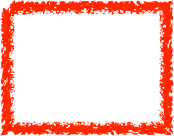 [Glyph-maps for Visually Exploring Temporal Patterns in Climate Data and Models. Wickham, Hofmann, Wickham, and Cook. Environmetrics 23:5 (2012), 382–393.]
Orientation limitations
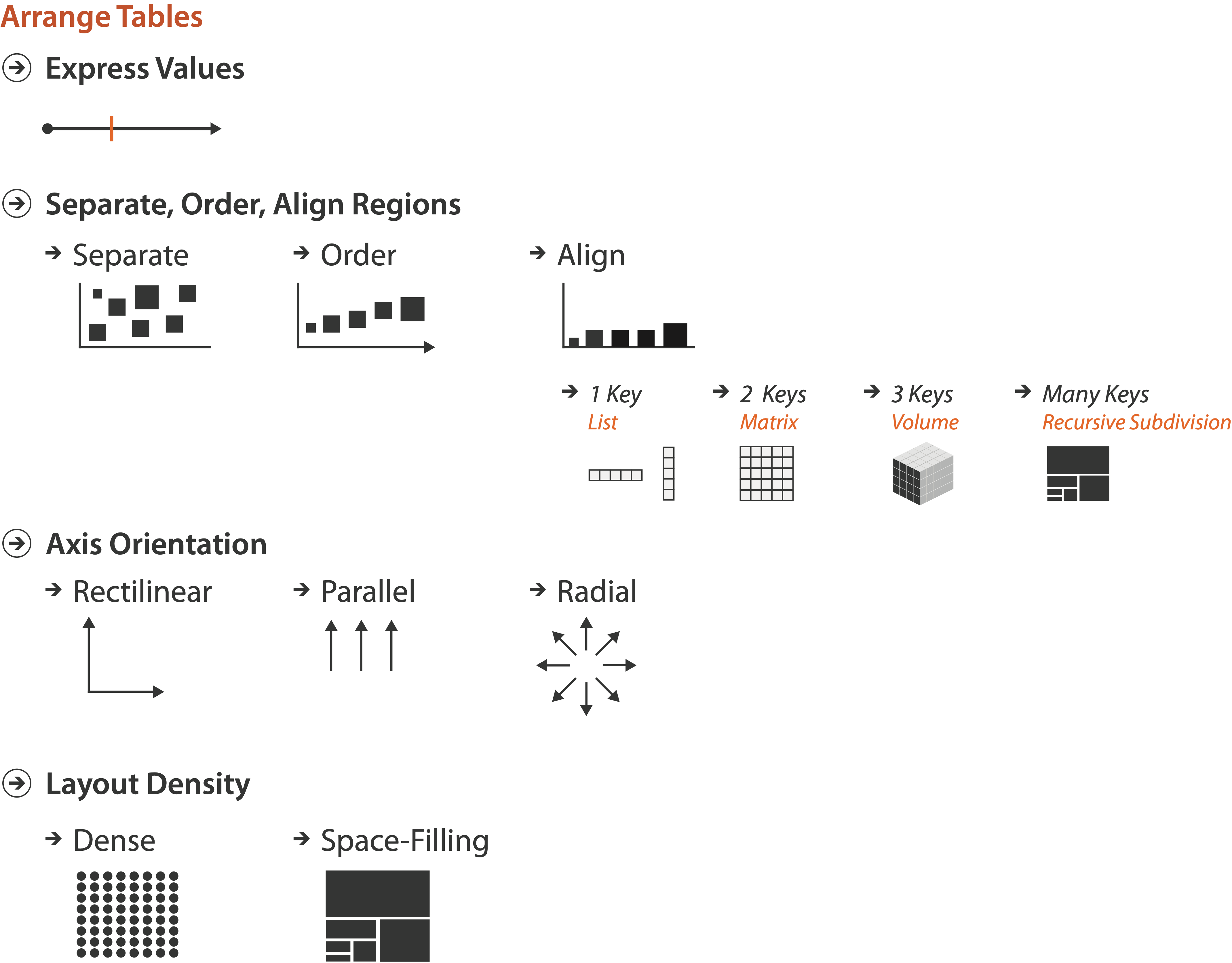 rectilinear: scalability wrt #axes
2 axes best
3 problematic
more in afternoon
4+ impossible
parallel: unfamiliarity, training time
radial: perceptual limits
angles lower precision than lengths
asymmetry between angle and length
can be exploited!
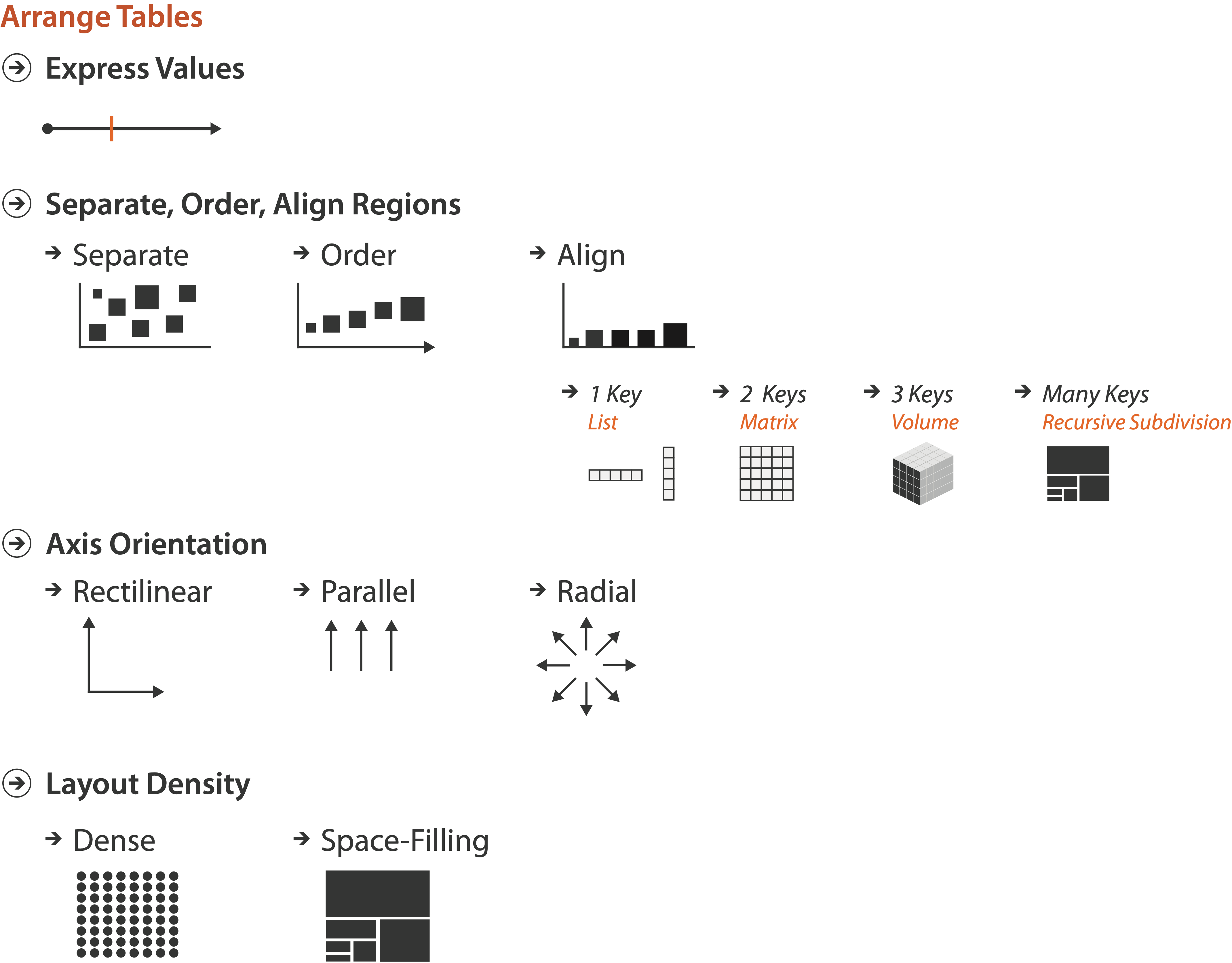 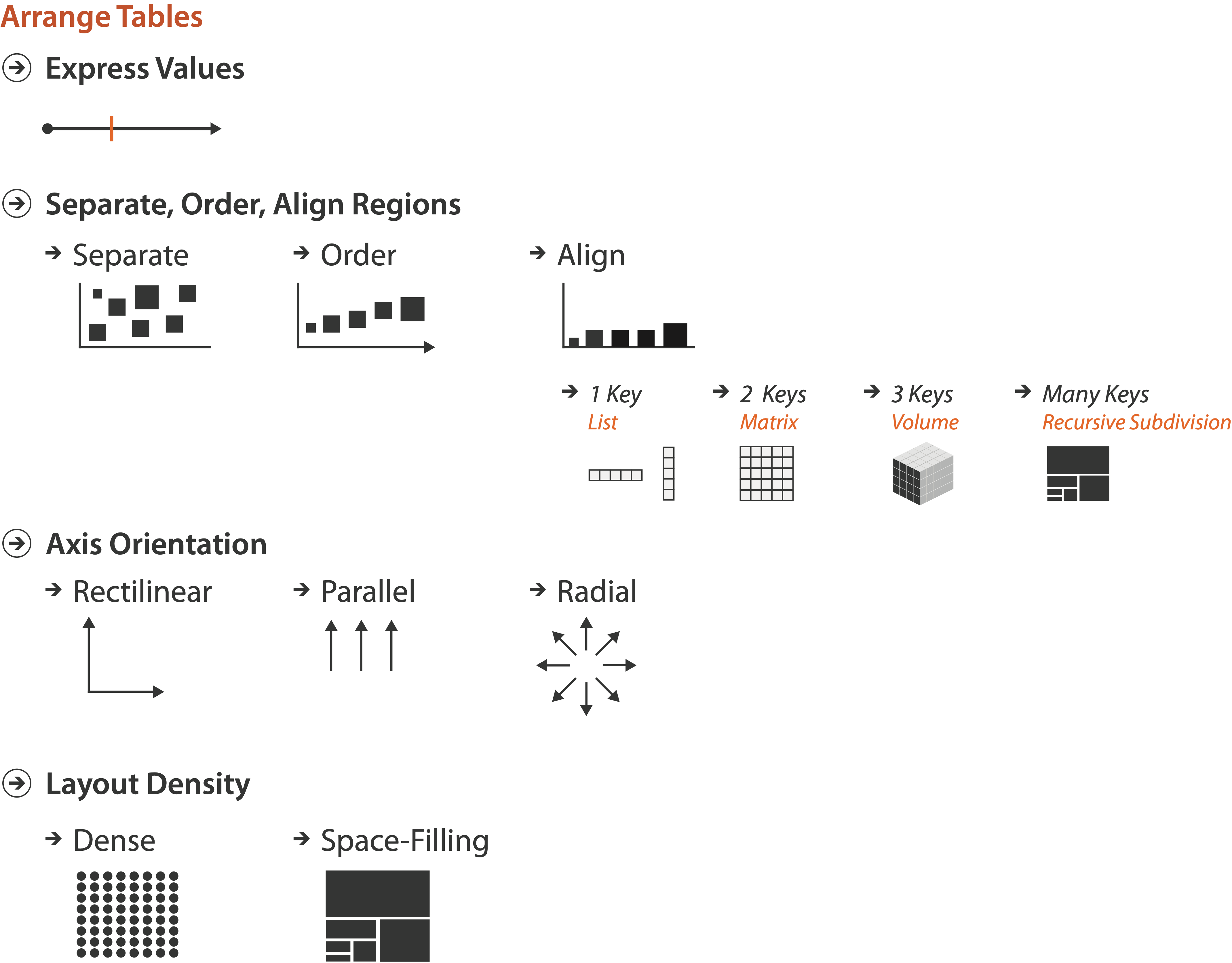 [Uncovering Strengths and Weaknesses of Radial Visualizations - an Empirical Approach. Diehl, Beck and Burch. IEEE TVCG (Proc. InfoVis) 16(6):935--942, 2010.]
Further reading
Visualization Analysis and Design. Munzner.  AK Peters Visualization Series, CRC Press, Nov 2014.
Chap 7: Arrange Tables
Visualizing Data. Cleveland. Hobart Press, 1993.
A Brief History of Data Visualization. Friendly. 2008.http://www.datavis.ca/milestones
Visualization Analysis & Design, Half-Day Tutorial
Session 1
Analysis:  What, Why, How
Marks and Channels
Arrange Tables
Arrange Spatial Data 







Session 2
Arrange Networks and Trees
Map Color and Other Channels
Manipulate: Change, Select, Navigate
Facet: Juxtapose, Partition, Superimpose
Reduce: Filter, Aggregate
@tamaramunzner
http://www.cs.ubc.ca/~tmm/talks.html#halfdaycourse20
Arrange spatial data
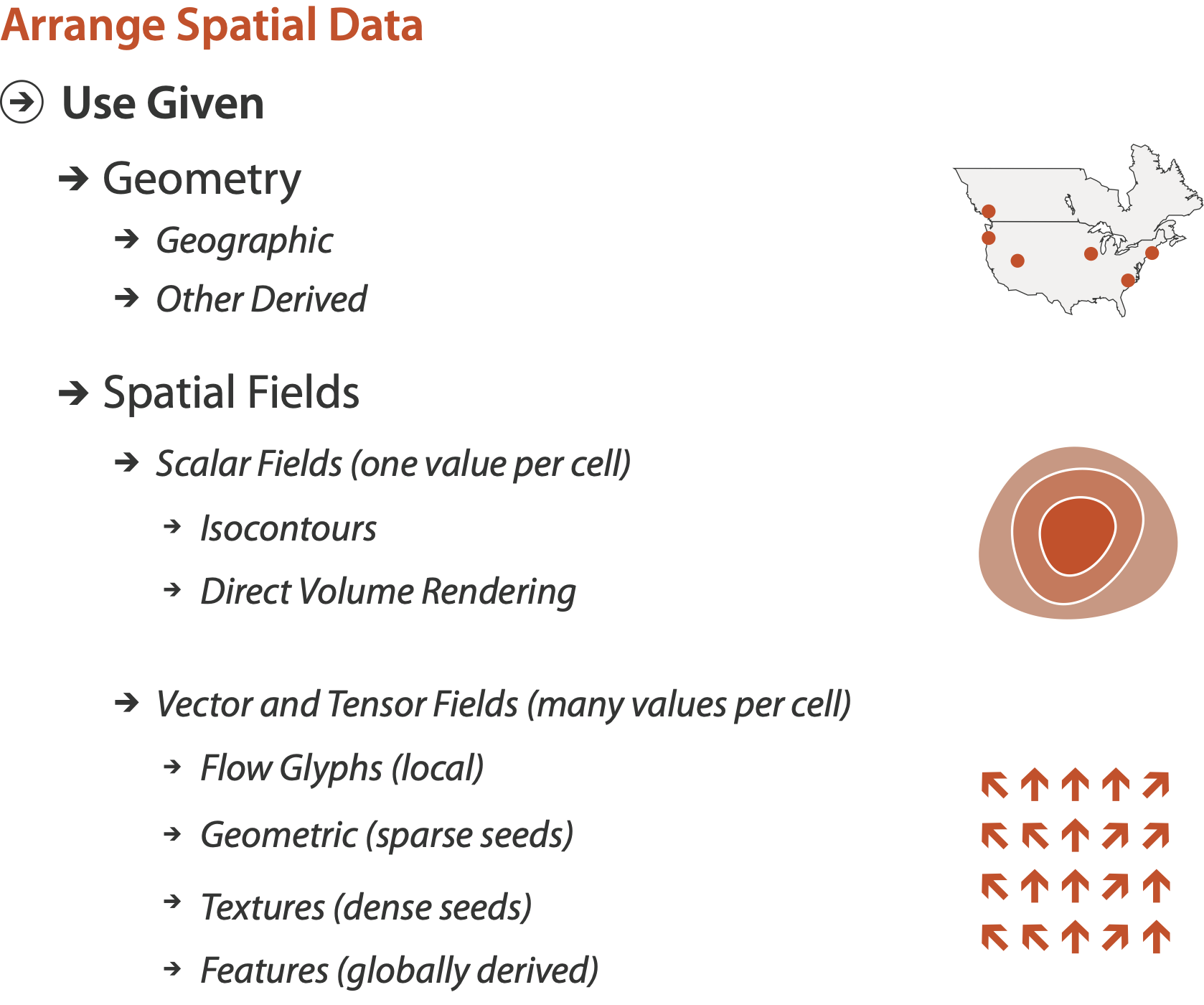 [Speaker Notes: placeholder slide, put eamonn fig here]
Idiom: choropleth map
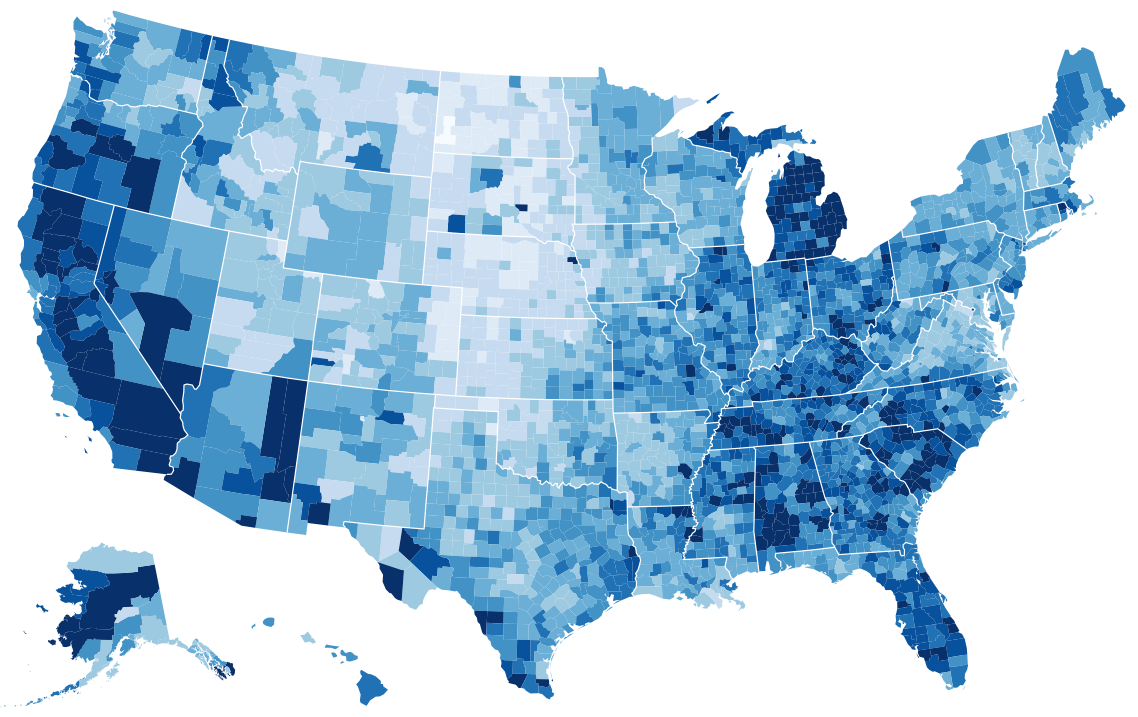 use given spatial data
when central task is understanding spatial relationships
data
geographic geometry
table with 1 quant attribute per region
encoding
use given geometry for area mark boundaries
sequential segmented colormap [more later]
http://bl.ocks.org/mbostock/4060606
Beware: Population maps trickiness!
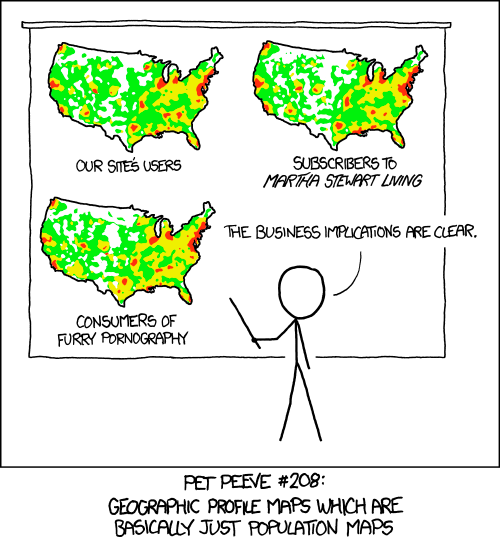 consider when to normalize by population density
general issue
absolute counts vs relative/normalized data
[ https://xkcd.com/1138 ]
Idiom: topographic map
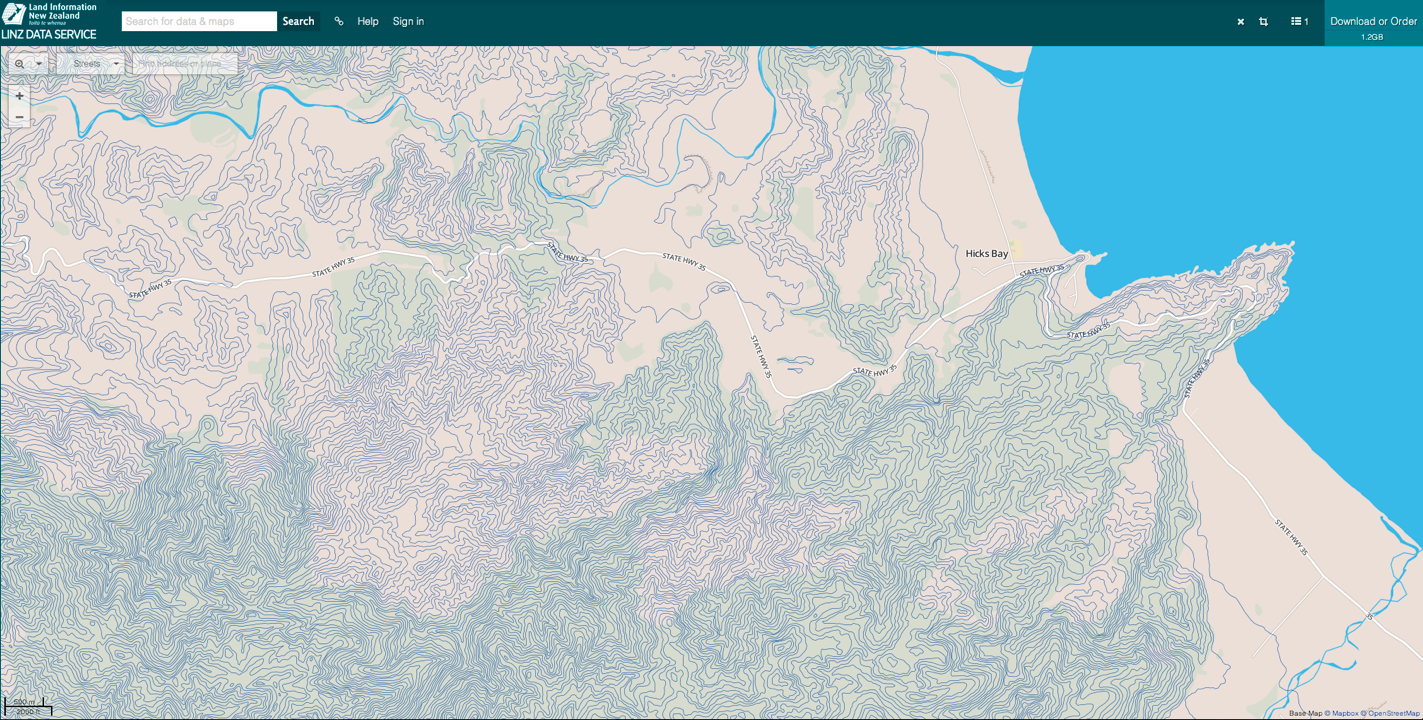 data
geographic geometry
scalar spatial field
1 quant attribute per grid cell
derived data
isoline geometry
isocontours computed for specific levels of scalar values
Land Information New Zealand Data Service
Idioms: isosurfaces, direct volume rendering
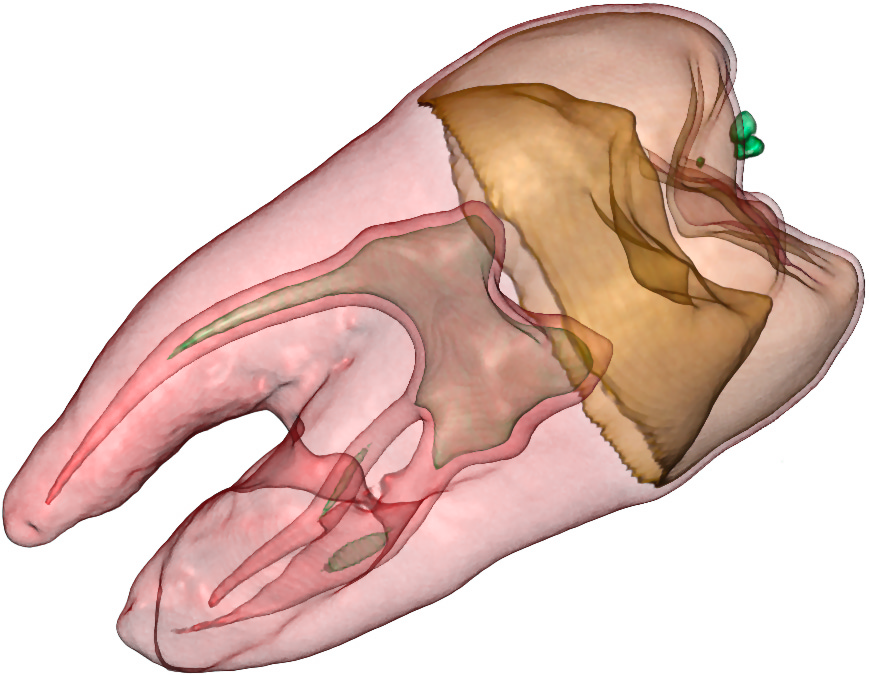 data
scalar spatial field
1 quant attribute per grid cell
task
shape understanding, spatial relationships
isosurface
derived data: isocontours computed for specific levels of scalar values
direct volume rendering
transfer function maps scalar values to color, opacity
no derived geometry
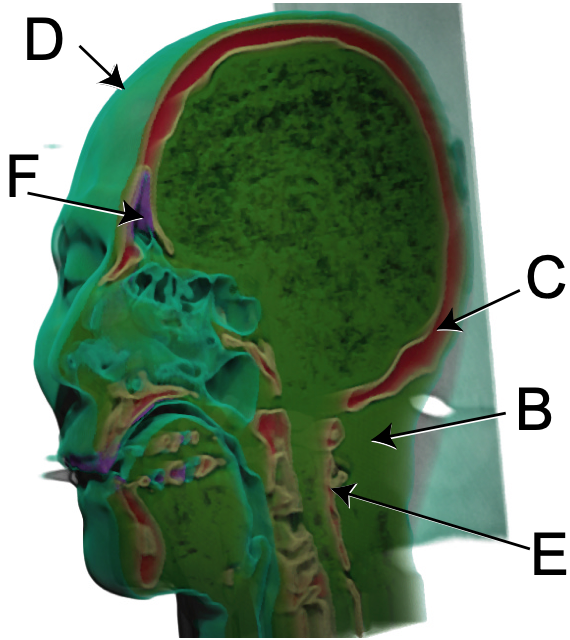 [Interactive Volume Rendering Techniques. Kniss. Master’s thesis, University of Utah Computer Science, 2002.]
[Multidimensional Transfer Functions for Volume Rendering. Kniss, Kindlmann, and Hansen.  In The Visualization Handbook, edited by Charles Hansen and Christopher Johnson, pp. 189–210. Elsevier, 2005.]
Vector and tensor fields
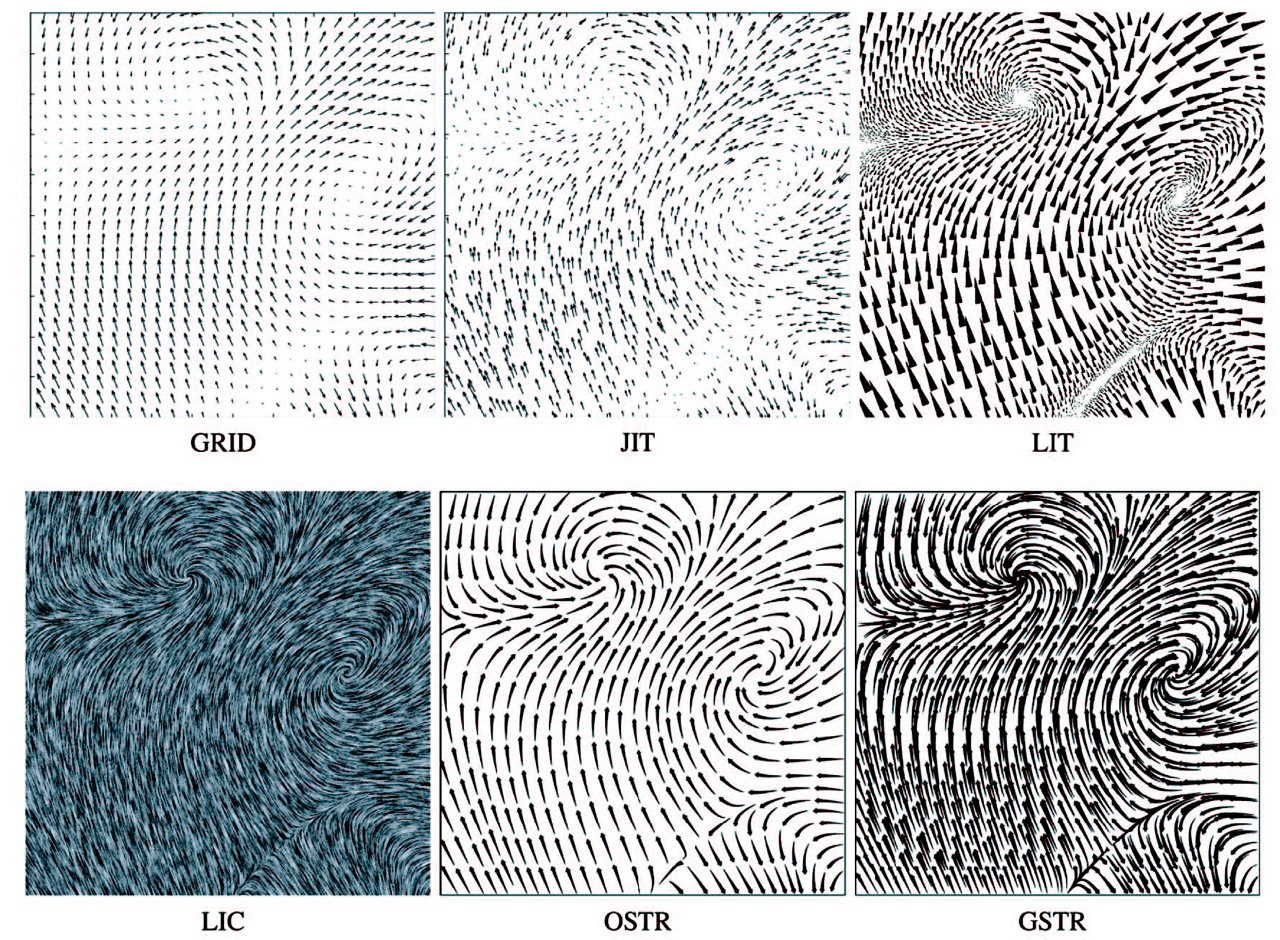 data
many attribs per cell
idiom families
flow glyphs
purely local
geometric flow
derived data from tracing particle trajectories
sparse set of seed points
texture flow
derived data, dense seeds
feature flow
global computation to detect features
encoded with one of methods above
[Comparing 2D vector field visualization methods: A user study. Laidlaw et al. IEEE Trans. Visualization and Computer Graphics (TVCG) 11:1 (2005), 59–70.]
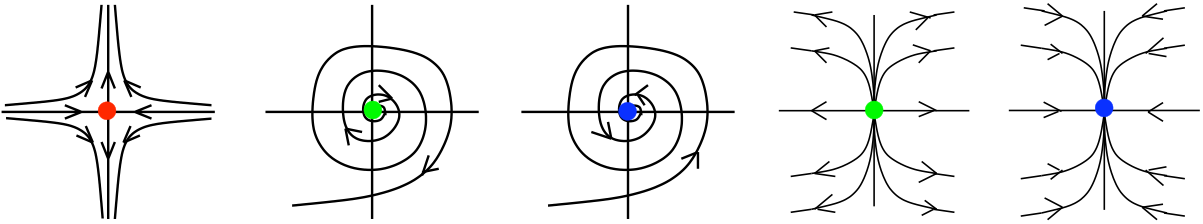 [Topology tracking for the visualization of time-dependent two-dimensional flows. Tricoche, Wischgoll, Scheuermann, and Hagen. Computers & Graphics 26:2 (2002), 249–257.]
[Speaker Notes: three local glyph idioms, one dense texture idiom, and two geometric idioms using streamlines.
 a) GRID: arrow glyphs on a regular grid. b) JIT: arrow glyphs on a jittered grid. c) LIT: triangular wedge glyphs inspired by oil painting strokes. d) LIC: dense texture-based idiom. e) OSTR: curved arrow glyphs with image-guided streamline seeding. f) GSTR: curved arrow glyphs with regular grid streamline seeding. From [Laidlaw et al. 05], Fig- ure 1.]
Idiom: similarity-clustered streamlines
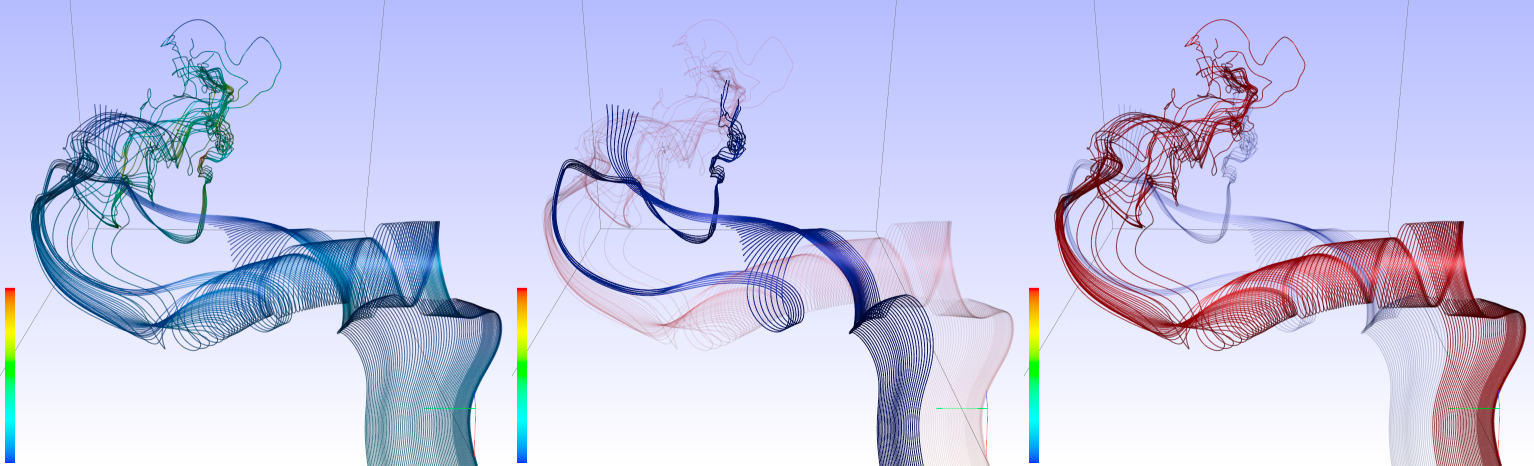 data
3D vector field
derived data (from field)
streamlines: trajectory particle will follow
derived data (per streamline)
curvature, torsion, tortuosity
signature: complex weighted combination
compute cluster hierarchy across all signatures
encode: color and opacity by cluster
tasks
find features, query shape
scalability
millions of samples, hundreds of streamlines
[Similarity Measures for Enhancing Interactive Streamline Seeding. McLoughlin,. Jones, Laramee, Malki, Masters, and. Hansen. IEEE Trans. Visualization and Computer Graphics 19:8 (2013), 1342–1353.]
[Speaker Notes: curvature, namely the curve’s deviation from a straight line; torsion, namely how much the curve bends, out of its plane; and tortuosity, namely how twisted the curve is.]
Further reading
Visualization Analysis and Design. Munzner.  AK Peters Visualization Series, CRC Press, 2014.
Chap 8: Arrange Spatial Data
How Maps Work: Representation, Visualization, and Design. MacEachren. Guilford Press, 1995.
Overview of visualization. Schroeder and. Martin. In The Visualization Handbook, edited by Charles Hansen and Christopher Johnson, pp. 3–39. Elsevier, 2005.
Real-Time Volume Graphics. Engel, Hadwiger, Kniss, Reza-Salama, and Weiskopf.  AK Peters, 2006. 
Overview of flow visualization. Weiskopf and Erlebacher. In The Visualization Handbook, edited by Charles Hansen and Christopher Johnson, pp. 261–278. Elsevier, 2005.
Visualization Analysis & Design, Half-Day Tutorial
Session 1 
Analysis:  What, Why, How
Marks and Channels
Arrange Tables
Arrange Spatial Data 







Session 2
Arrange Networks and Trees
Map Color and Other Channels
Manipulate: Change, Select, Navigate
Facet: Juxtapose, Partition, Superimpose
Reduce: Filter, Aggregate
@tamaramunzner
http://www.cs.ubc.ca/~tmm/talks.html#halfdaycourse20
Arrange networks and trees
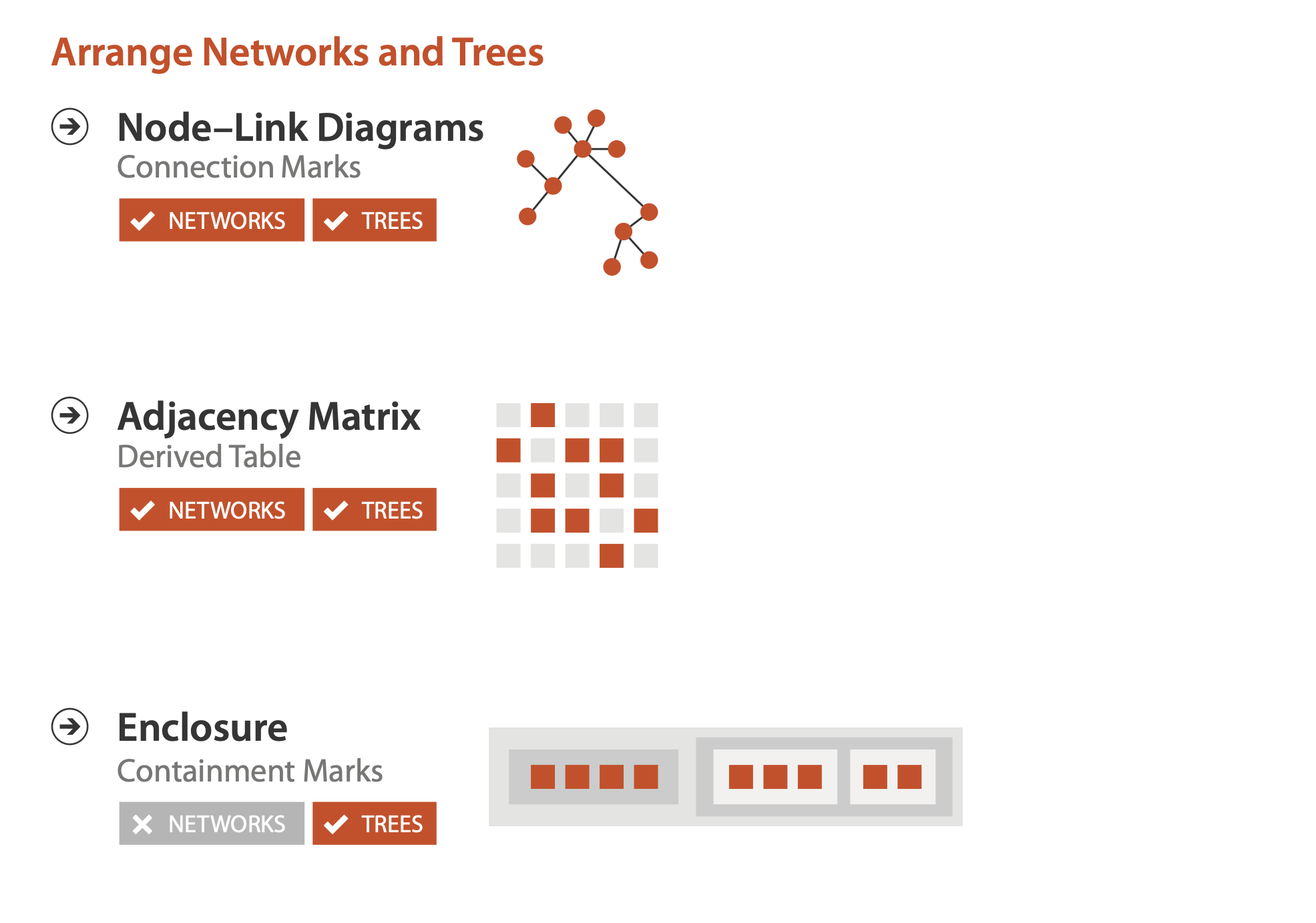 Idiom: force-directed placement
visual encoding: node-link diagram
link connection marks, node point marks
algorithm: energy minimization
analogy: nodes repel, links draw together like springs
optimization problem: minimize crossings 
spatial position: no meaning directly encoded
sometimes proximity meaningful
sometimes proximity arbitrary, artifact of layout algorithm
tasks
explore topology; locate paths, clusters
scalability
node/edge density E < 4N
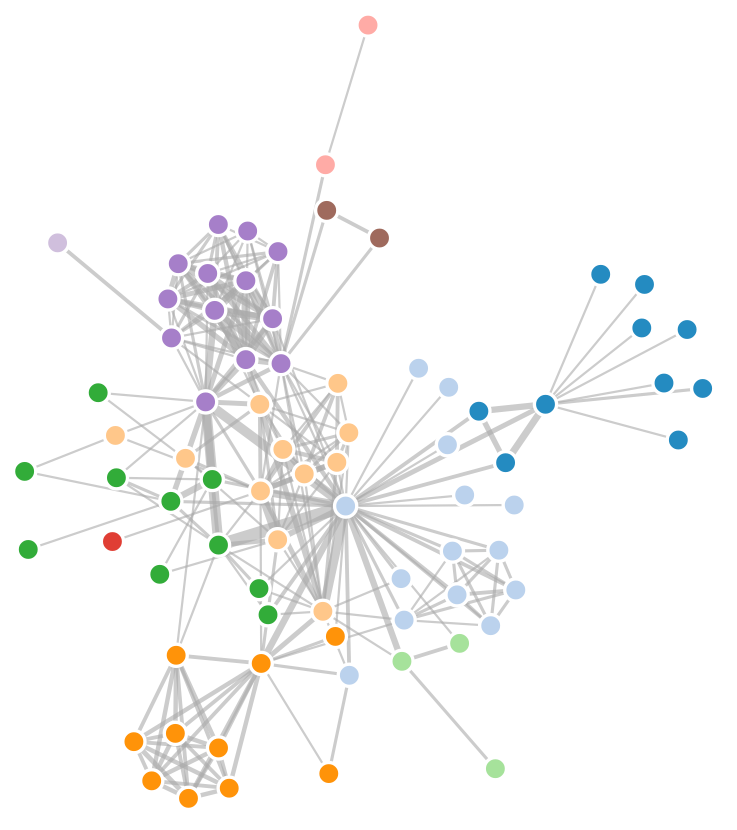 http://mbostock.github.com/d3/ex/force.html
Idiom: sfdp (multi-level force-directed placement)
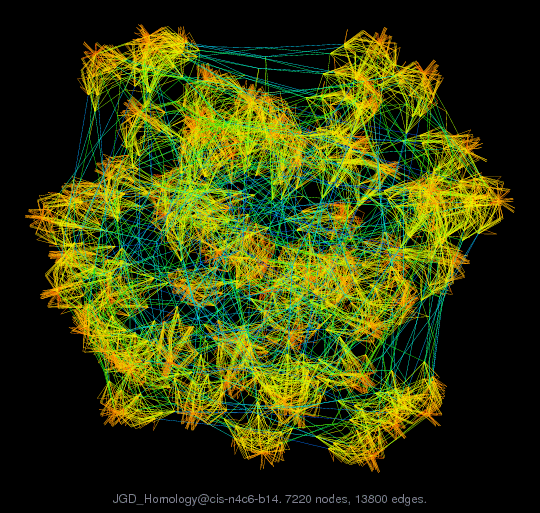 data
original: network
derived: cluster hierarchy atop it
considerations
better algorithm for same encoding technique
same: fundamental use of space
hierarchy used for algorithm speed/quality but not shown explicitly
scalability
nodes, edges: 1K-10K
hairball problem still hits eventually
[Efficient and high quality force-directed graph drawing. Hu. The Mathematica Journal 10:37–71, 2005.]
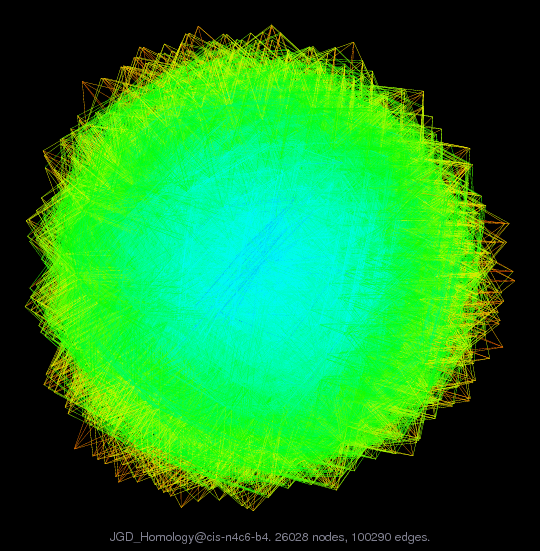 http://www.research.att.com/yifanhu/GALLERY/GRAPHS/index1.html
[Speaker Notes: hairball: 26K nodes, 100K edges]
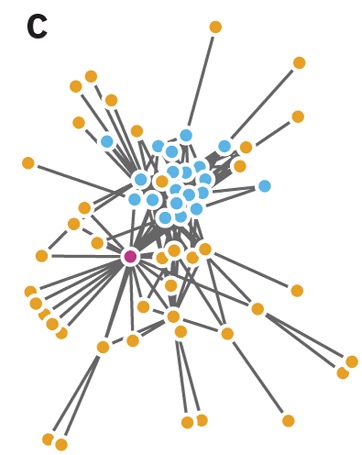 Idiom: adjacency matrix view
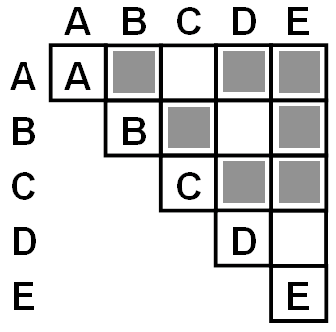 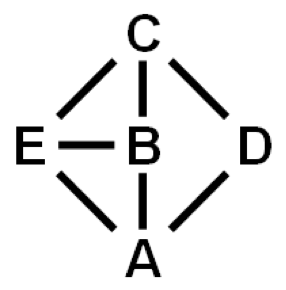 data: network
transform into same data/encoding as heatmap
derived data: table from network
1 quant attrib
weighted edge between nodes 
2 categ attribs: node list x 2
visual encoding
cell shows presence/absence of edge
scalability
1K nodes, 1M edges
[NodeTrix: a Hybrid Visualization of Social Networks. Henry, Fekete, and McGuffin. IEEE TVCG (Proc. InfoVis) 13(6):1302-1309, 2007.]
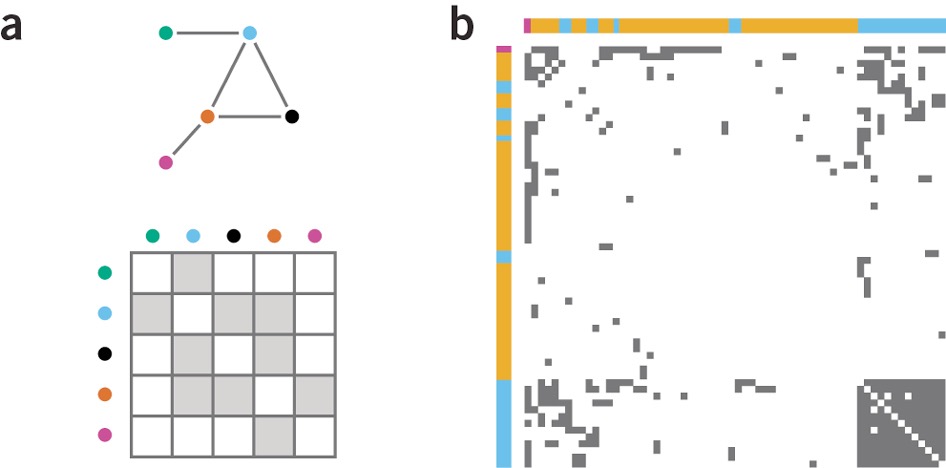 [Points of view: Networks. Gehlenborg and Wong. Nature Methods 9:115.]
Connection vs. adjacency comparison
adjacency matrix strengths
predictability, scalability, supports reordering
some topology tasks trainable
node-link diagram strengths
topology understanding, path tracing
intuitive, no training needed
empirical study
node-link best for small networks
matrix best for large networks
if tasks don’t involve topological structure!
http://www.michaelmcguffin.com/courses/vis/patternsInAdjacencyMatrix.png
[On the readability of graphs using node-link and matrix-based representations: a controlled experiment and statistical analysis. Ghoniem, Fekete, and Castagliola. Information Visualization 4:2 (2005), 114–135.]
Idiom: radial node-link tree
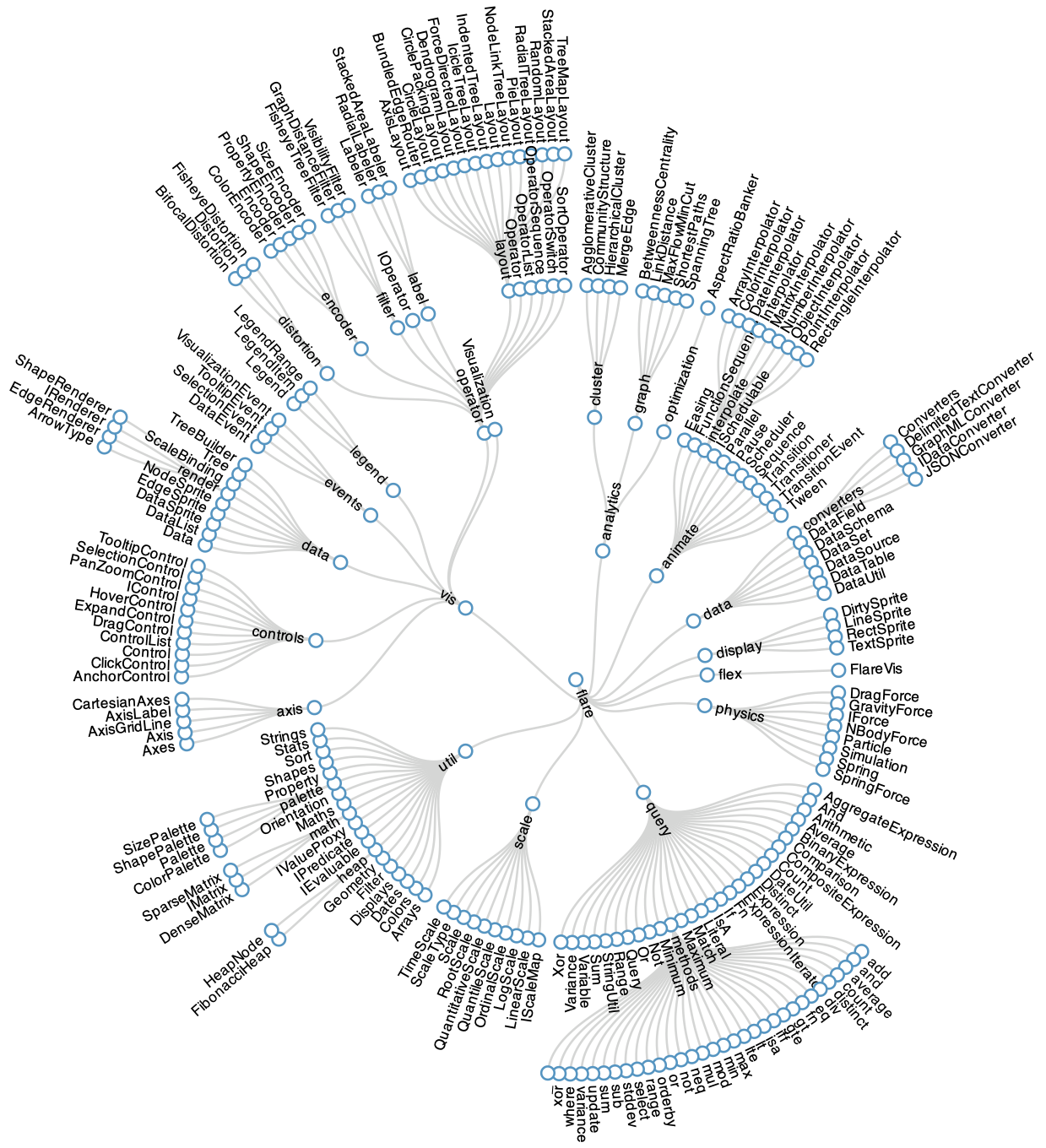 data
tree
encoding
link connection marks
point node marks
radial axis orientation
angular proximity: siblings
distance from center: depth in tree 
tasks
understanding topology,  following paths
scalability
1K - 10K nodes
http://mbostock.github.com/d3/ex/tree.html
Idiom: treemap
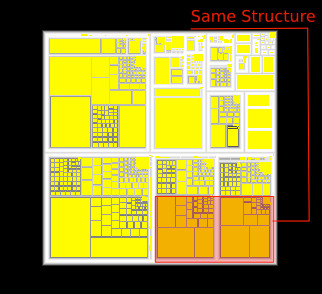 data
tree
1 quant attrib at leaf nodes
encoding
area containment marks for hierarchical structure
rectilinear orientation
size encodes quant attrib
tasks
query attribute at leaf nodes
scalability
1M leaf nodes
http://tulip.labri.fr/Documentation/3_7/userHandbook/html/ch06.html
Link marks: Connection and containment
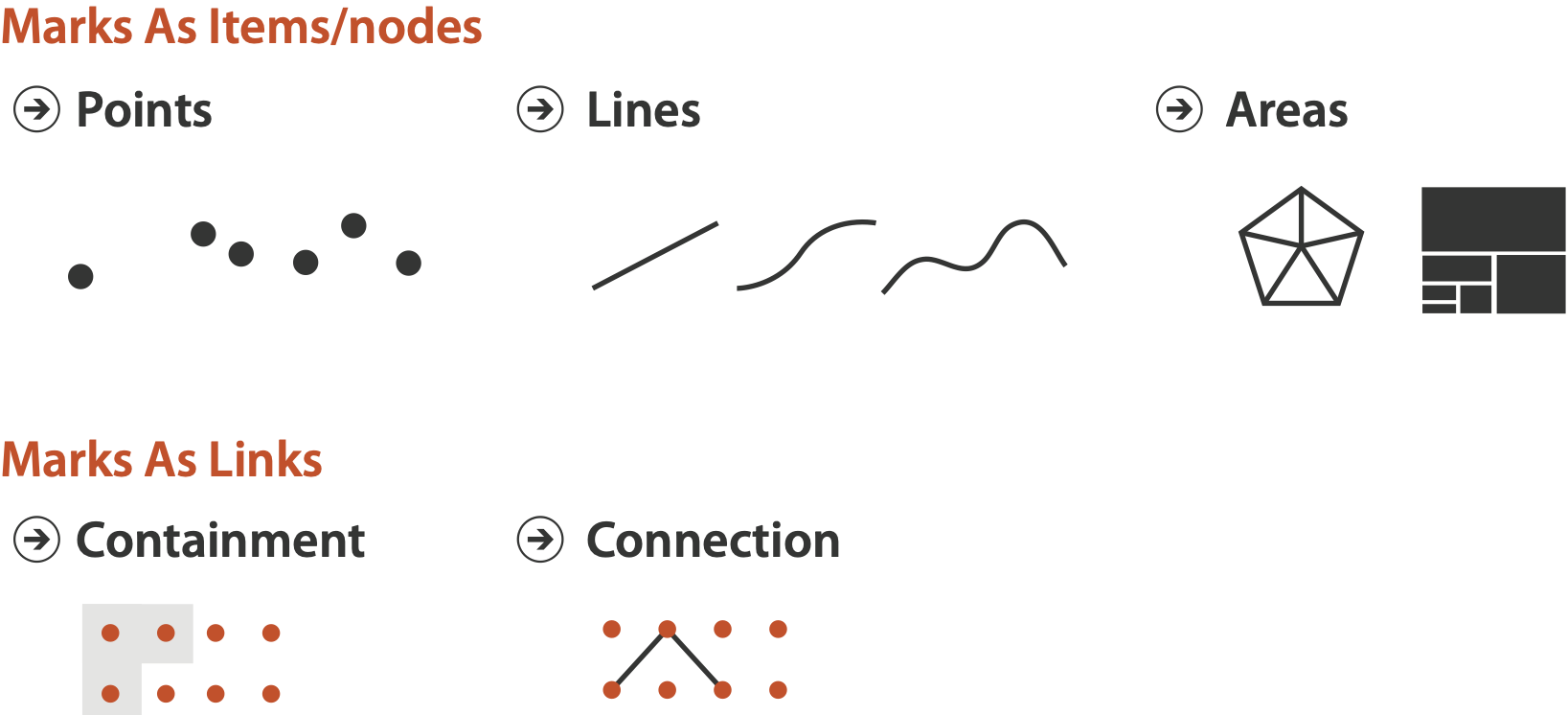 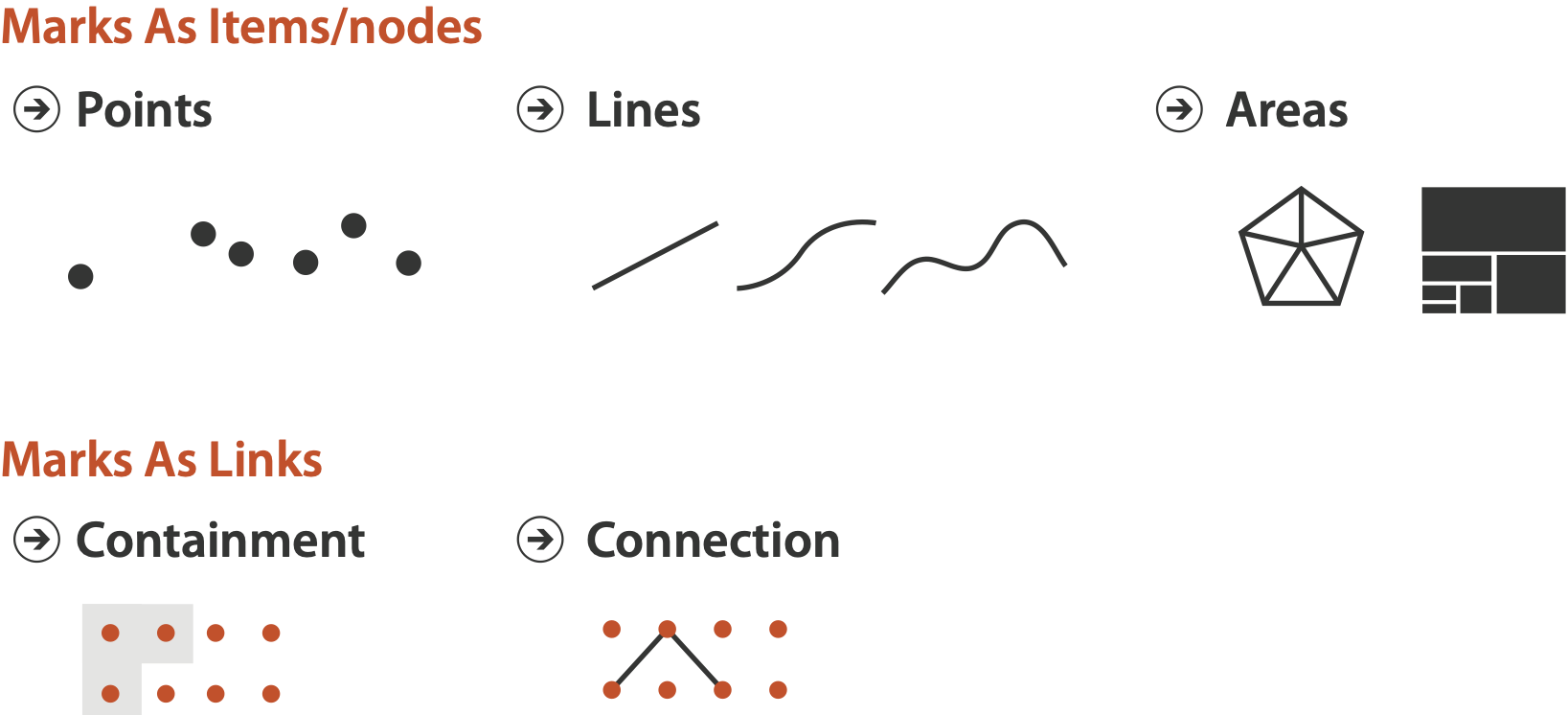 marks as links (vs. nodes)
common case in network drawing
1D case: connection
ex: all node-link diagrams
emphasizes topology, path tracing
networks and trees
2D case: containment
ex: all treemap variants
emphasizes attribute values at leaves (size coding)
only trees
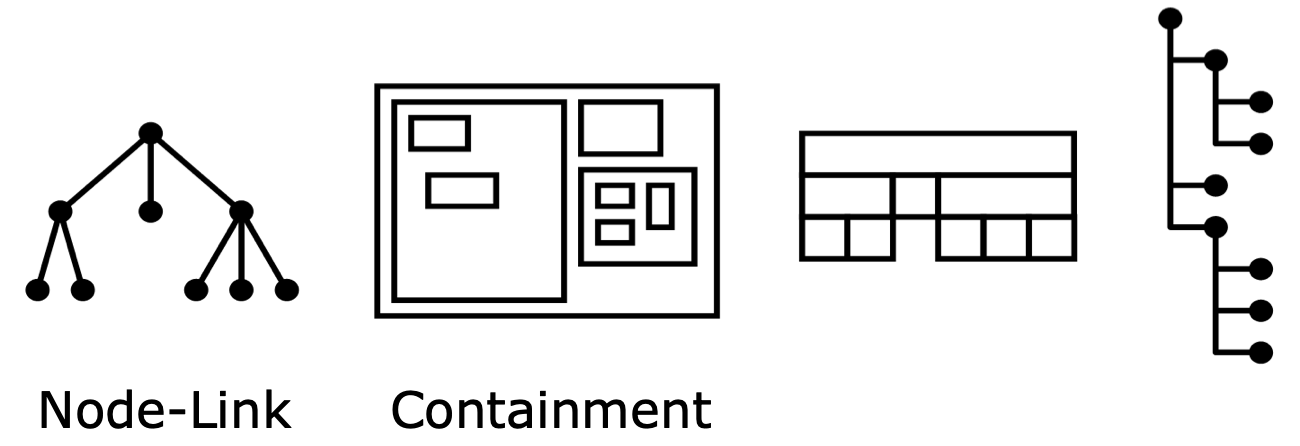 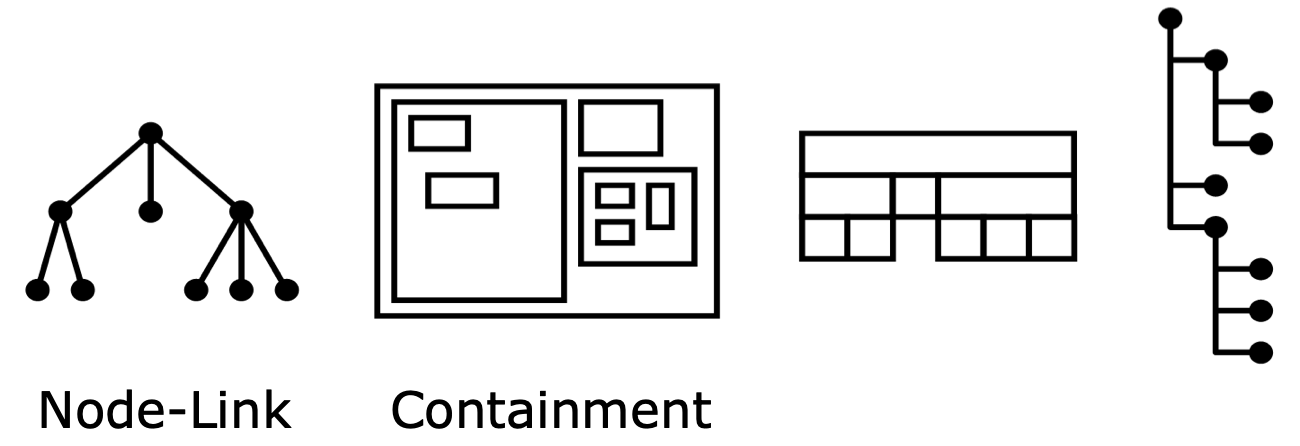 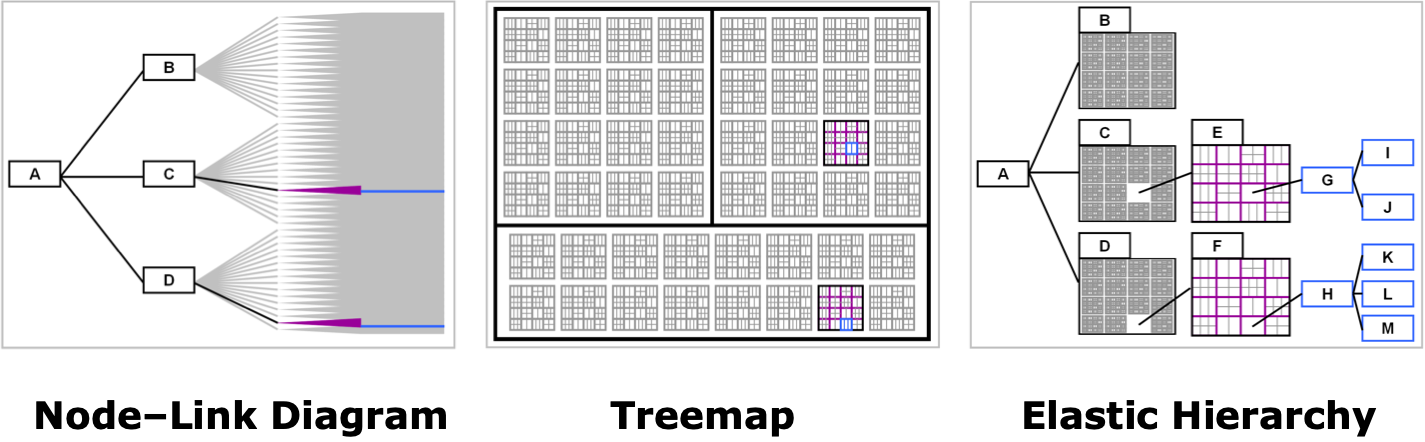 [Elastic Hierarchies: Combining Treemaps and Node-Link Diagrams. Dong, McGuffin, and Chignell. Proc. InfoVis 2005, p. 57-64.]
[Speaker Notes: many techniques using each method]
Further reading
Visualization Analysis and Design. Munzner.  AK Peters Visualization Series, CRC Press, Nov 2014.
Chap 9: Arrange Networks and Trees
Visual Analysis of Large Graphs: State-of-the-Art and Future Research Challenges. von Landesberger et al. Computer Graphics Forum 30:6 (2011), 1719–1749.
Simple Algorithms for Network Visualization: A Tutorial. McGuffin. Tsinghua Science and Technology (Special Issue on Visualization and Computer Graphics) 17:4 (2012), 383–398.
Drawing on Physical Analogies. Brandes. In Drawing Graphs: Methods and Models, LNCS Tutorial, 2025, edited by M. Kaufmann and D. Wagner, LNCS Tutorial, 2025, pp. 71–86. Springer-Verlag, 2001.
http://www.treevis.net Treevis.net: A Tree Visualization Reference. Schulz. IEEE Computer Graphics and Applications 31:6 (2011), 11–15.
Perceptual Guidelines for Creating Rectangular Treemaps. Kong, Heer, and Agrawala.  IEEE Trans. Visualization and Computer Graphics (Proc. InfoVis) 16:6 (2010), 990–998.
Visualization Analysis & Design, Half-Day Tutorial
Session 1 
Analysis:  What, Why, How
Marks and Channels
Arrange Tables
Arrange Spatial Data 







Session 2
Arrange Networks and Trees
Map Color and Other Channels
Manipulate: Change, Select, Navigate
Facet: Juxtapose, Partition, Superimpose
Reduce: Filter, Aggregate
@tamaramunzner
http://www.cs.ubc.ca/~tmm/talks.html#halfdaycourse20
Idiom design choices: First half
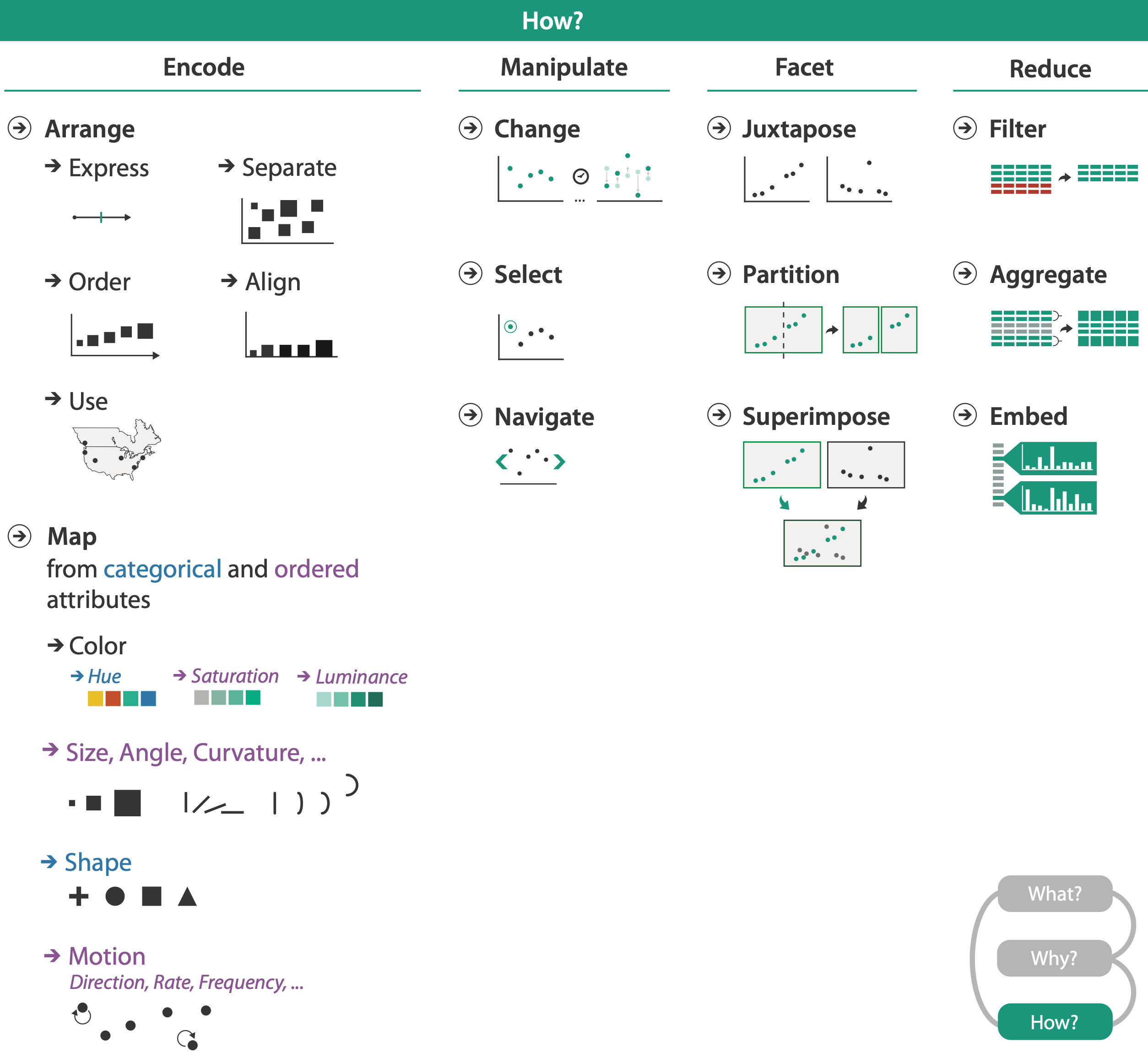 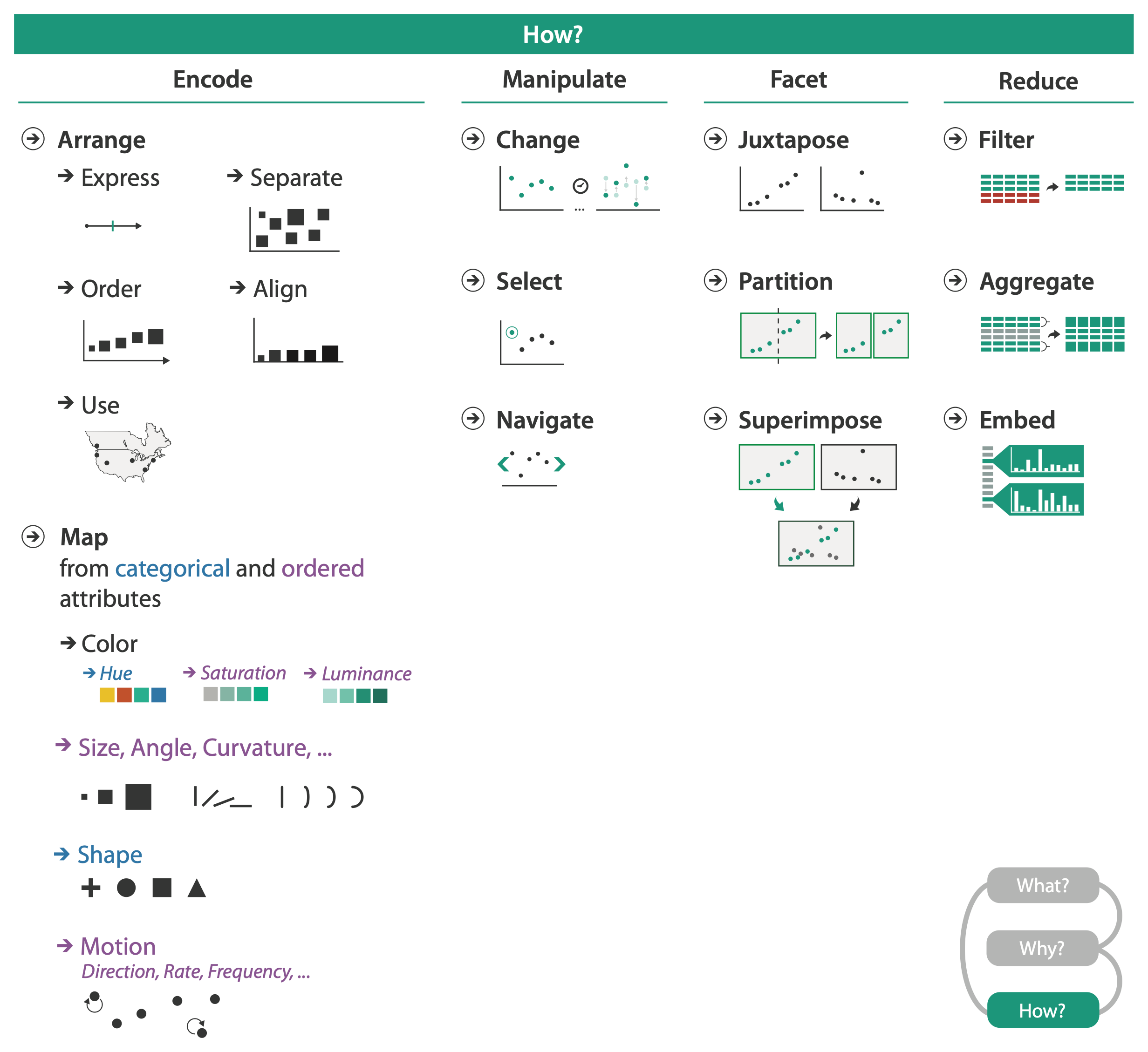 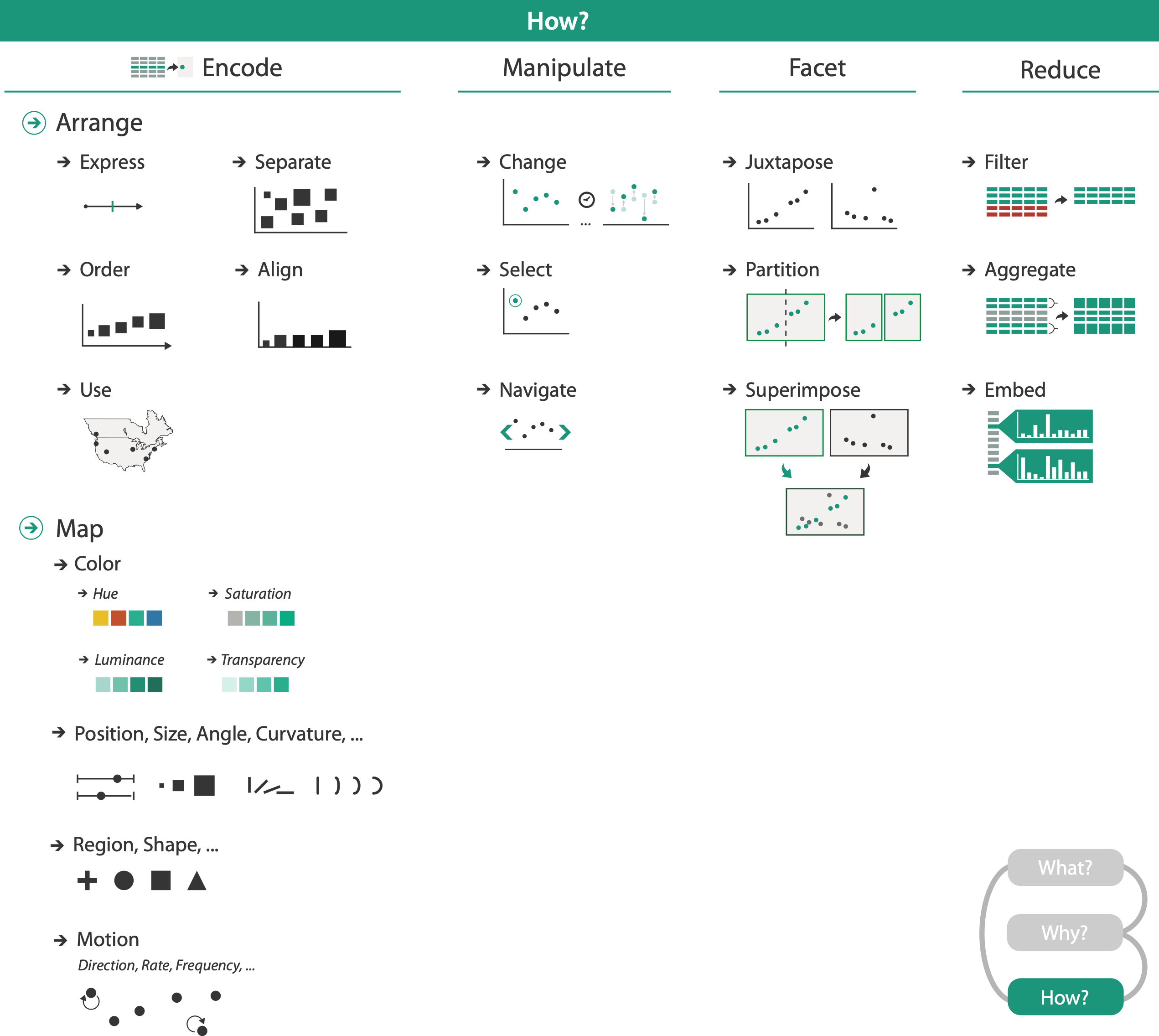 Decomposing color
first rule of color: do not talk about color!
color is confusing if treated as monolithic
Decomposing color
first rule of color: do not talk about color!
color is confusing if treated as monolithic

decompose into three channels
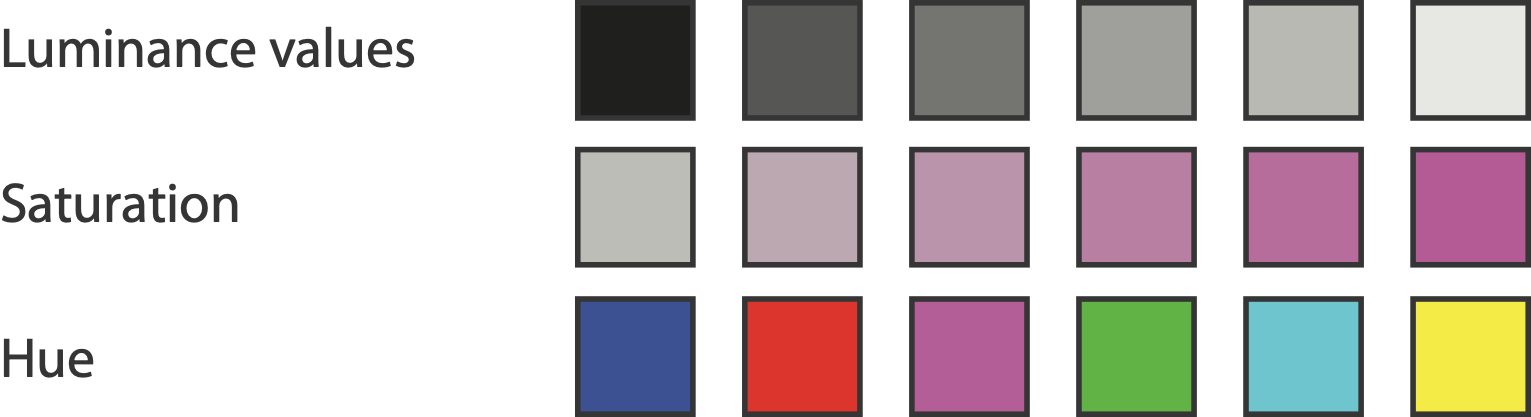 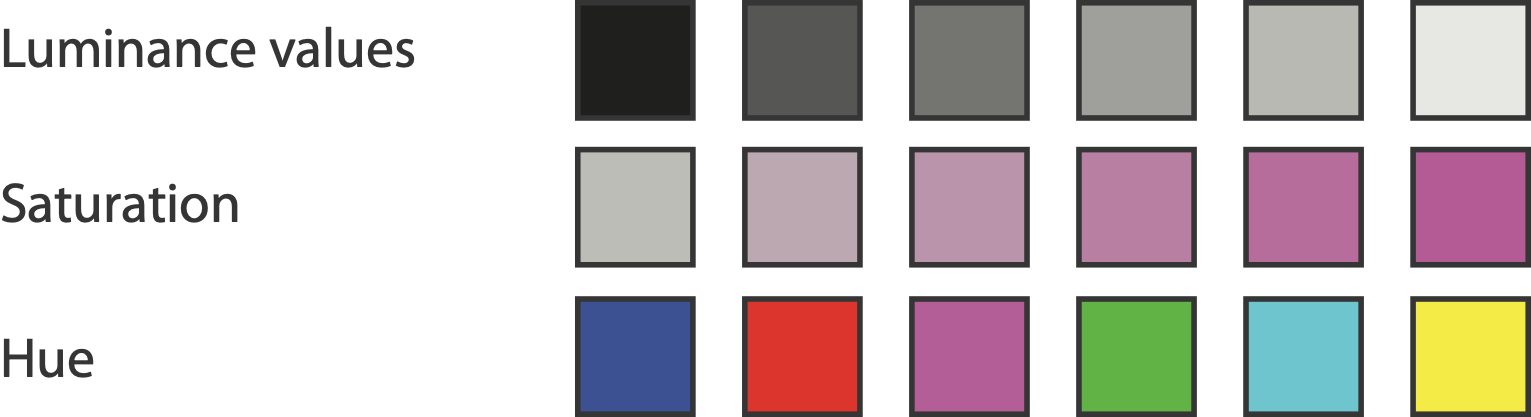 Decomposing color
first rule of color: do not talk about color!
color is confusing if treated as monolithic

decompose into three channels
ordered can show magnitude
luminance
saturation 
categorical can show identity
hue
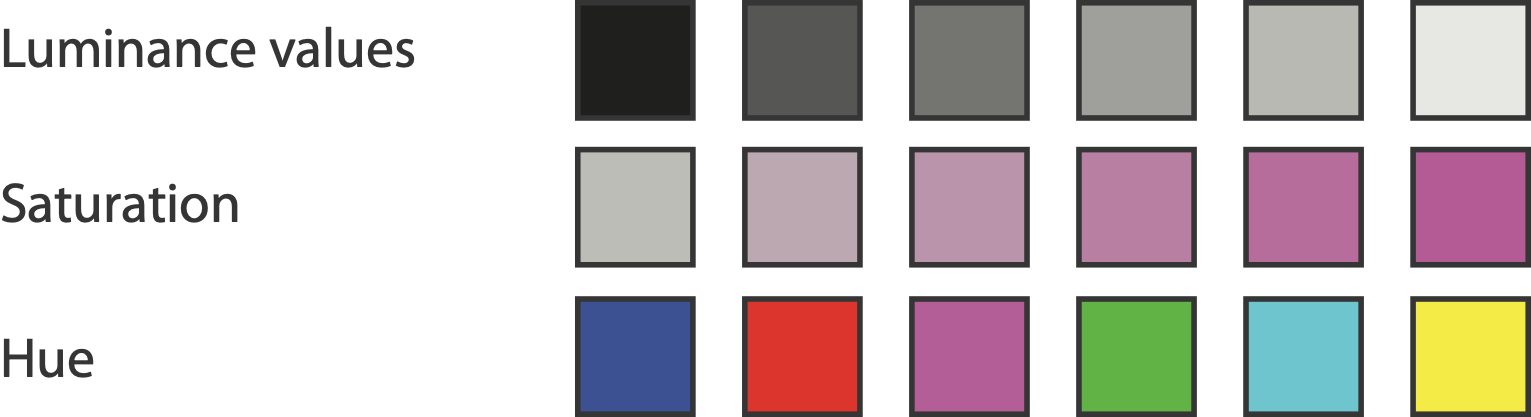 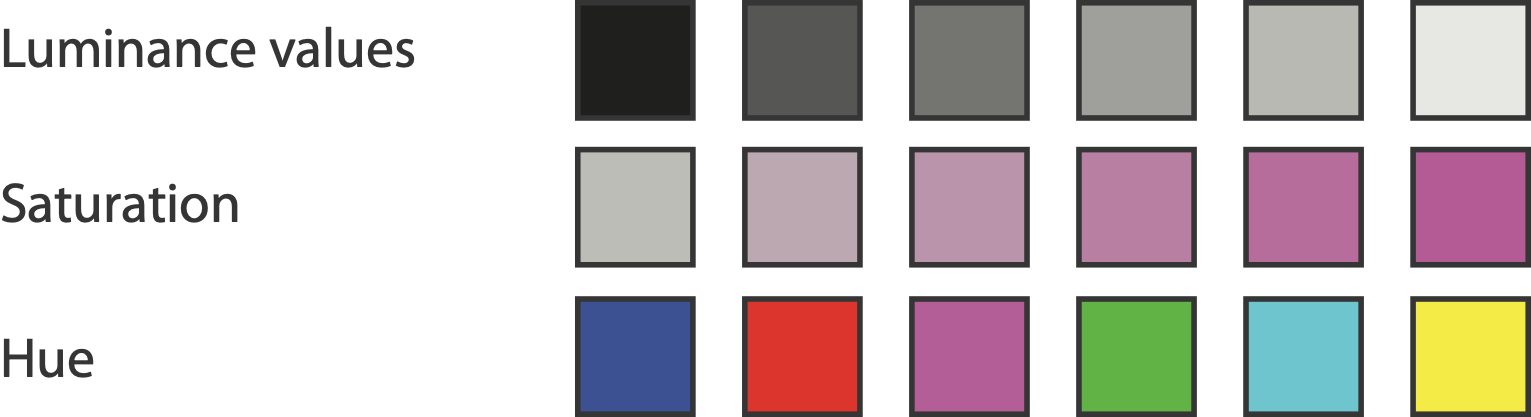 Decomposing color
first rule of color: do not talk about color!
color is confusing if treated as monolithic

decompose into three channels
ordered can show magnitude
luminance
saturation 
categorical can show identity
hue

perceptual colorspace, in contrast to three channels of RGB
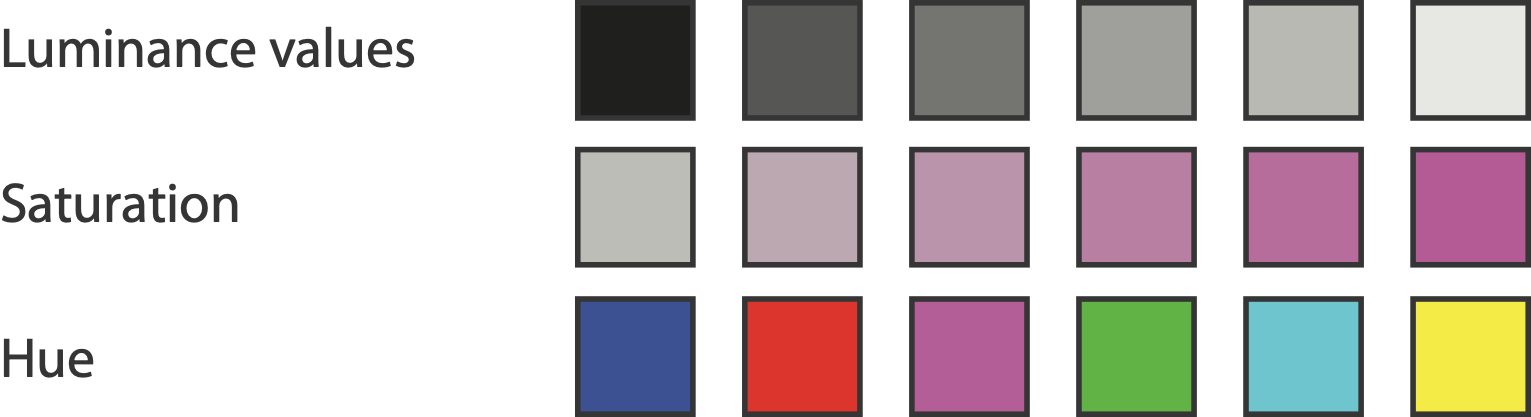 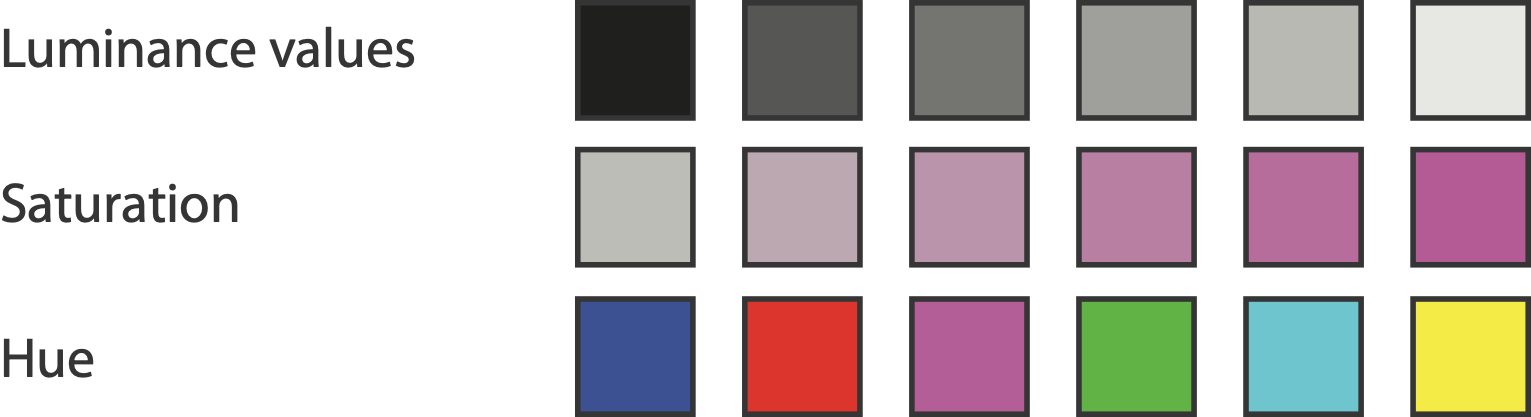 Decomposing color
first rule of color: do not talk about color!
color is confusing if treated as monolithic

decompose into three channels
ordered can show magnitude
luminance
saturation 
categorical can show identity
hue

perceptual colorspace, in contrast to three channels of RGB
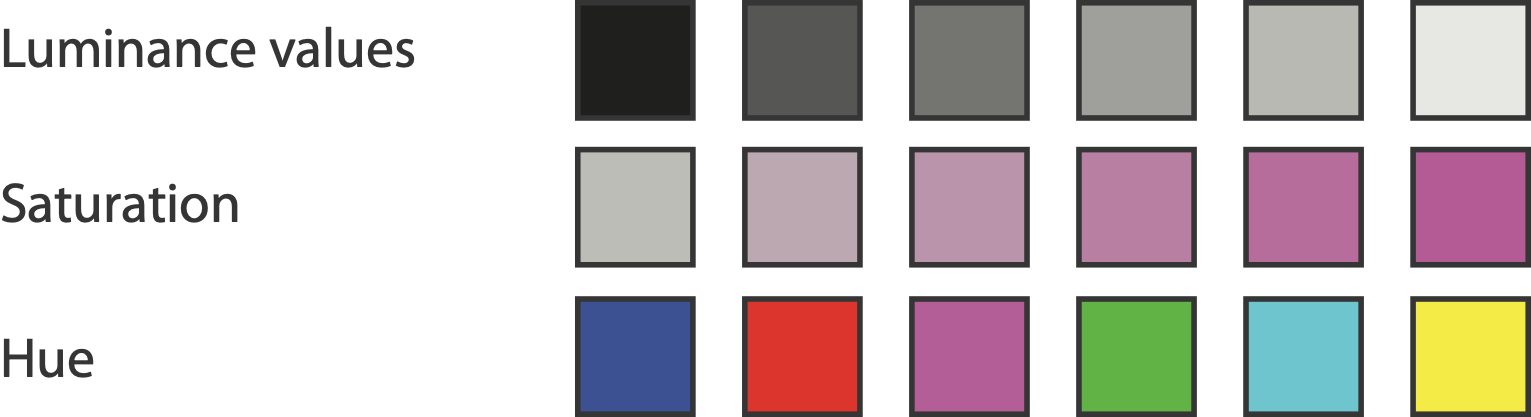 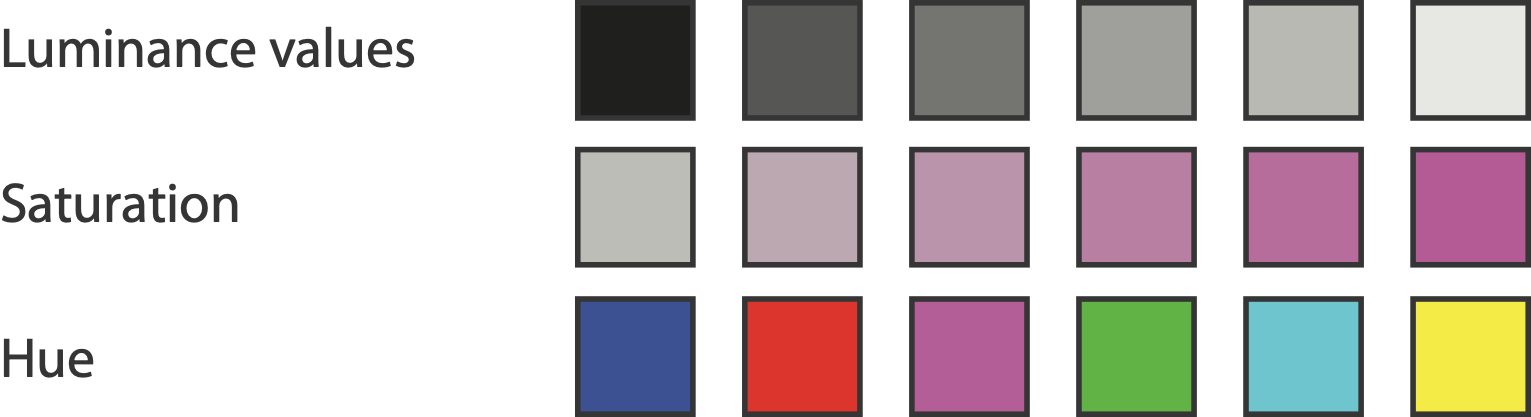 Luminance information
Color information
Luminance
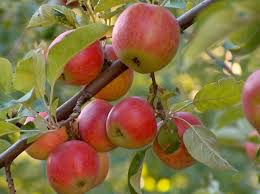 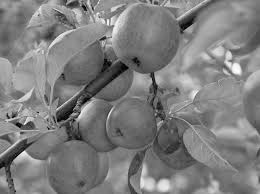 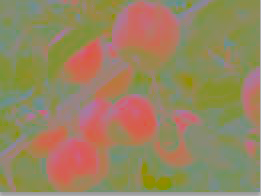 need luminance for edge detection
fine-grained detail only visible through luminance contrast
legible text requires luminance contrast!
[Seriously Colorful:  Advanced Color Principles & Practices. Stone.Tableau Customer Conference 2014.]
Luminance information
Color information
Luminance
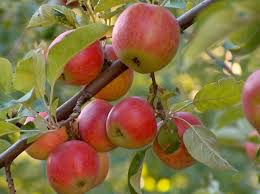 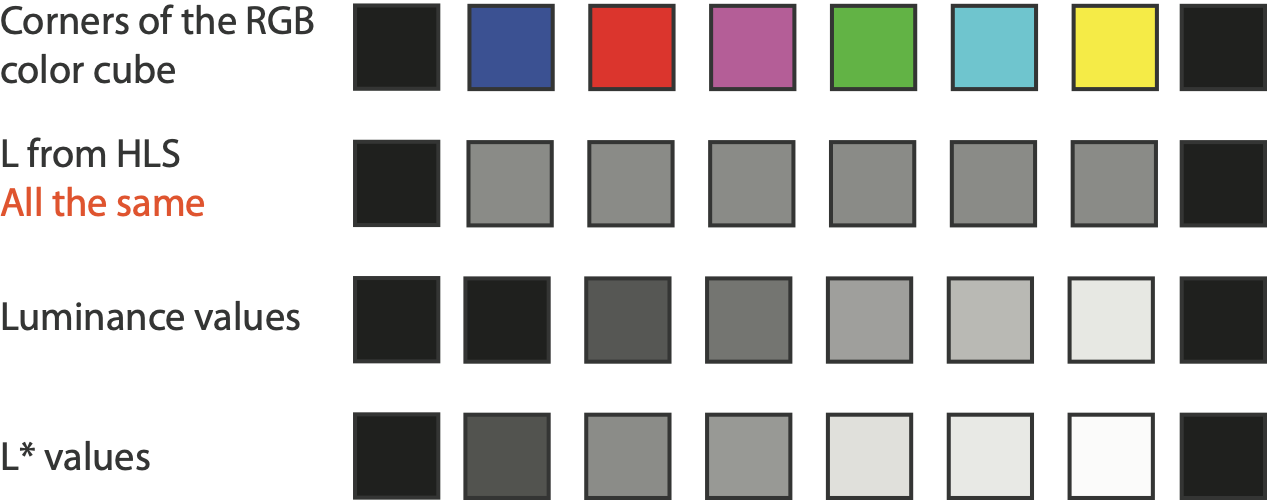 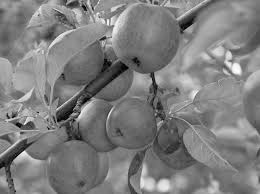 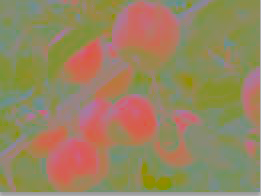 need luminance for edge detection
fine-grained detail only visible through luminance contrast
legible text requires luminance contrast!

HLS better than RGB for encoding but beware
L lightness ≠ L* luminance
[Seriously Colorful:  Advanced Color Principles & Practices. Stone.Tableau Customer Conference 2014.]
Categorical color: Discriminability constraints
noncontiguous small regions of color: only 6-12 bins
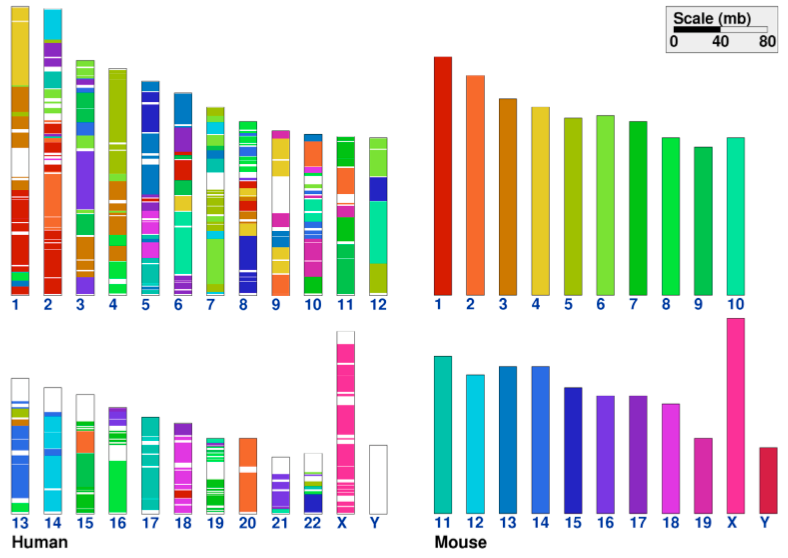 [Cinteny: flexible analysis and visualization of synteny and genome rearrangements in multiple organisms. Sinha and Meller. BMC Bioinformatics, 8:82, 2007.]
[Speaker Notes: emphasize: greens/blues can't tell apart]
Ordered color: Rainbow is poor default
problems
perceptually unordered
perceptually nonlinear
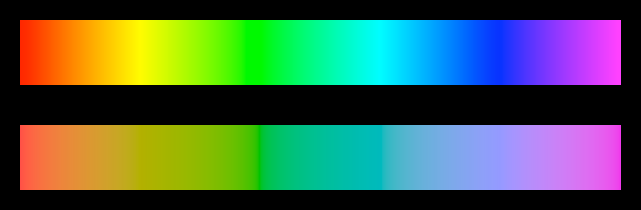 Ordered color: Rainbow is poor default
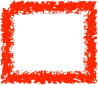 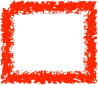 problems
perceptually unordered
perceptually nonlinear
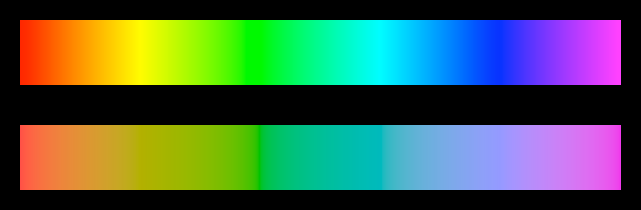 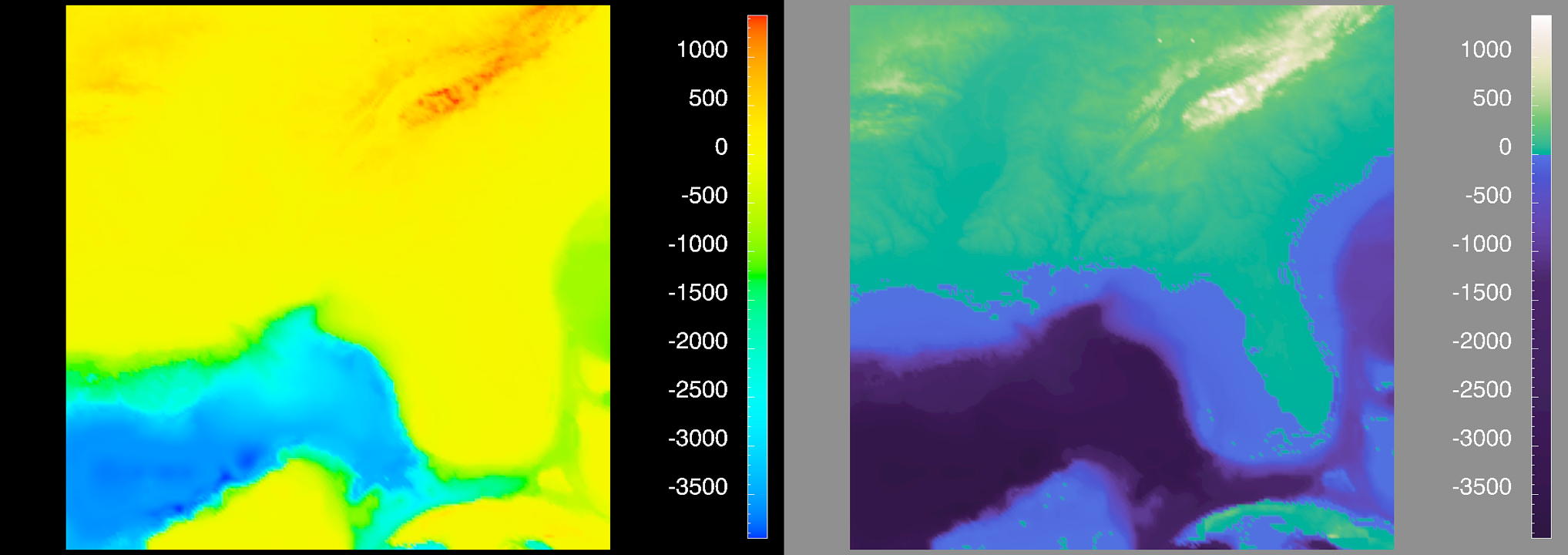 Ordered color: Rainbow is poor default
problems
perceptually unordered
perceptually nonlinear
benefits
fine-grained structure visible and nameable
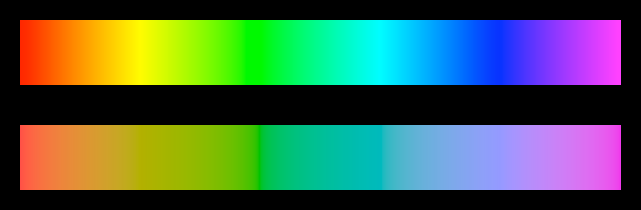 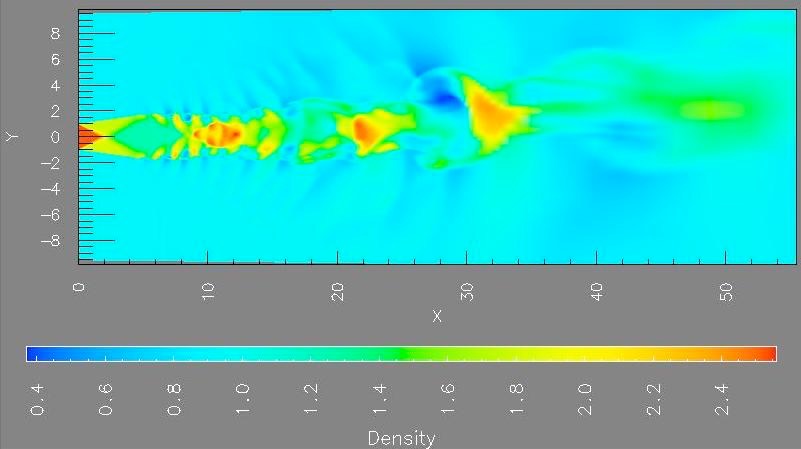 [Why Should Engineers Be Worried About Color? Treinish and Rogowitz 1998. http://www.research.ibm.com/people/l/lloydt/color/color.HTM]
[A Rule-based Tool for Assisting Colormap Selection. Bergman,. Rogowitz, and. Treinish. Proc. IEEE Visualization (Vis), pp. 118–125, 1995.]
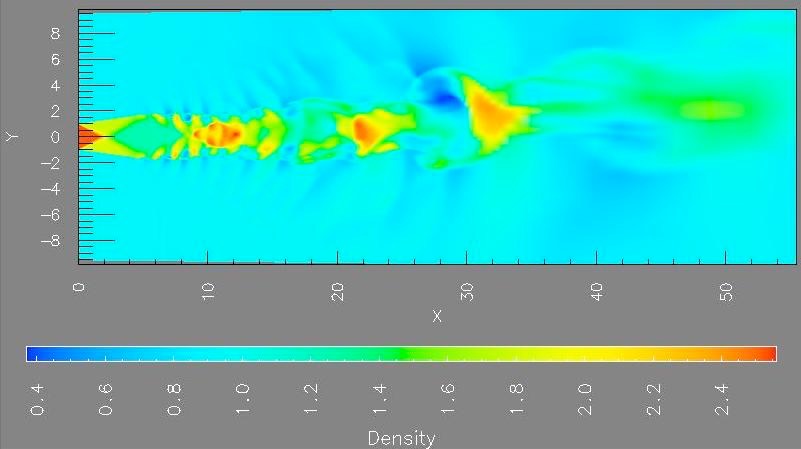 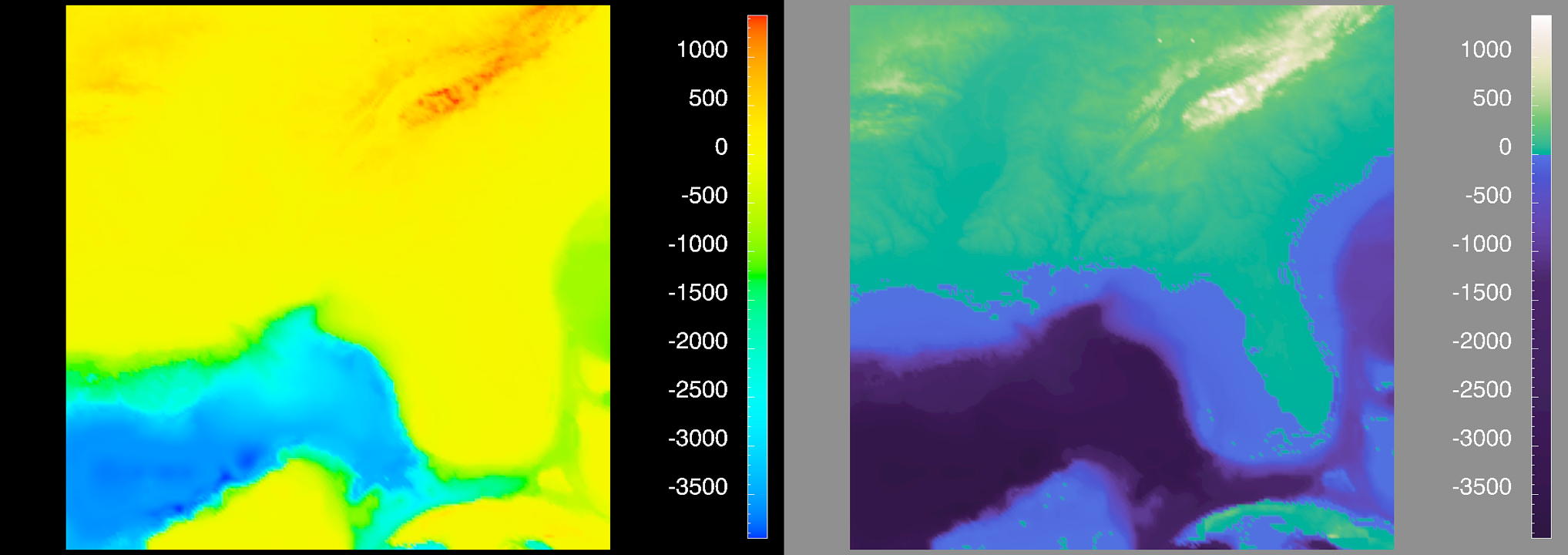 Ordered color: Rainbow is poor default
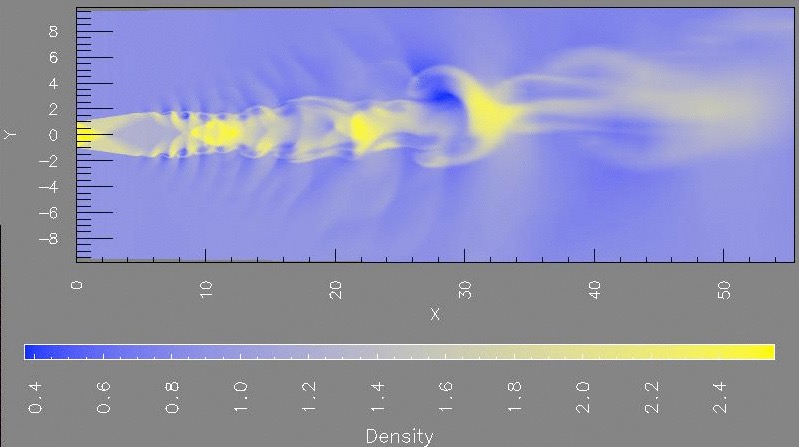 problems
perceptually unordered
perceptually nonlinear
benefits
fine-grained structure visible and nameable
alternatives
large-scale structure: fewer hues
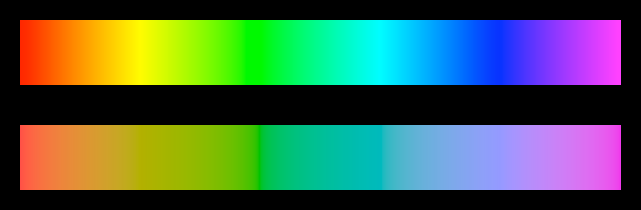 [Why Should Engineers Be Worried About Color? Treinish and Rogowitz 1998. http://www.research.ibm.com/people/l/lloydt/color/color.HTM]
[A Rule-based Tool for Assisting Colormap Selection. Bergman,. Rogowitz, and. Treinish. Proc. IEEE Visualization (Vis), pp. 118–125, 1995.]
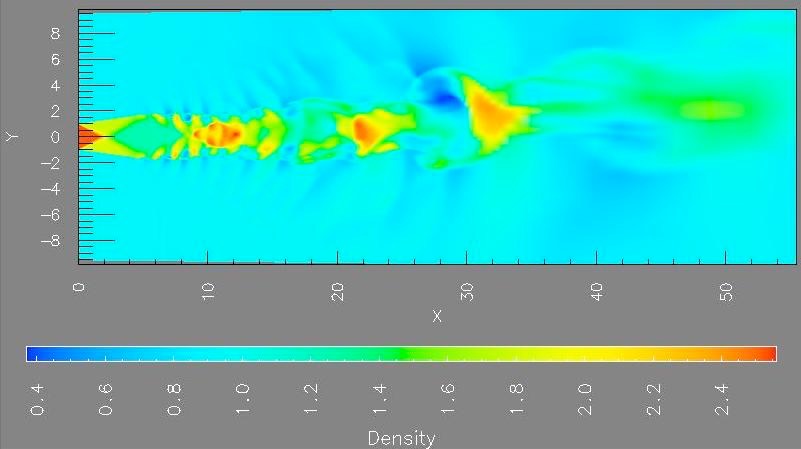 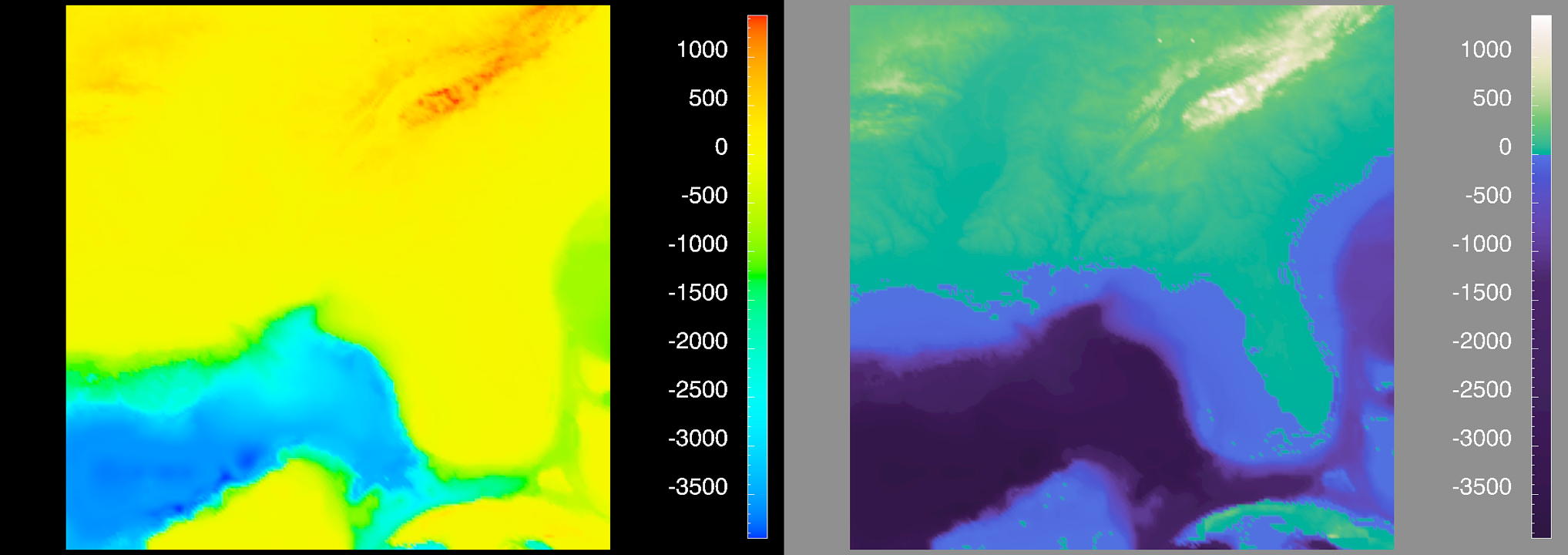 Ordered color: Rainbow is poor default
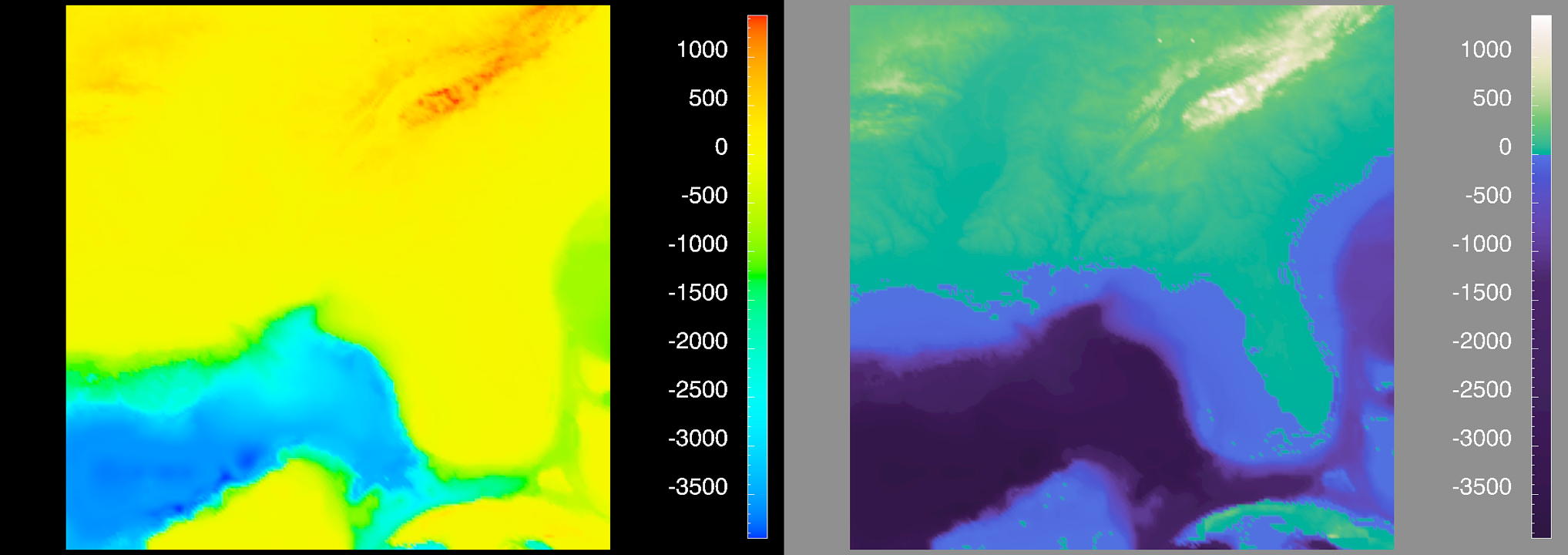 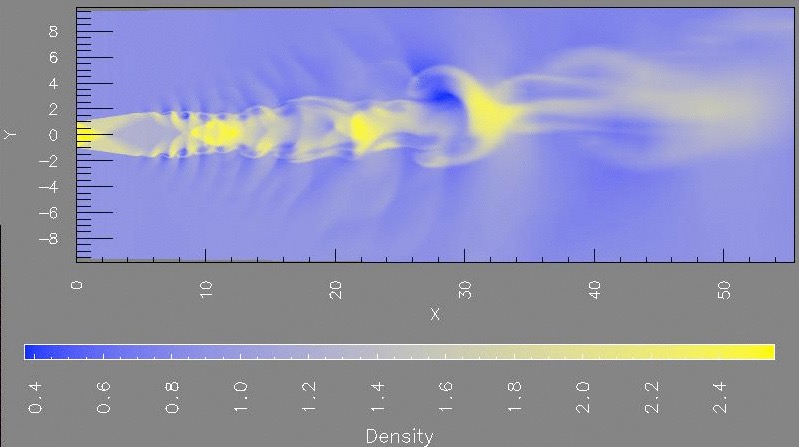 problems
perceptually unordered
perceptually nonlinear
benefits
fine-grained structure visible and nameable
alternatives
large-scale structure: fewer hues
fine structure: multiple hues with monotonically increasing luminance [eg viridis]
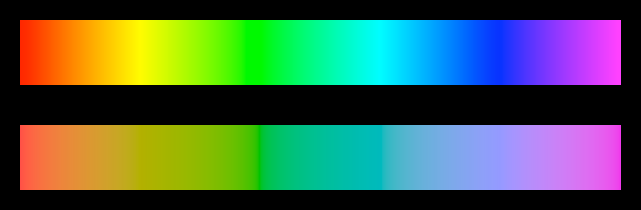 [Why Should Engineers Be Worried About Color? Treinish and Rogowitz 1998. http://www.research.ibm.com/people/l/lloydt/color/color.HTM]
[A Rule-based Tool for Assisting Colormap Selection. Bergman,. Rogowitz, and. Treinish. Proc. IEEE Visualization (Vis), pp. 118–125, 1995.]
Viridis / Magma
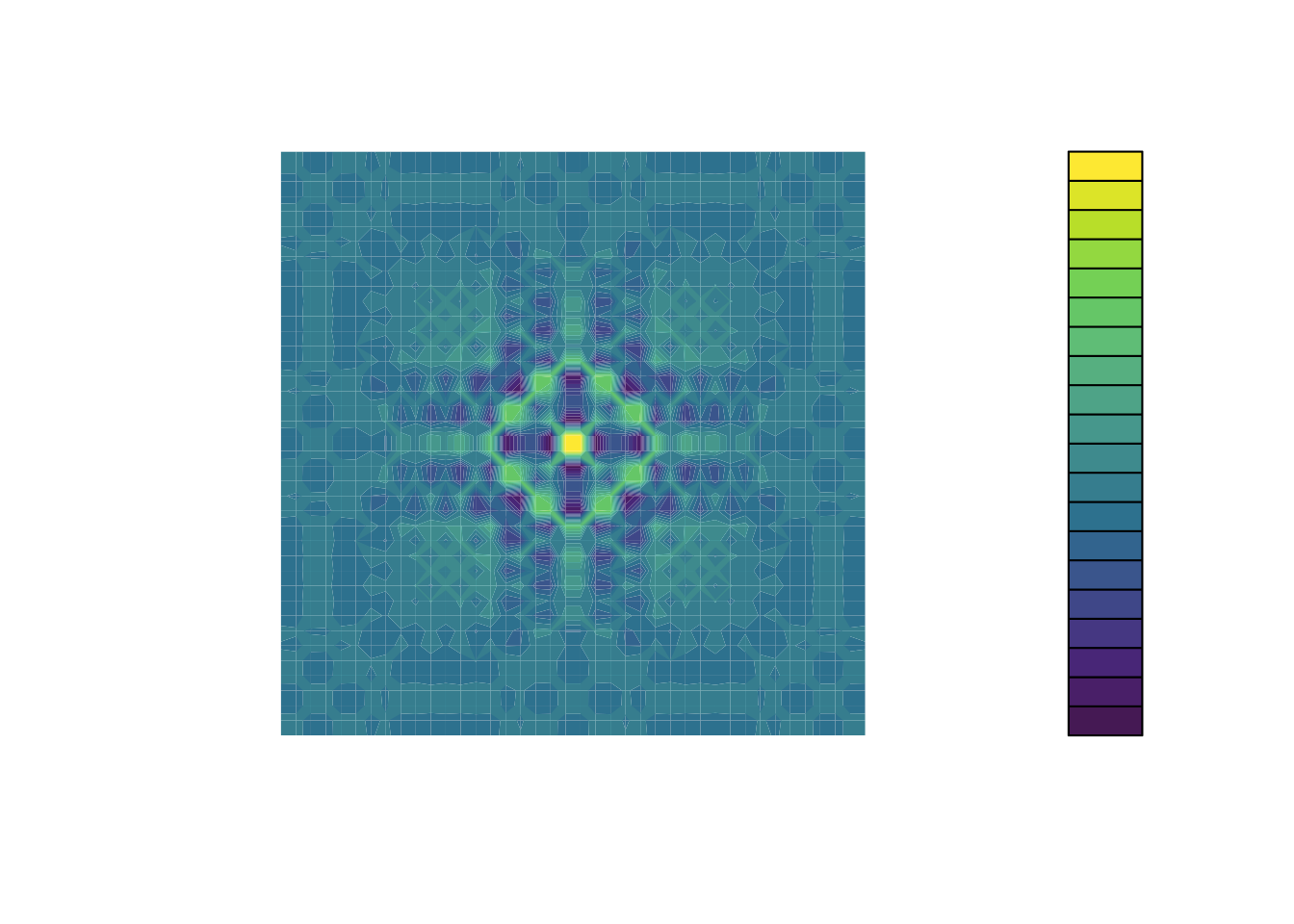 monotonically increasing luminance, perceptually uniform
colorful, colourblind-safe
R, python, D3
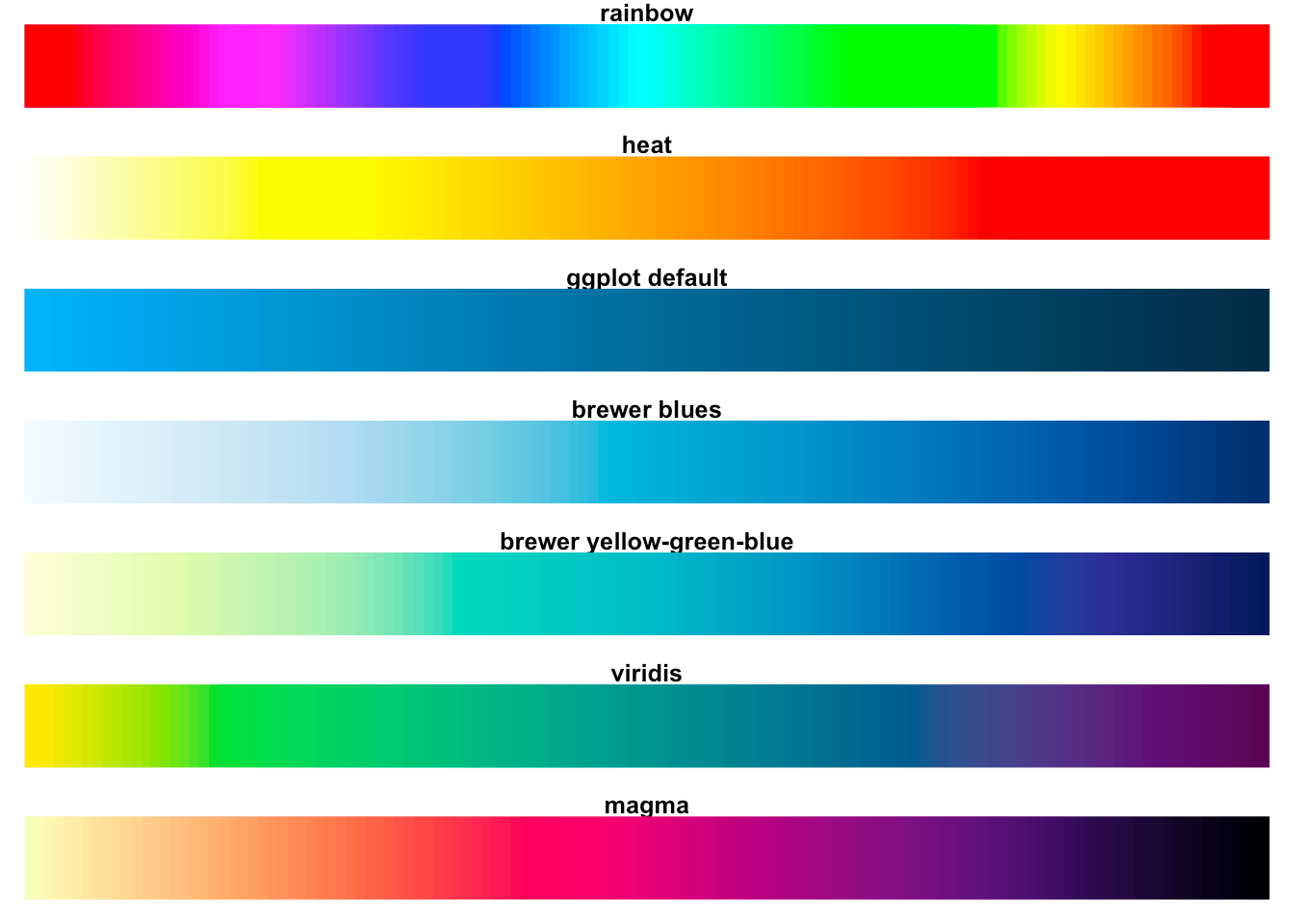 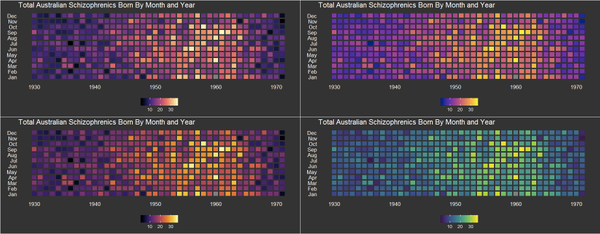 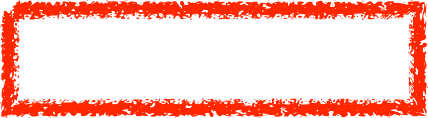 https://cran.r-project.org/web/packages/viridis/vignettes/intro-to-viridis.html
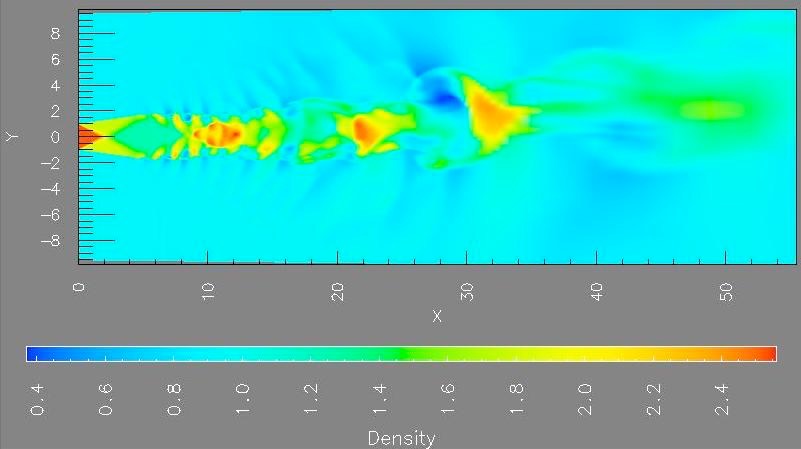 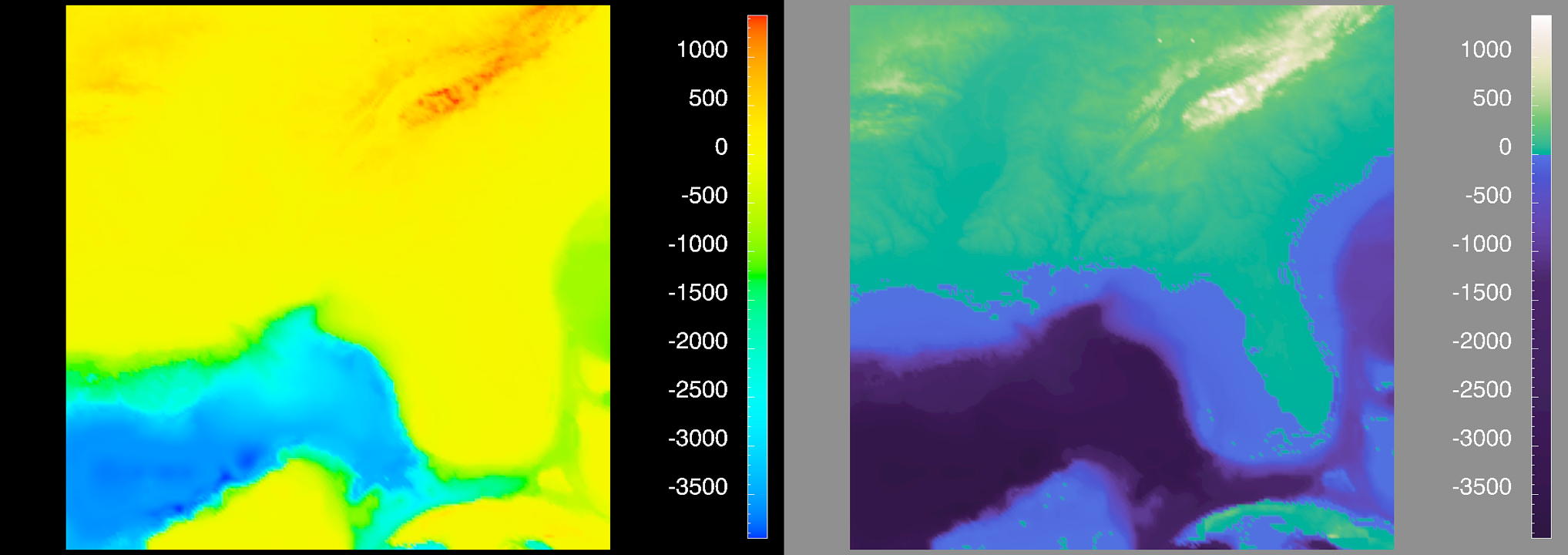 Ordered color: Rainbow is poor default
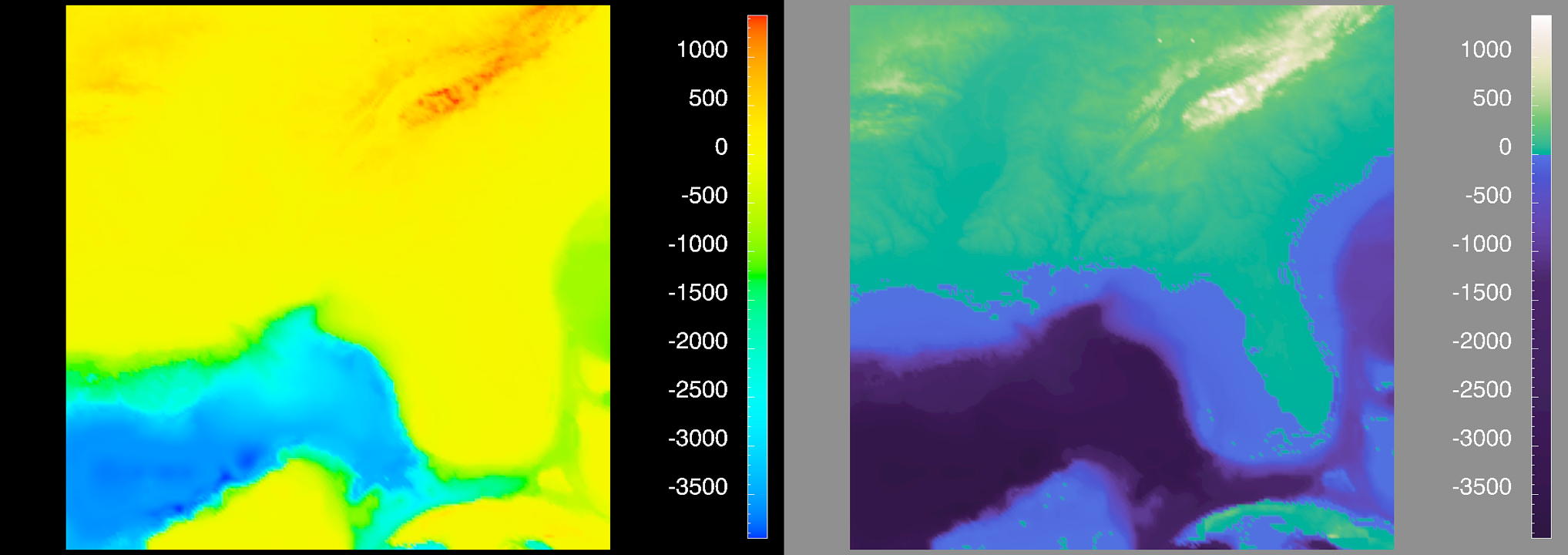 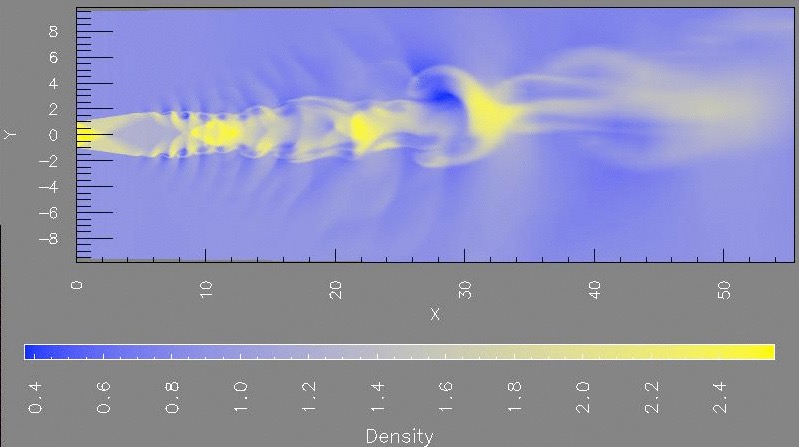 problems
perceptually unordered
perceptually nonlinear
benefits
fine-grained structure visible and nameable
alternatives
large-scale structure: fewer hues
fine structure: multiple hues with monotonically increasing luminance [eg viridis]
categorical: segmented saturated rainbow is good!
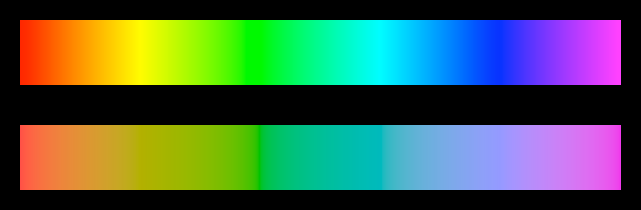 [Why Should Engineers Be Worried About Color? Treinish and Rogowitz 1998. http://www.research.ibm.com/people/l/lloydt/color/color.HTM]
[A Rule-based Tool for Assisting Colormap Selection. Bergman,. Rogowitz, and. Treinish. Proc. IEEE Visualization (Vis), pp. 118–125, 1995.]
[Transfer Functions in Direct Volume Rendering: Design, Interface, Interaction. Kindlmann. SIGGRAPH 2002 Course Notes]
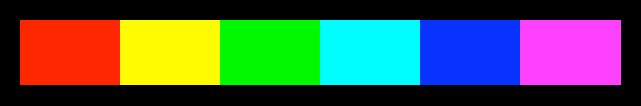 Colormaps
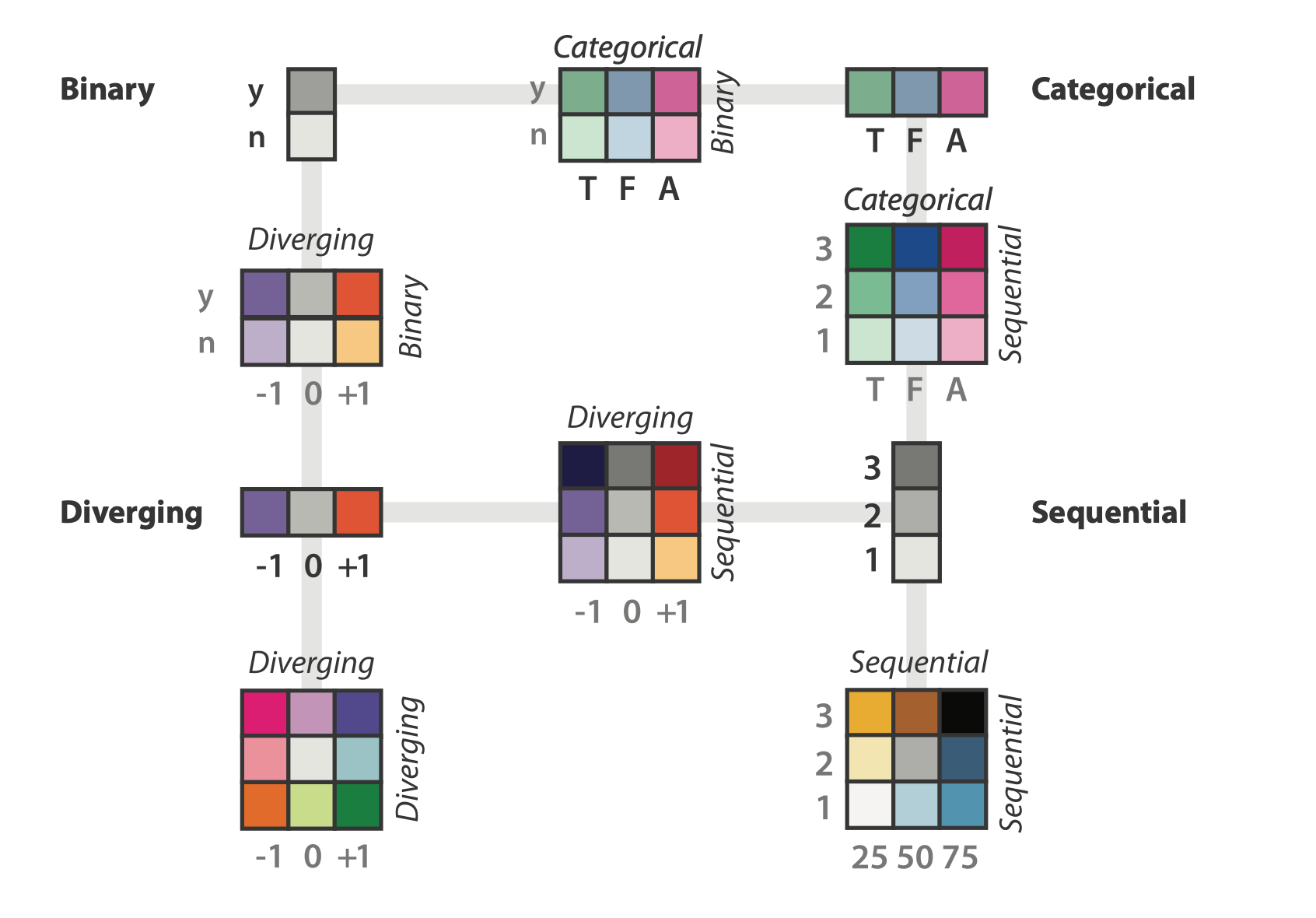 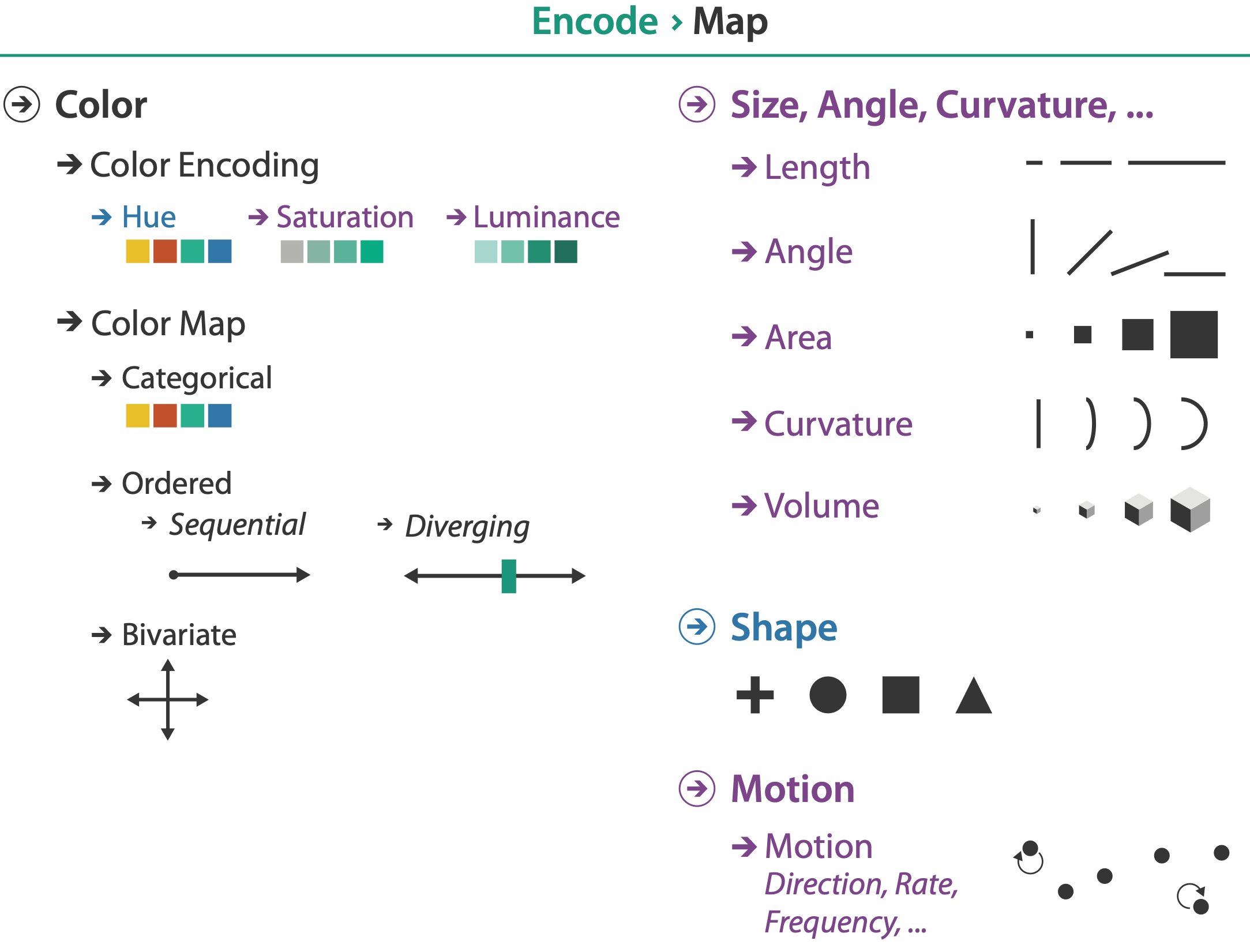 after [Color Use Guidelines for Mapping and Visualization. Brewer, 1994. http://www.personal.psu.edu/faculty/c/a/cab38/ColorSch/Schemes.html]
[Speaker Notes: fix still needed: categorial for qualitative]
Colormaps
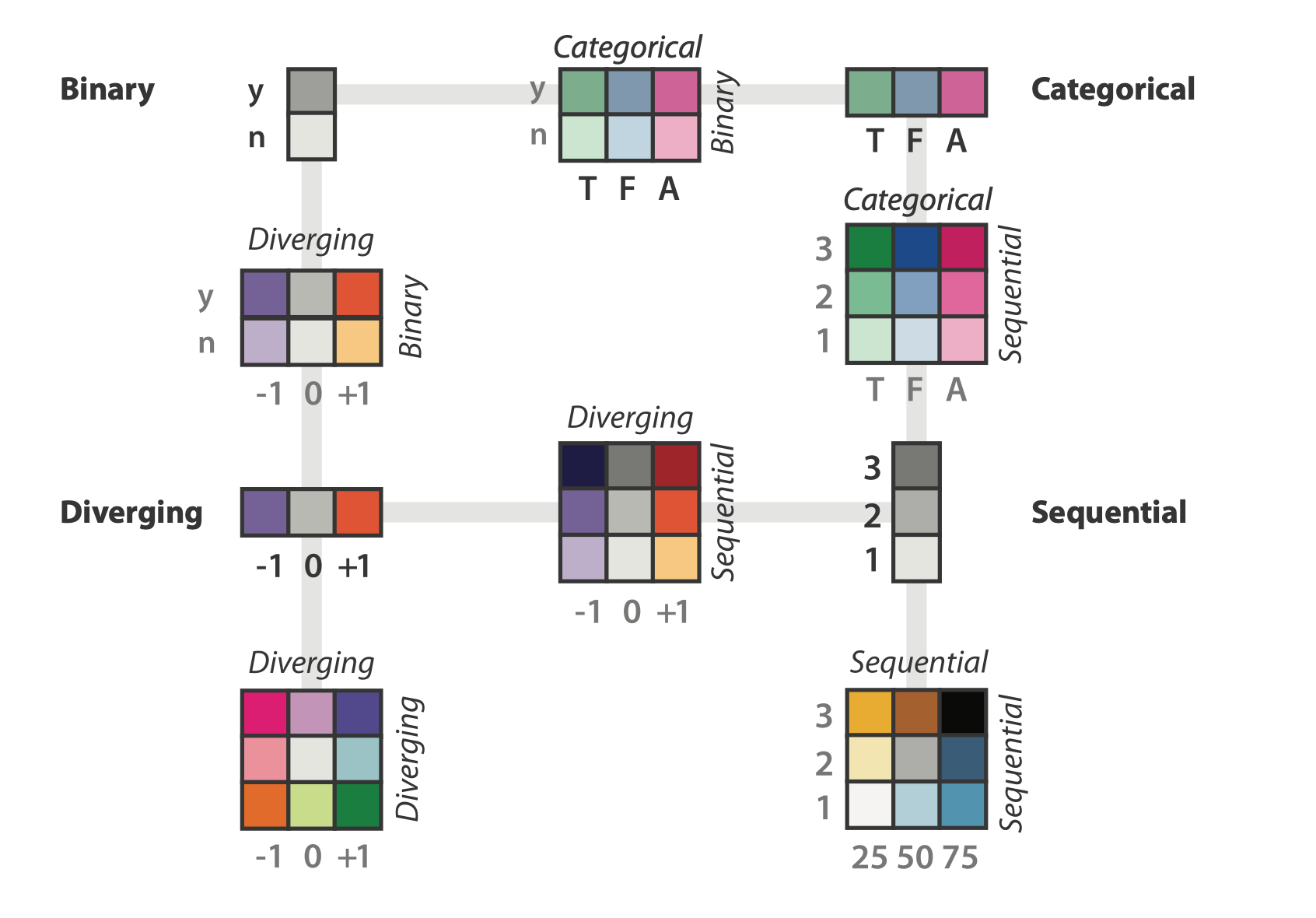 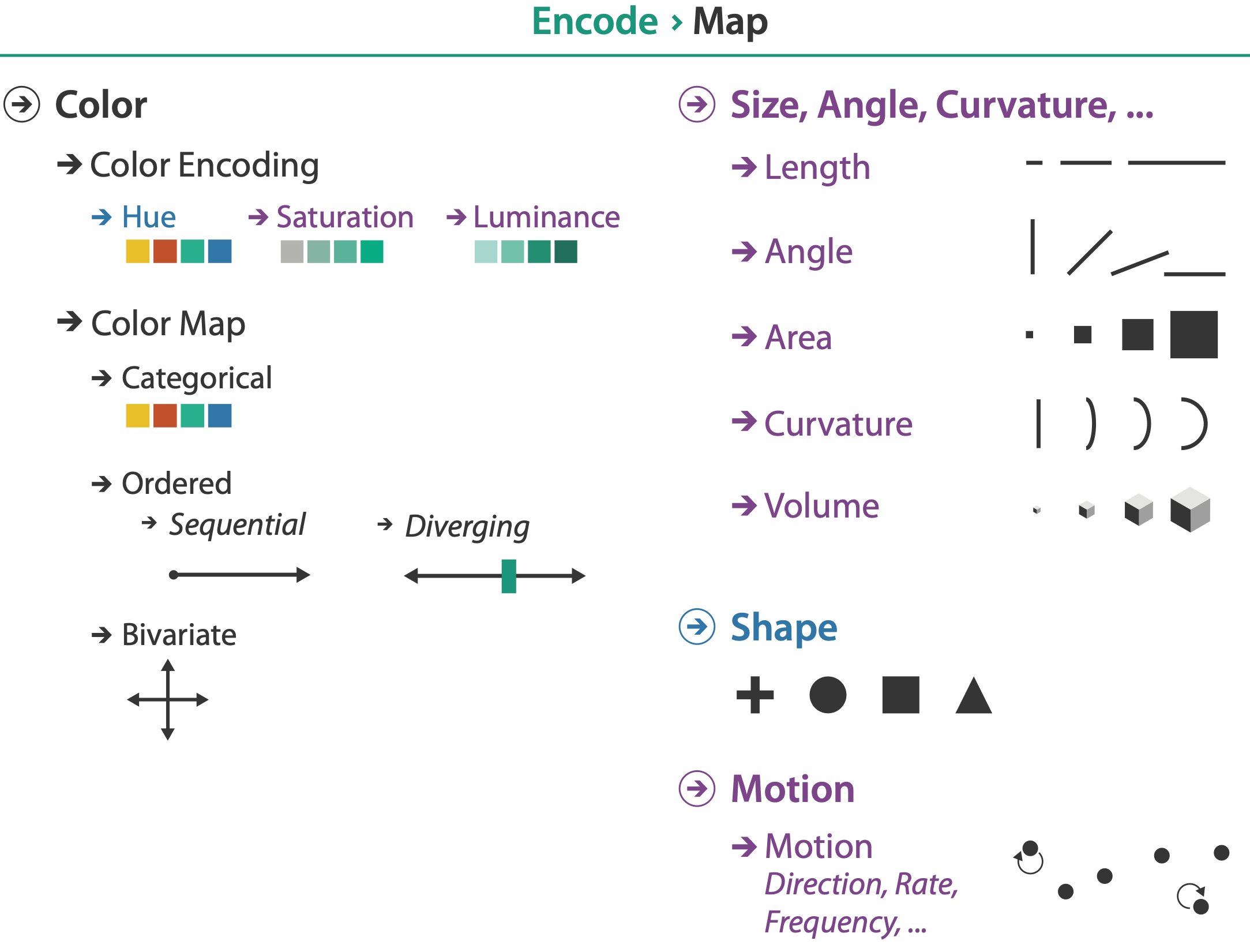 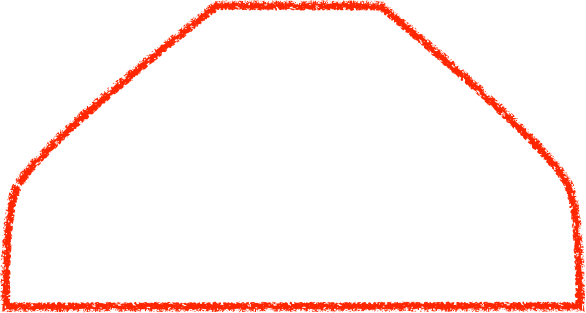 use with care if morethan two levels (binary)!
after [Color Use Guidelines for Mapping and Visualization. Brewer, 1994. http://www.personal.psu.edu/faculty/c/a/cab38/ColorSch/Schemes.html]
[Speaker Notes: fix still needed: categorial for qualitative]
Colormaps
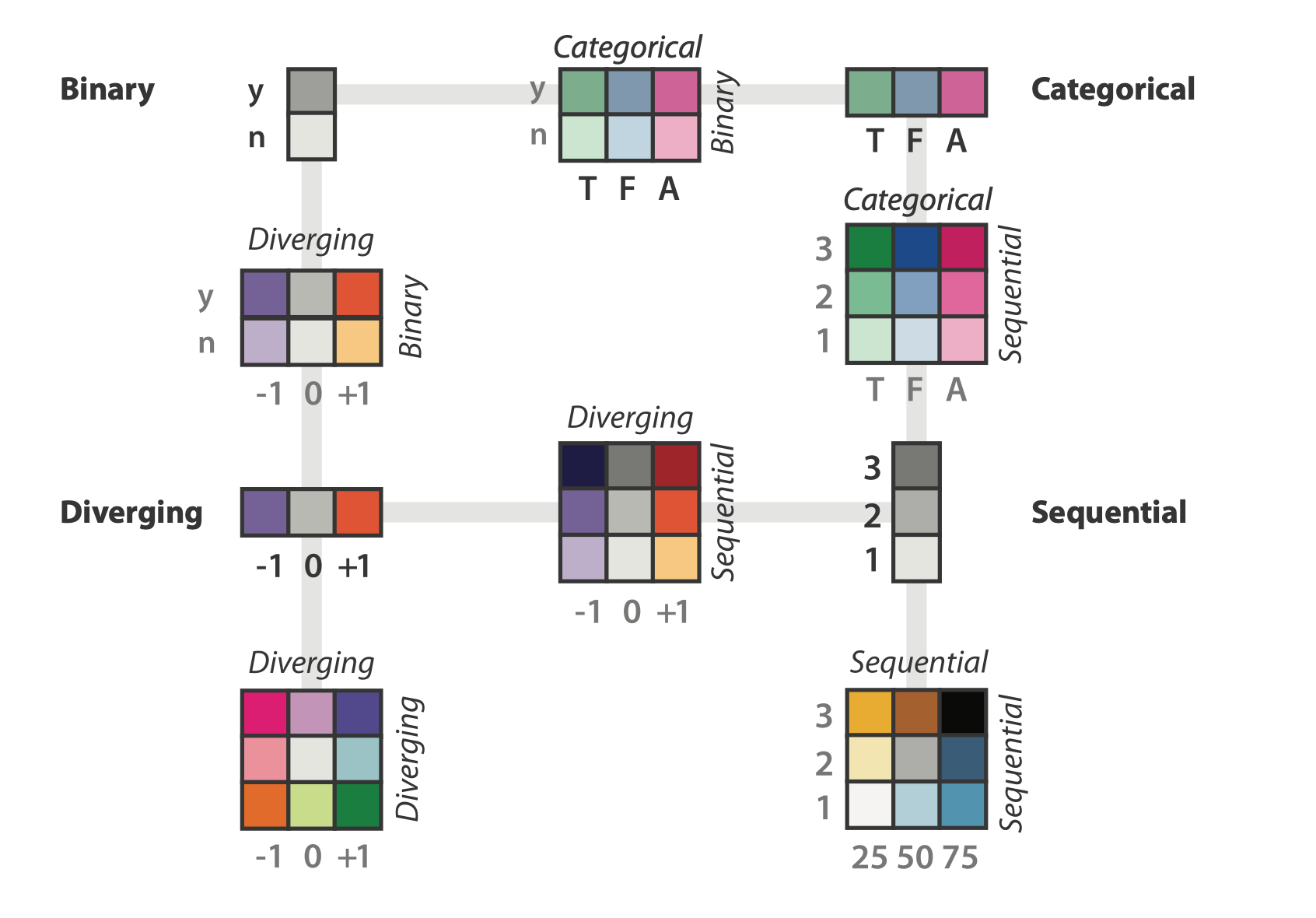 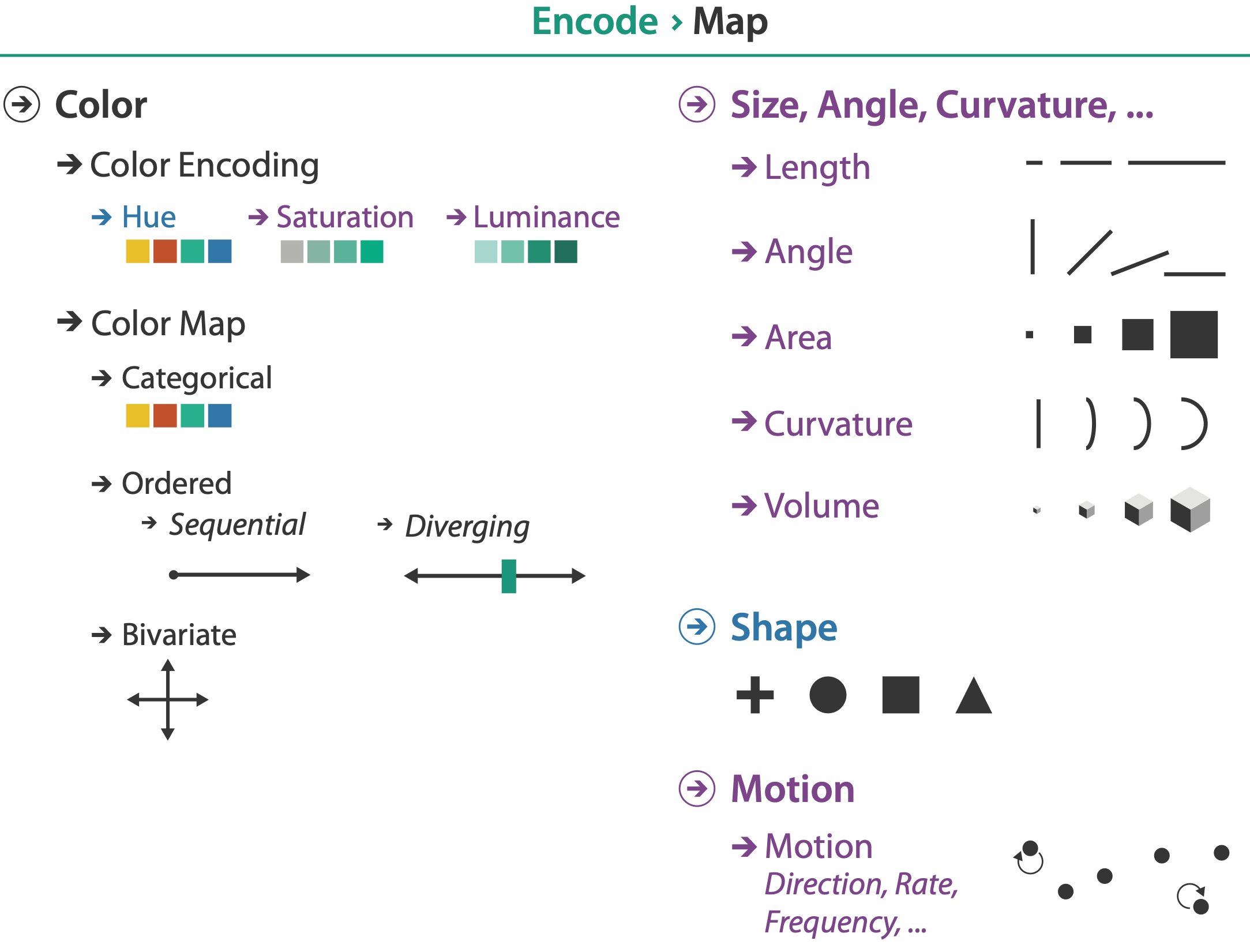 color channel interactions
size heavily affects salience
small regions need high saturation
large need low saturation
saturation & luminance: 3-4 bins max
also not separable from transparency
after [Color Use Guidelines for Mapping and Visualization. Brewer, 1994. http://www.personal.psu.edu/faculty/c/a/cab38/ColorSch/Schemes.html]
[Speaker Notes: fix still needed: categorial for qualitative]
Further reading
Visualization Analysis and Design. Munzner.  AK Peters Visualization Series, CRC Press, Nov 2014.
Chap 10: Map Color and Other Channels
ColorBrewer, Brewer.
http://www.colorbrewer2.org
Color In Information Display. Stone. IEEE Vis Course Notes, 2006. 
http://www.stonesc.com/Vis06
A Field Guide to Digital Color. Stone. AK Peters, 2003.
Rainbow Color Map (Still) Considered Harmful. Borland and Taylor. IEEE Computer Graphics and Applications 27:2 (2007), 14–17.
Visual Thinking for Design. Ware. Morgan Kaufmann, 2008.
Information Visualization: Perception for Design, 3rd edition. Ware. Morgan Kaufmann /Academic Press, 2004.
http://www.r-bloggers.com/using-the-new-viridis-colormap-in-r-thanks-to-simon-garnier/
Visualization Analysis & Design, Half-Day Tutorial
Session 1 
Analysis:  What, Why, How
Marks and Channels
Arrange Tables
Arrange Spatial Data 







Session 2
Arrange Networks and Trees
Map Color and Other Channels
Manipulate: Change, Select, Navigate
Facet: Juxtapose, Partition, Superimpose
Reduce: Filter, Aggregate
@tamaramunzner
http://www.cs.ubc.ca/~tmm/talks.html#halfdaycourse20
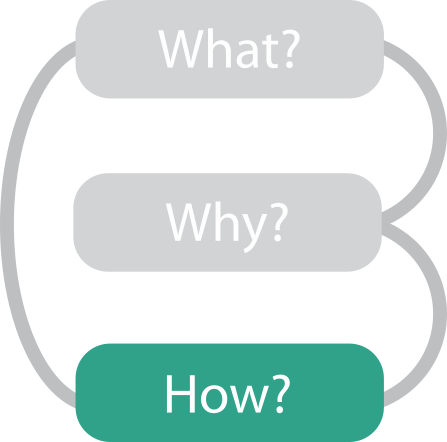 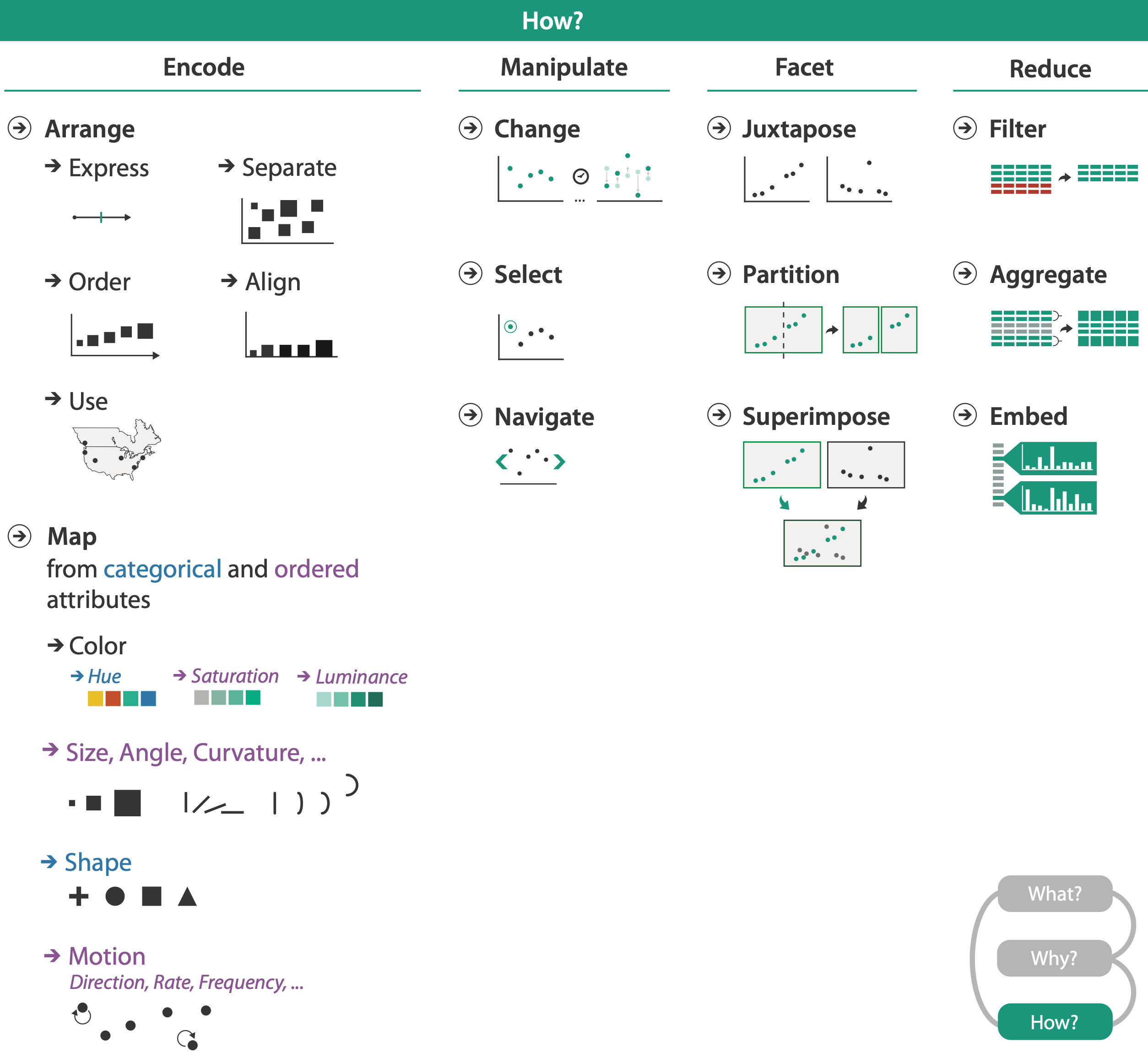 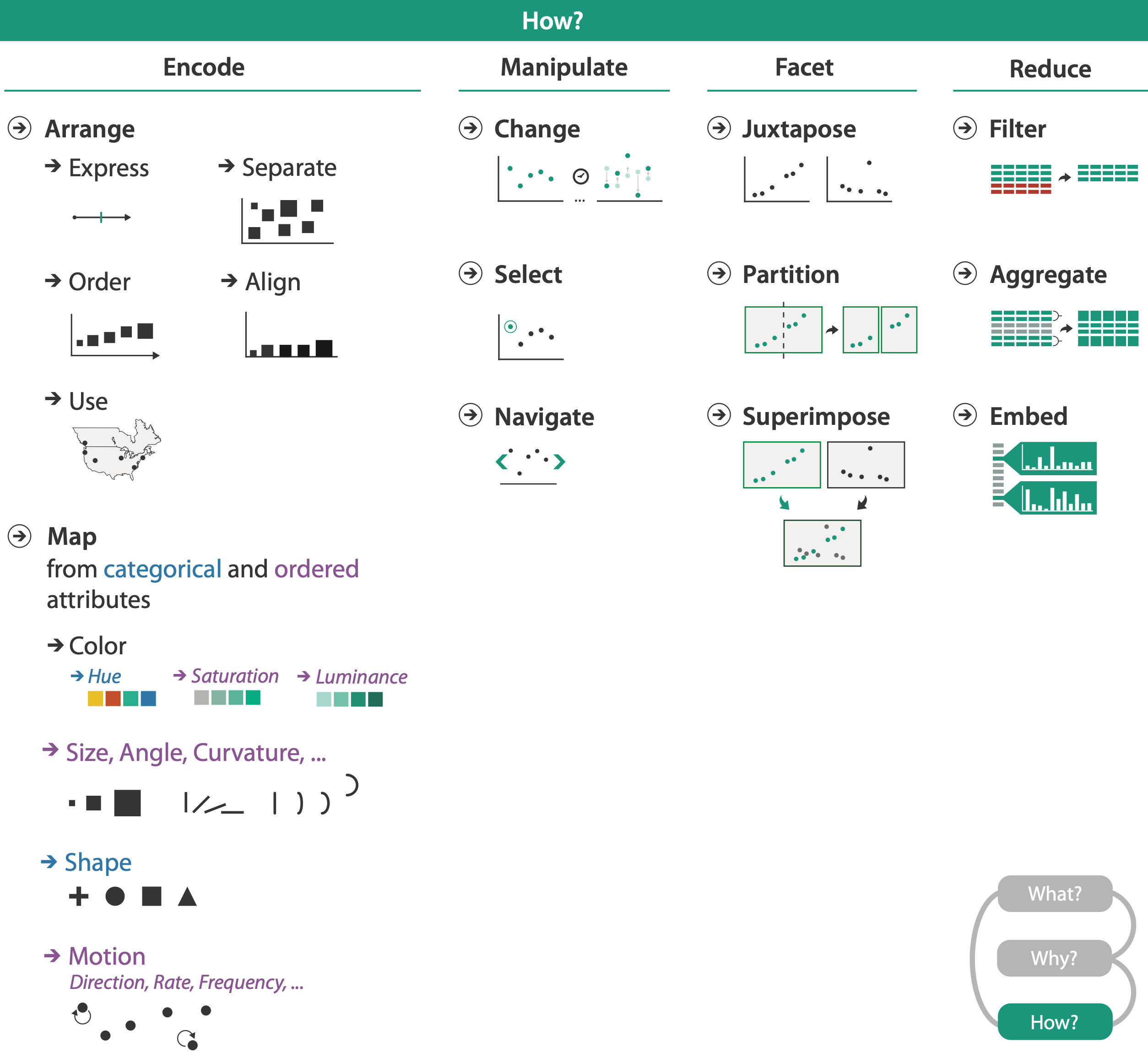 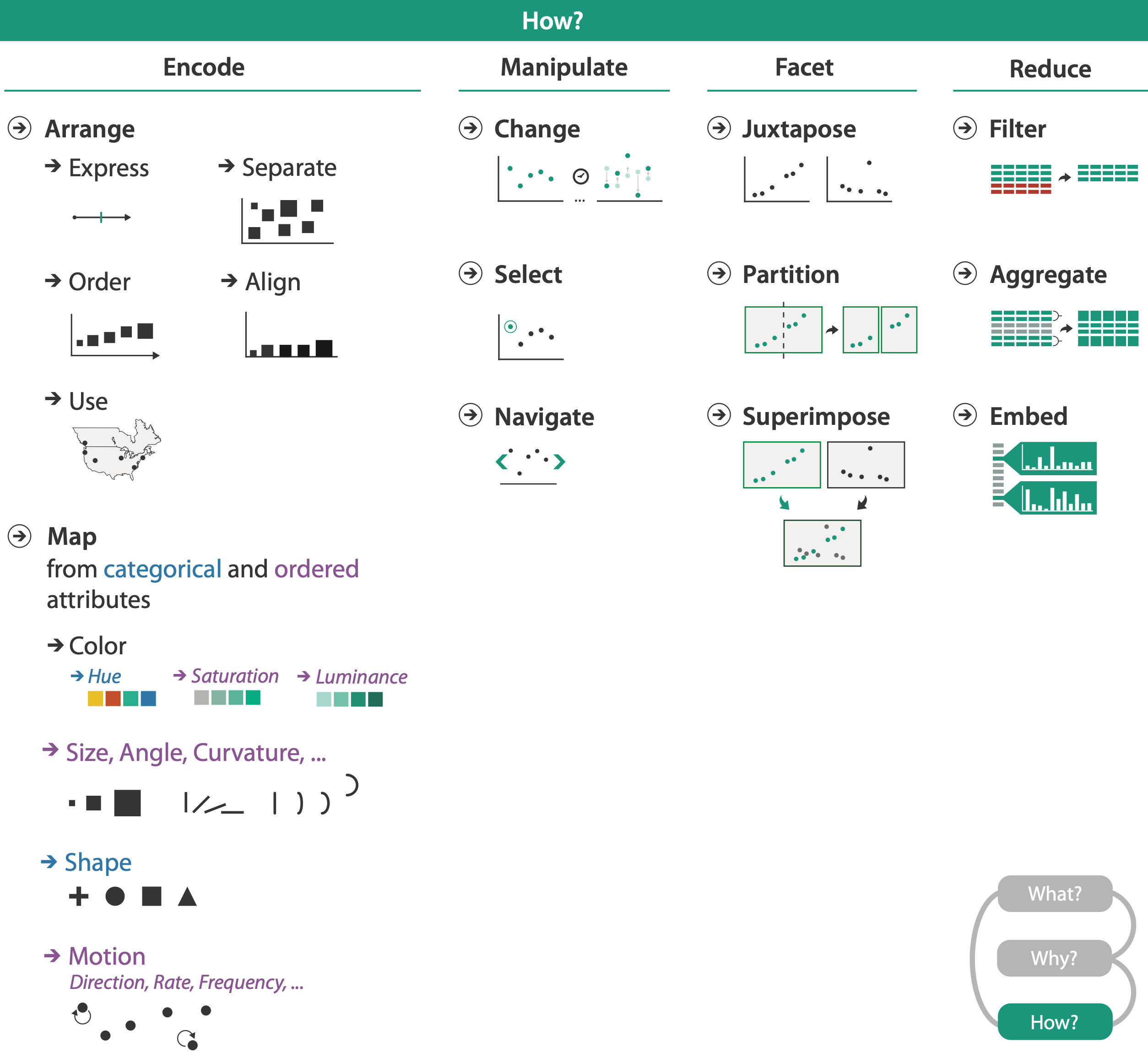 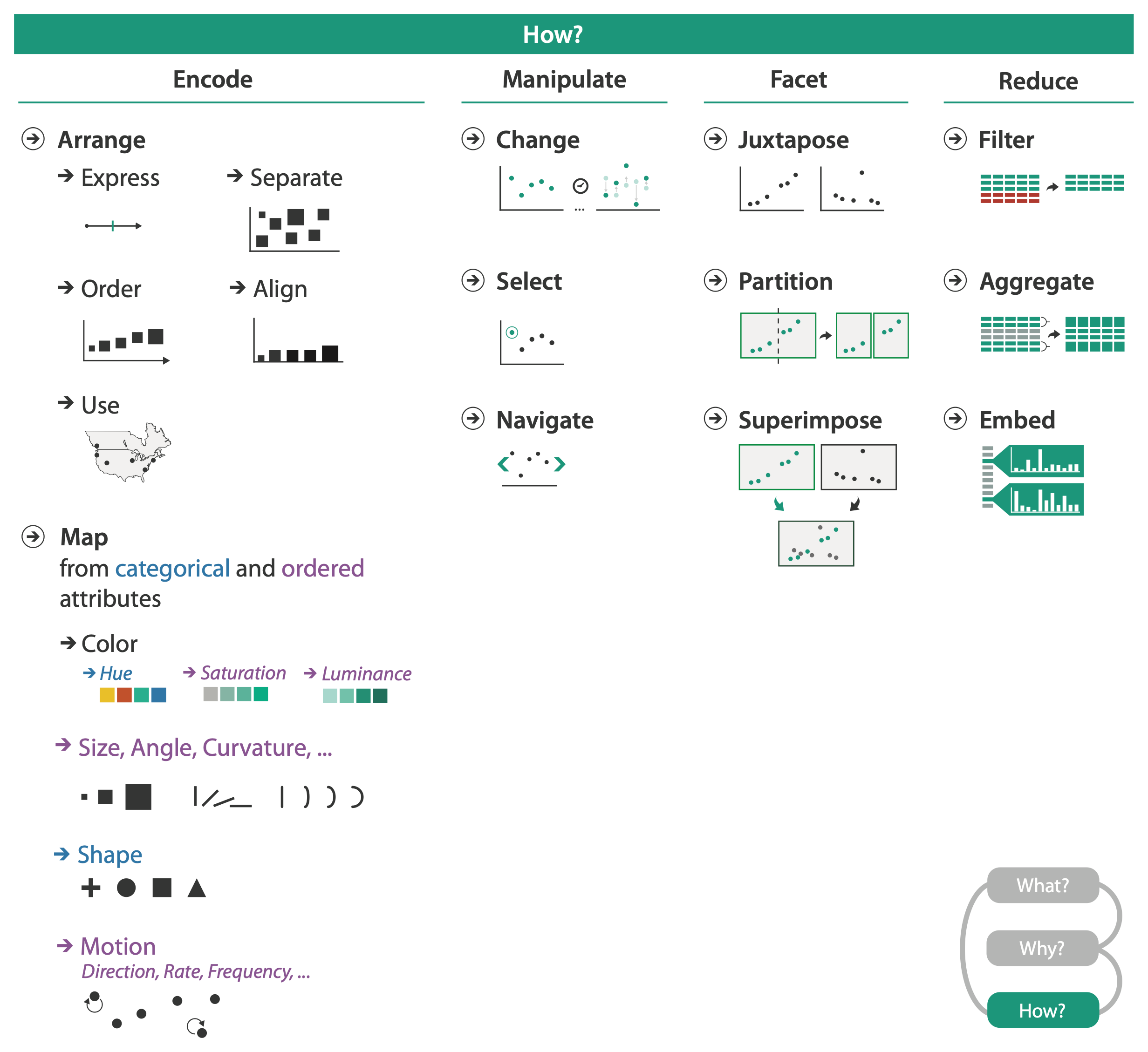 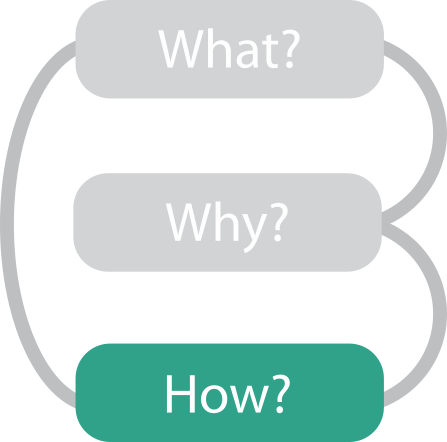 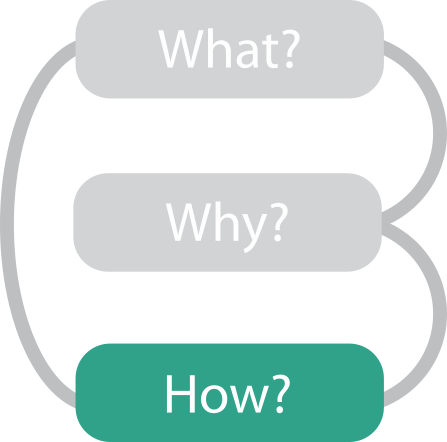 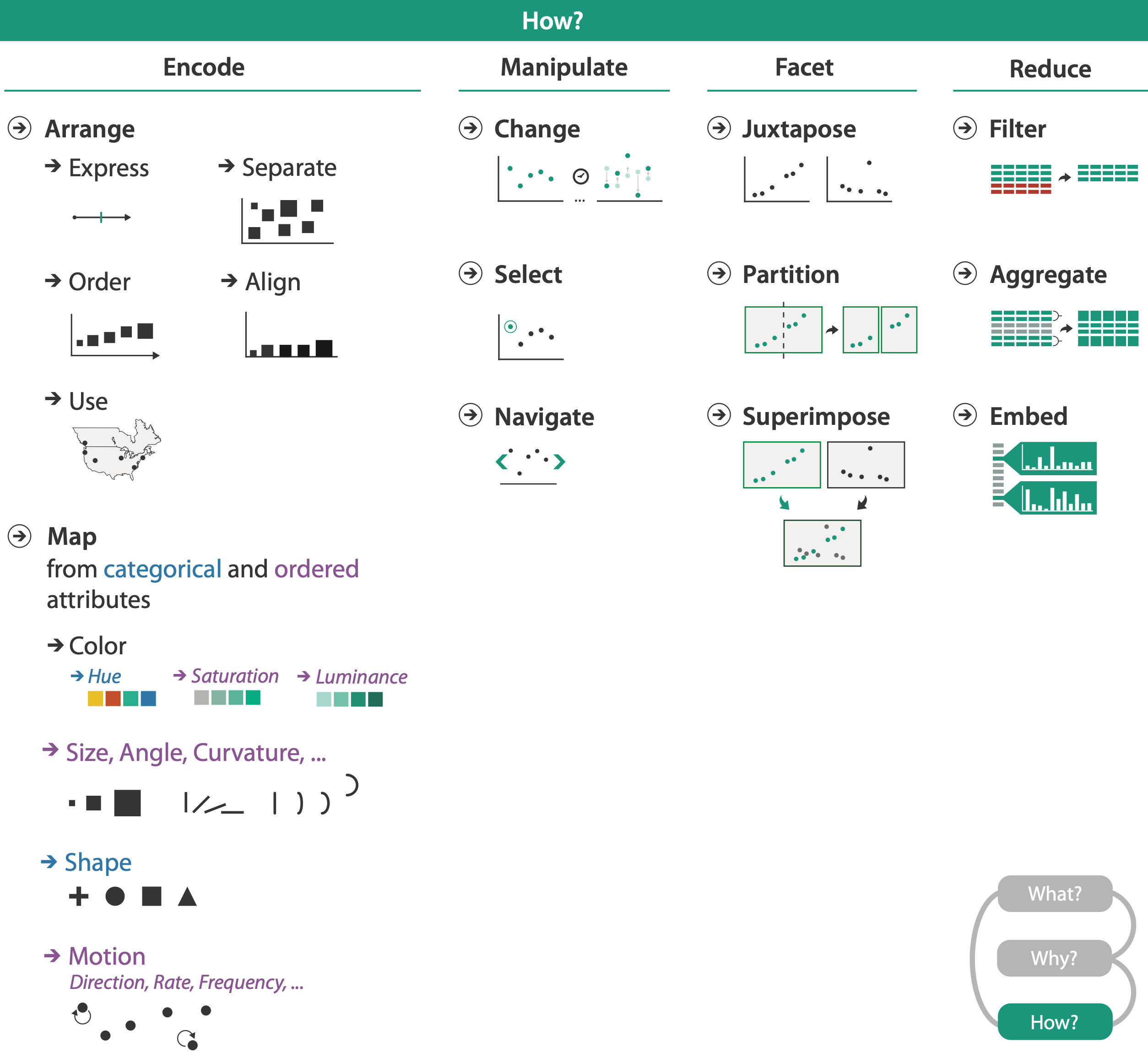 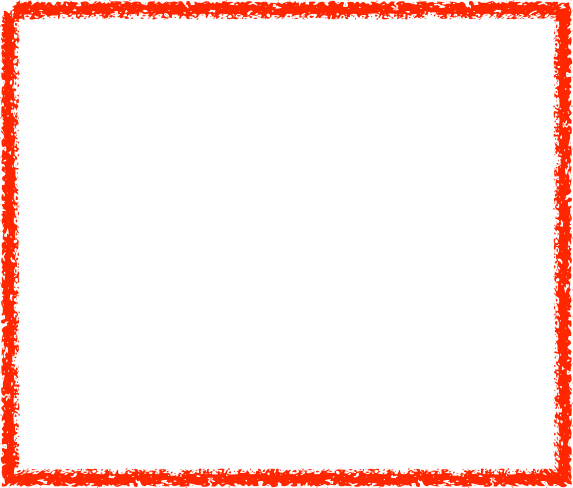 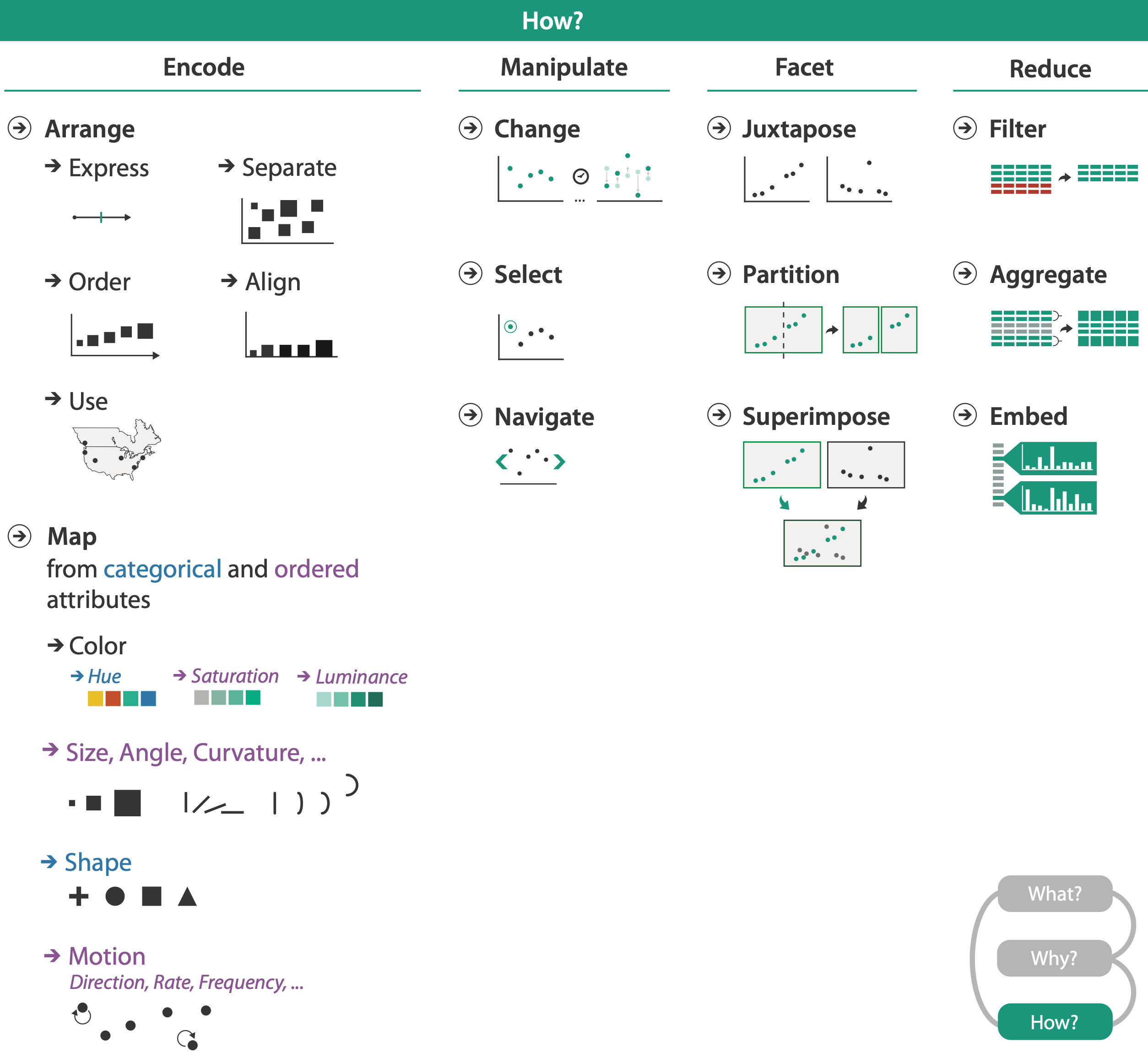 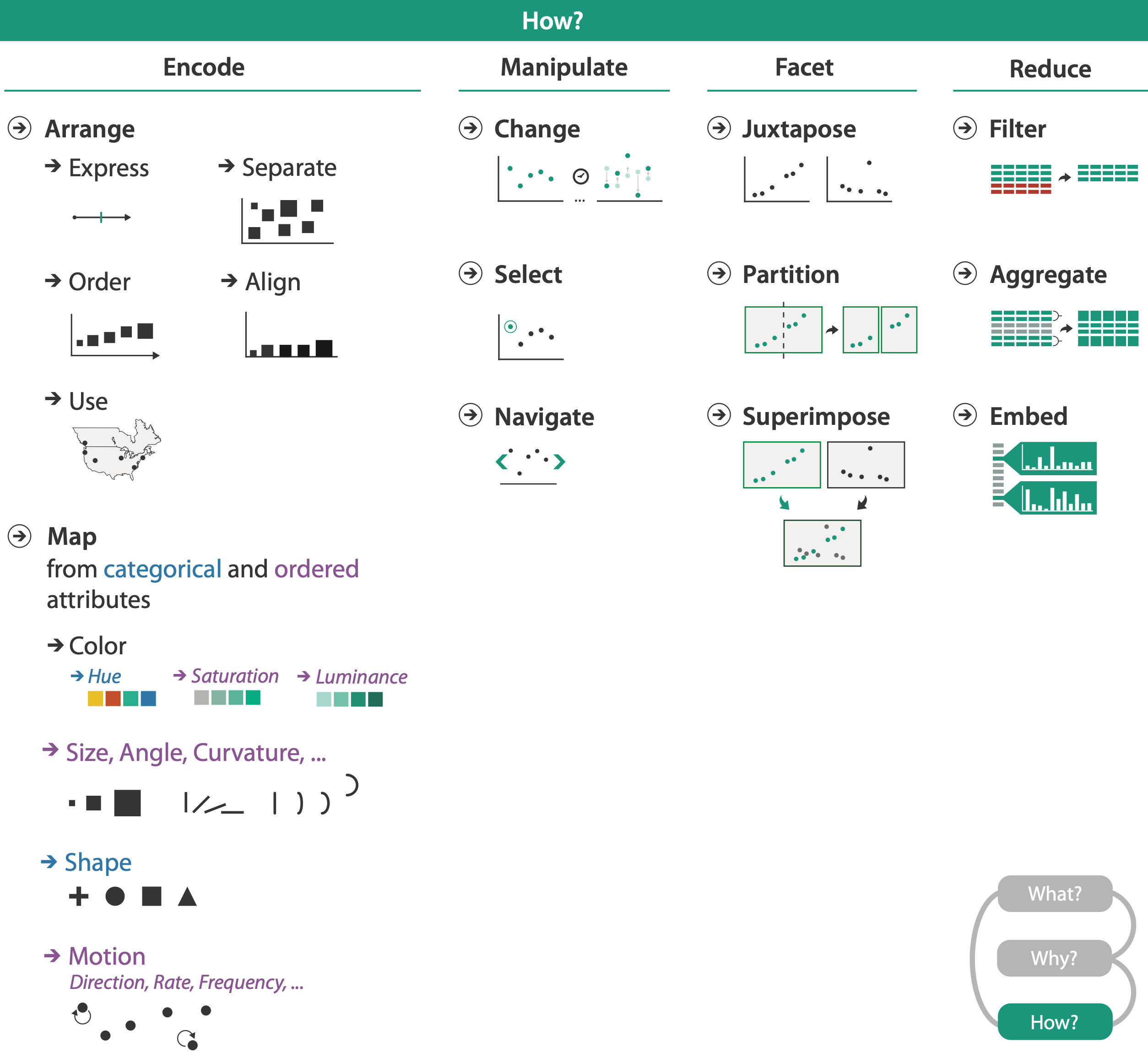 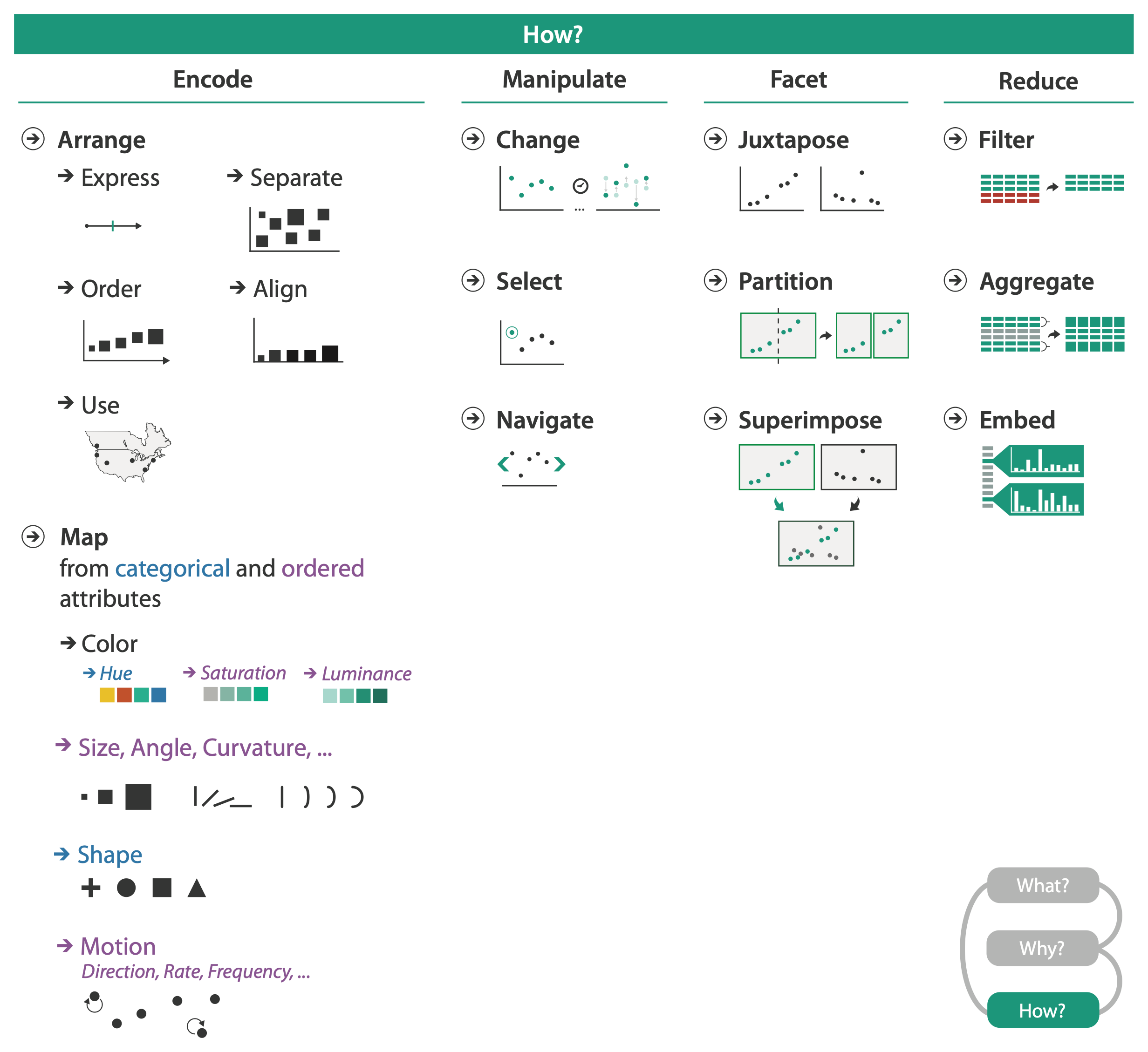 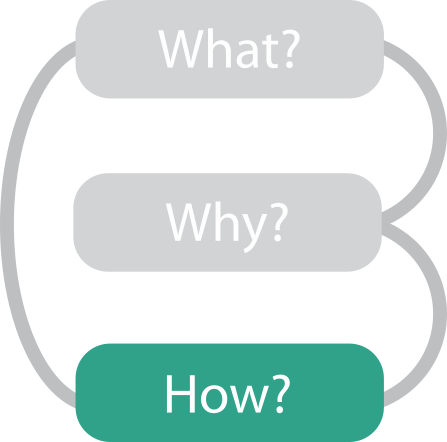 How to handle complexity: 1 previous strategy + 3 more
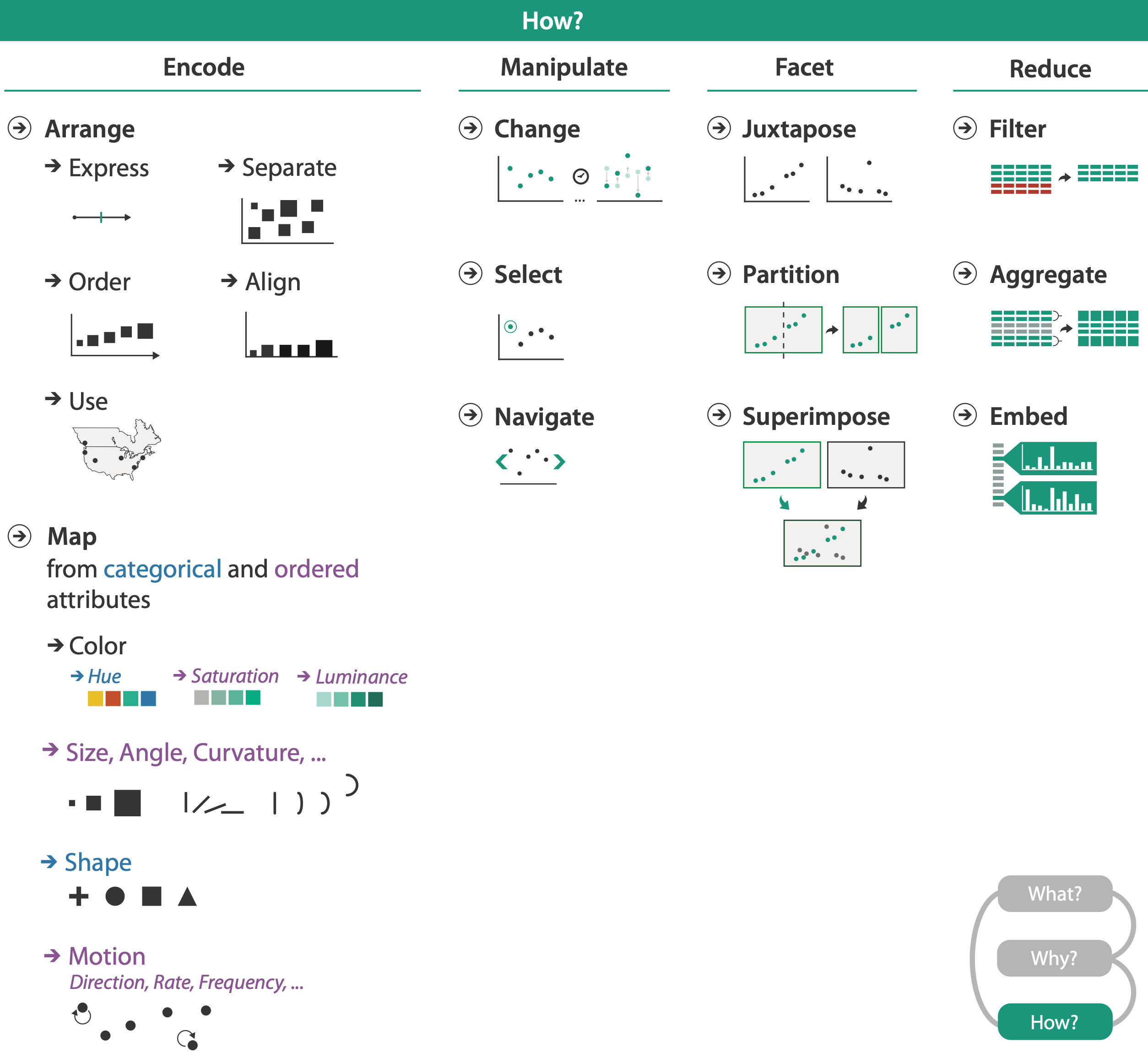 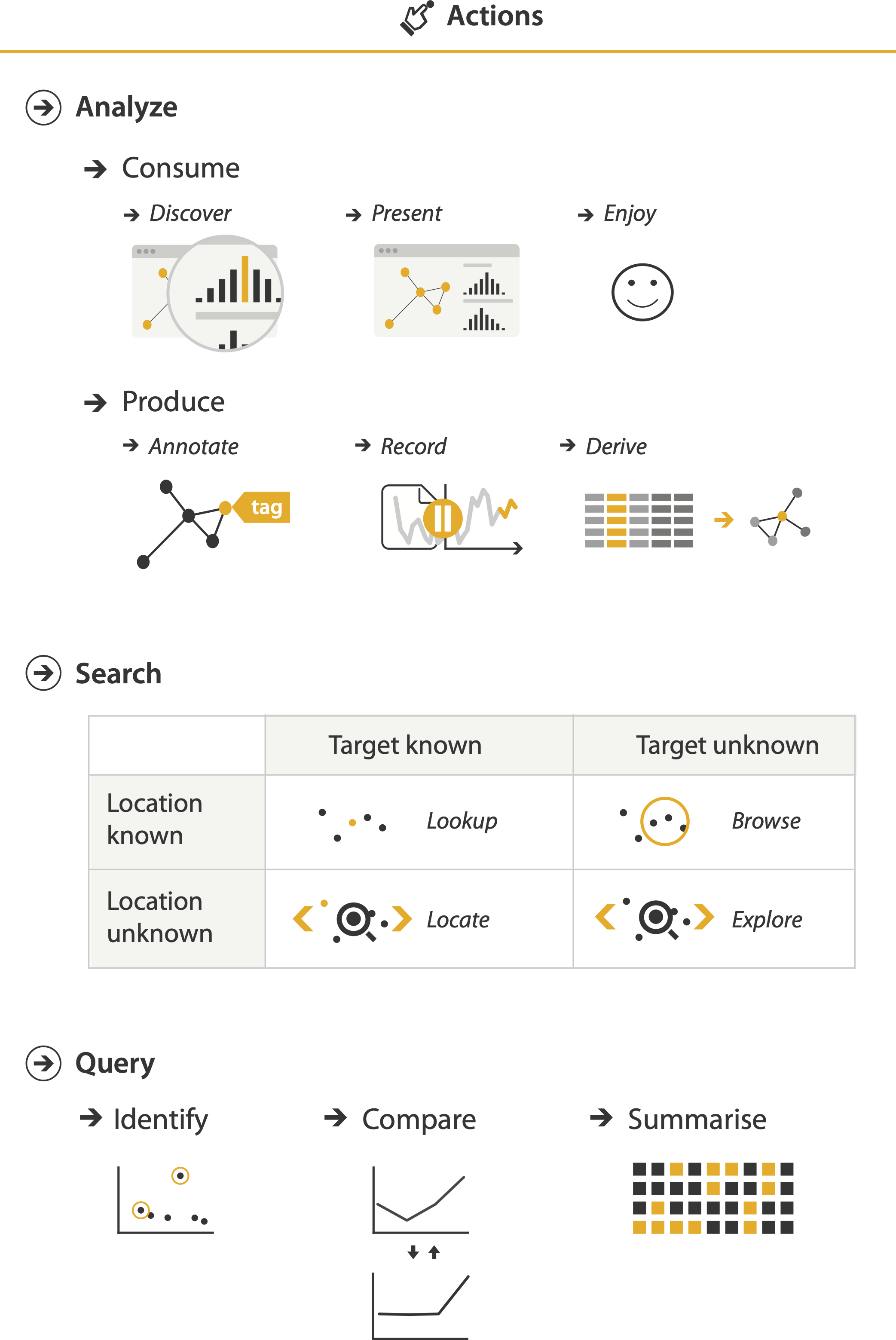 derive new data to show within view
change view over time
facet across multiple views
reduce items/attributes within single view
Manipulate
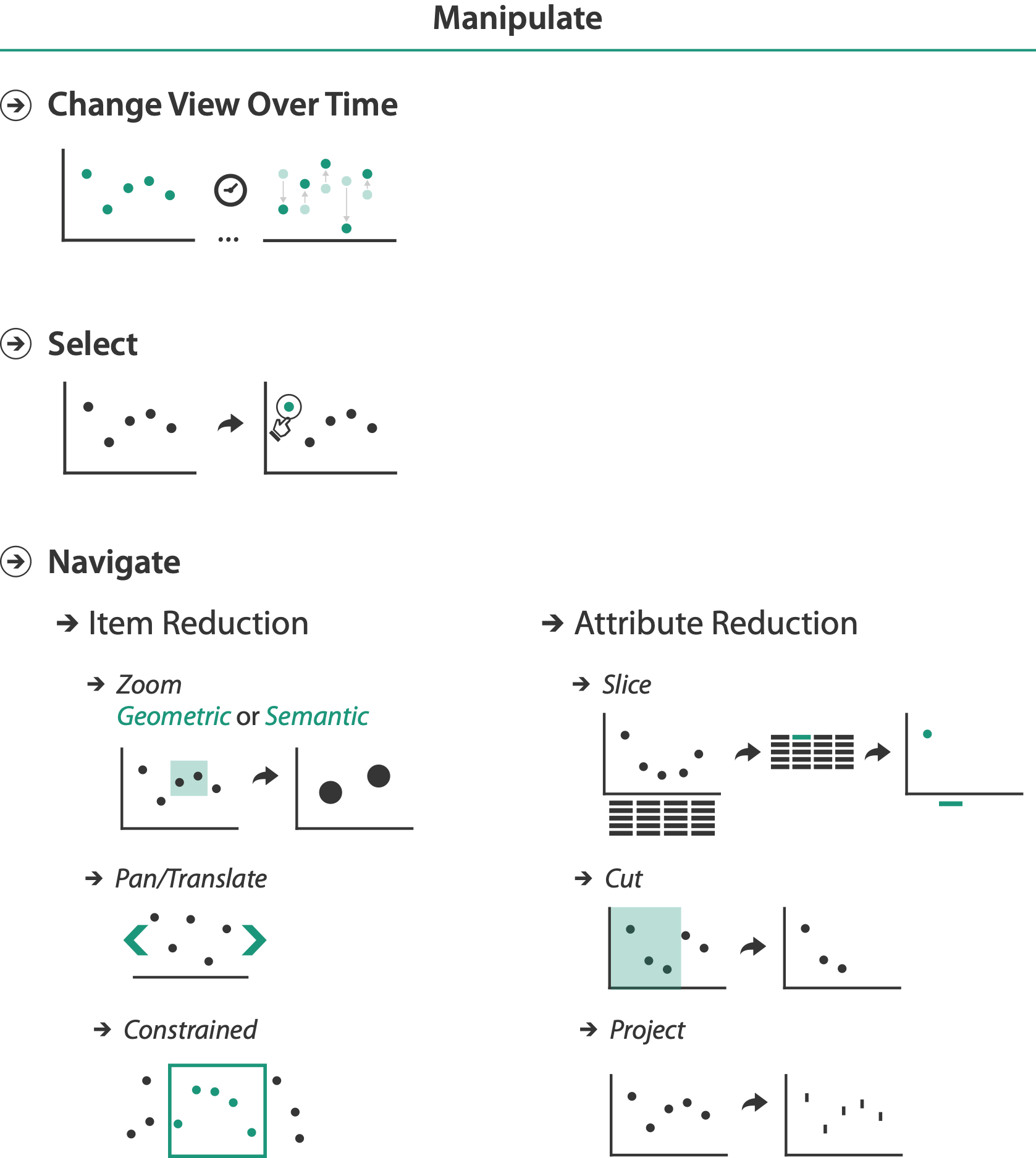 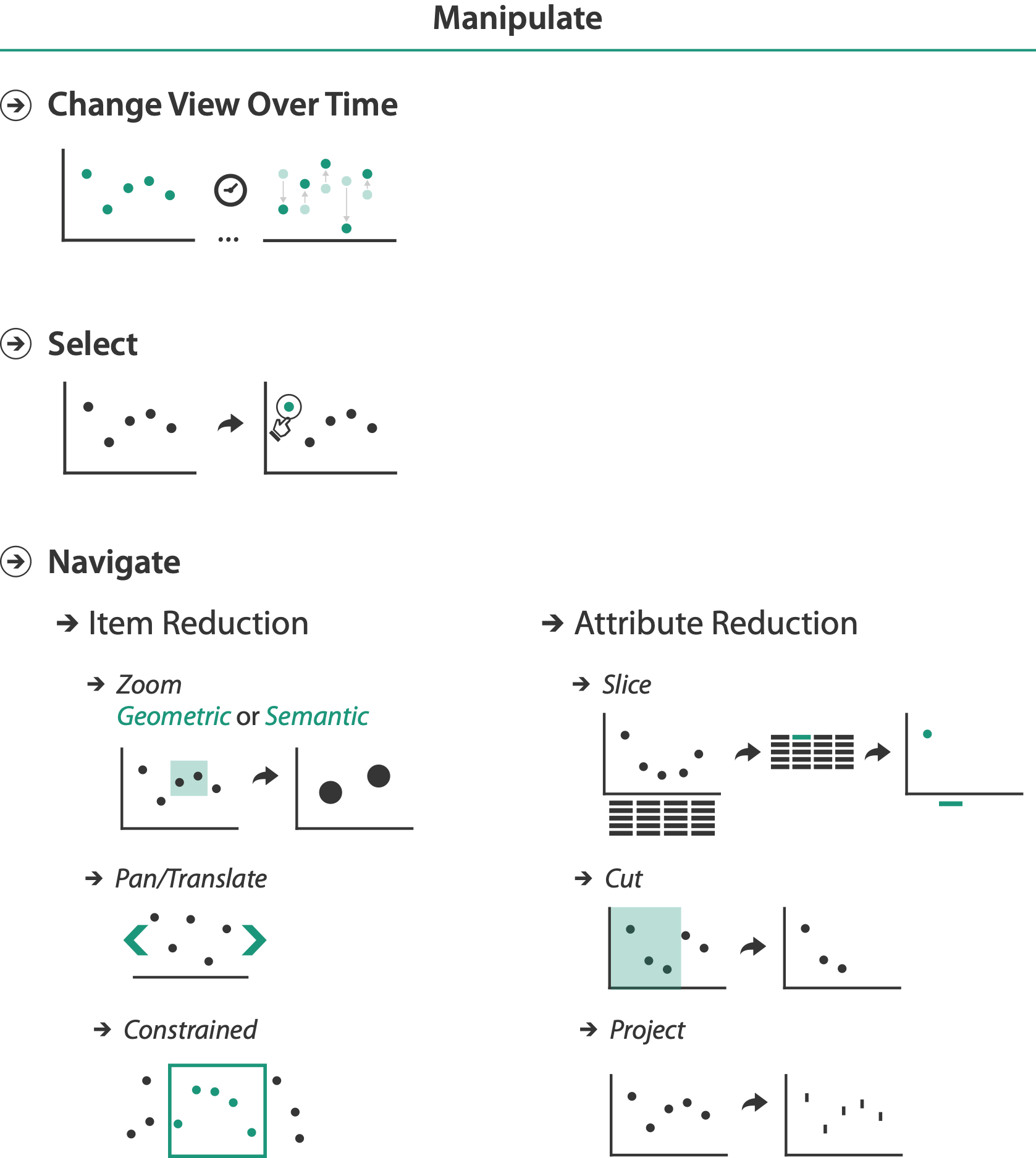 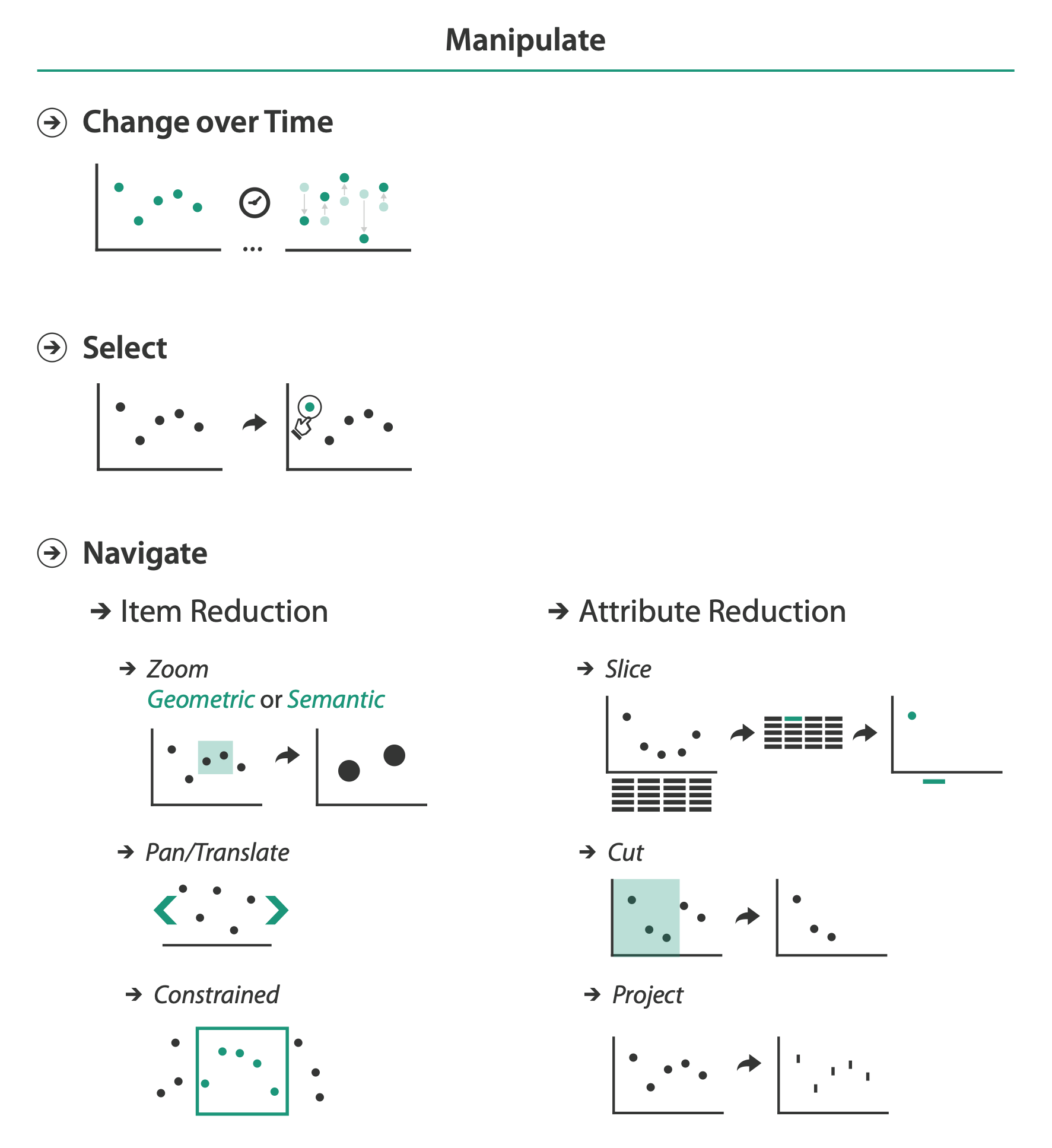 [Speaker Notes: change any of the other choices
encoding itself
parameters
arrange: rearrange, reorder
aggregation level, what is filtered... 
most obvious, powerful, flexible
interaction entails change]
Idiom: Change order/arrangement
what: simple table
how: data-driven reordering
why: find extreme values, trends
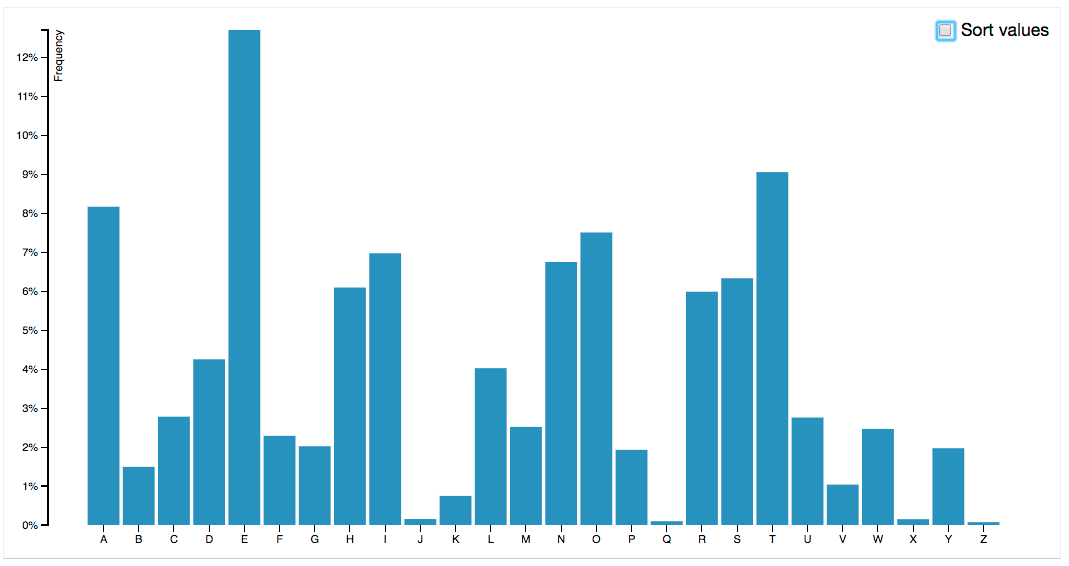 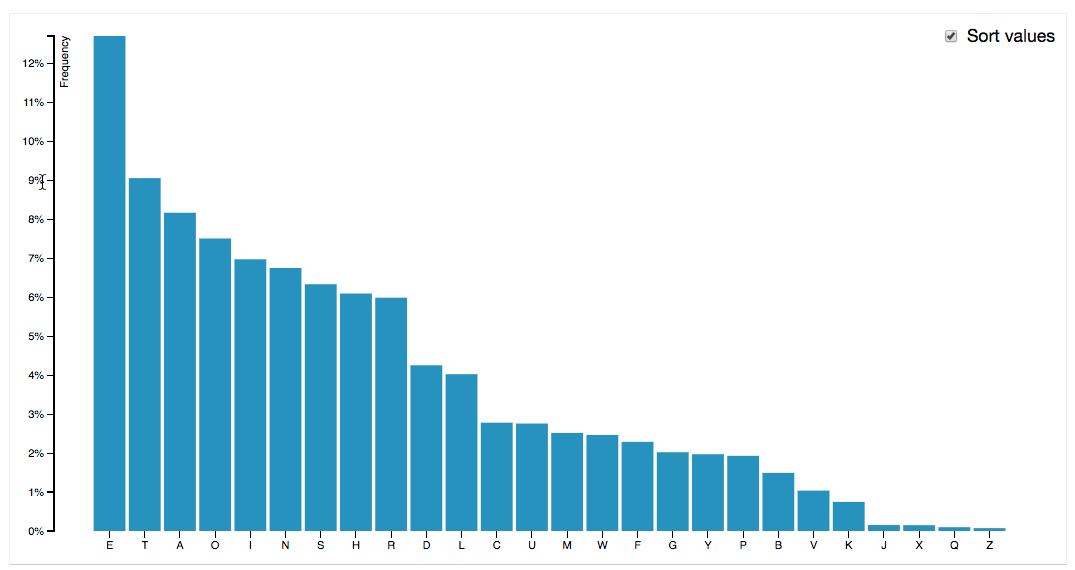 [Sortable Bar Chart](https://bl.ocks.org/mbostock/3885705)
Idiom: Change order
System: DataStripes
what: table with many attributes
how: data-driven reordering by selecting column
why: find correlations between attributes
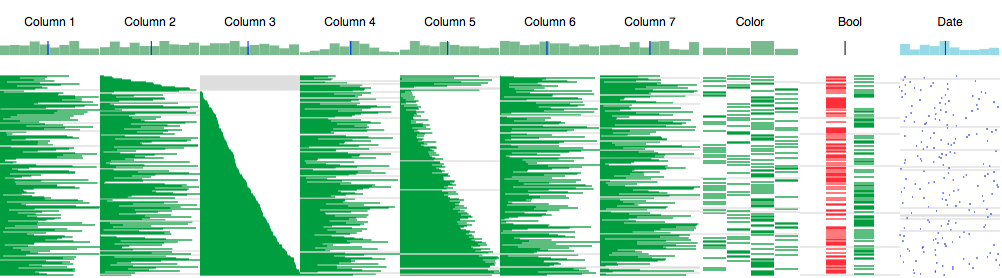 [http://carlmanaster.github.io/datastripes/]
Idiom: Change align
System: LineUp
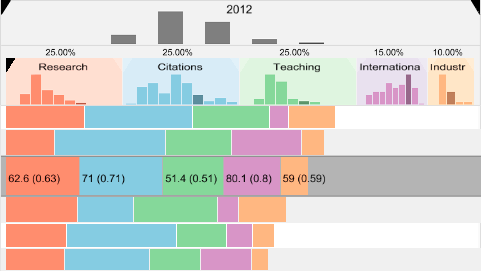 stacked bars
easy to compare
first segment
total bar
align to different segment
supports flexible comparison
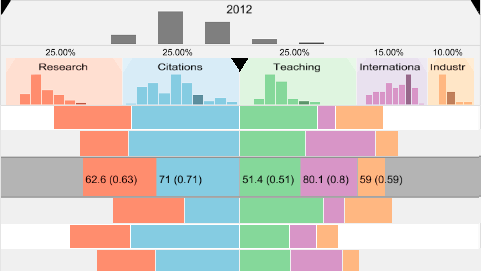 [LineUp: Visual Analysis of Multi-Attribute Rankings.Gratzl, Lex, Gehlenborg, Pfister, and Streit. IEEE Trans. Visualization and Computer Graphics (Proc. InfoVis 2013) 19:12 (2013), 2277–2286.]
[Speaker Notes: video: 1:06 to 1:10 fisheye
1:31 reorder, 2:04 sort, 2:34 end of reordering]
Navigate: Changing item visibility
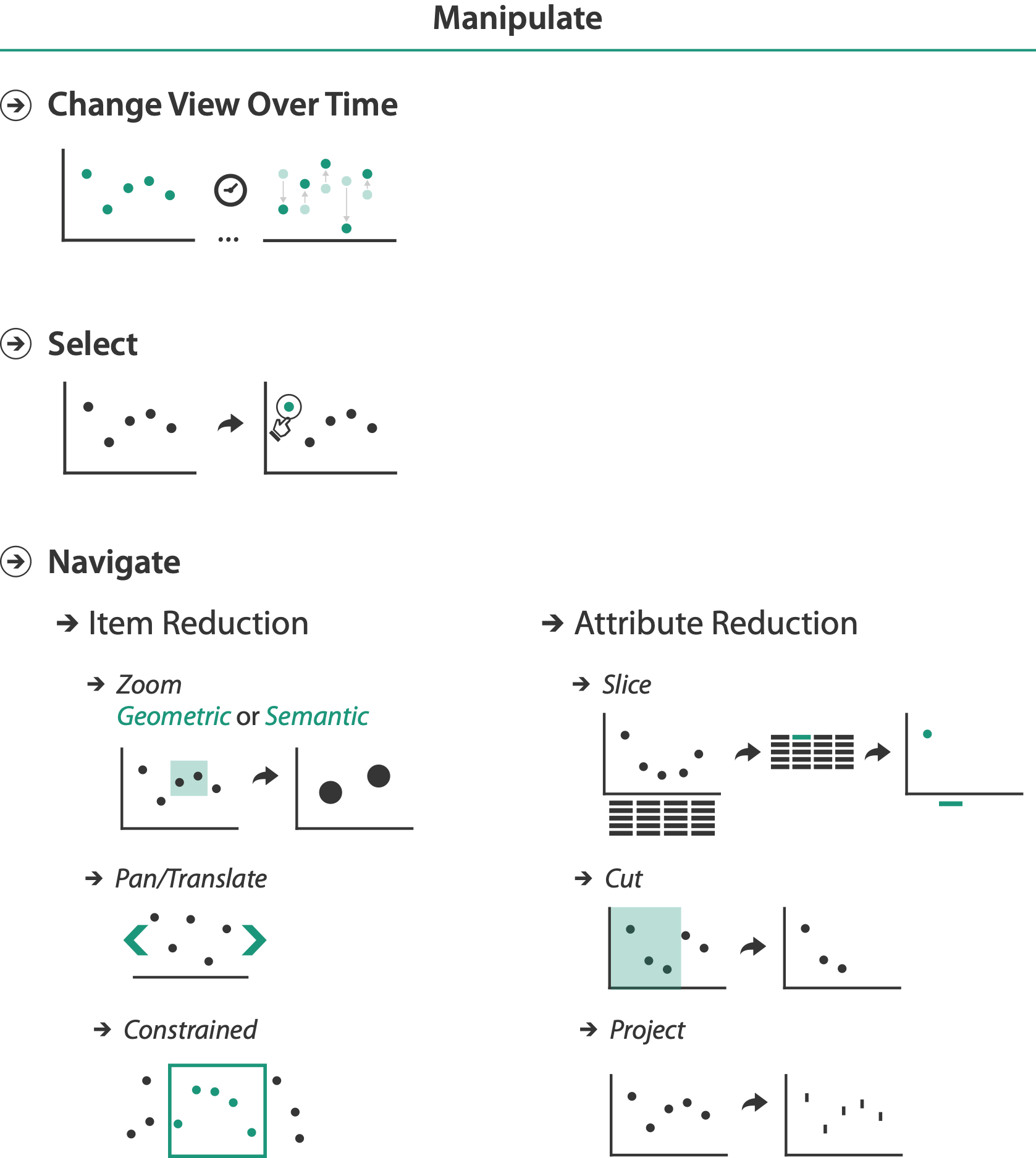 change viewpoint
changes which items are visible within view
camera metaphor
zoom
geometric zoom: familiar semantics 
semantic zoom: adapt object representation based on available pixels
dramatic change, or more subtle one
pan/translate
rotate
especially in 3D
constrained navigation
often with animated transitions
often based on selection set
[Speaker Notes: jump back 3 slides to show grey selected row]
Idiom: Semantic zooming
System: LiveRAC
visual encoding change
colored box
sparkline
simple line chart
full chart: axes and tickmarks
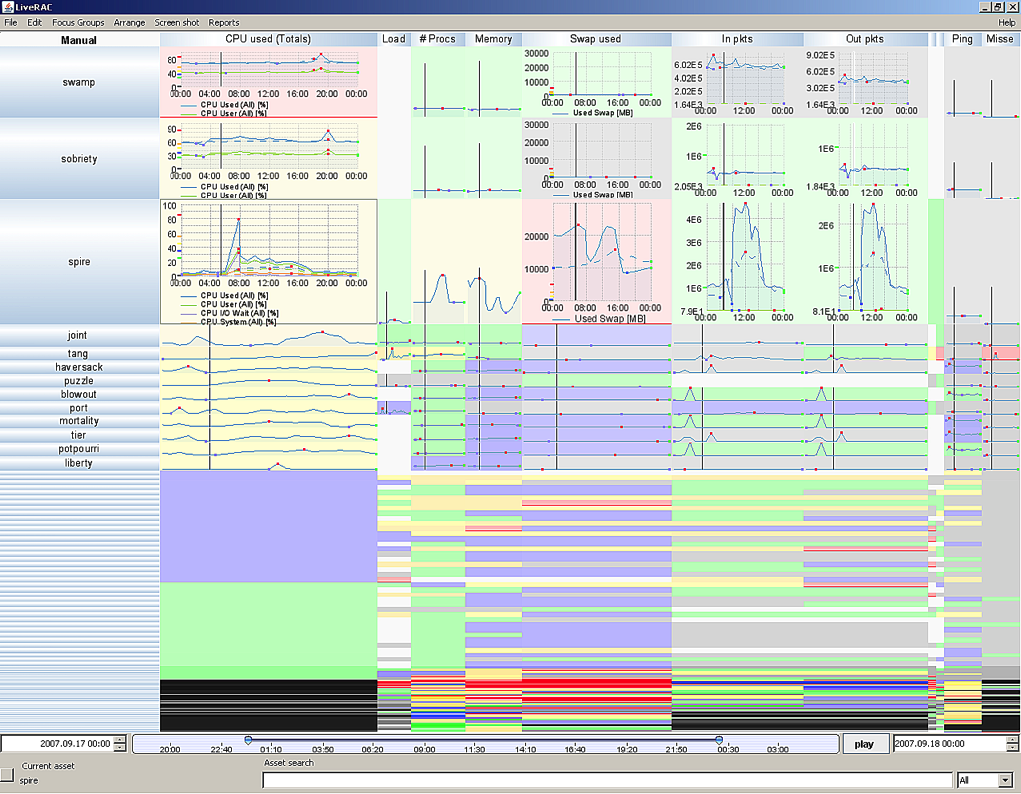 [LiveRAC - Interactive Visual Exploration of System Management Time-Series Data. McLachlan, Munzner, Koutsofios, and North. Proc. ACM Conf. Human Factors in Computing Systems (CHI), pp. 1483–1492, 2008.]
Navigate: Reducing attributes
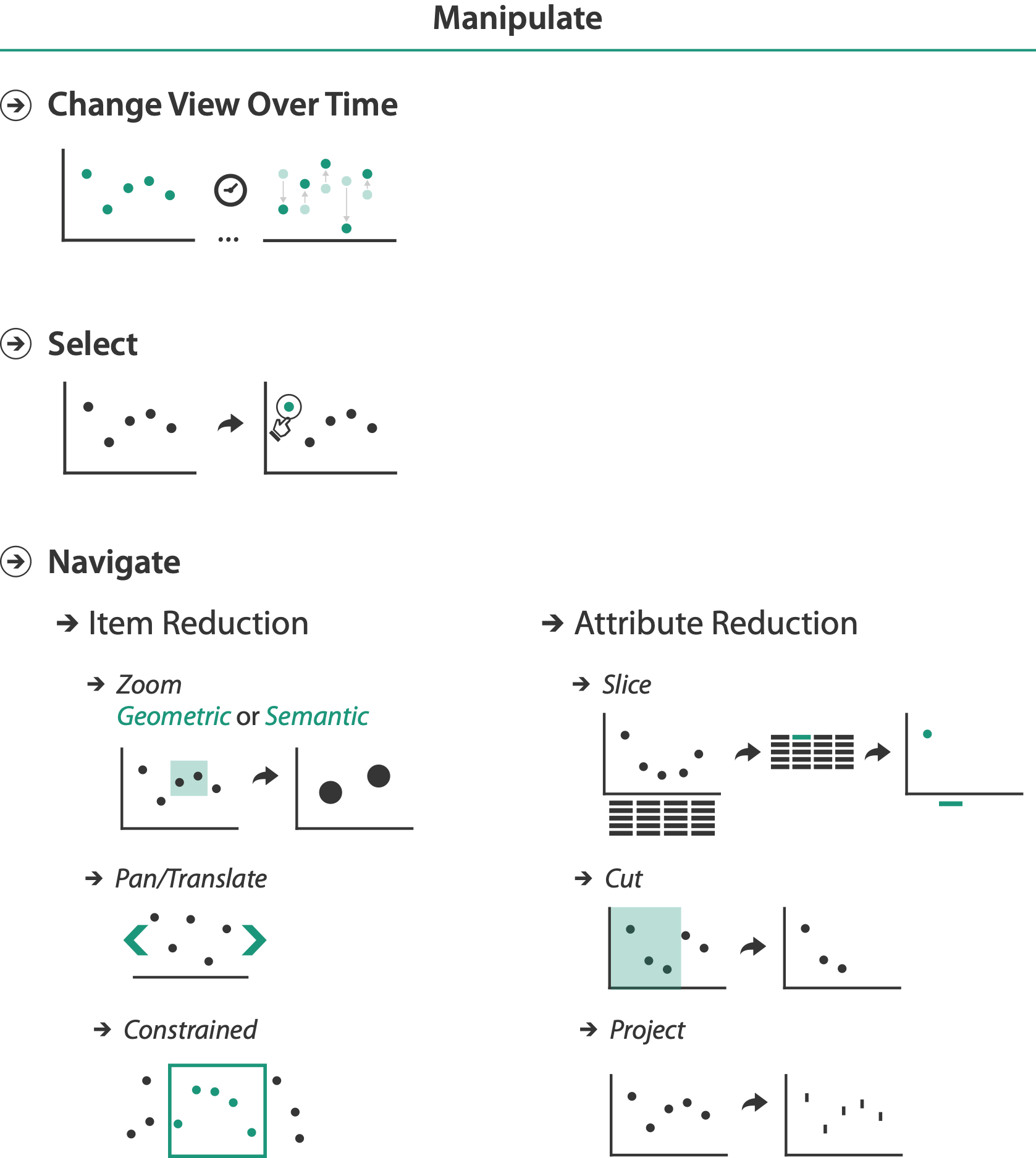 continuation of camera metaphor
slice
show only items matching specific value for given attribute: slicing plane
axis aligned, or arbitrary alignment
cut
show only items on far slide of plane from camera
project
change mathematics of image creation
orthographic
perspective
many others: Mercator, cabinet, ...
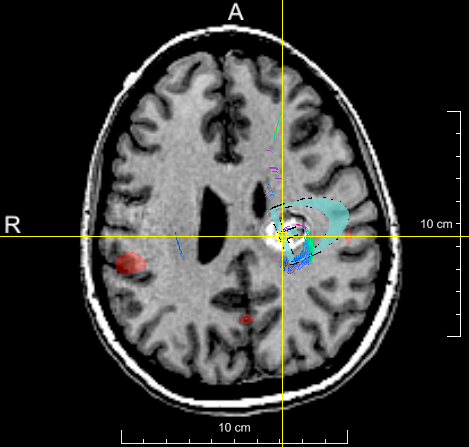 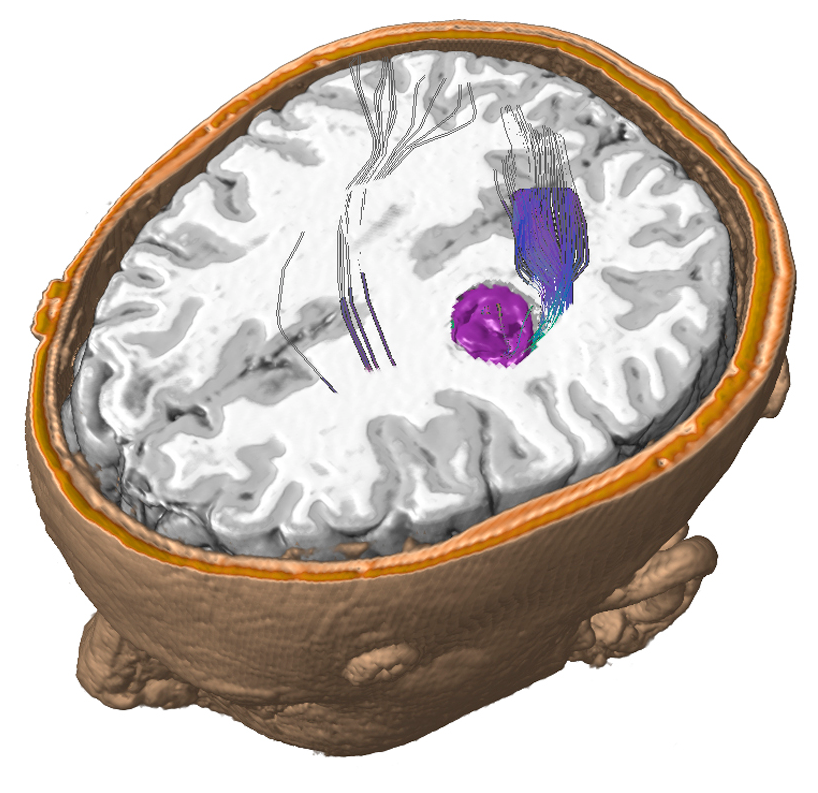 [Interactive Visualization of Multimodal Volume Data for Neurosurgical Tumor Treatment. Rieder, Ritter, Raspe, and Peitgen. Computer Graphics Forum (Proc. EuroVis 2008) 27:3 (2008), 1055–1062.]
[Speaker Notes: jump back 3 slides to show grey selected row]
Further reading
Visualization Analysis and Design. Munzner.  AK Peters Visualization Series, CRC Press, 2014.
Chap 11: Manipulate View
Animated Transitions in Statistical Data Graphics. Heer and Robertson. IEEE Trans. on Visualization and Computer Graphics (Proc. InfoVis 07) 13:6 (2007), 1240– 1247.
Selection: 524,288 Ways to Say “This is Interesting”. Wills. Proc. IEEE Symp. Information Visualization (InfoVis), pp. 54–61, 1996.
Smooth and efficient zooming and panning. van Wijk and Nuij. Proc. IEEE Symp. Information Visualization (InfoVis), pp. 15–22, 2003.
Starting Simple - adding value to static visualisation through simple interaction. Dix and Ellis. Proc. Advanced Visual Interfaces (AVI), pp. 124–134, 1998.
Visualization Analysis & Design, Half-Day Tutorial
Session 1 
Analysis:  What, Why, How
Marks and Channels
Arrange Tables
Arrange Spatial Data 





Session 2
Arrange Networks and Trees
Map Color and Other Channels
Manipulate: Change, Select, Navigate
Facet: Juxtapose, Partition, Superimpose
Reduce: Filter, Aggregate
@tamaramunzner
http://www.cs.ubc.ca/~tmm/talks.html#halfdaycourse20
Facet
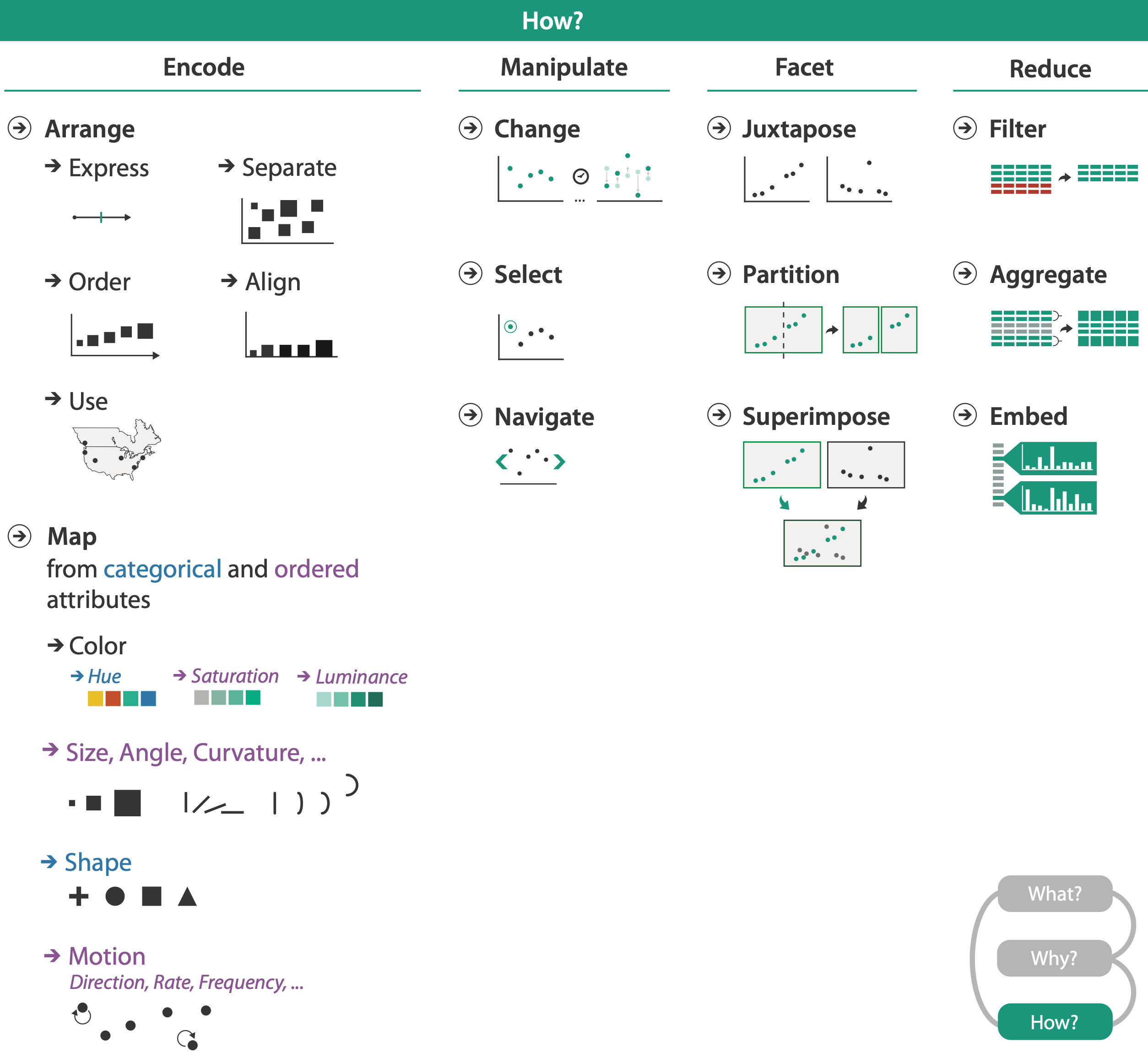 Juxtapose and coordinate views
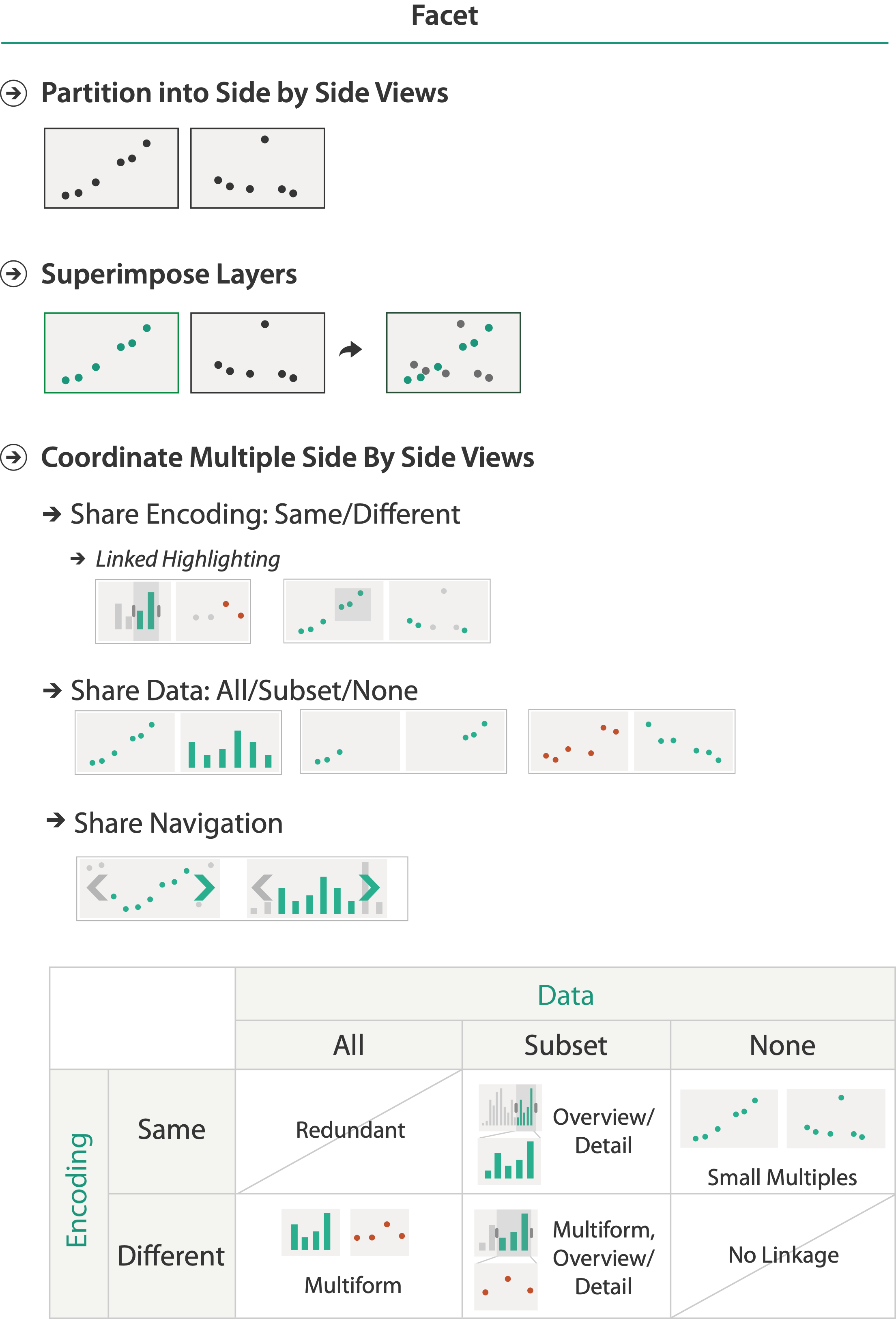 Idiom: Linked highlighting
System: EDV
see how regions contiguous in one view are distributed within another
powerful and pervasive interaction idiom

encoding: different
multiform
data: all shared
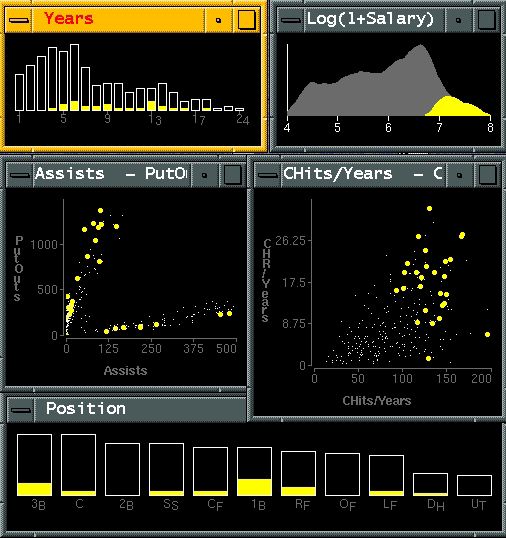 [Visual Exploration of Large Structured Datasets. Wills. Proc. New Techniques and Trends in Statistics (NTTS), pp. 237–246. IOS Press, 1995.]
[Speaker Notes: Linked highlighting between views shows how regions that are contiguous in one view are distributed within another. (a) Selecting the high salaries in the upper right window shows different distributions in the other views. (b) Selecting the bottom group in the Assists-Putouts window shows that the clump corresponds to specific positions played.]
Idiom: bird’s-eye maps
System: Google Maps
encoding: same
data: subset shared
navigation: shared
bidirectional linking

differences
viewpoint
(size)

overview-detail
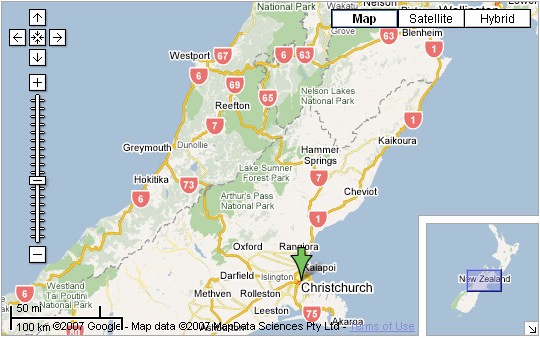 [A Review of Overview+Detail, Zooming, and Focus+Context Interfaces. Cockburn, Karlson, and Bederson.  ACM Computing Surveys 41:1 (2008), 1–31.]
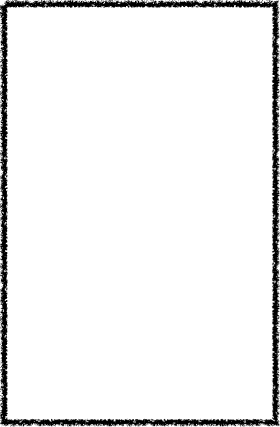 Idiom: Small multiples
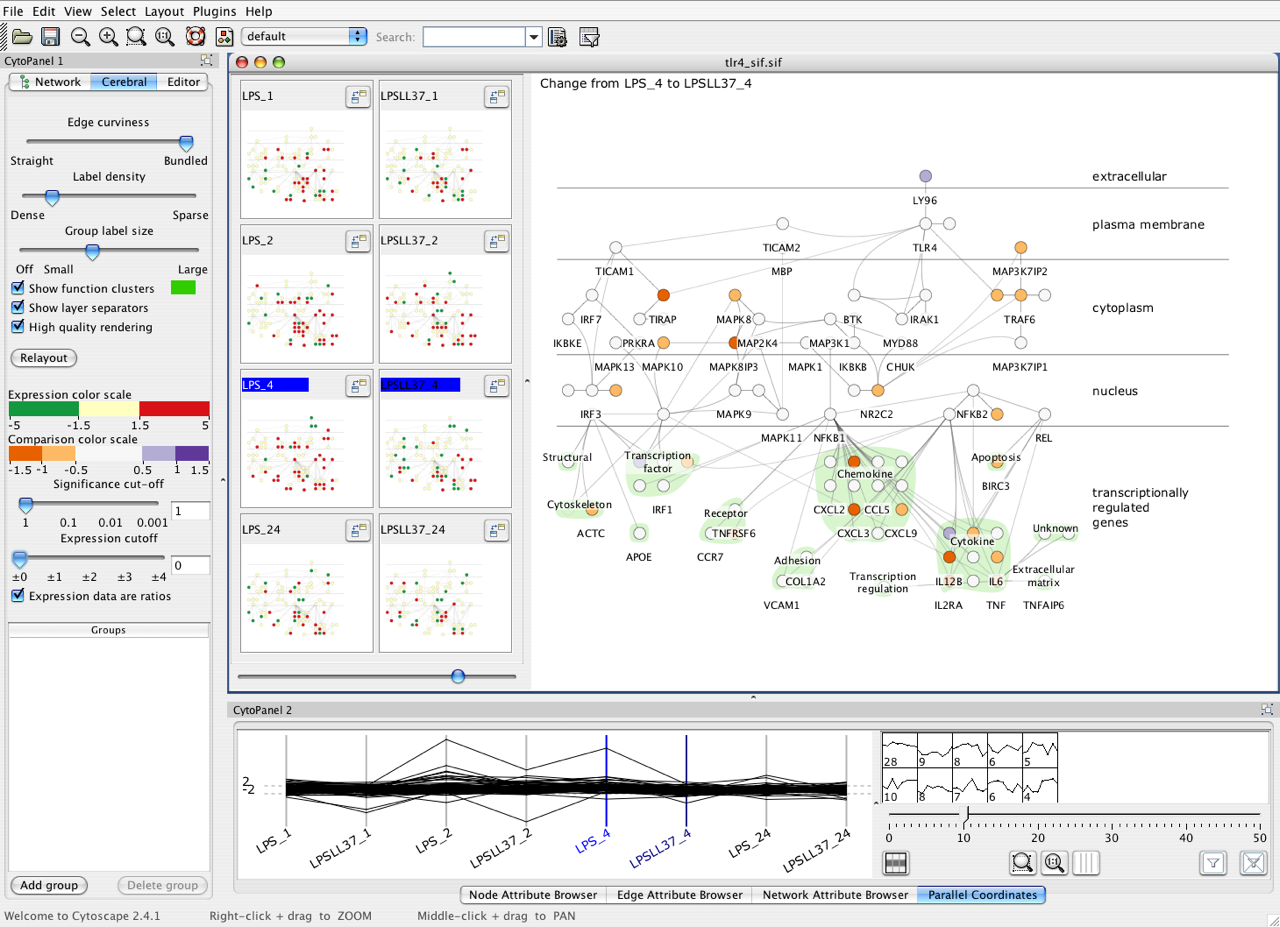 System: Cerebral
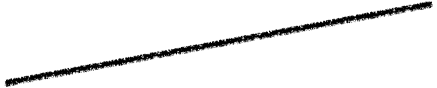 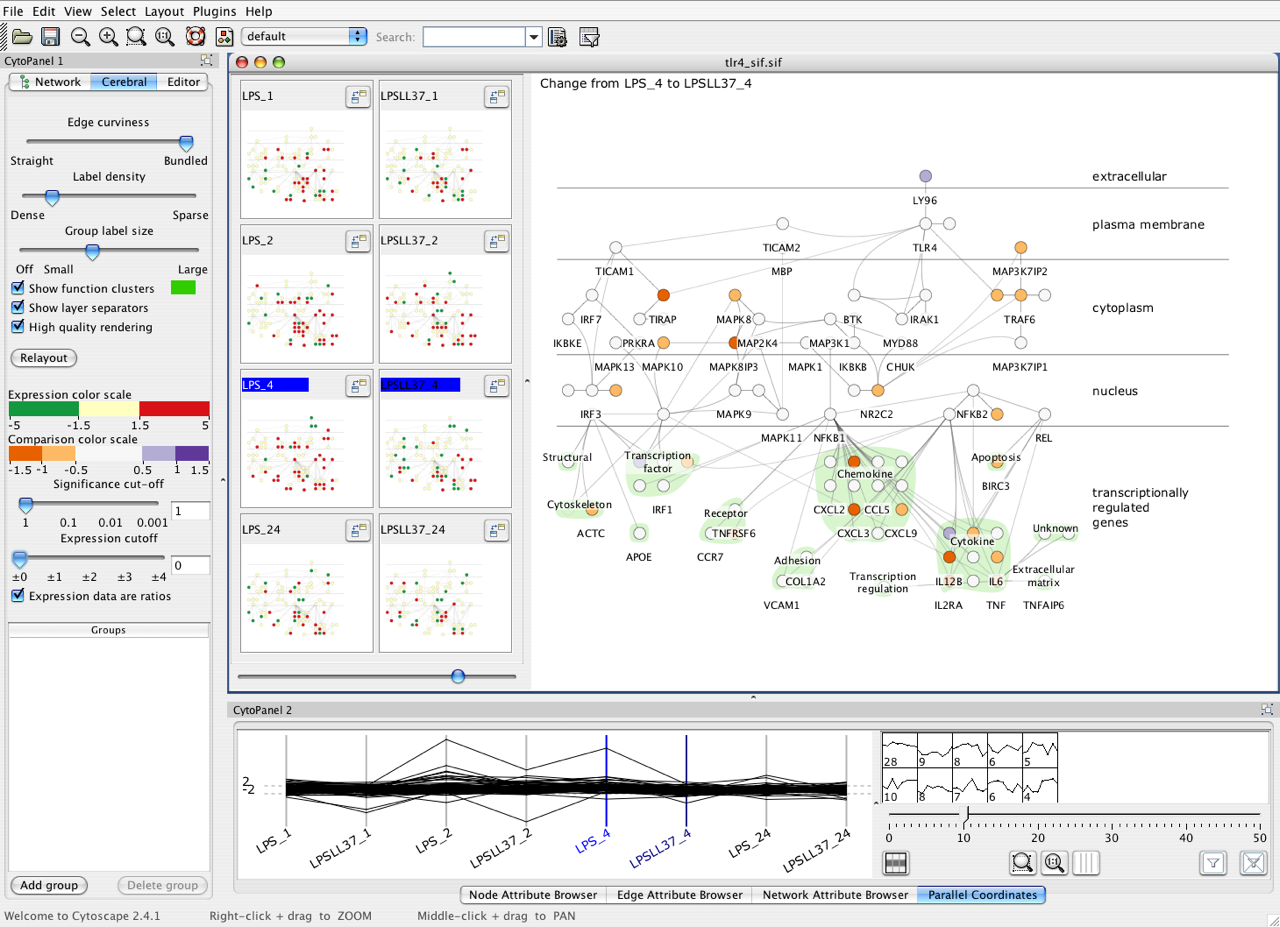 encoding: same
data:
different items: different condition keys, same gene keys
same attributes: expression valuesfor node colors
(same network layout for nodes=genes)
navigation: shared
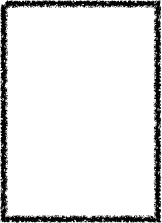 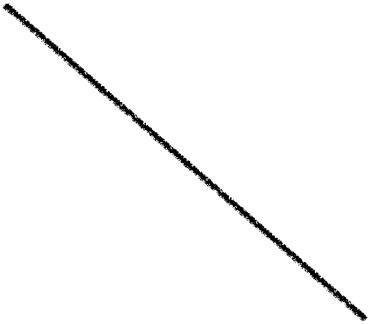 [Cerebral: Visualizing Multiple Experimental Conditions on a Graph with Biological Context. Barsky, Munzner, Gardy, and Kincaid. IEEE Trans. Visualization and Computer Graphics (Proc. InfoVis 2008) 14:6 (2008), 1253–1260.]
Coordinate views: Design choice interaction
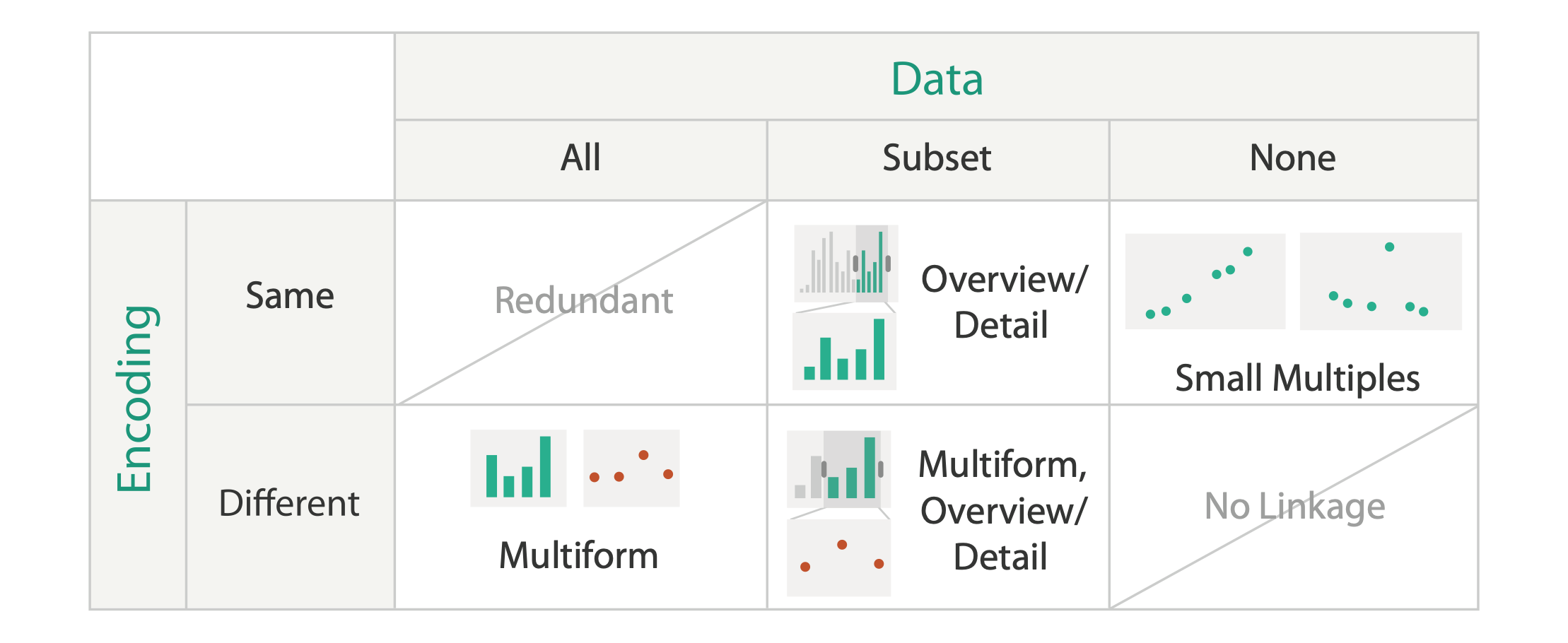 Coordinate views: Design choice interaction
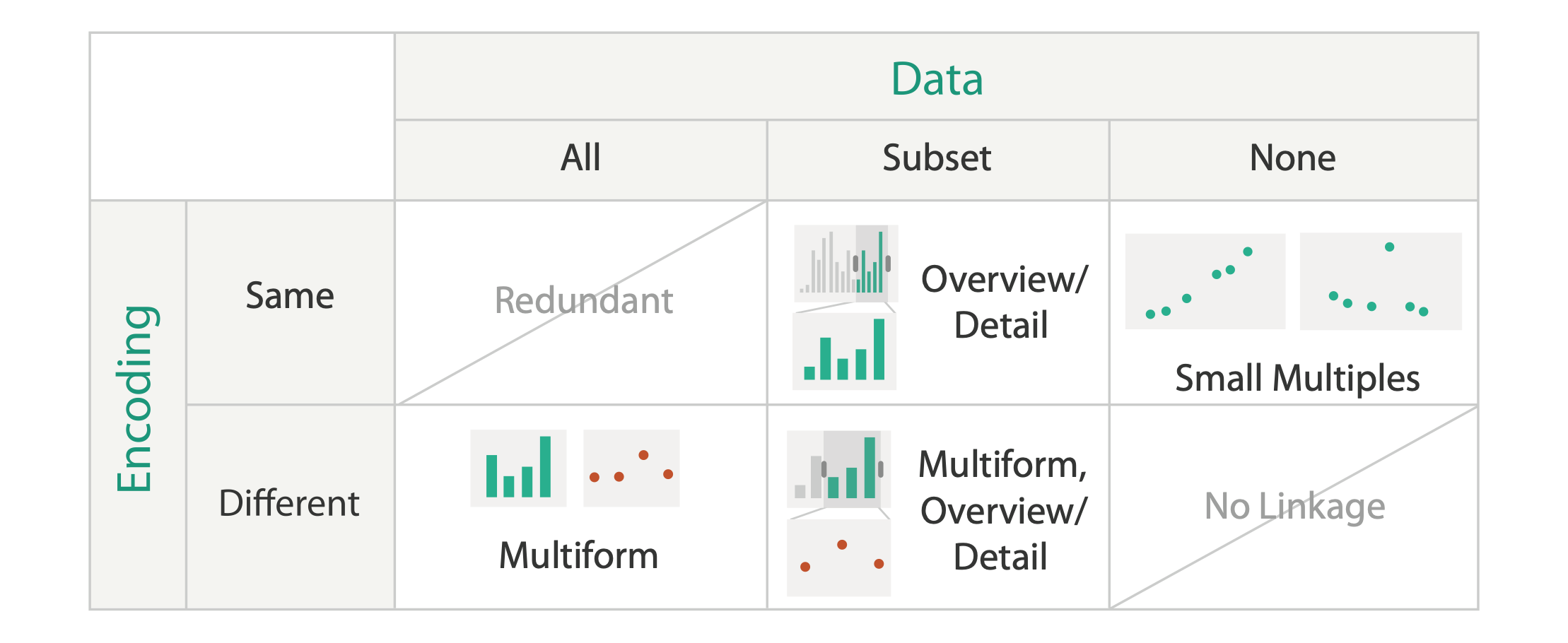 why juxtapose views?
benefits: eyes vs memory
lower cognitive load to move eyes between 2 views than remembering previous state with single changing view
costs: display area, 2 views side by side each have only half the area of one view
System: Improvise
investigate power of multiple views
pushing limits on view count, interaction complexity
how many is ok?
open research question
reorderable lists
easy lookup
useful when linked to other encodings
[Building Highly-Coordinated Visualizations In Improvise. Weaver. Proc. IEEE Symp. Information Visualization (InfoVis), pp. 159–166, 2004.]
[Speaker Notes: geographic and multidimensional table (census data): 1 key attrib (county), many quantitative attribs (demographic information) views: scatterplot matrix, parallel coordinates, choropleth map with size-coded city points, birdseye map overview, scatterplot, reorderable text lists, text matrix. bivariate sequential-sequential colormappartition: small-multiple, multiform, overview-detail views; linked highlighting]
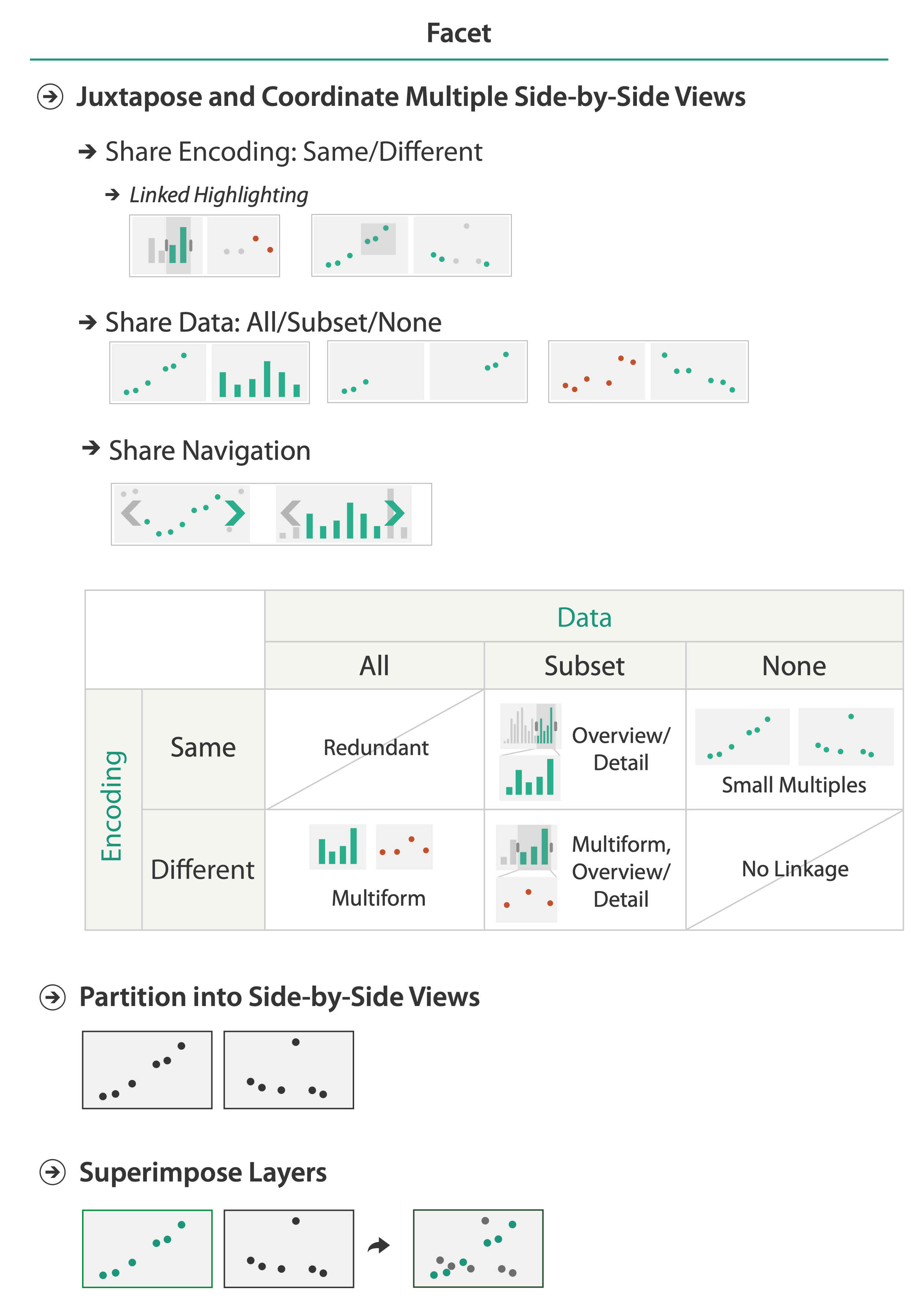 Partition into views
how to divide data between views
split into regions by attributes
encodes association between items using spatial proximity 
order of splits has major implications for what patterns are visible
[Speaker Notes: Partioning and grouping are inverse terms; the term partitioning is natural when considering starting from the top and gradually refining; the term grouping is more natural when considering a bottom-up process of gradually consolidating. Conditioning is a synonym for partitioning that is used heavily in the statistics literature.]
Partitioning: List alignment
single bar chart with grouped bars
split by state into regions
complex glyph within each region showing all ages
compare: easy within state, hard across ages
small-multiple bar charts
split by age into regions
one chart per region
compare: easy within age, harder across states
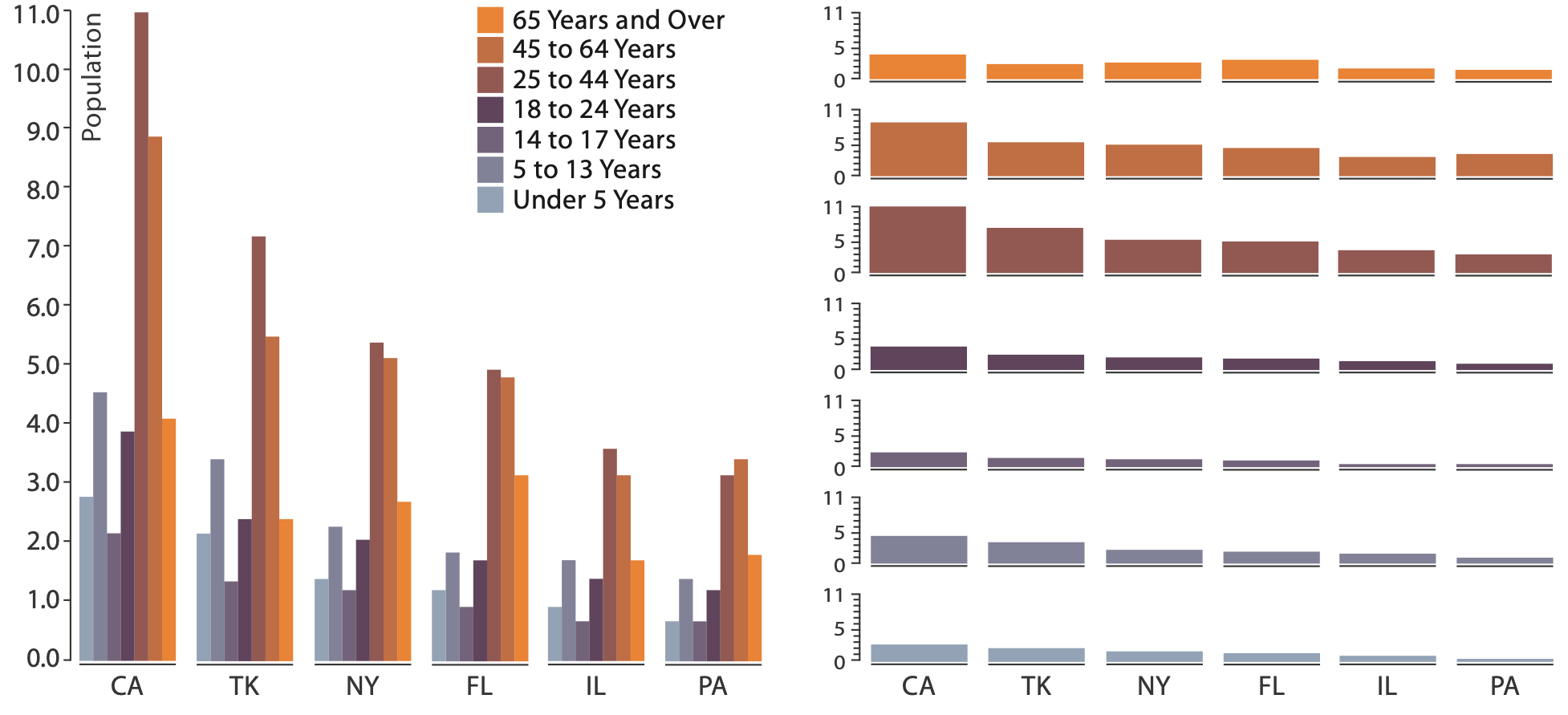 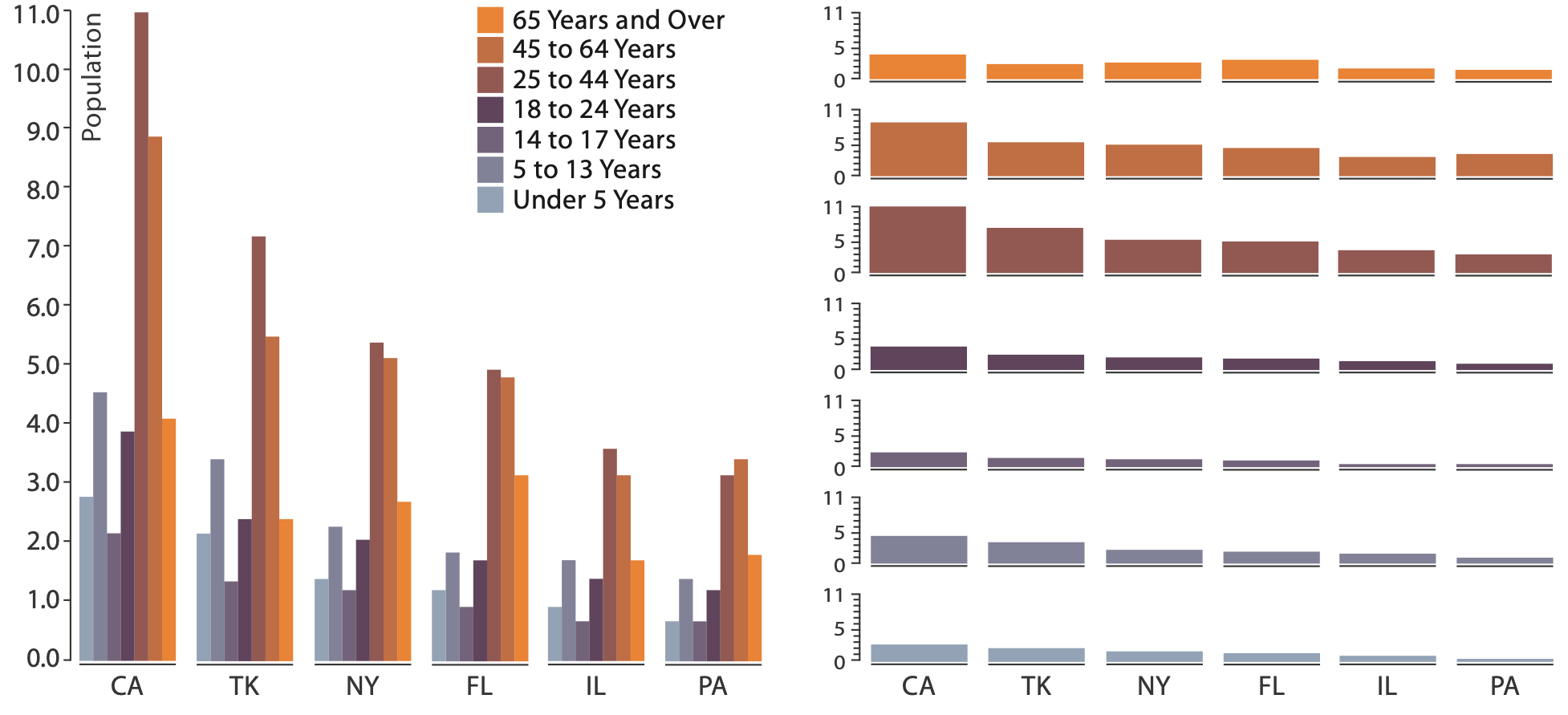 Partitioning: Recursive subdivision
System: HIVE
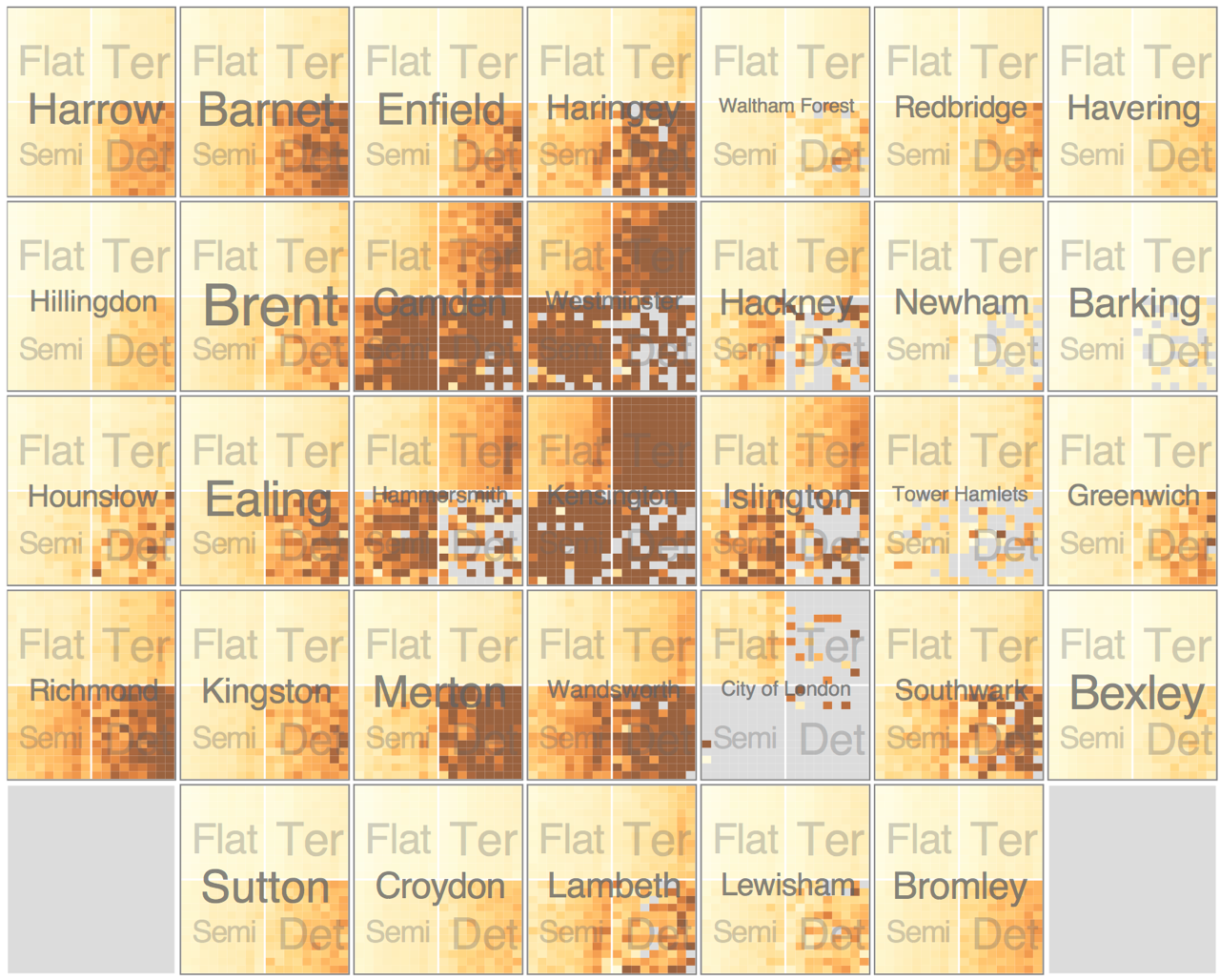 split by neighborhood
then by type 
then time
years as rows
months as columns 
color by price

neighborhood patterns
where it’s expensive
where you pay much more for detached type
[Configuring Hierarchical Layouts to Address Research Questions. Slingsby, Dykes, and Wood.  IEEE Transactions on Visualization and Computer Graphics (Proc. InfoVis 2009) 15:6 (2009), 977–984.]
Partitioning: Recursive subdivision
System: HIVE
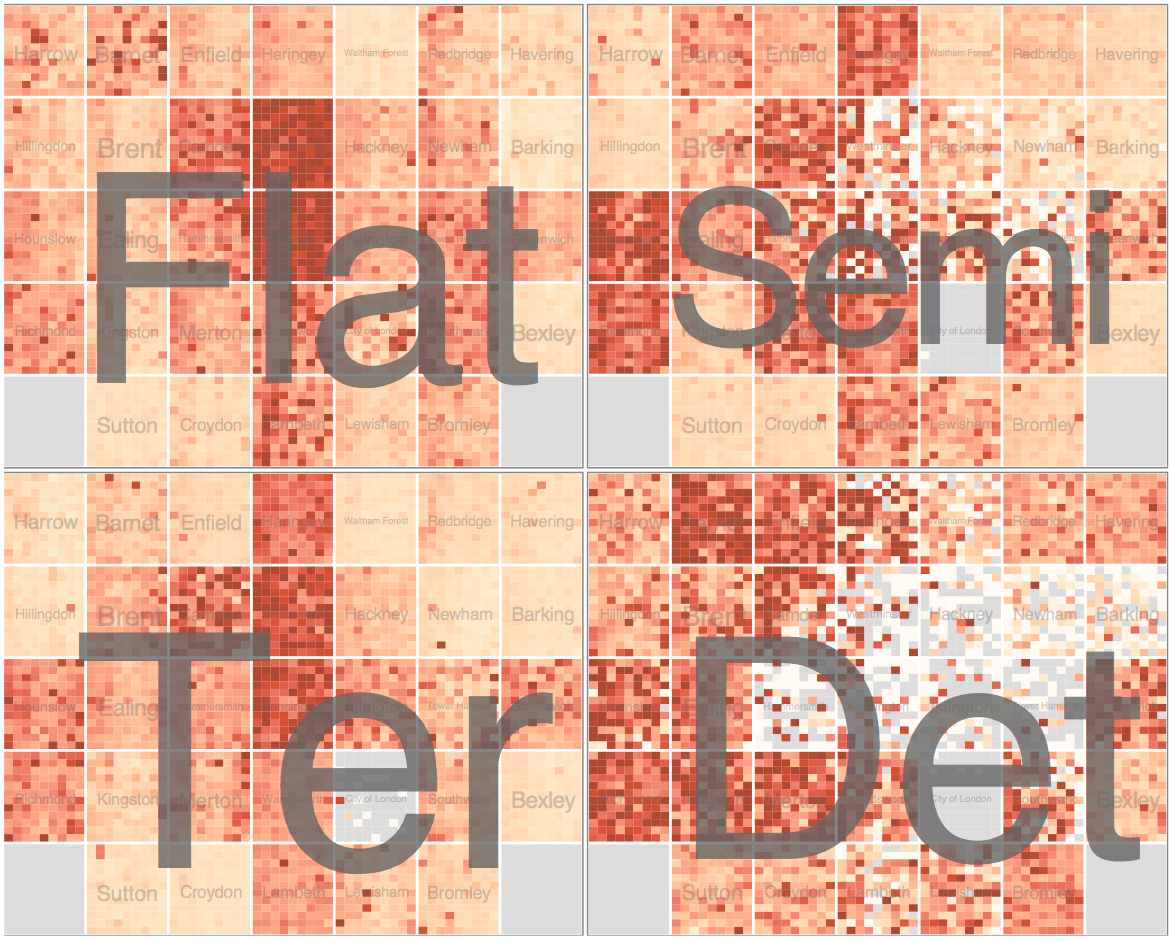 switch order of splits
type then neighborhood
switch color
by price variation 

type patterns
within specific type, which neighborhoods inconsistent
[Configuring Hierarchical Layouts to Address Research Questions. Slingsby, Dykes, and Wood.  IEEE Transactions on Visualization and Computer Graphics (Proc. InfoVis 2009) 15:6 (2009), 977–984.]
Partitioning: Recursive subdivision
System: HIVE
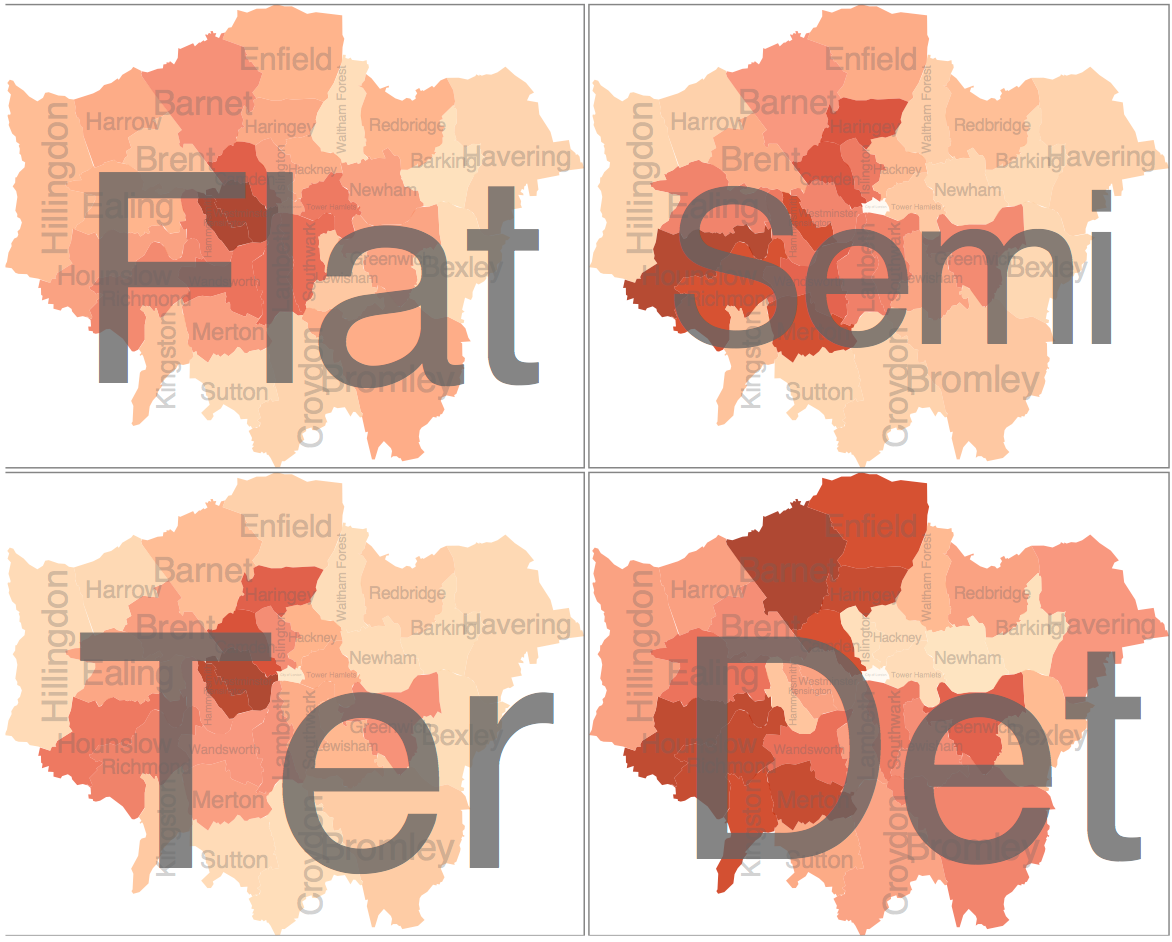 different encoding for second-level regions
choropleth maps
[Configuring Hierarchical Layouts to Address Research Questions. Slingsby, Dykes, and Wood.  IEEE Transactions on Visualization and Computer Graphics (Proc. InfoVis 2009) 15:6 (2009), 977–984.]
Superimpose layers
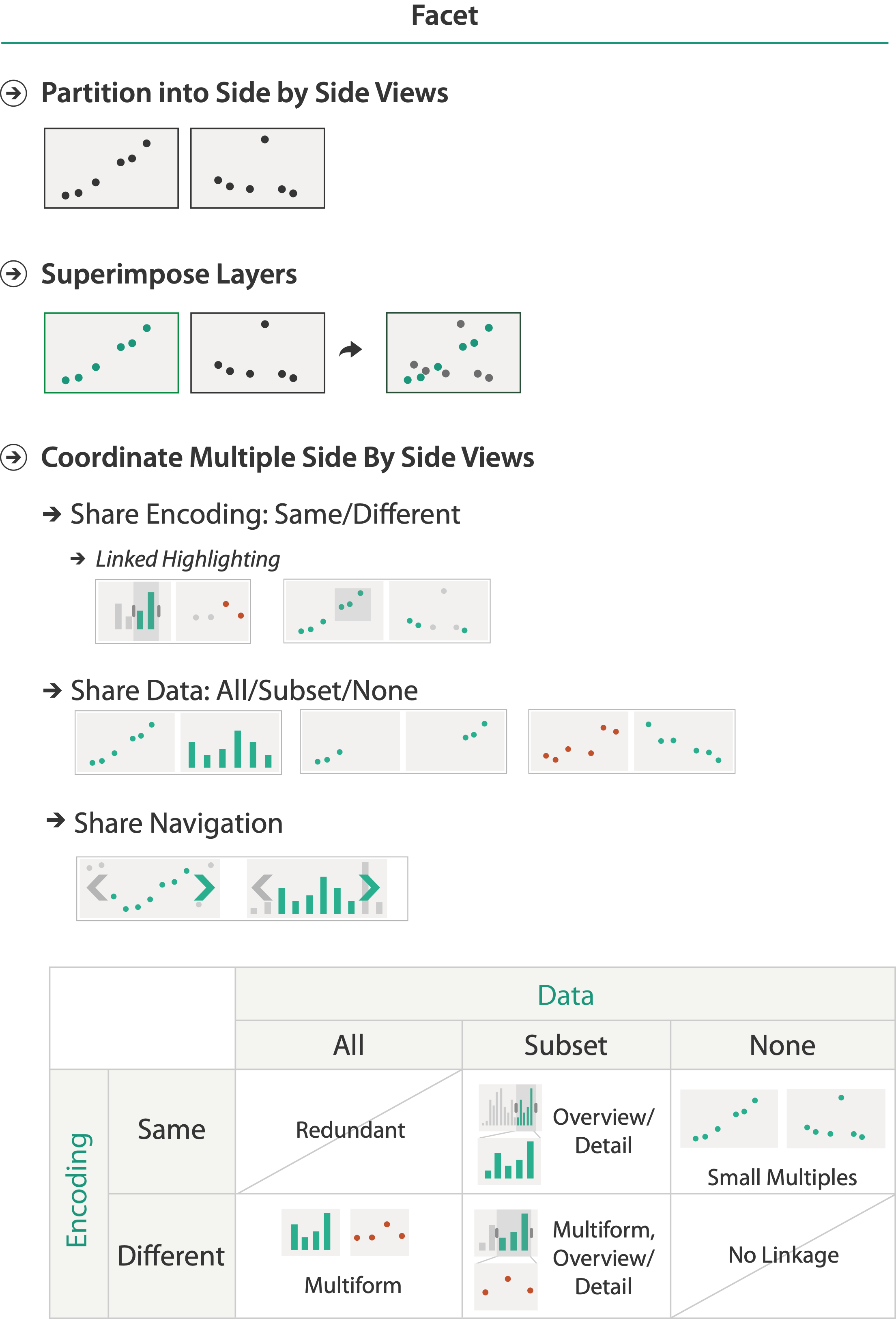 layer: set of objects spread outover region
each set is visually distinguishable group
extent: whole view
design choices
how many layers, how to distinguish?
encode with different, nonoverlapping channels
two layers achieveable, three with careful design
small static set, or dynamic from many possible?
Static visual layering
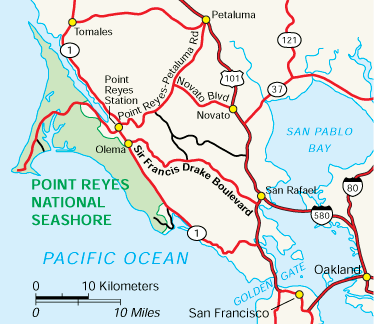 foreground layer: roads
hue, size distinguishing main from minor
high luminance contrast from background
background layer: regions
desaturated colors for water, parks, land areas
user can selectively focus attention
[Get it right in black and white. Stone. 2010. http://www.stonesc.com/wordpress/2010/03/get-it-right-in-black-and-white]
Static visual layering
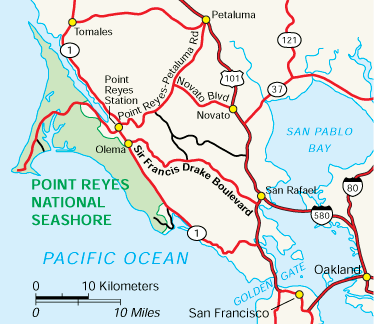 foreground layer: roads
hue, size distinguishing main from minor
high luminance contrast from background
background layer: regions
desaturated colors for water, parks, land areas
user can selectively focus attention
“get it right in black and white”
check luminance contrast with greyscale view
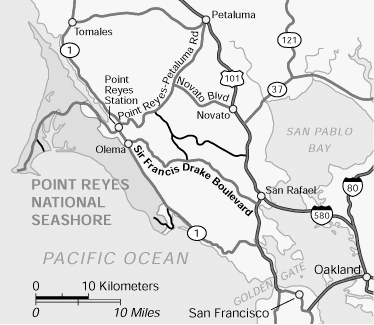 [Get it right in black and white. Stone. 2010. http://www.stonesc.com/wordpress/2010/03/get-it-right-in-black-and-white]
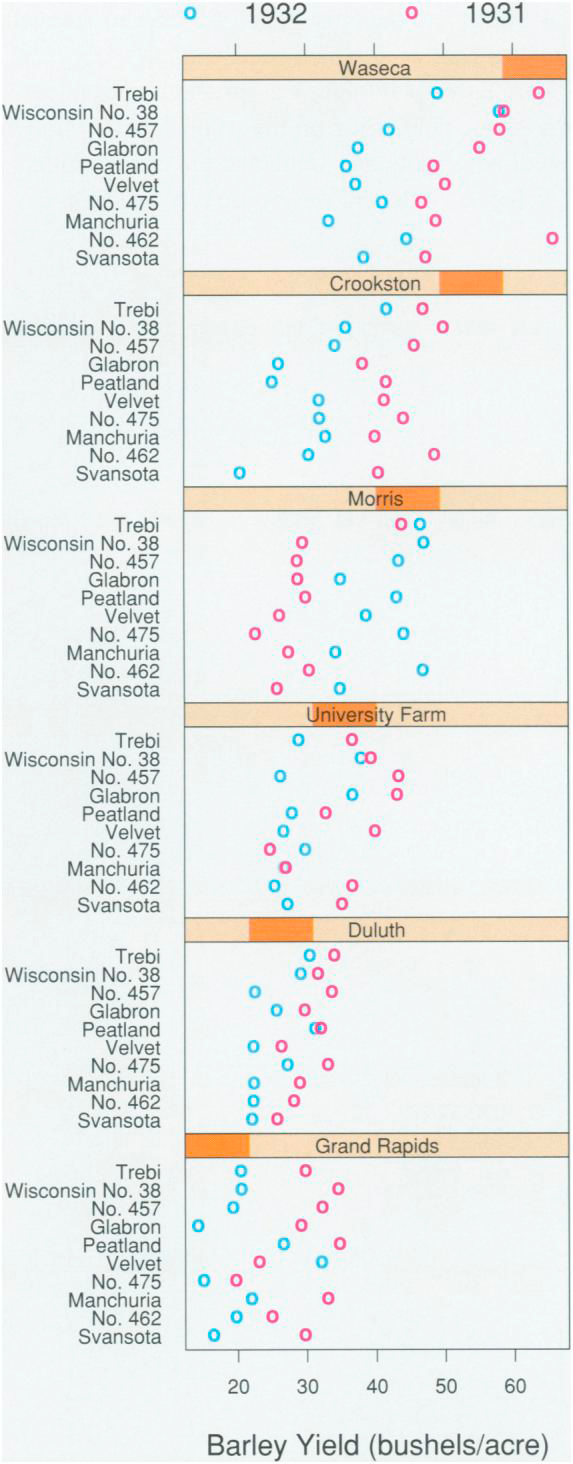 Idiom: Trellis plots
superimpose within same frame
color code by year

partitioning
split by site, rows are wheat varieties
main-effects ordering
derive value of median for group, use to order
order rows within view by variety median
order views themselves by site median
Dynamic visual layering
interactive based on selection
one-hop neighbour highlighting demos: click vs hover (lightweight)
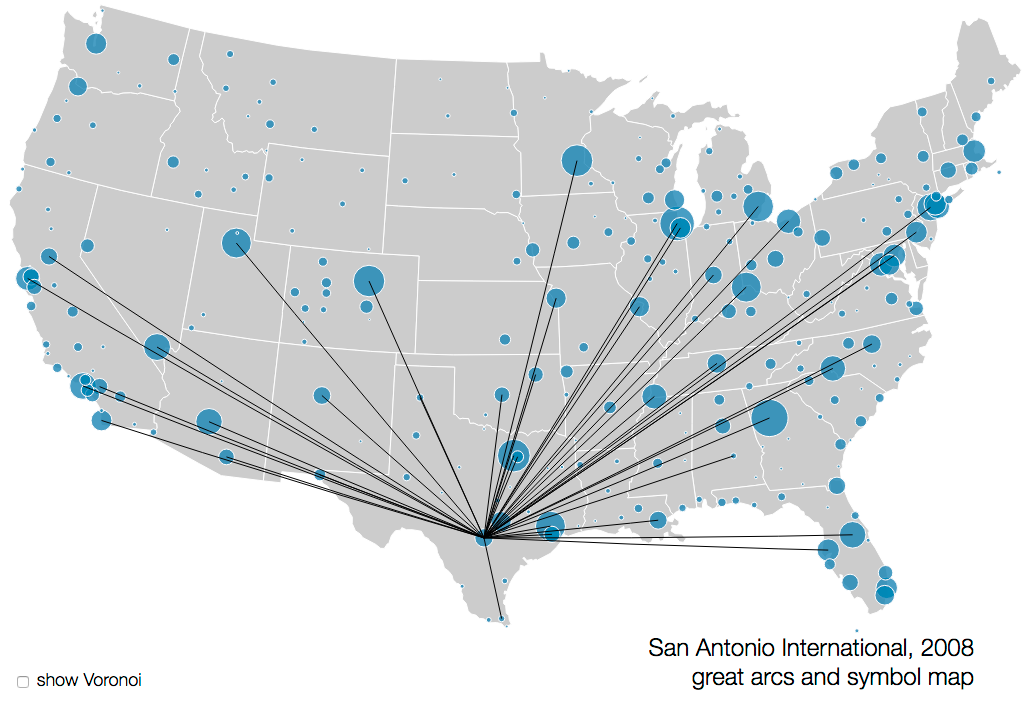 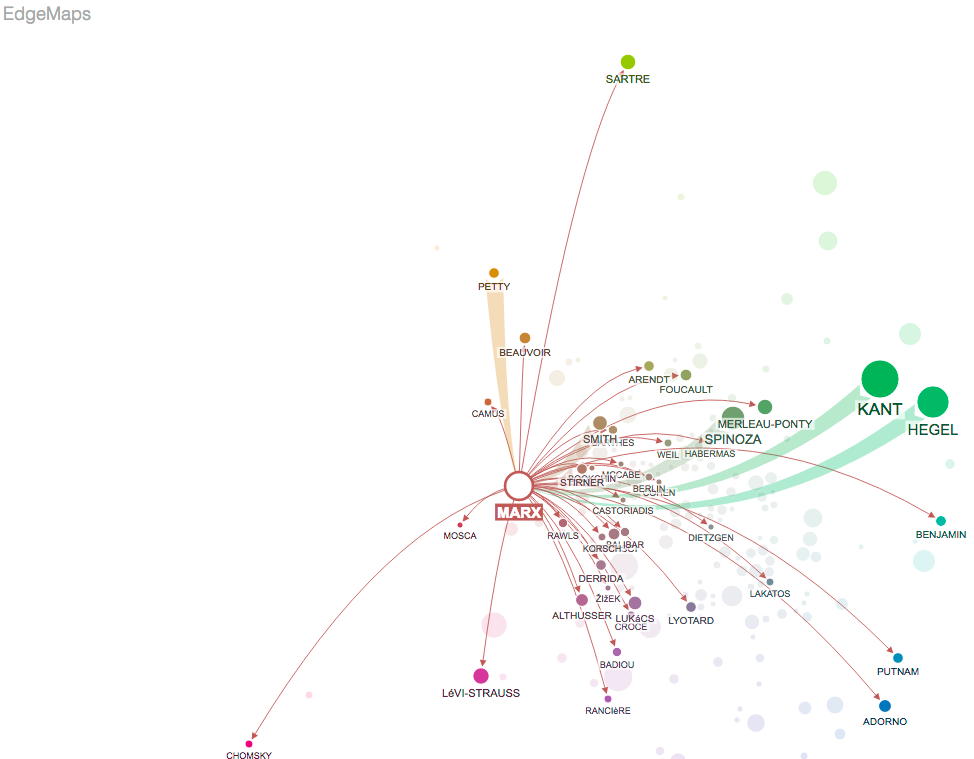 http://mariandoerk.de/edgemaps/demo/
http://mbostock.github.io/d3/talk/20111116/airports.html
Further reading
Visualization Analysis and Design. Munzner.  AK Peters Visualization Series, CRC Press, 2014.
Chap 12: Facet Into Multiple Views
A Review of Overview+Detail, Zooming, and Focus+Context Interfaces. Cockburn, Karlson, and Bederson.  ACM Computing Surveys 41:1 (2008), 1–31.
A Guide to Visual Multi-Level Interface Design From Synthesis of Empirical Study Evidence. Lam and Munzner. Synthesis Lectures on Visualization Series, Morgan Claypool, 2010.
Zooming versus multiple window interfaces: Cognitive costs of visual comparisons. Plumlee and Ware.  ACM Trans. on Computer-Human Interaction (ToCHI) 13:2 (2006), 179–209.
Exploring the Design Space of Composite Visualization. Javed and Elmqvist. Proc. Pacific Visualization Symp. (PacificVis), pp. 1–9, 2012.
Visual Comparison for Information Visualization. Gleicher,  Albers, Walker, Jusufi, Hansen, and Roberts. Information Visualization 10:4 (2011), 289–309.
Guidelines for Using Multiple Views in Information Visualizations. Baldonado, Woodruff, and Kuchinsky. In Proc. ACM Advanced Visual Interfaces (AVI), pp. 110–119, 2000.
Cross-Filtered Views for Multidimensional Visual Analysis. Weaver. IEEE Trans. Visualization and Computer Graphics 16:2 (Proc. InfoVis 2010), 192–204, 2010.
Linked Data Views. Wills. In Handbook of Data Visualization, Computational Statistics, edited by Unwin, Chen, and Härdle, pp. 216–241. Springer-Verlag, 2008.
Glyph-based Visualization: Foundations, Design Guidelines, Techniques and Applications. Borgo, Kehrer, Chung, Maguire, Laramee, Hauser, Ward, and Chen. In Eurographics State of the Art Reports, pp. 39–63, 2013.
Visualization Analysis & Design, Half-Day Tutorial
Session 1 
Analysis:  What, Why, How
Marks and Channels
Arrange Tables
Arrange Spatial Data 







Session 2
Arrange Networks and Trees
Map Color and Other Channels
Manipulate: Change, Select, Navigate
Facet: Juxtapose, Partition, Superimpose
Reduce: Filter, Aggregate
@tamaramunzner
http://www.cs.ubc.ca/~tmm/talks.html#halfdaycourse20
Reduce items and attributes
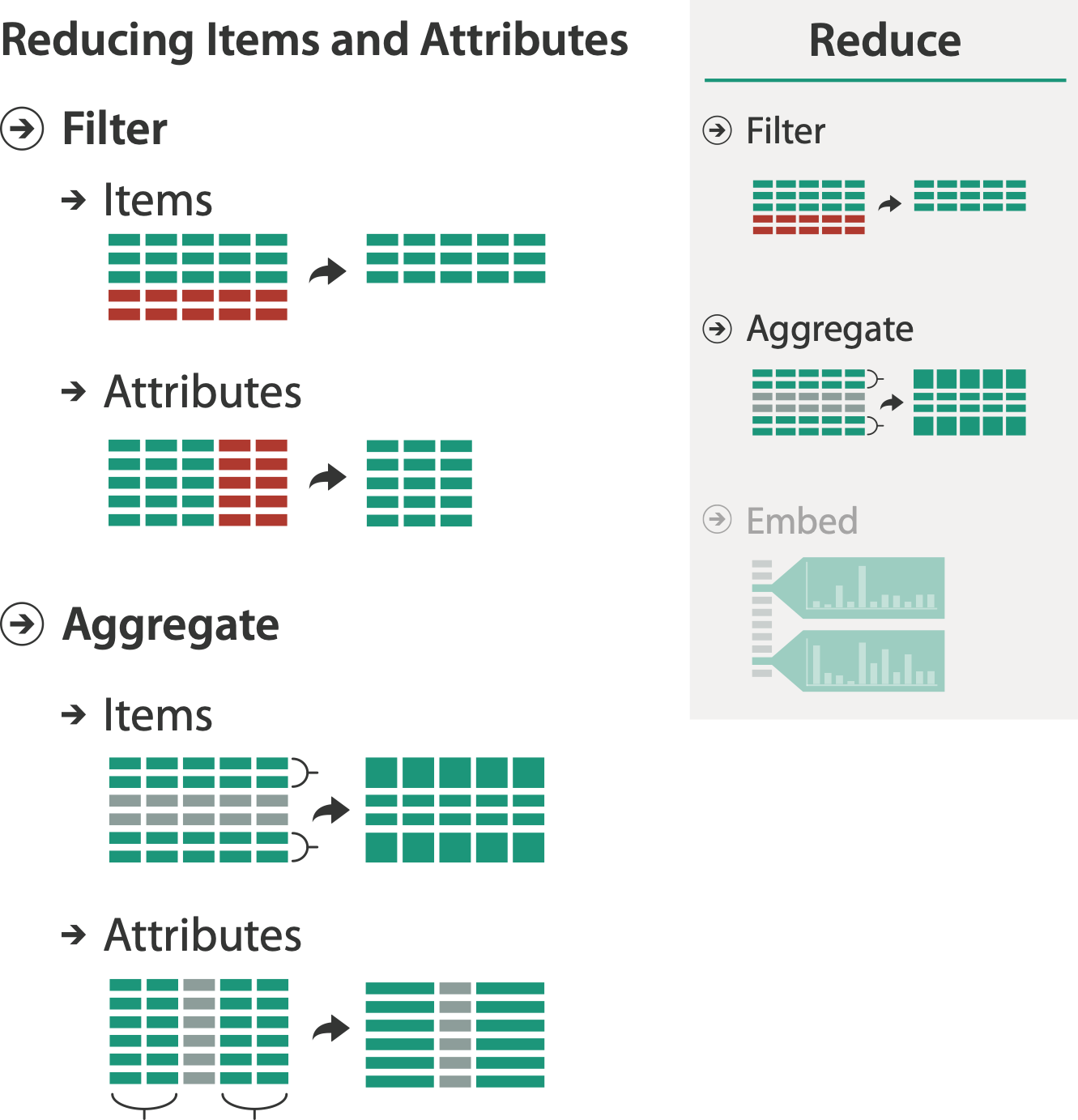 reduce/increase: inverses
filter
pro: straightforward and intuitive
to understand and compute
con: out of sight, out of mind
aggregation
pro: inform about whole set
con: difficult to avoid losing signal 
not mutually exclusive
combine filter, aggregate
combine reduce, change, facet
Idiom: cross filtering
System: Crossfilter
item filtering
coordinated views/controls combined
all scented histogram bisliders update when any ranges change
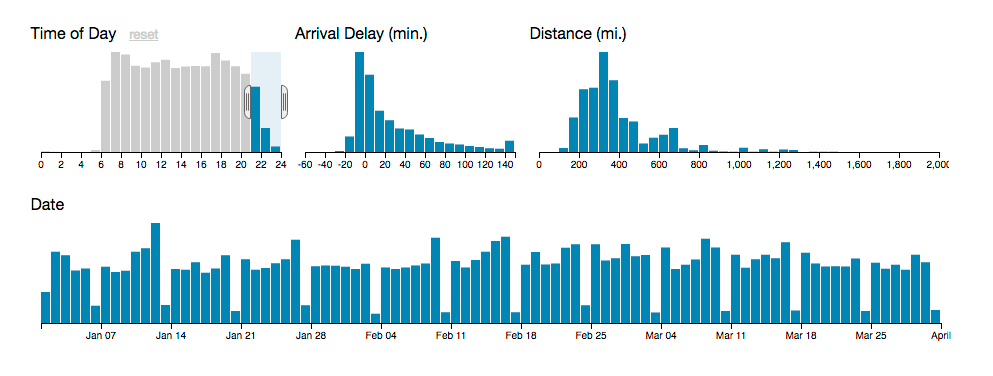 [http://square.github.io/crossfilter/]
Idiom: histogram
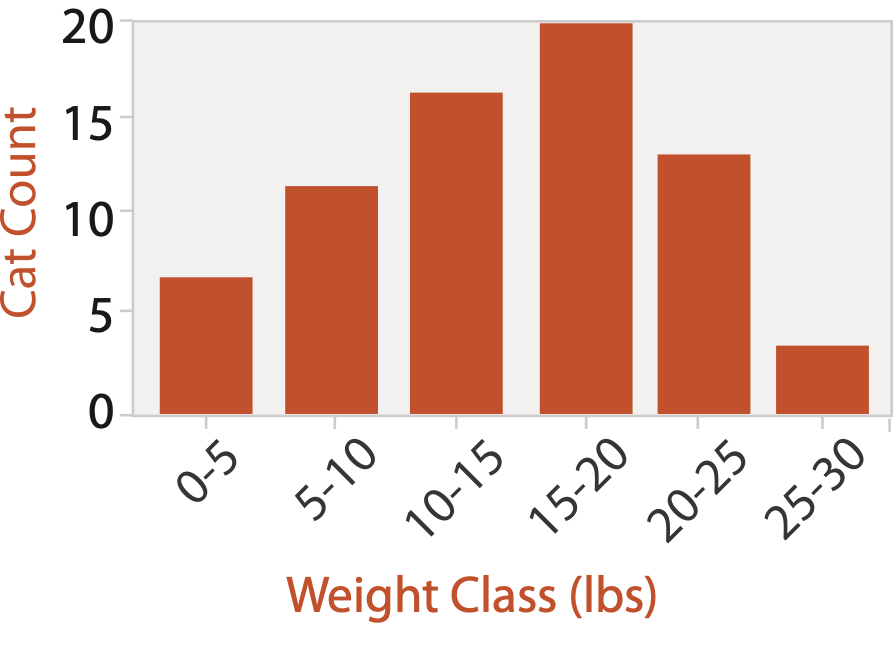 static item aggregation
task: find distribution
data: table
derived data
new table: keys are bins, values are counts
bin size crucial
pattern can change dramatically depending on discretization
opportunity for interaction: control bin size on the fly
Idiom: scented widgets
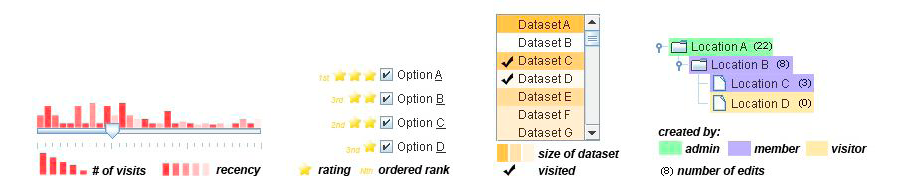 augmented widgets show information scent
better cues for information foraging: show whether value in drilling down further vs looking elsewhere
concise use of space: histogram on slider
[Scented Widgets: Improving Navigation Cues with Embedded Visualizations. Willett, Heer, and Agrawala. IEEE TVCG (Proc. InfoVis 2007) 13:6 (2007), 1129–1136.]
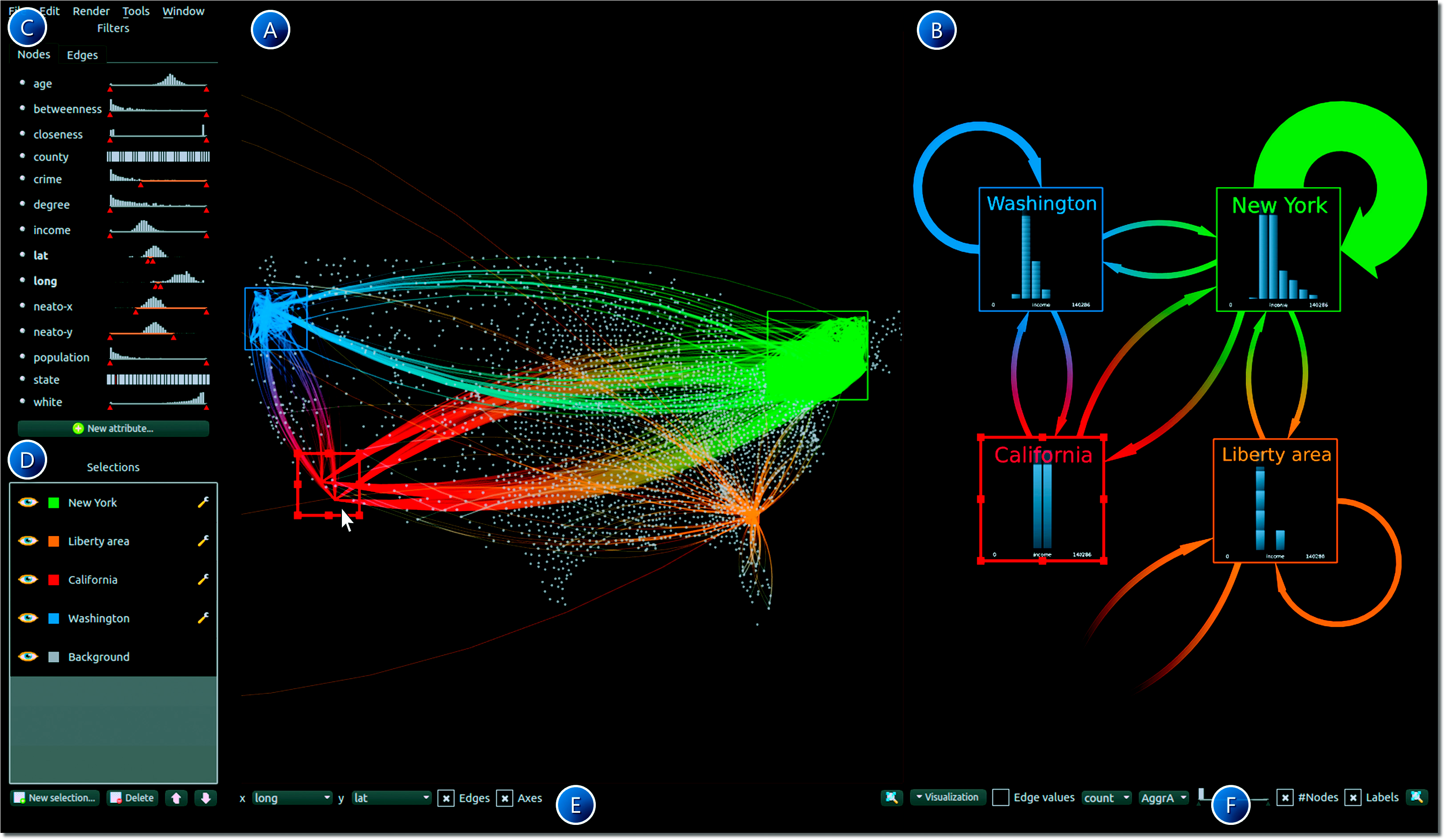 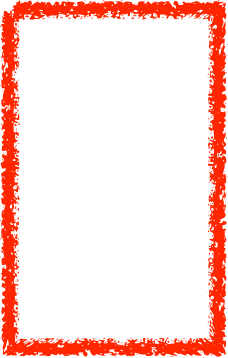 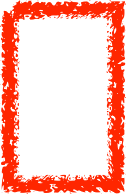 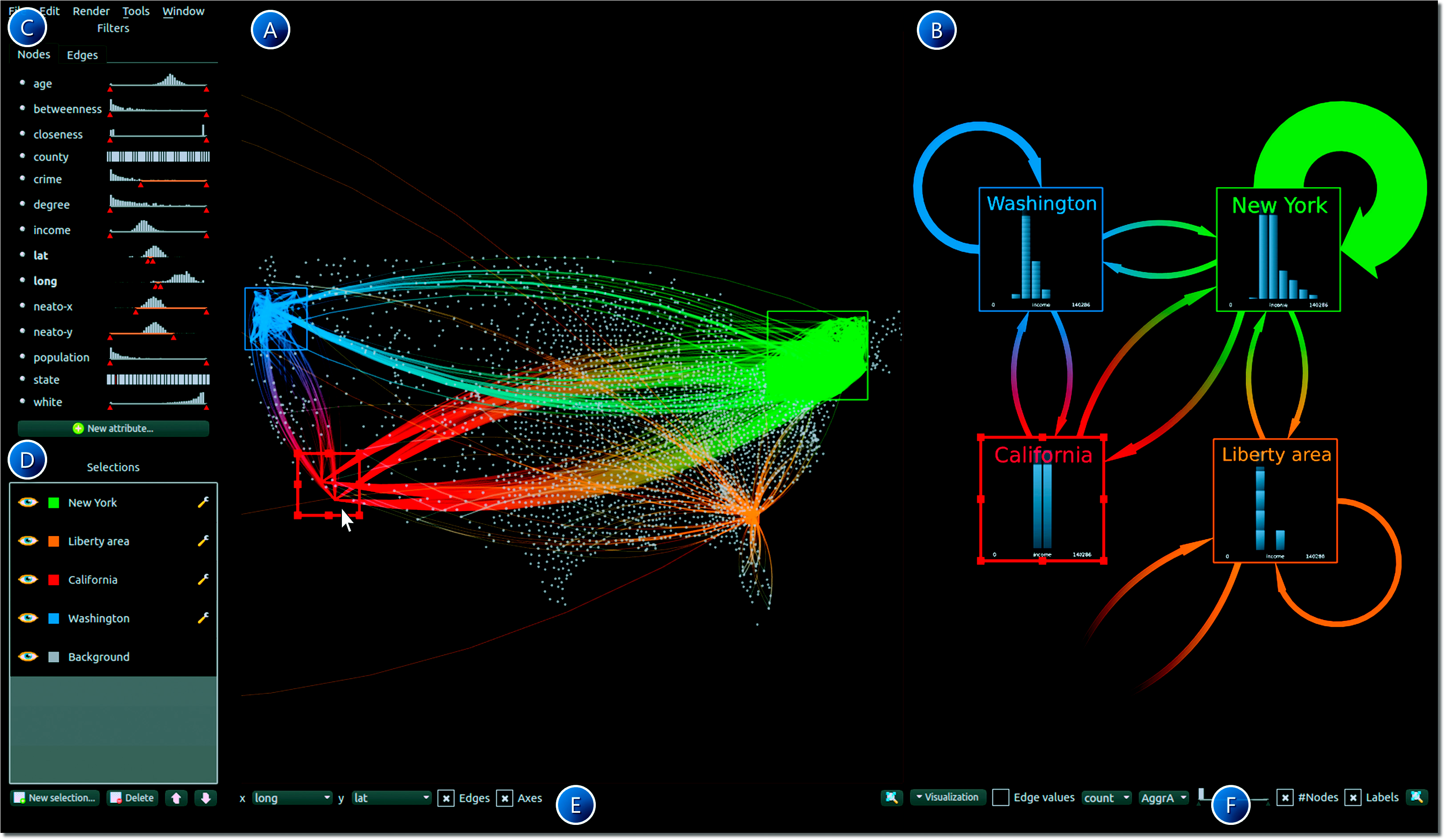 [Multivariate Network Exploration and Presentation: From Detail to Overview via Selections and Aggregations.  van den Elzen, van Wijk, IEEE TVCG 20(12): 2014 (Proc. InfoVis 2014).]
Idiom: boxplot
static item aggregation
task: find distribution
data: table
derived data
5 quant attribs
median: central line
lower and upper quartile: boxes
lower upper fences: whiskers
values beyond which items are outliers
outliers beyond fence cutoffs explicitly shown
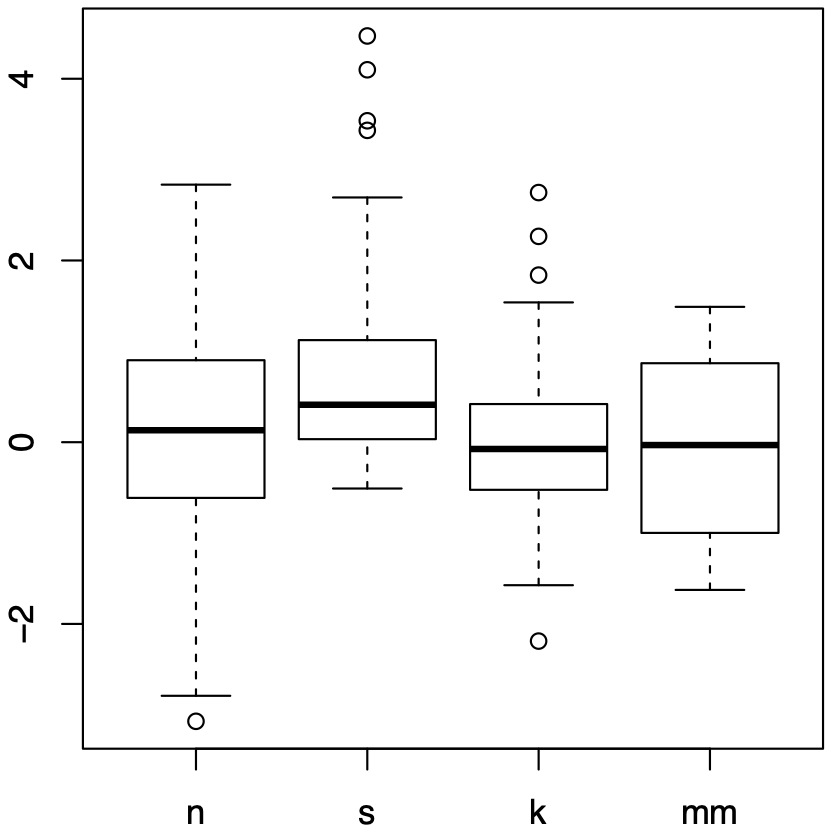 [40 years of boxplots. Wickham and Stryjewski. 2012. had.co.nz]
Idiom: Continuous scatterplot
static item aggregation
data: table
derived data: table
 key attribs x,y for pixels
 quant attrib: overplot density
dense space-filling 2D matrix
color: sequential categorical hue + ordered luminance colormap
scalability
no limits on overplotting: millions of items
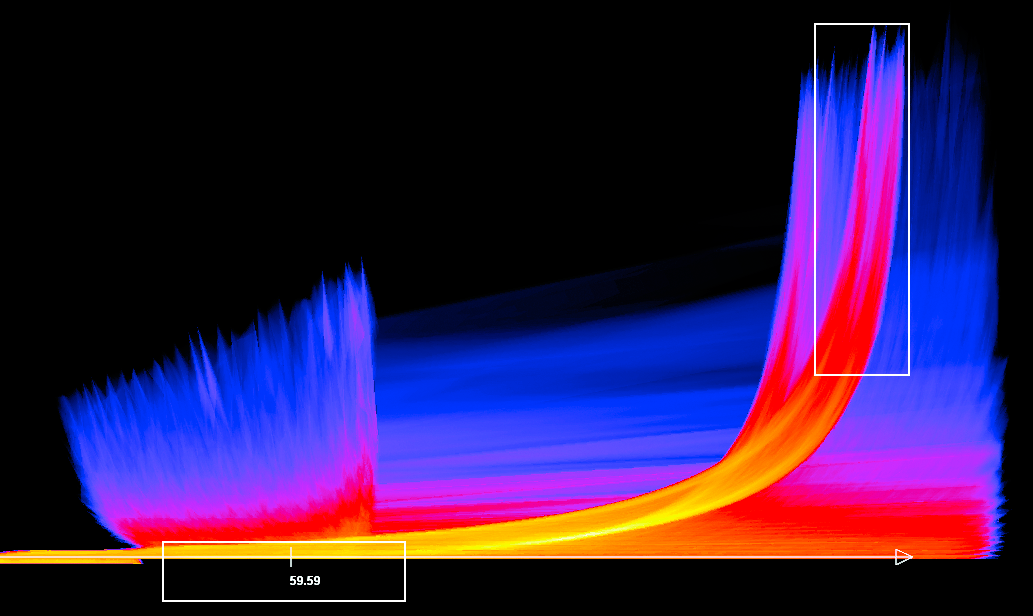 [Continuous Scatterplots. Bachthaler and Weiskopf. IEEE TVCG (Proc. Vis 08) 14:6 (2008), 1428–1435.  2008. ]
Spatial aggregation
MAUP: Modifiable Areal Unit Problem
changing boundaries of cartographic regions can yield dramatically different results
zone effects





scale effects
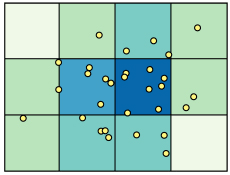 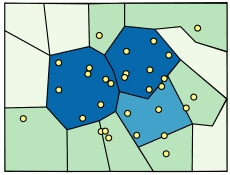 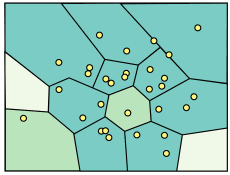 [http://www.e-education.psu/edu/geog486/l4_p7.html, Fig 4.cg.6]
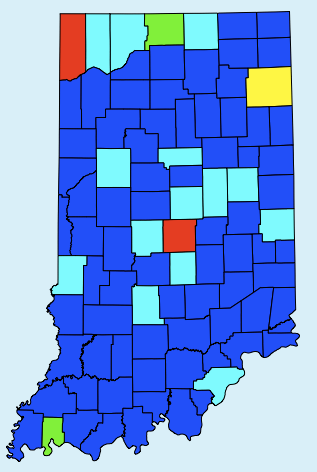 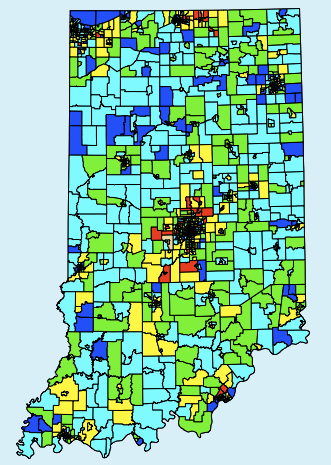 https://blog.cartographica.com/blog/2011/5/19/the-modifiable-areal-unit-problem-in-gis.html
Idiom: Hierarchical parallel coordinates
dynamic item aggregation
derived data: hierarchical clustering
encoding: 
cluster band with variable transparency, line at mean, width by min/max values
color by proximity in hierarchy
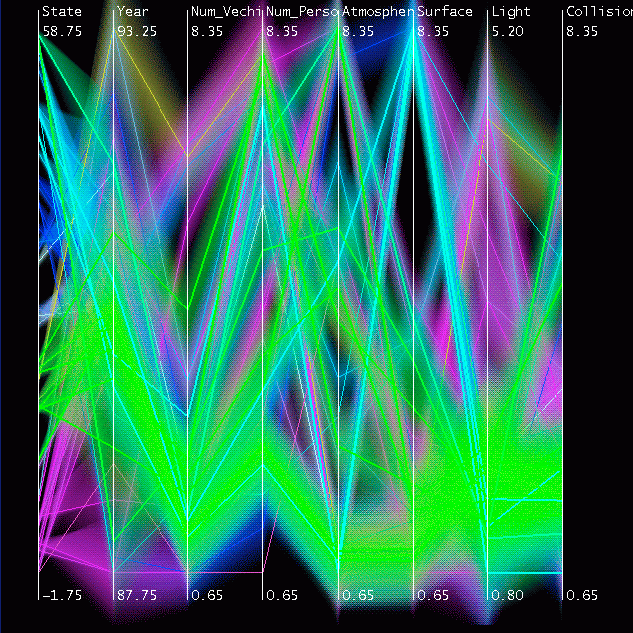 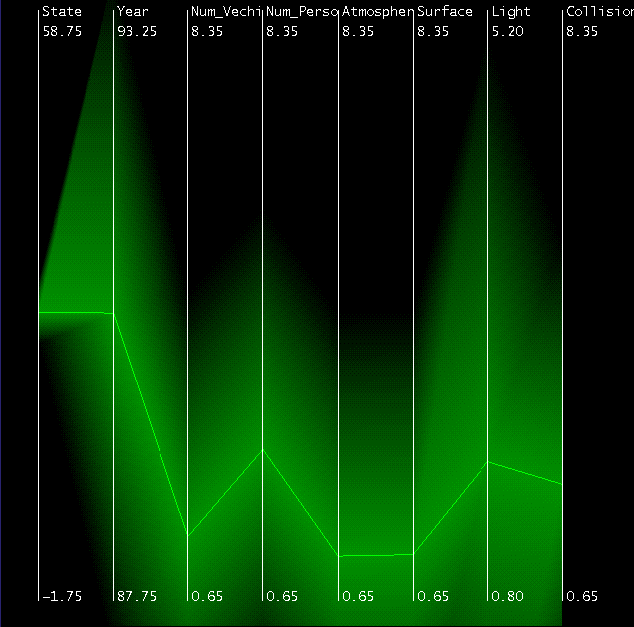 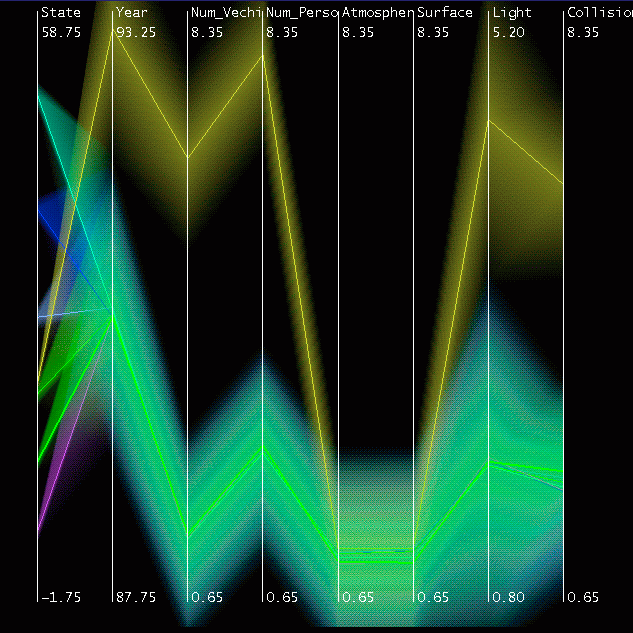 [Hierarchical Parallel Coordinates for Exploration of Large Datasets. Fua, Ward, and Rundensteiner. Proc. IEEE Visualization Conference (Vis ’99), pp. 43– 50, 1999.]
[Speaker Notes: 8 attribs, 230K items]
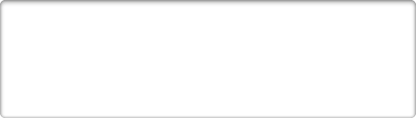 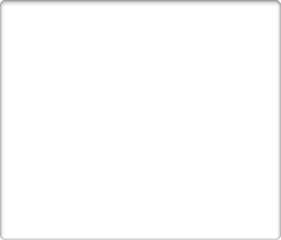 Dimensionality reduction
Tumor 
Measurement Data
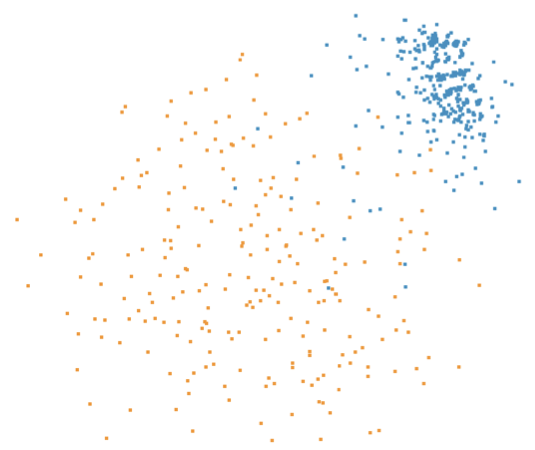 attribute aggregation
derive low-dimensional target space from high-dimensional measured space 
use when you can’t directly measure what you care about
true dimensionality of dataset conjectured to be smaller than dimensionality of measurements
latent factors, hidden variables
Malignant
Benign
DR
data: 9D measured space
derived data: 2D target space
46
Idiom: Dimensionality reduction for documents
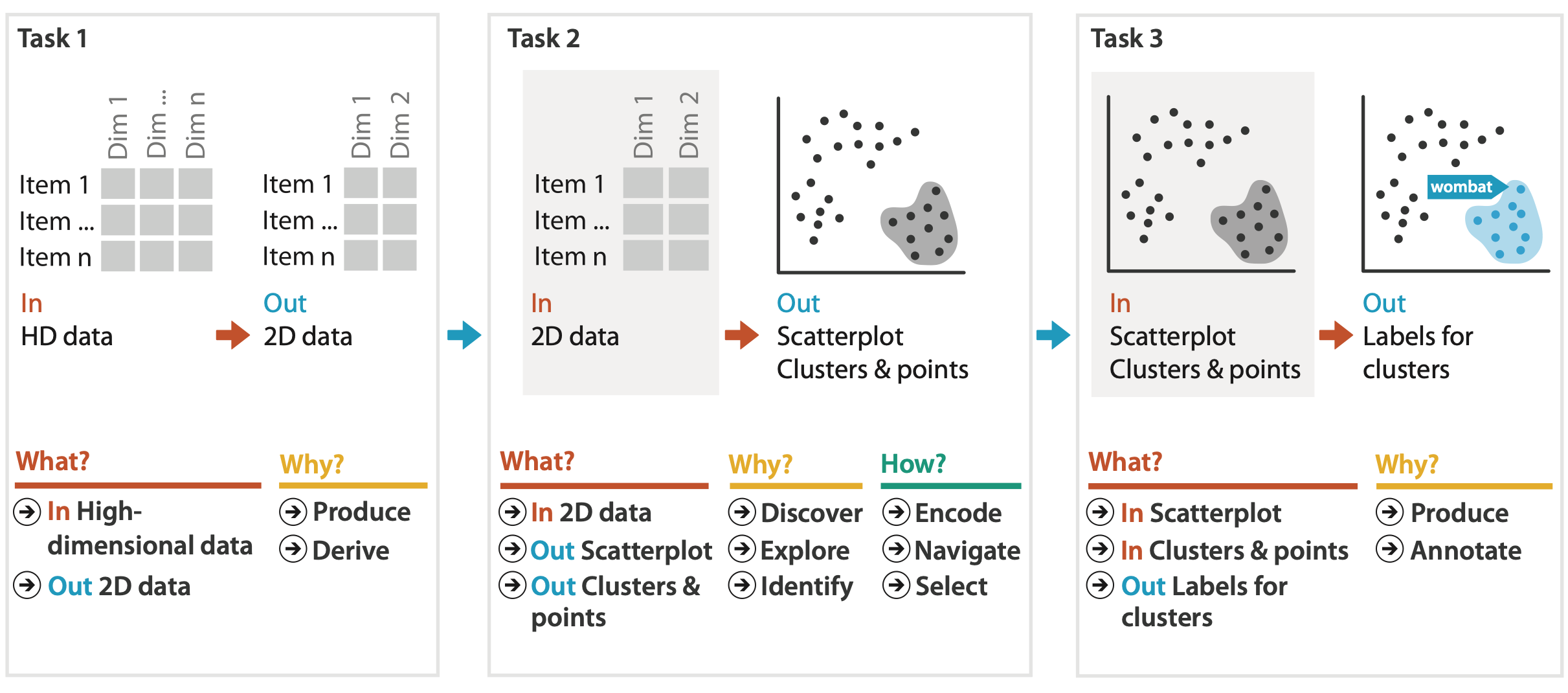 Further reading
Visualization Analysis and Design. Munzner.  AK Peters Visualization Series, CRC Press, 2014.
Chap 13: Reduce Items and Attributes
Hierarchical Aggregation for Information Visualization: Overview, Techniques and Design Guidelines. Elmqvist and Fekete. IEEE Transactions on Visualization and Computer Graphics 16:3 (2010), 439–454. 
A Review of Overview+Detail, Zooming, and Focus+Context Interfaces. Cockburn, Karlson, and Bederson.  ACM Computing Surveys 41:1 (2008), 1–31.
A Guide to Visual Multi-Level Interface Design From Synthesis of Empirical Study Evidence. Lam and Munzner. Synthesis Lectures on Visualization Series, Morgan Claypool, 2010.
Not covered
Rules of Thumb
No unjustified 3D
Power of the plane, dangers of depth
Occlusion hides information
Perspective distortion loses information
Tilted text isn’t legible
No unjustified 2D
Eyes beat memory
Resolution over immersion
Overview first, zoom and filter, details on demand
Responsiveness is required
Function first, form next
Embed: Focus+Context
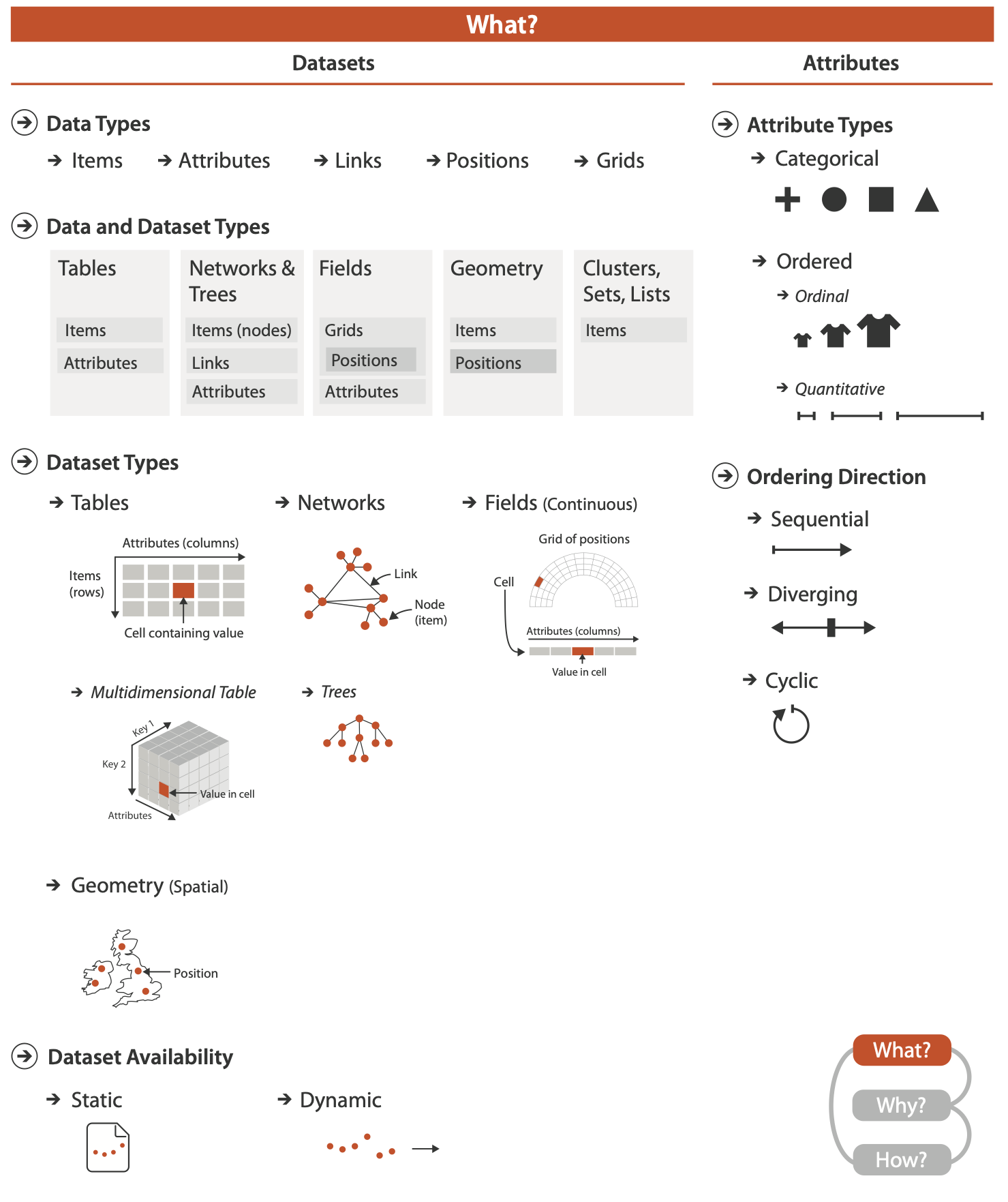 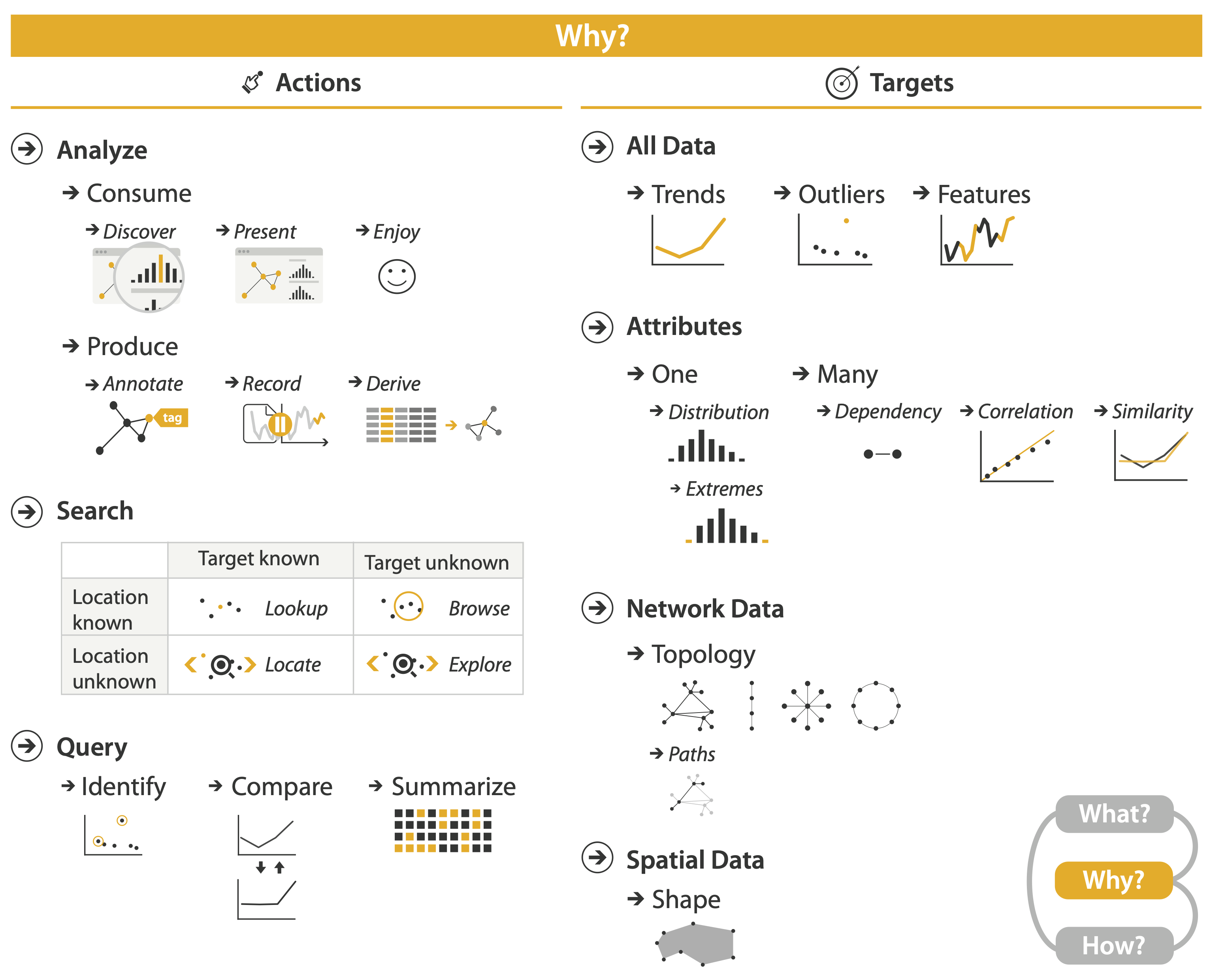 domain
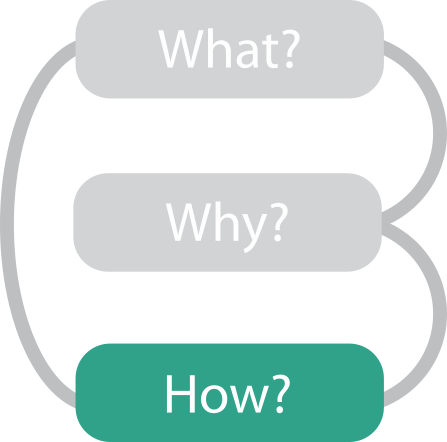 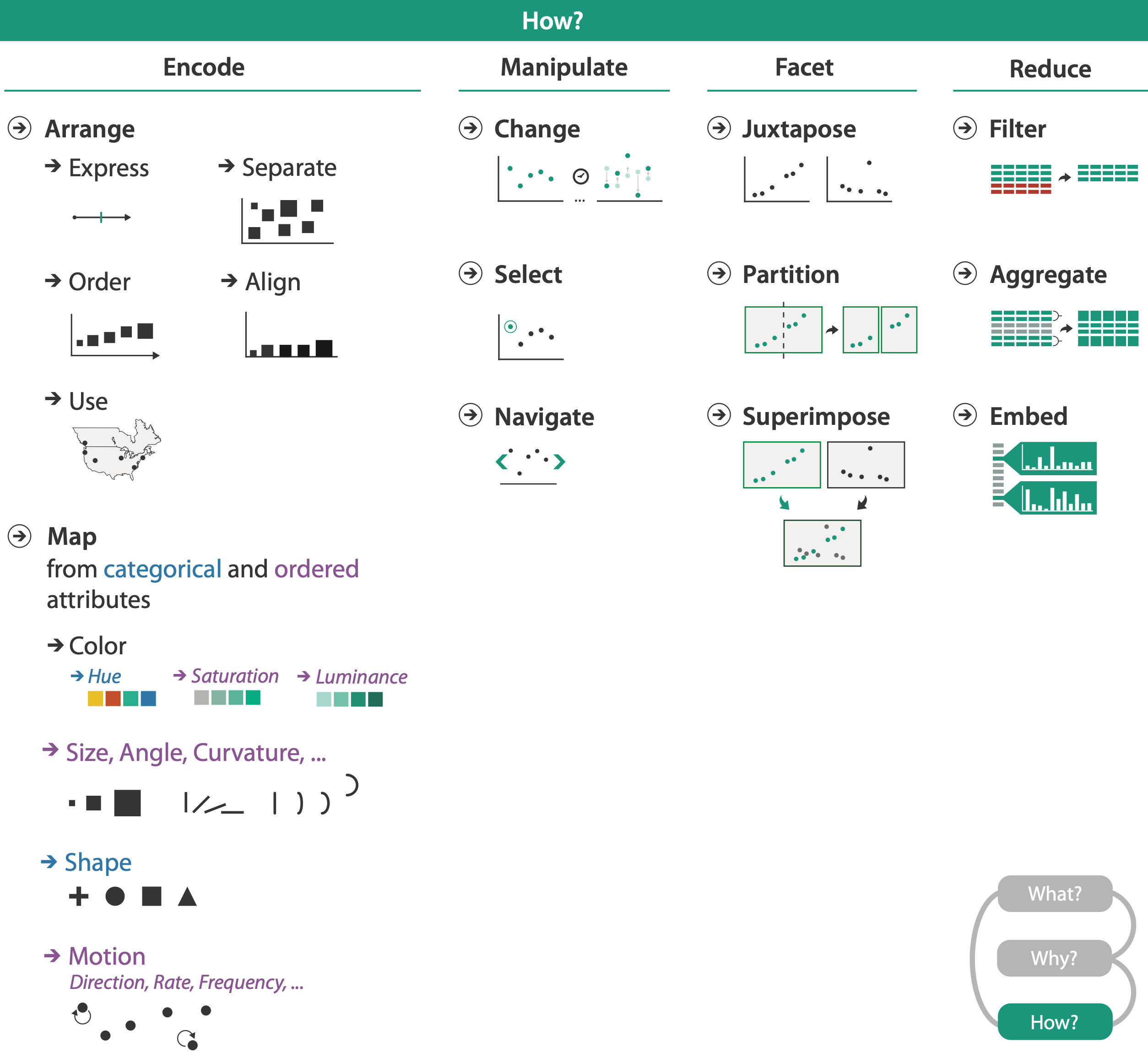 abstraction
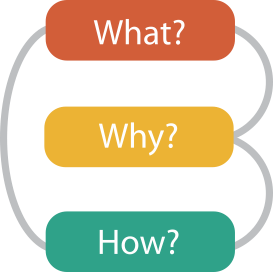 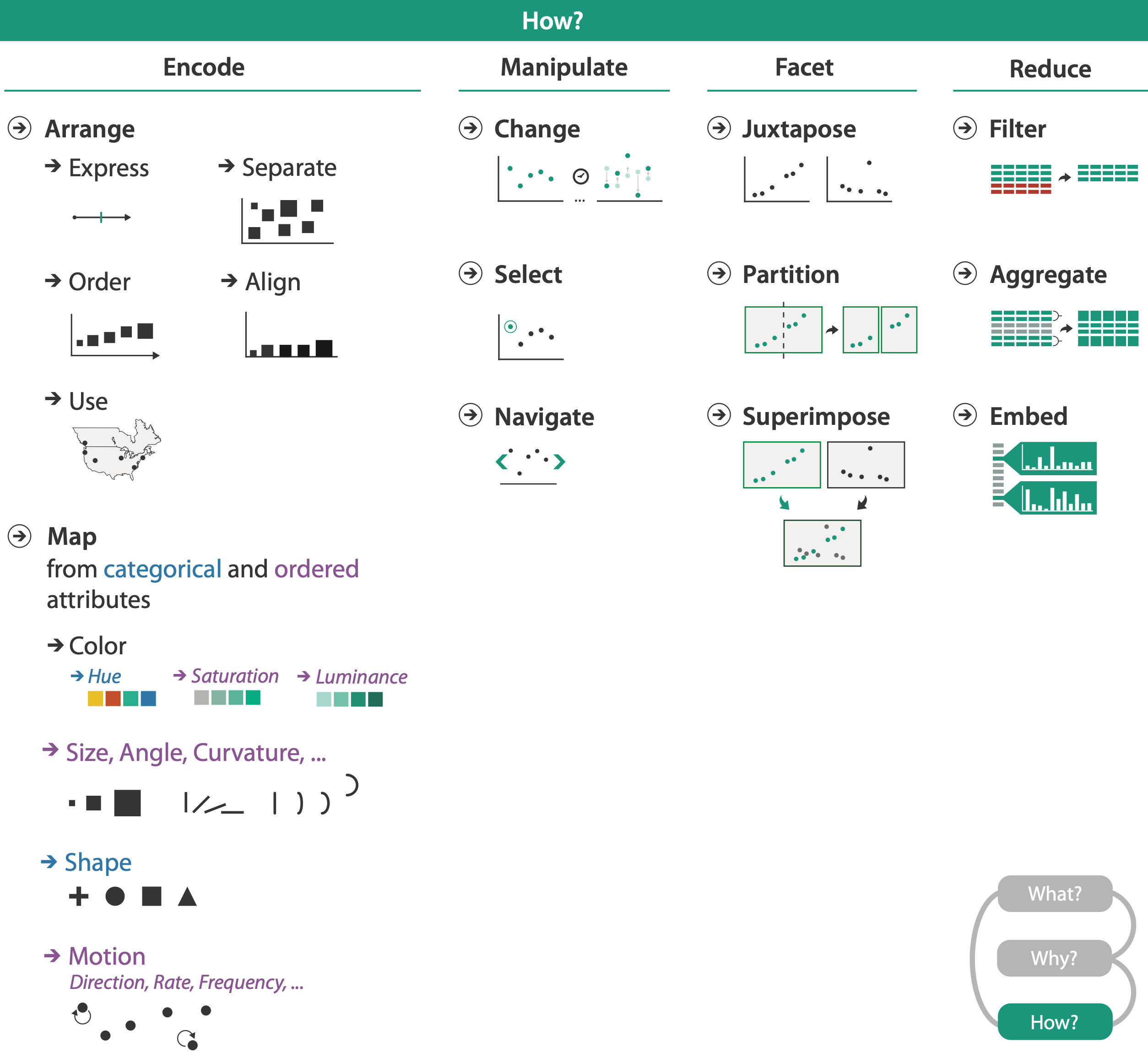 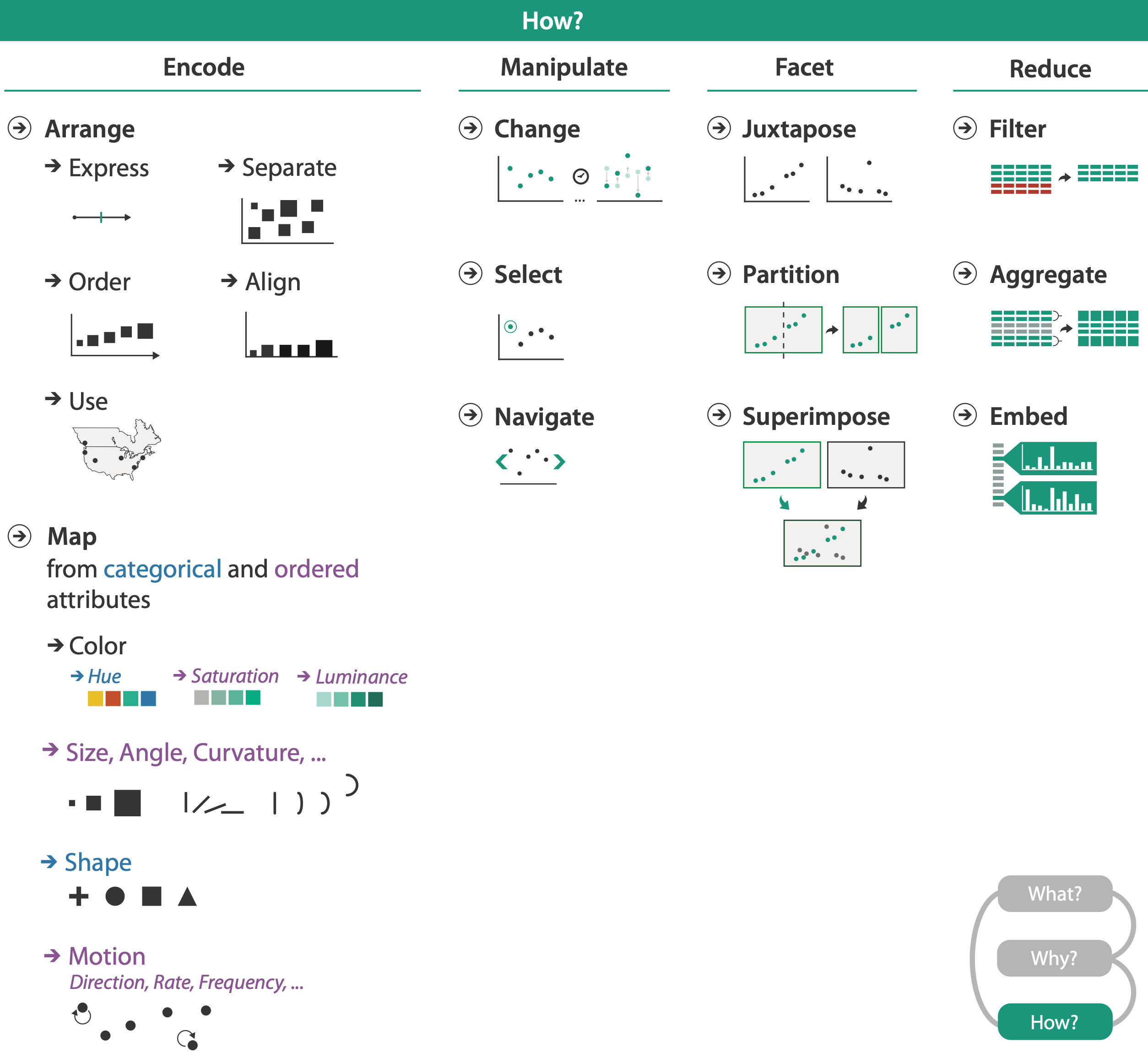 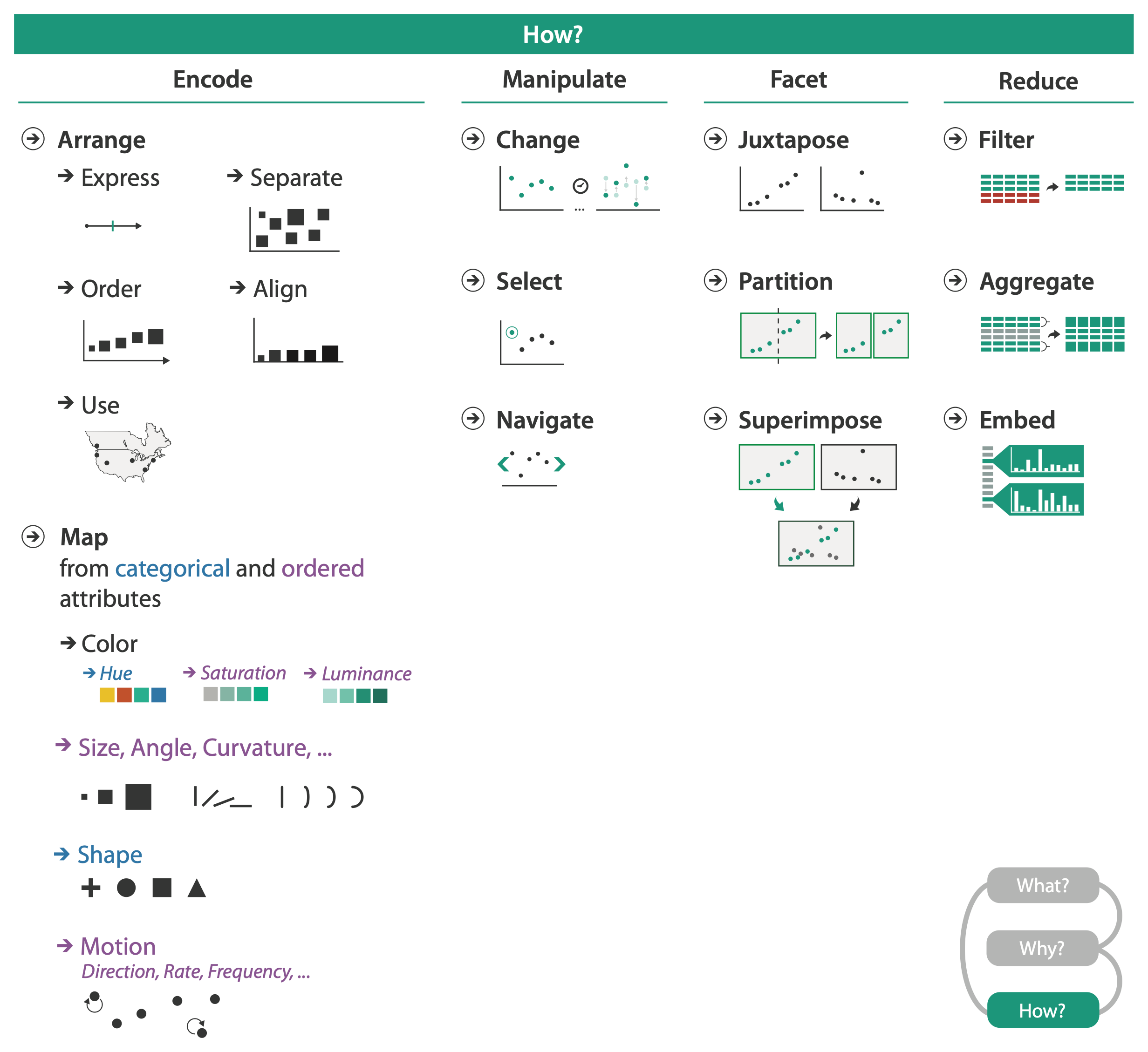 idiom
algorithm
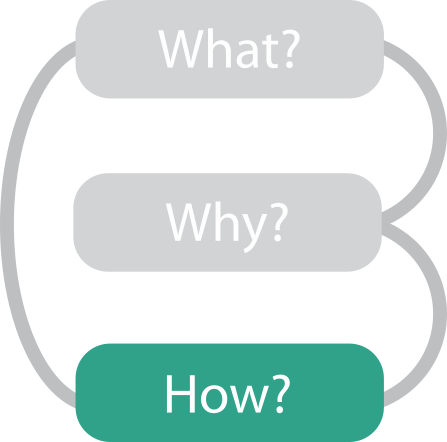 More information
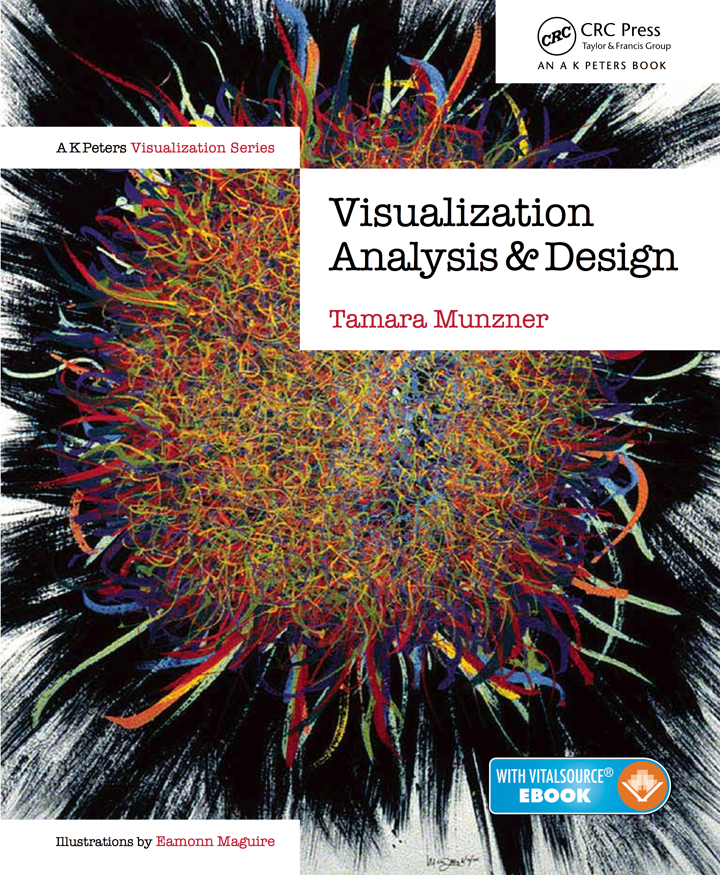 this tutorialhttp://www.cs.ubc.ca/~tmm/talks.html#halfdaycourse20

book http://www.cs.ubc.ca/~tmm/vadbook
20% promo code for book+ebook combo: HVN17
http://www.crcpress.com/product/isbn/9781466508910
illustration acknowledgement: Eamonn Maguire
full courses, papers, videos, software, talkshttp://www.cs.ubc.ca/group/infovis http://www.cs.ubc.ca/~tmm
Visualization Analysis and Design. Munzner.
CRC Press,  AK Peters Visualization Series, 2014.
@tamaramunzner